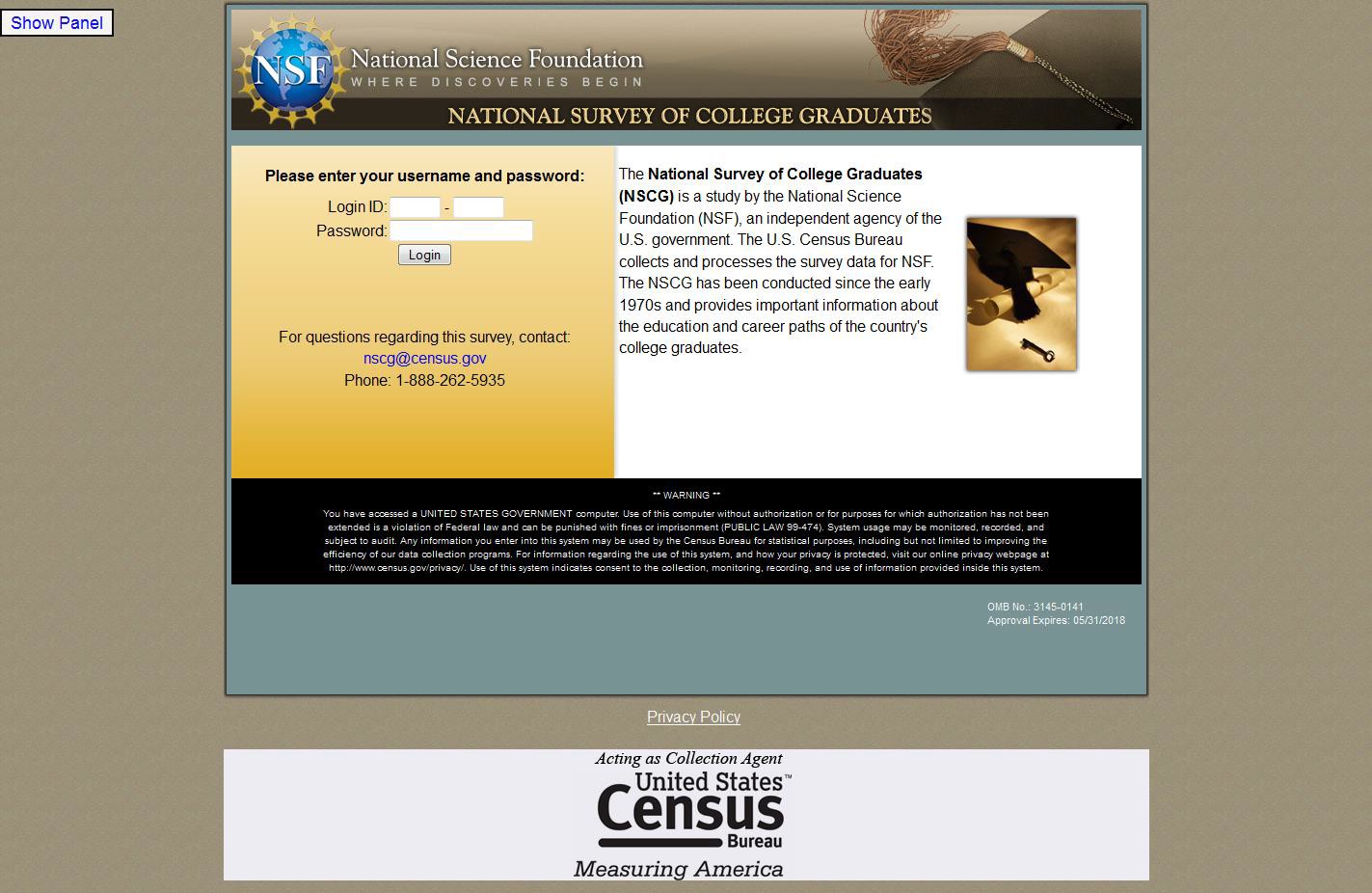 [Speaker Notes: Do you have any comments on this screen?
If the user had trouble logging in, make note of that and say 
Tell me about your experience logging in.]
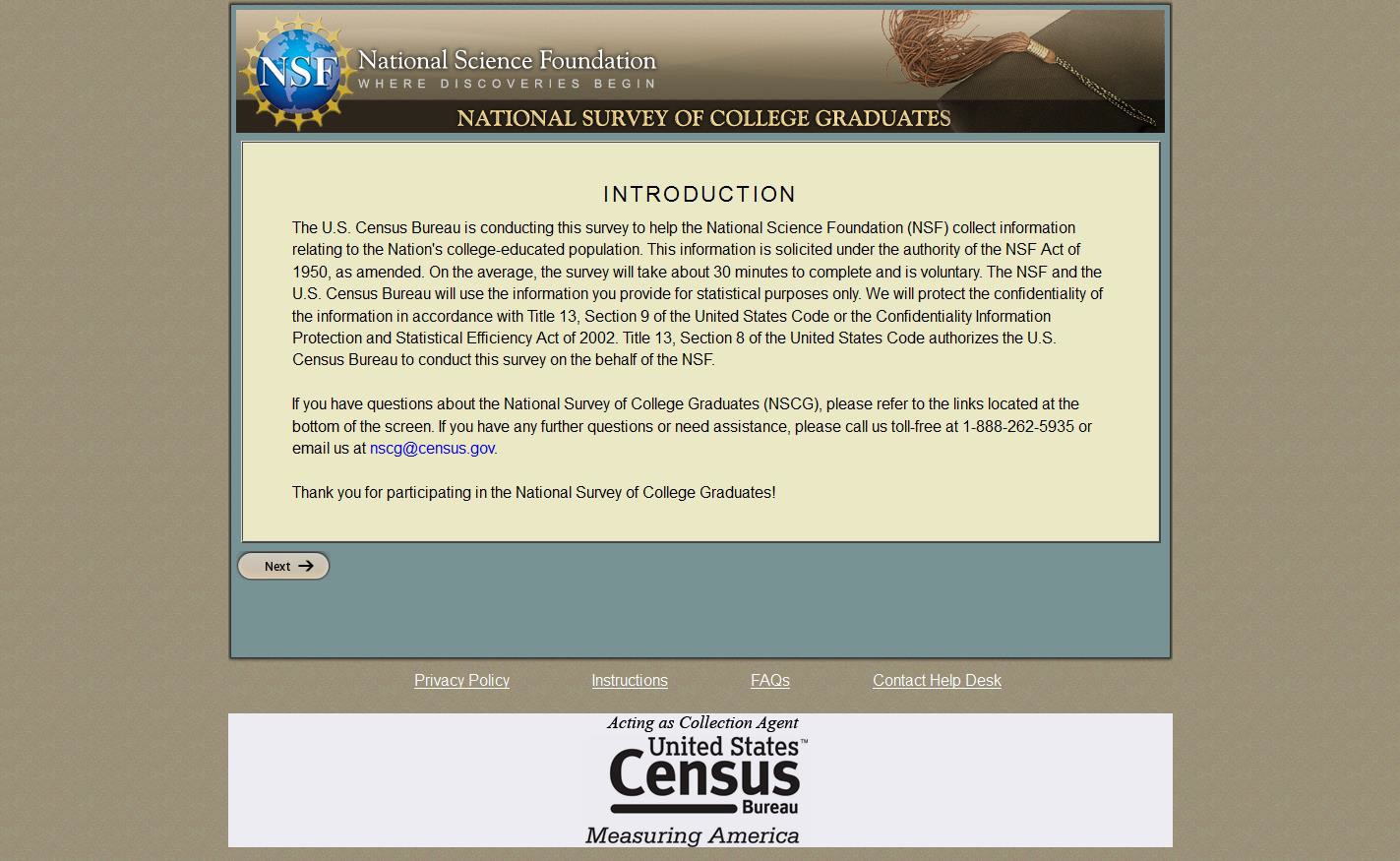 [Speaker Notes: Do you have any comments on the information on this screen?

Would you read it if you were at home and really completing the survey?

Do you think it is necessary to include this screen?]
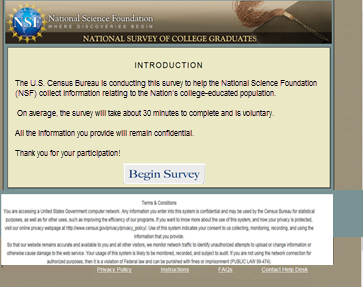 [Speaker Notes: What do you think about this design instead?]
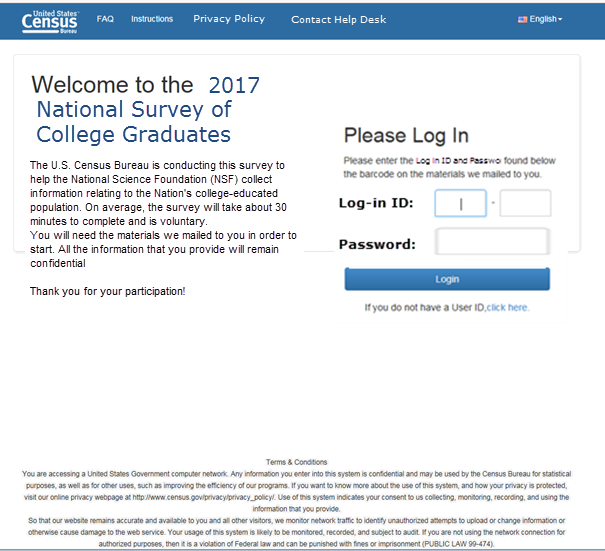 [Speaker Notes: What do you think about this design instead  - where some of that information is included on the login page?]
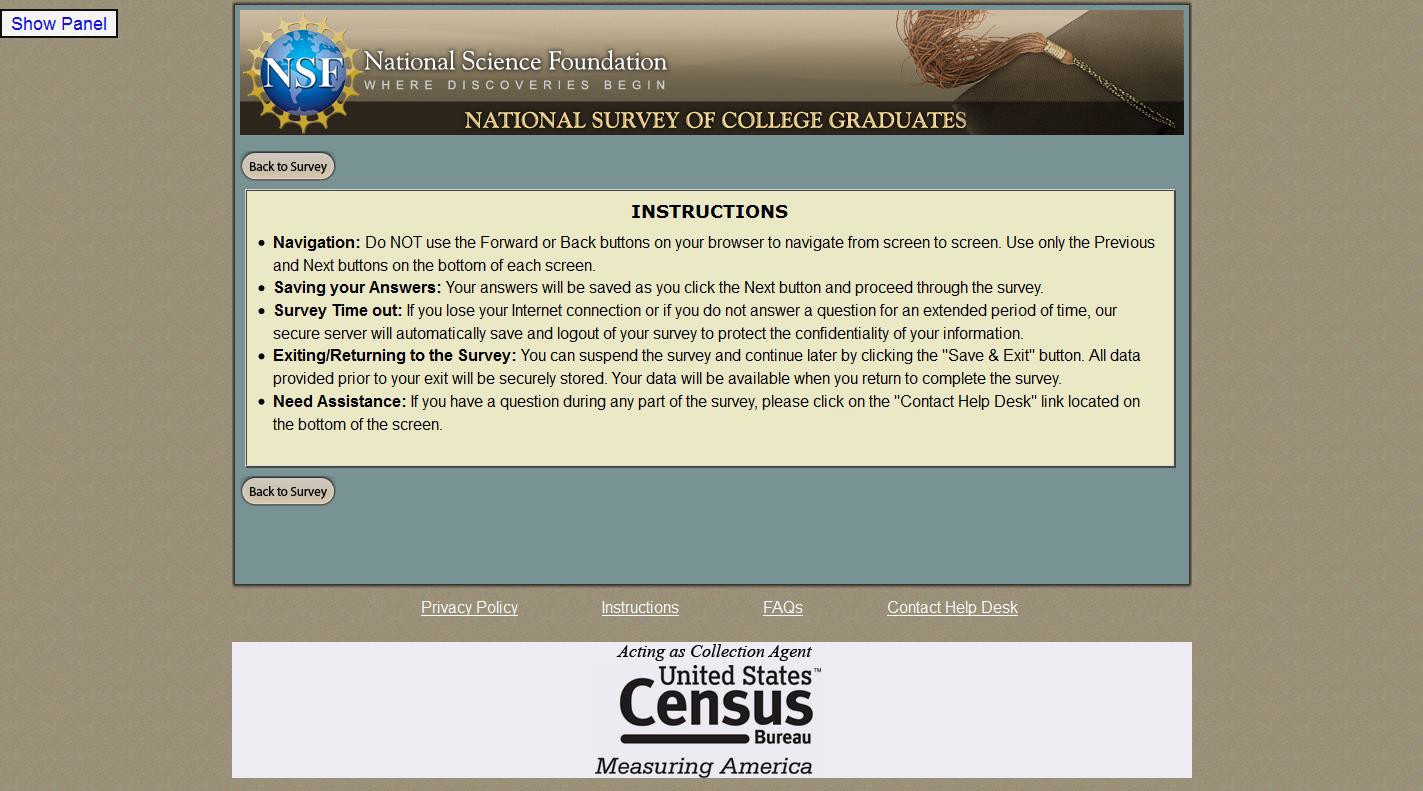 [Speaker Notes: Do you have any comments on the information on this screen?

Would you read it if you were at home and really completing the survey?

Do you think it is necessary to include this screen?]
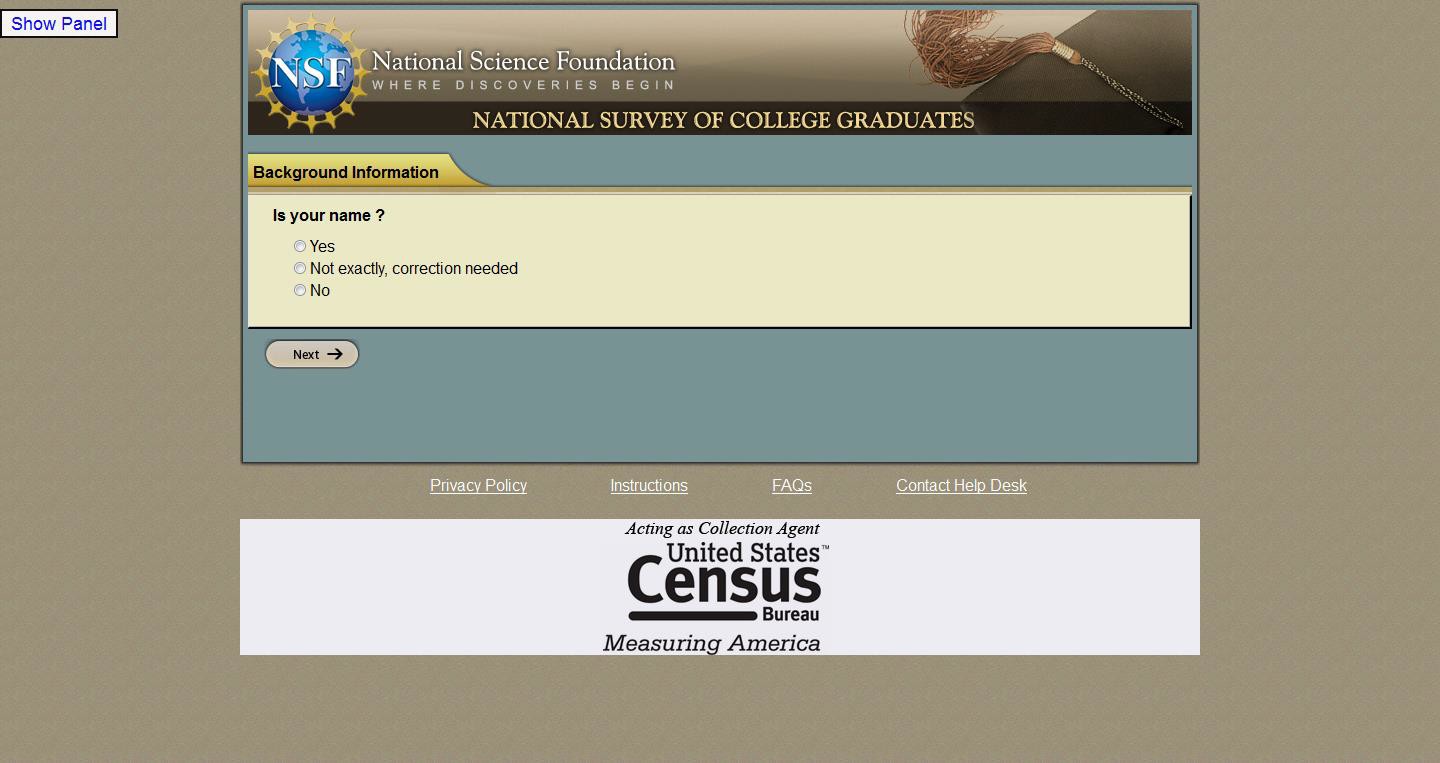 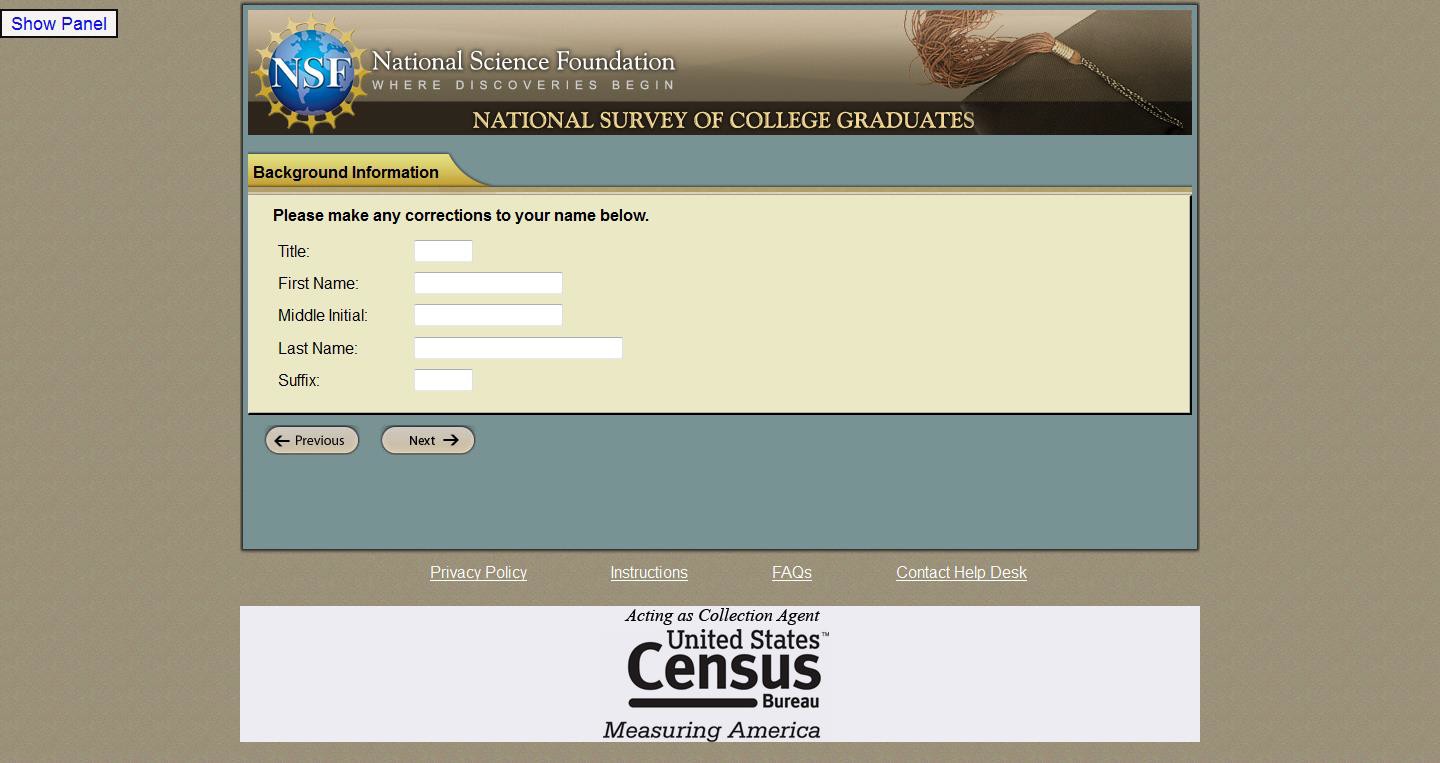 [Speaker Notes: (only review the screens they saw)
Do you have any comments on these screens?
If the user had difficulty on this screen, make note of that and say 
Tell me about your experience answering these questions.]
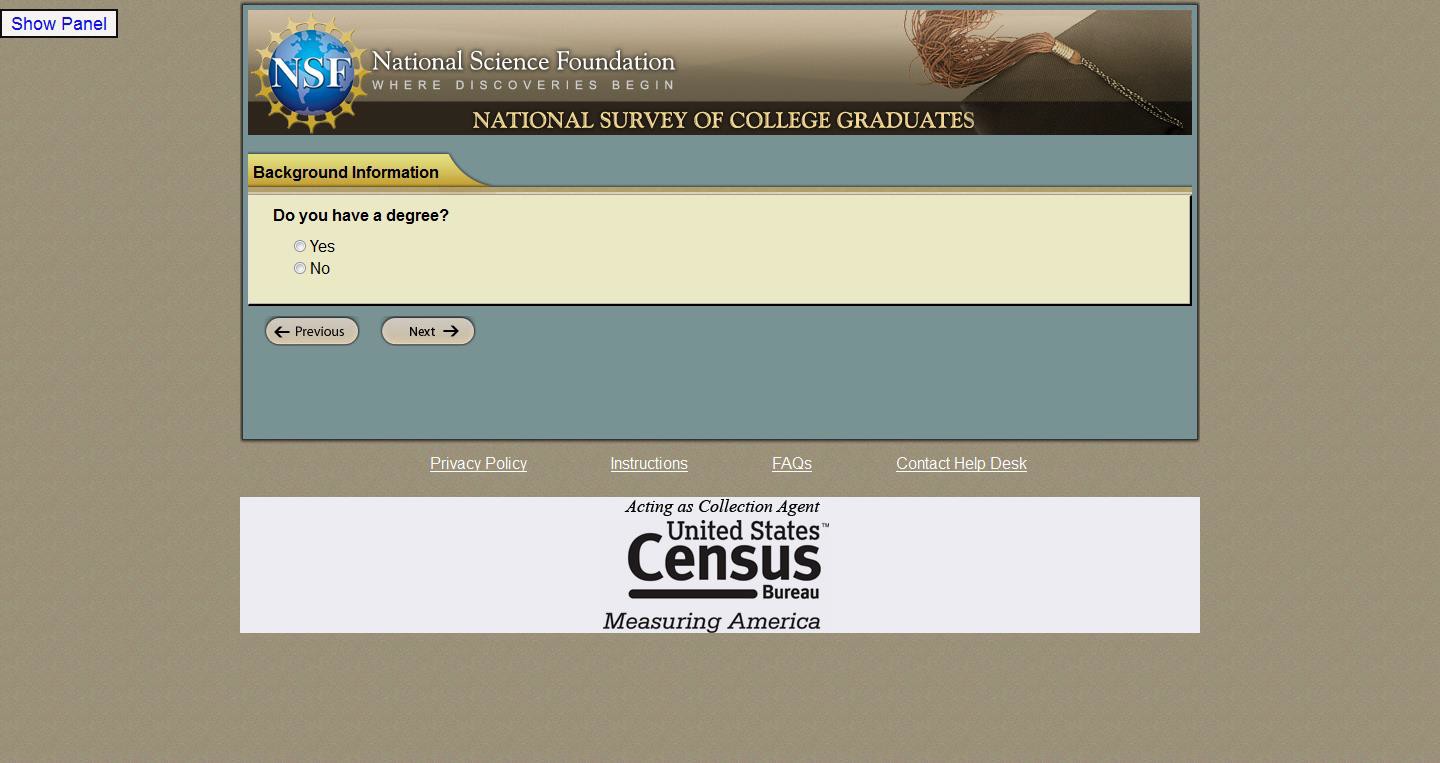 [Speaker Notes: (only review the screens they saw)
Do you have any comments on this screen?
If the user had difficulty on this screen, make note of that and say 
Tell me about your experience answering this question.]
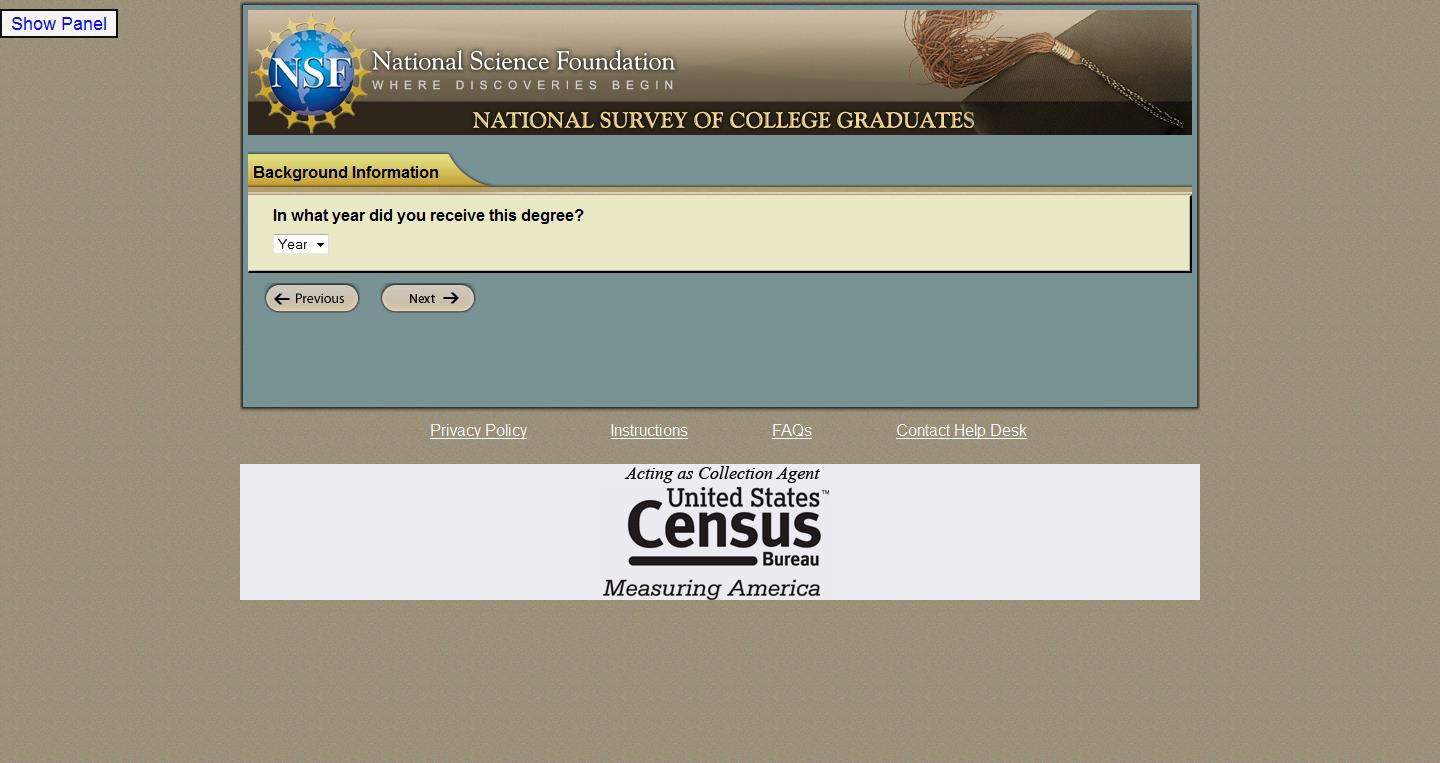 [Speaker Notes: (only review the screens they saw)
Do you have any comments on this screen?
If the user had difficulty on this screen, make note of that and say 
Tell me about your experience answering this question.]
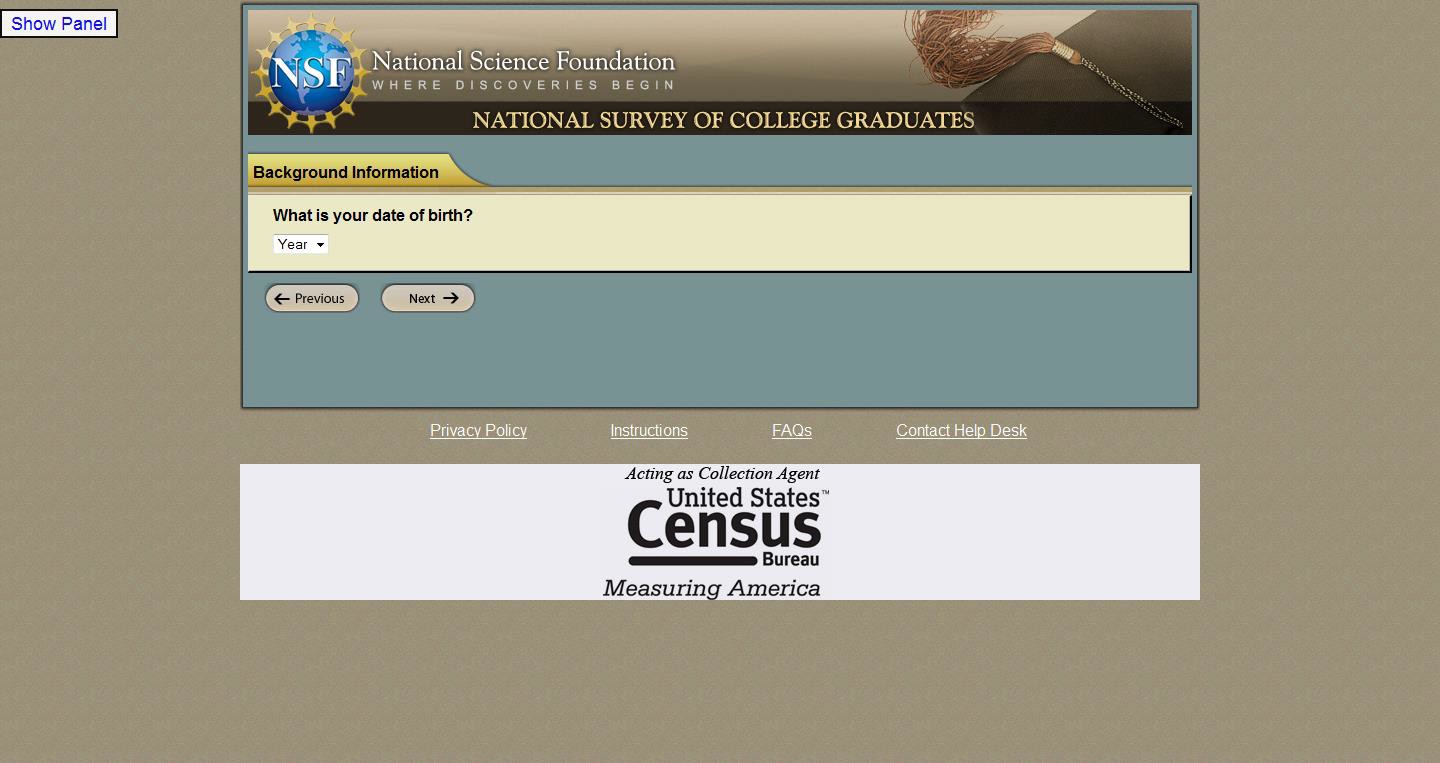 [Speaker Notes: (only review the screens they saw)
Do you have any comments on this screen?
If the user had difficulty on this screen, make note of that and say 
Tell me about your experience answering this question.]
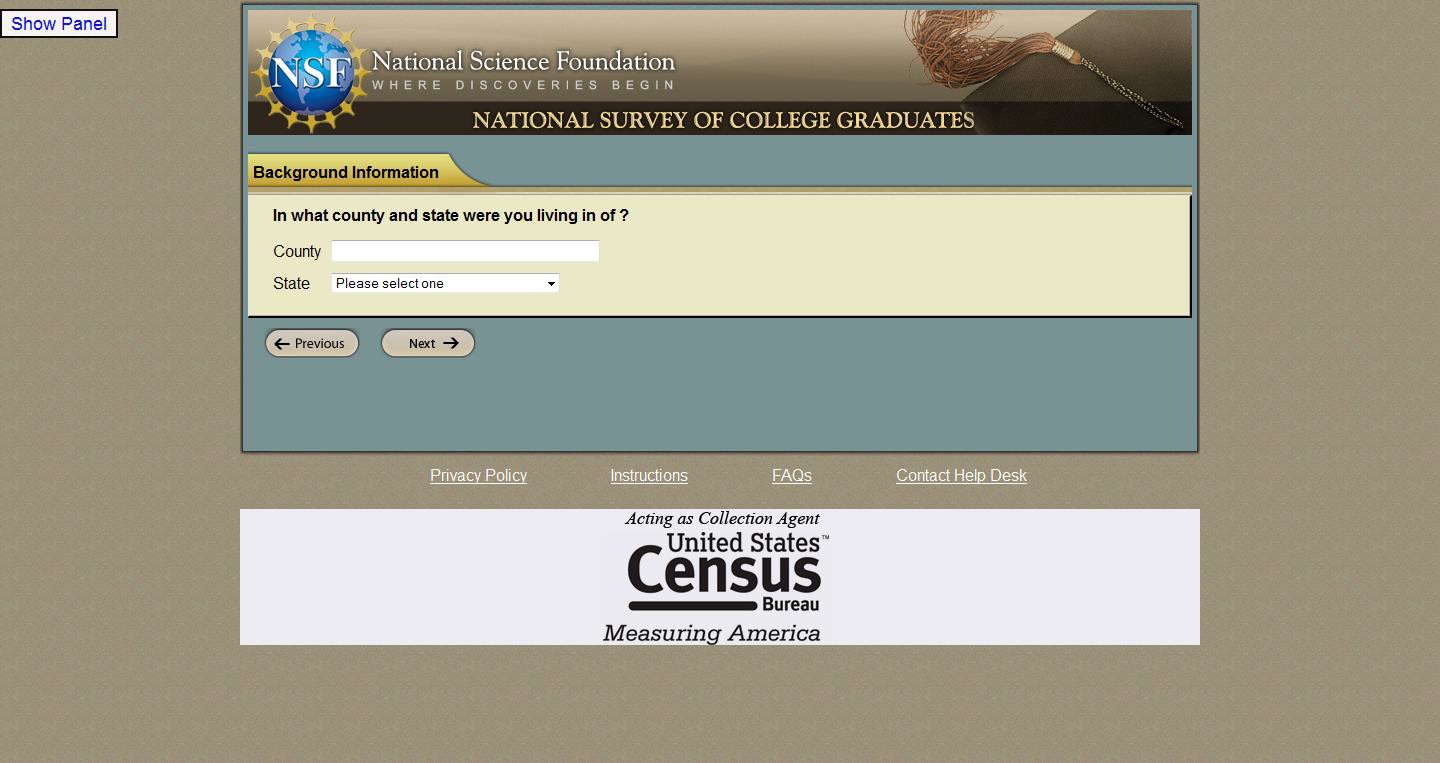 [Speaker Notes: (only review the screens they saw)
Do you have any comments on this screen?
If the user had difficulty on this screen, make note of that and say 
Tell me about your experience answering this question.]
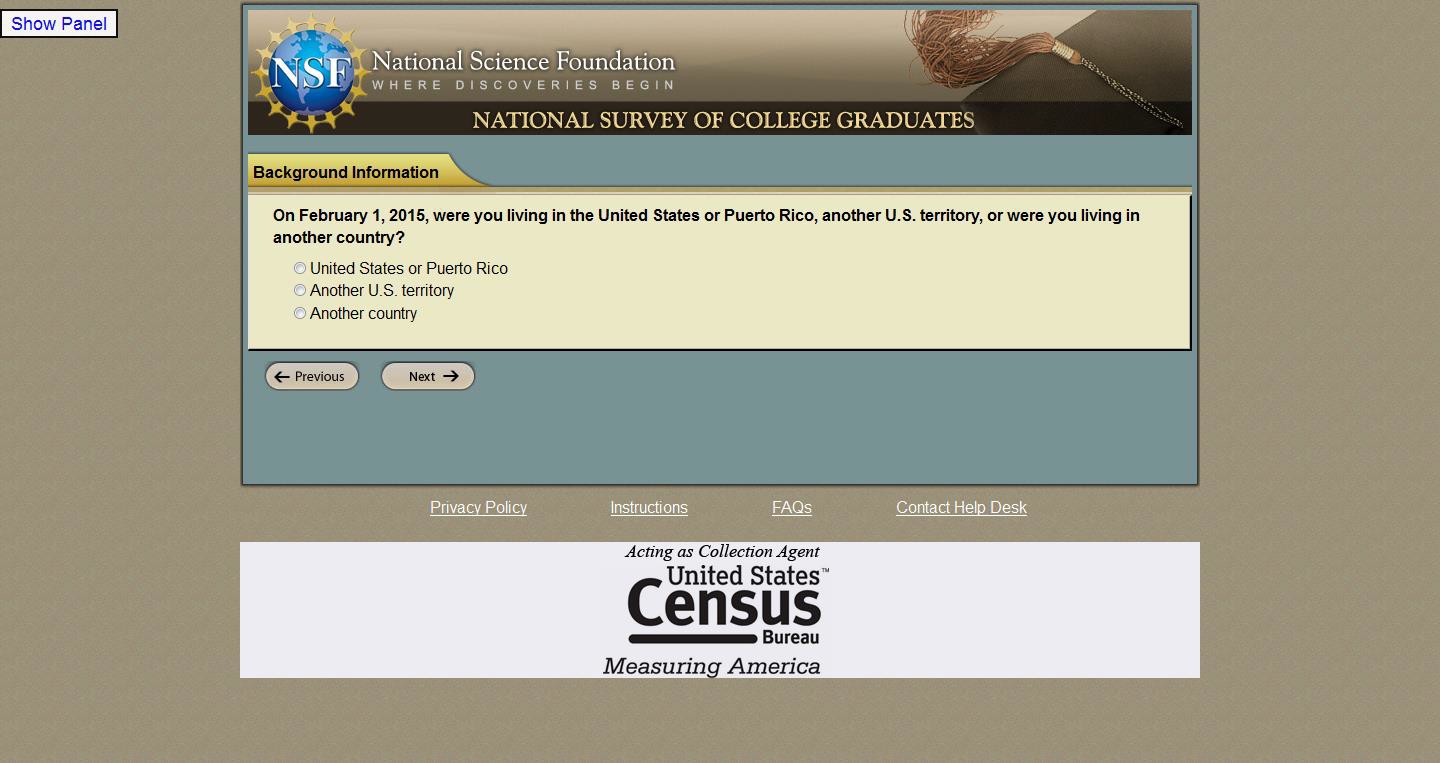 [Speaker Notes: (only review the screens they saw)
Do you have any comments on this screen?
If the user had difficulty on this screen, make note of that and say 
Tell me about your experience answering this question.]
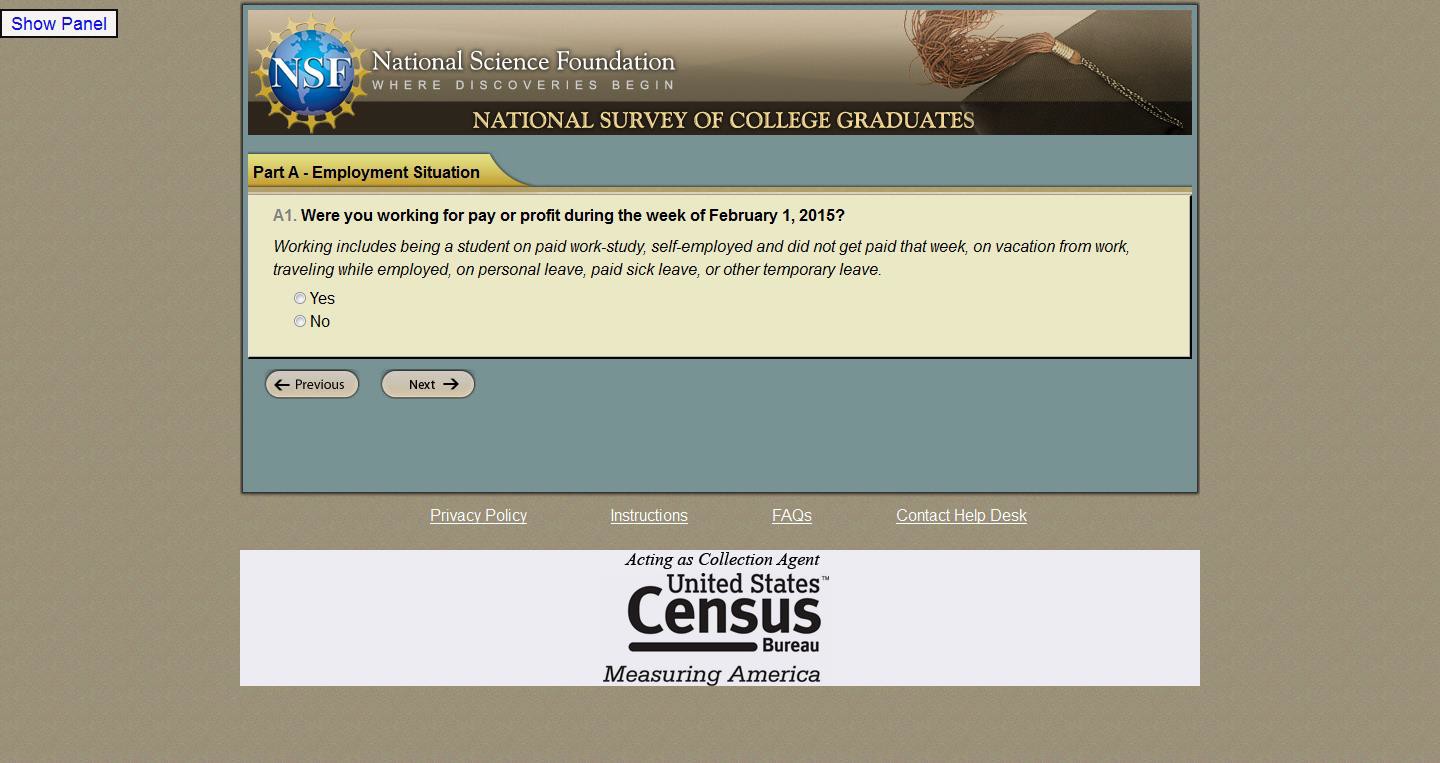 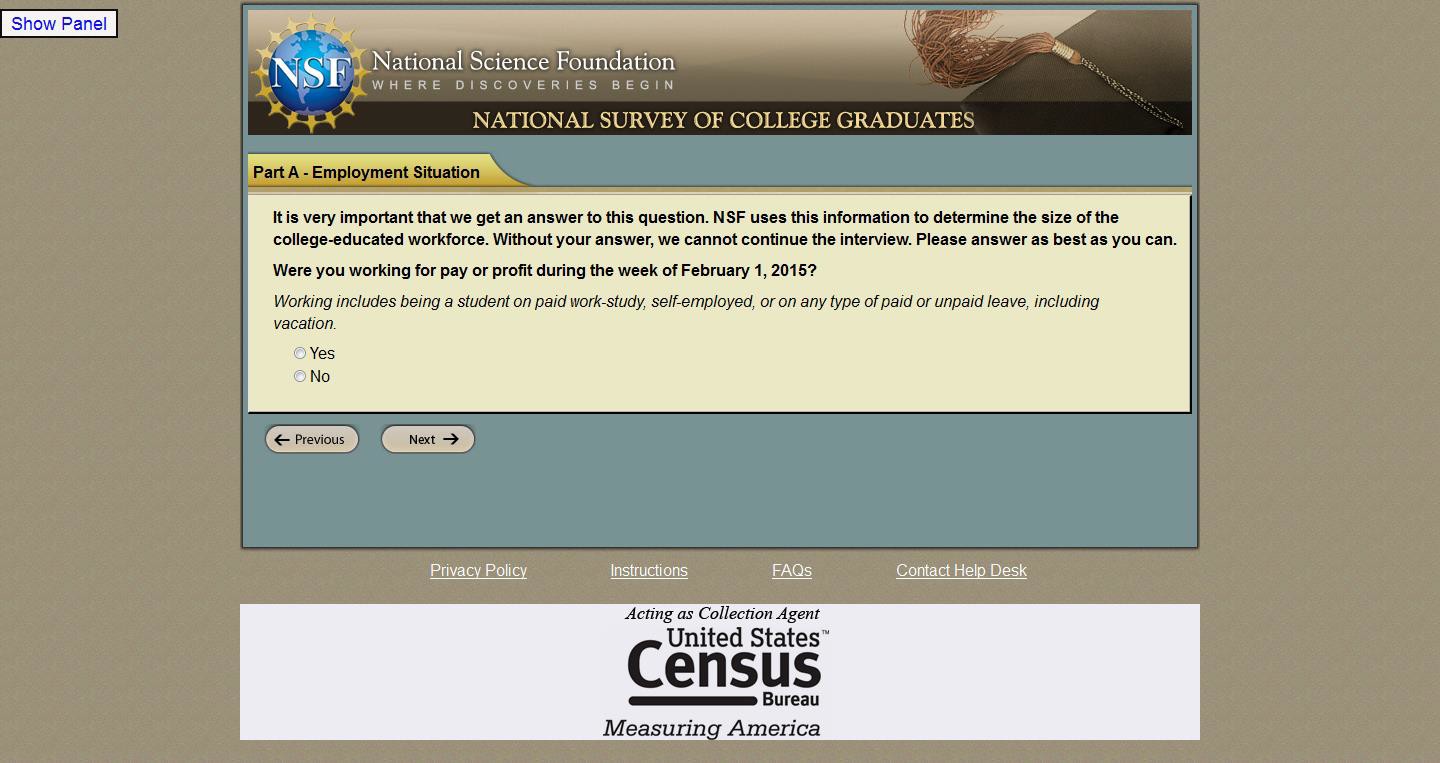 [Speaker Notes: (only review the screens they saw)

Do you have any comments on either of these screens?
If the user had difficulty on this screen, make note of that and say 
Tell me about your experience answering this question.]
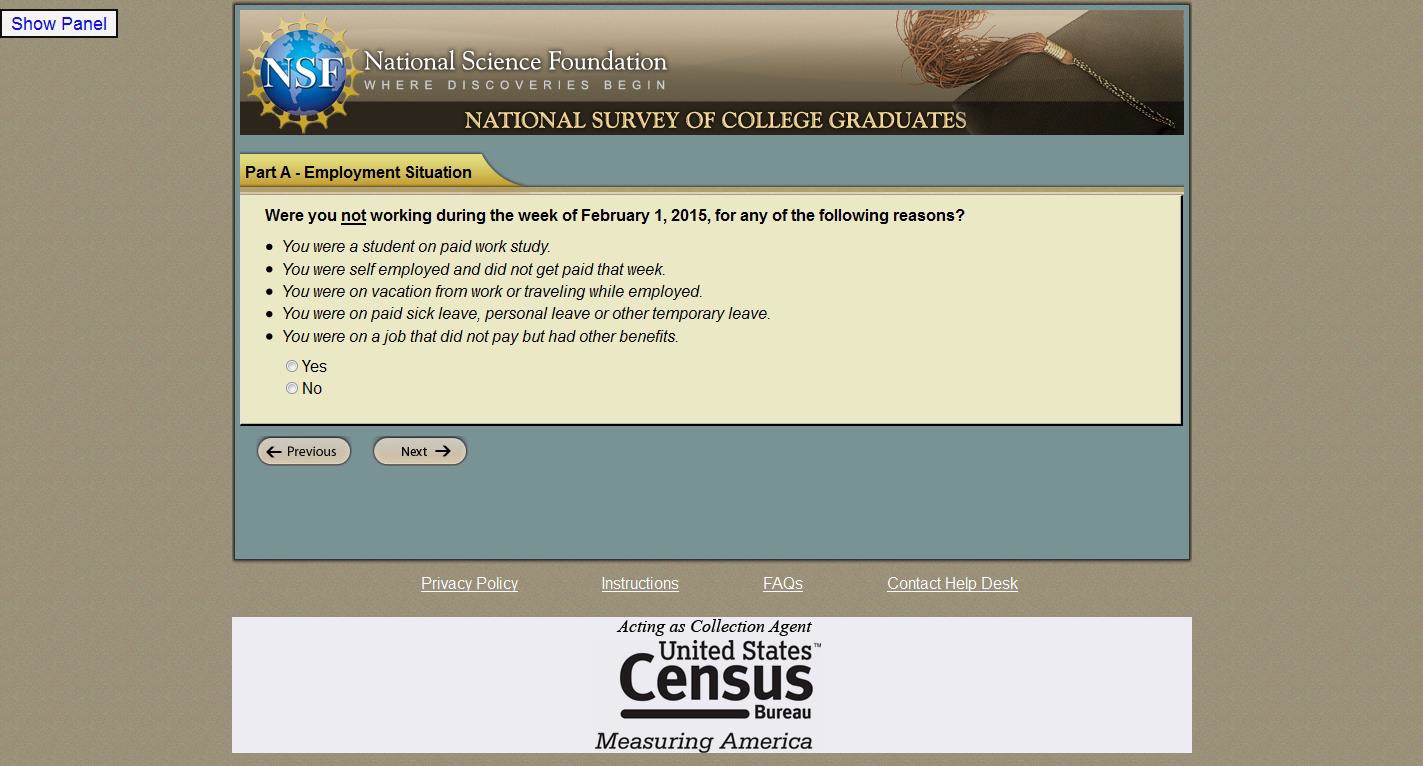 [Speaker Notes: (only review the screens they saw)
Do you have any comments on this screen?
If the user had difficulty on this screen, make note of that and say 
Tell me about your experience answering this question.]
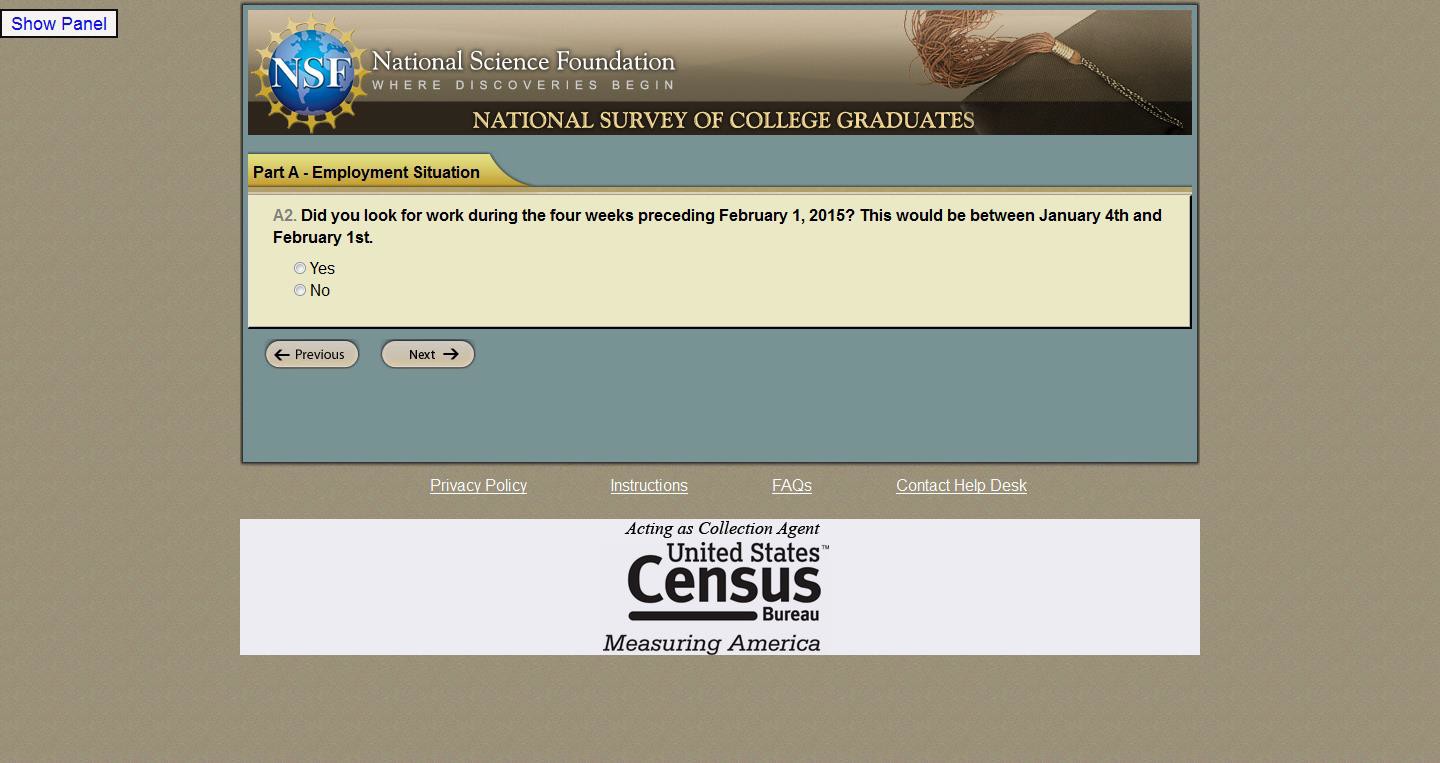 [Speaker Notes: (only review the screens they saw)
Do you have any comments on this screen?
If the user had difficulty on this screen, make note of that and say 
Tell me about your experience answering this question.]
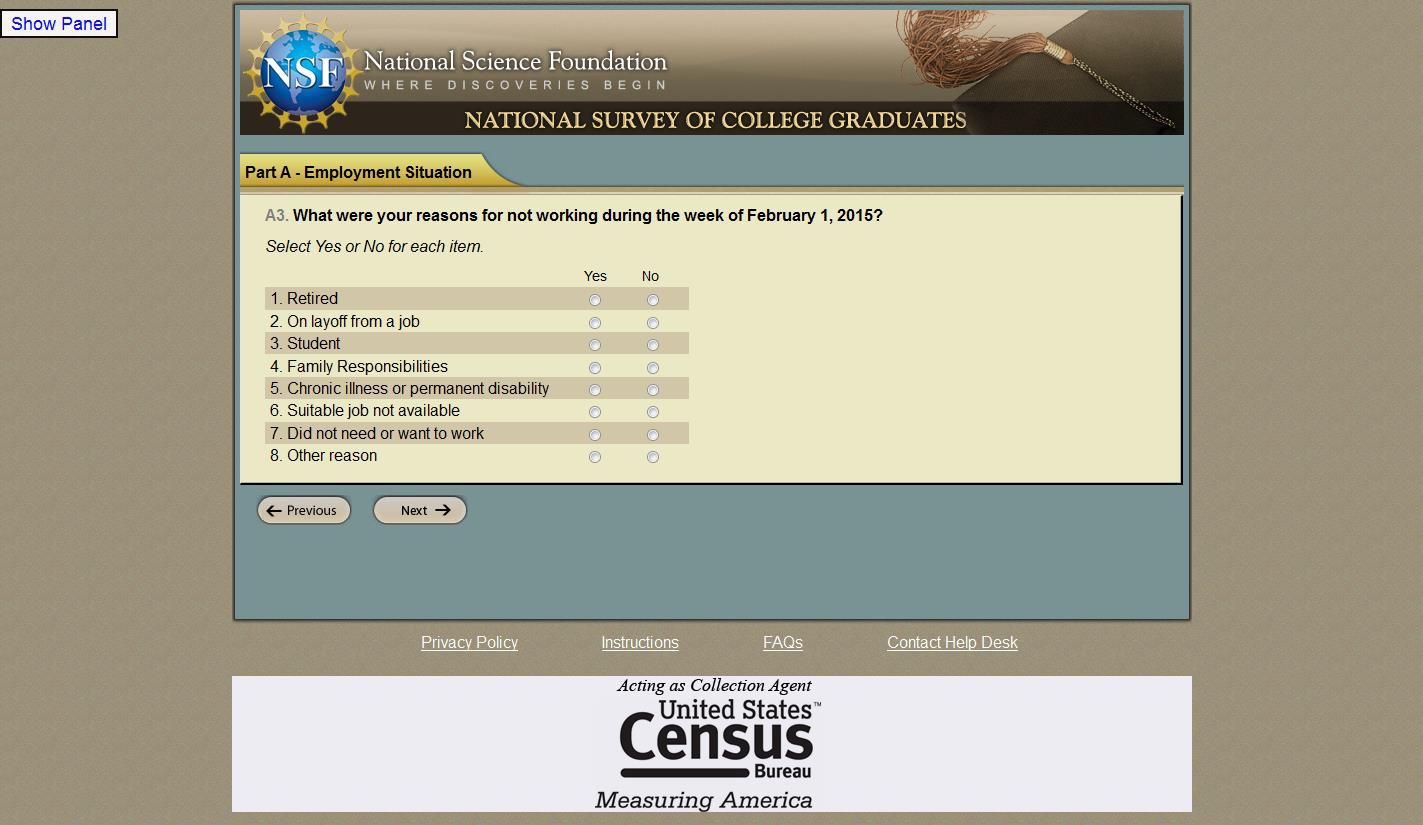 [Speaker Notes: (only review the screens they saw)
Do you have any comments on this screen?
If the user had difficulty on this screen, make note of that and say 
Tell me about your experience answering this question.]
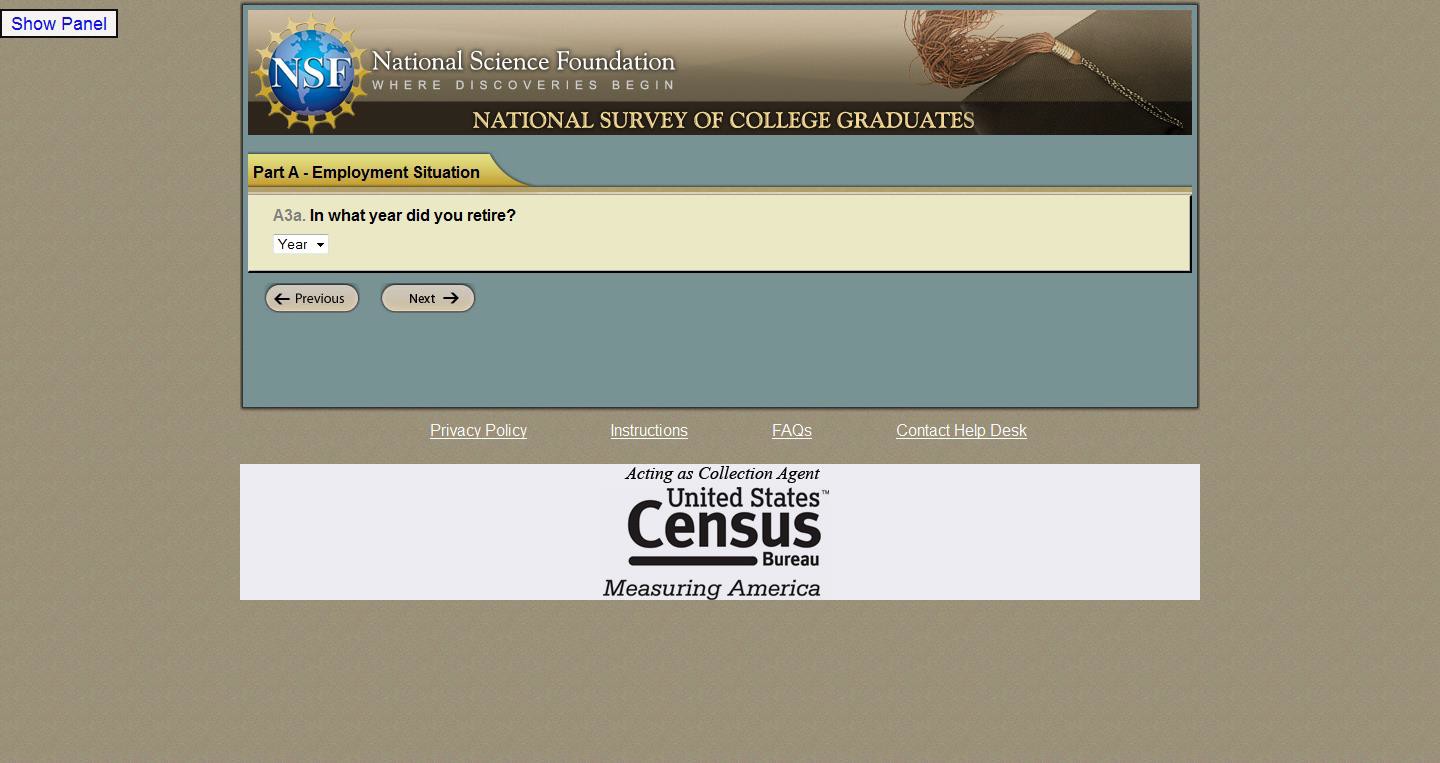 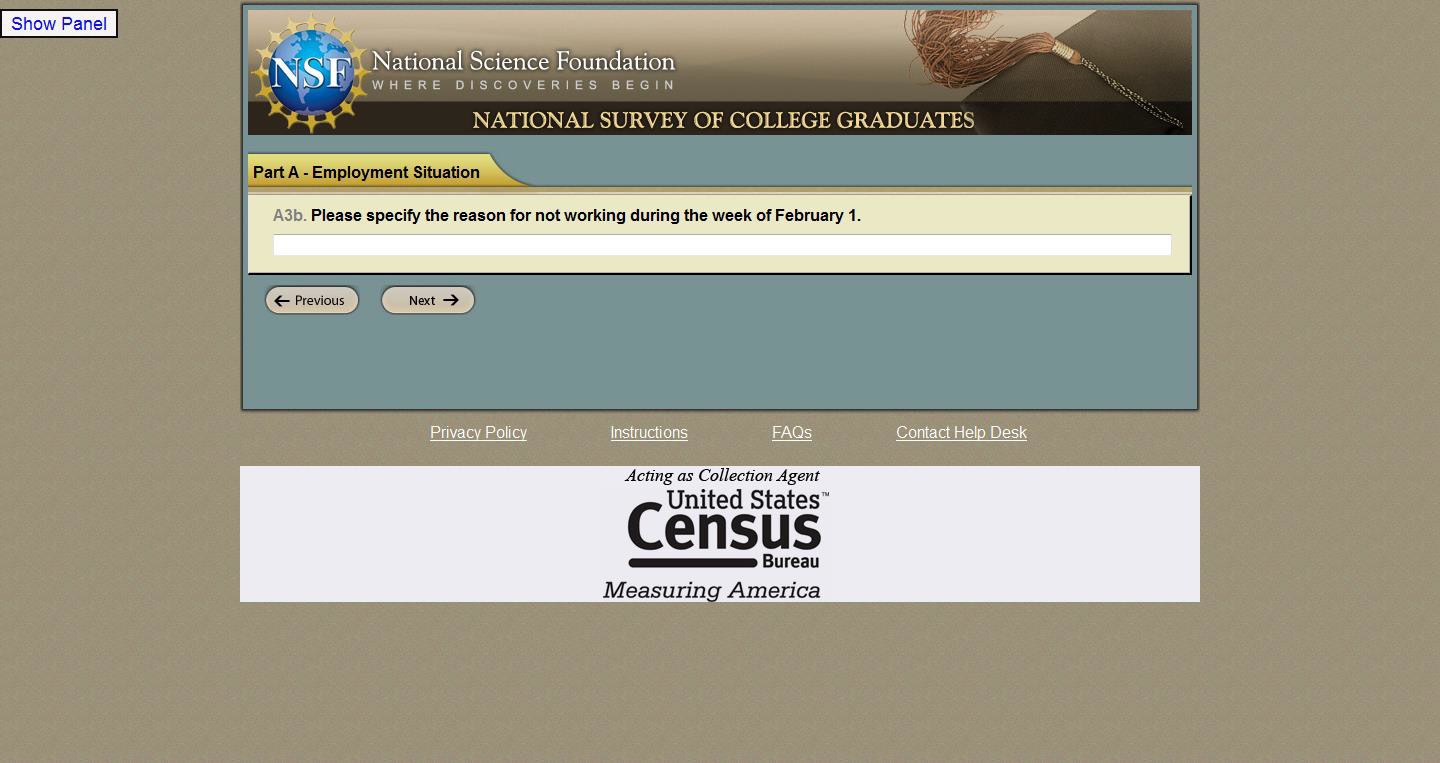 [Speaker Notes: (only review the screens they saw)
Do you have any comments on these screens?
If the user had difficulty on this screen, make note of that and say 
Tell me about your experience answering this question.]
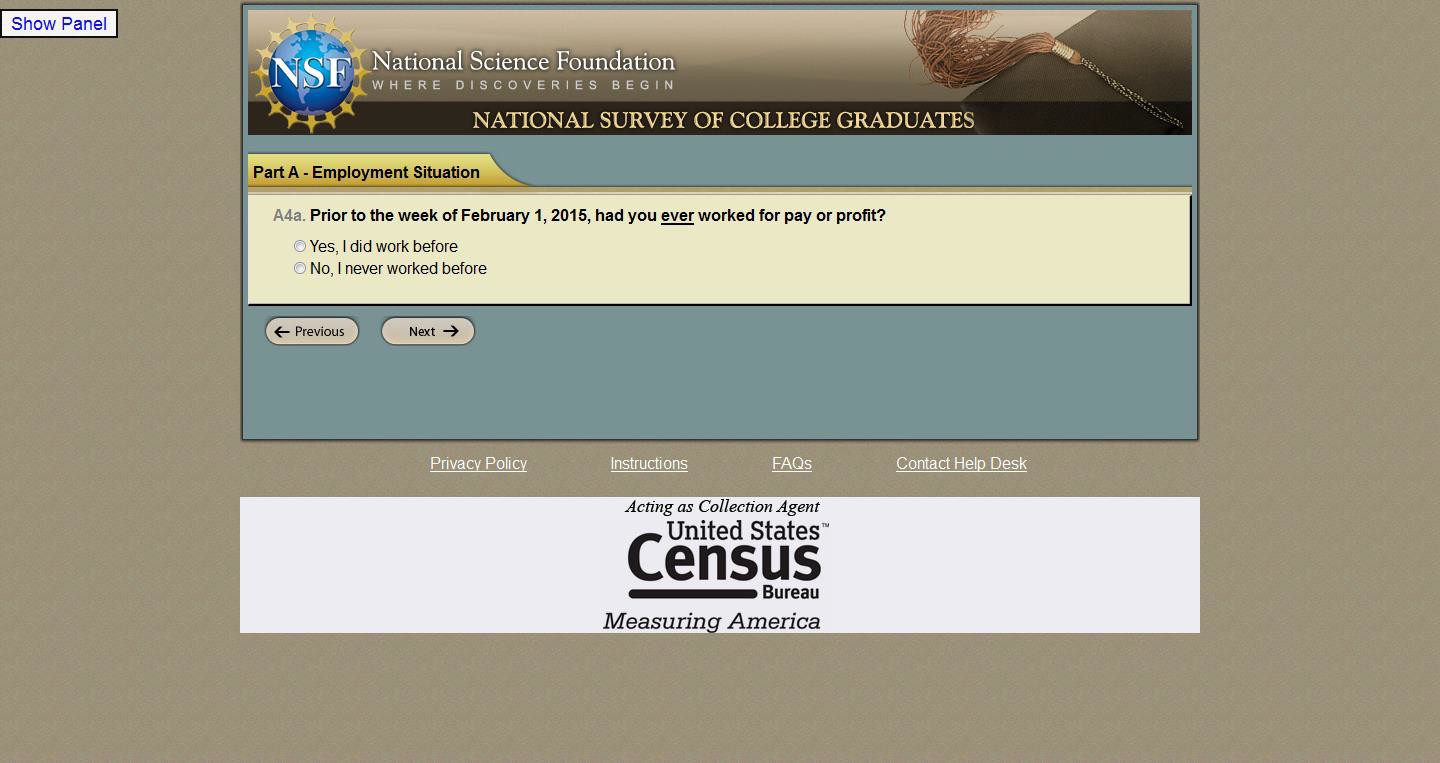 [Speaker Notes: (only review the screens they saw)
Do you have any comments on this screen?
If the user had difficulty on this screen, make note of that and say 
Tell me about your experience answering this question.]
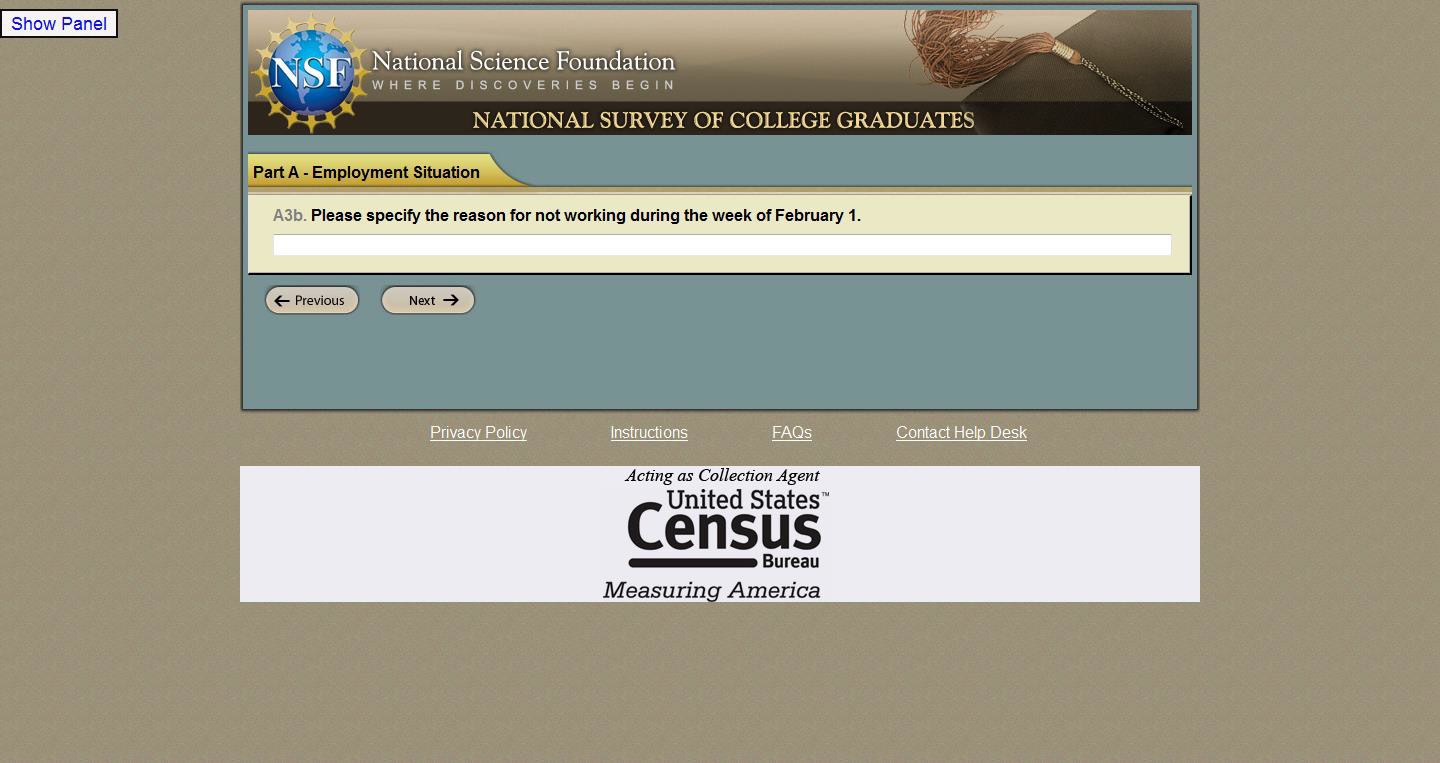 [Speaker Notes: (only review the screens they saw)
Do you have any comments on this screen?
If the user had difficulty on this screen, make note of that and say 
Tell me about your experience answering this question.]
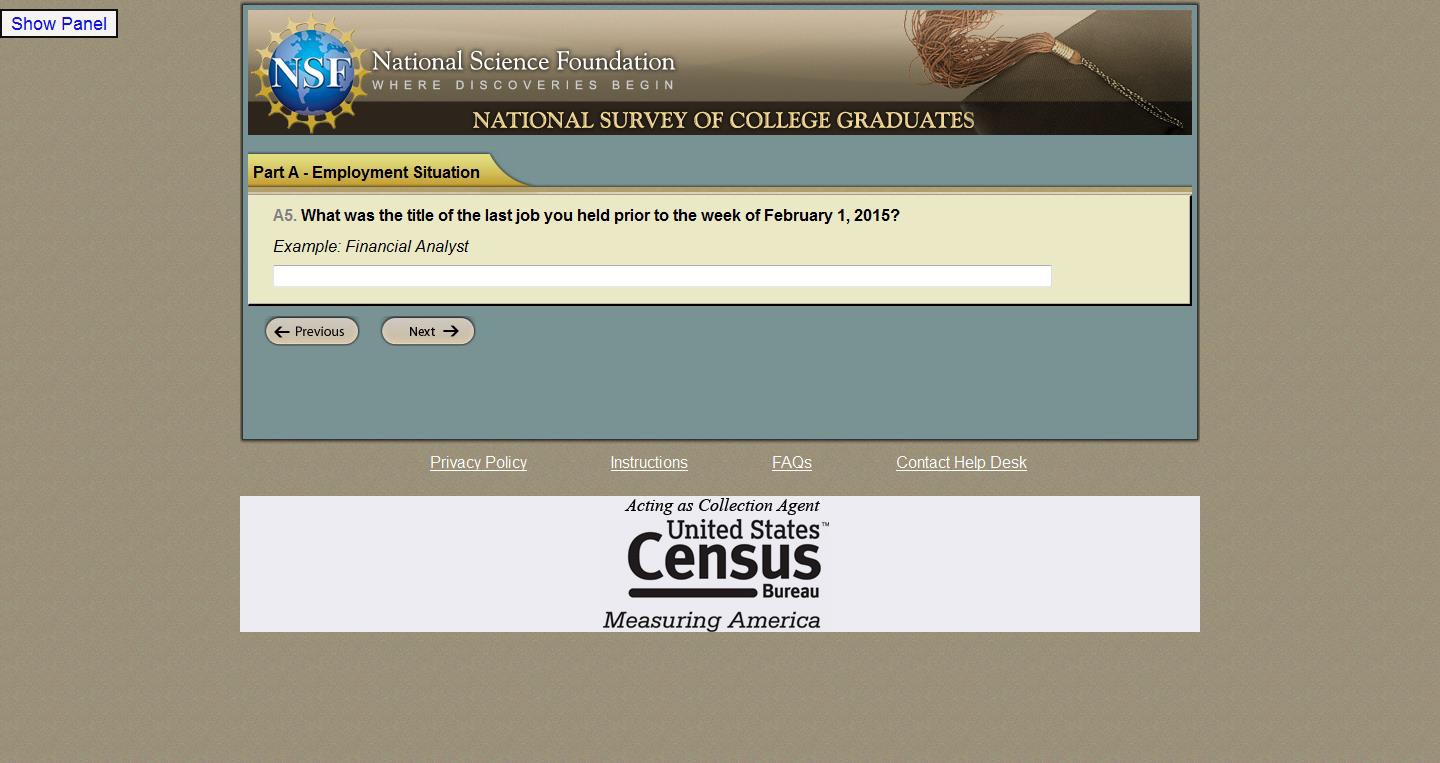 [Speaker Notes: (only review the screens they saw)
Do you have any comments on this screen?
If the user had difficulty on this screen, make note of that and say 
Tell me about your experience answering this question.]
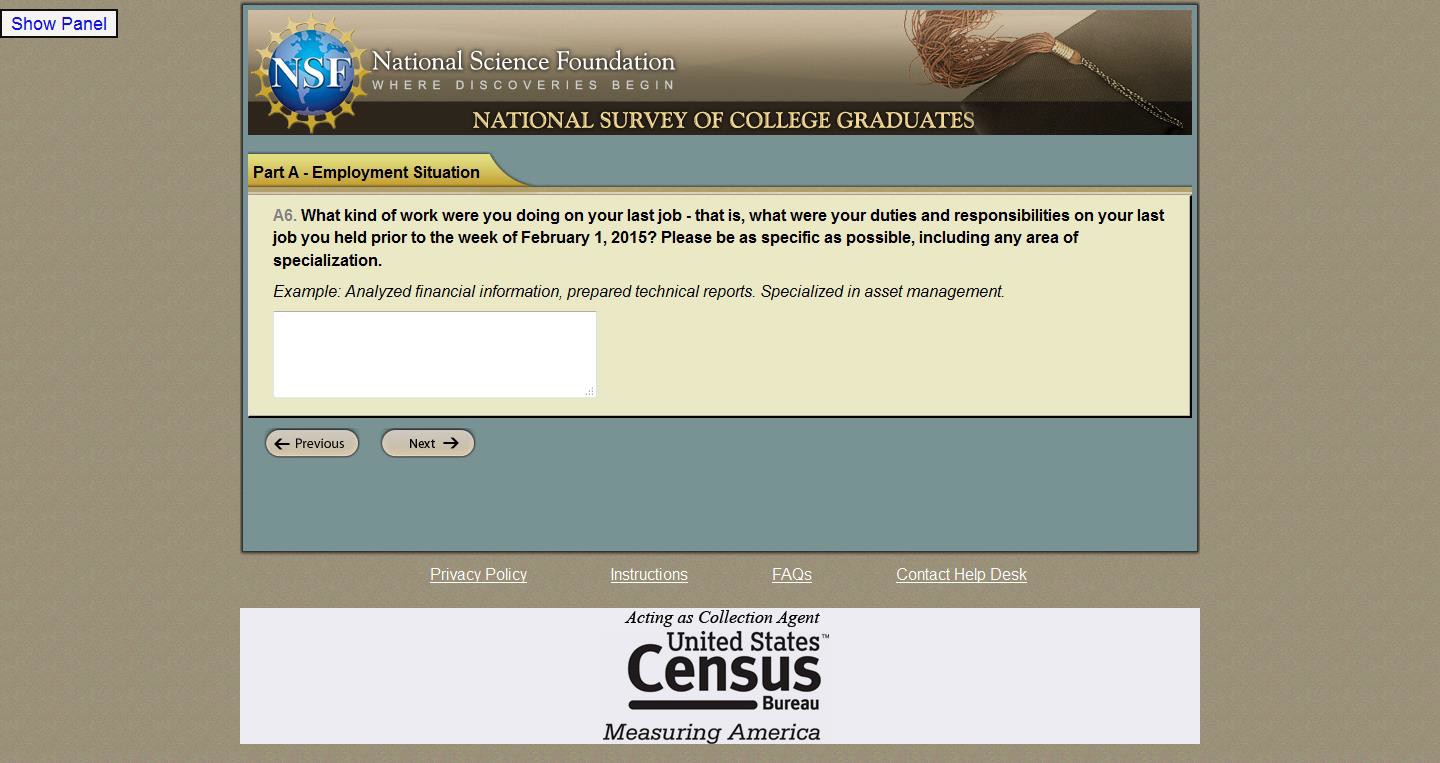 [Speaker Notes: (only review the screens they saw)
Do you have any comments on this screen?
If the user had difficulty on this screen, make note of that and say 
Tell me about your experience answering this question.]
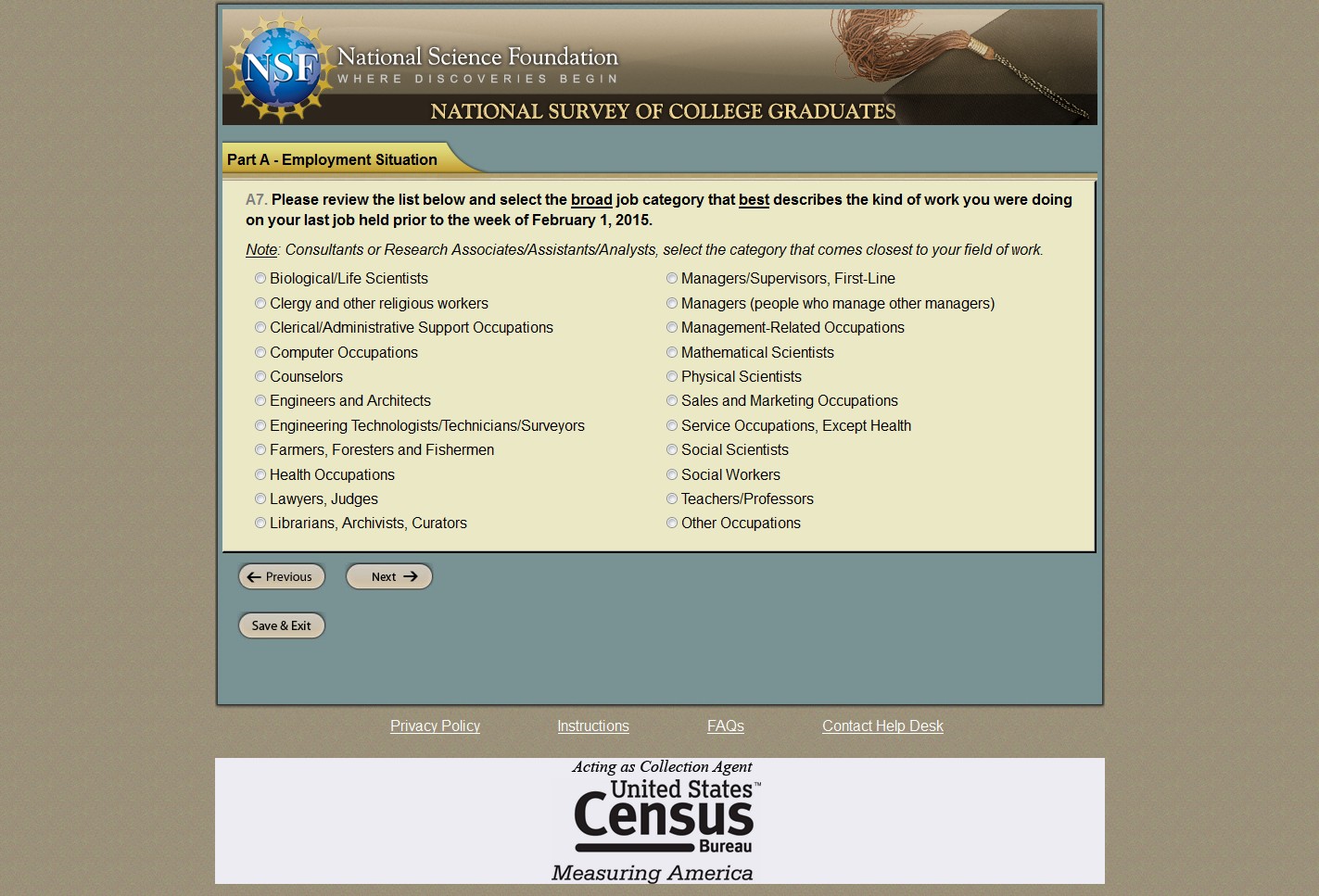 [Speaker Notes: There could be several slides here.  All on employment branching.
Do you have any comments on this screen?
If the user had difficulty on this screen, make note of that and say 
Tell me about your experience answering this question.]
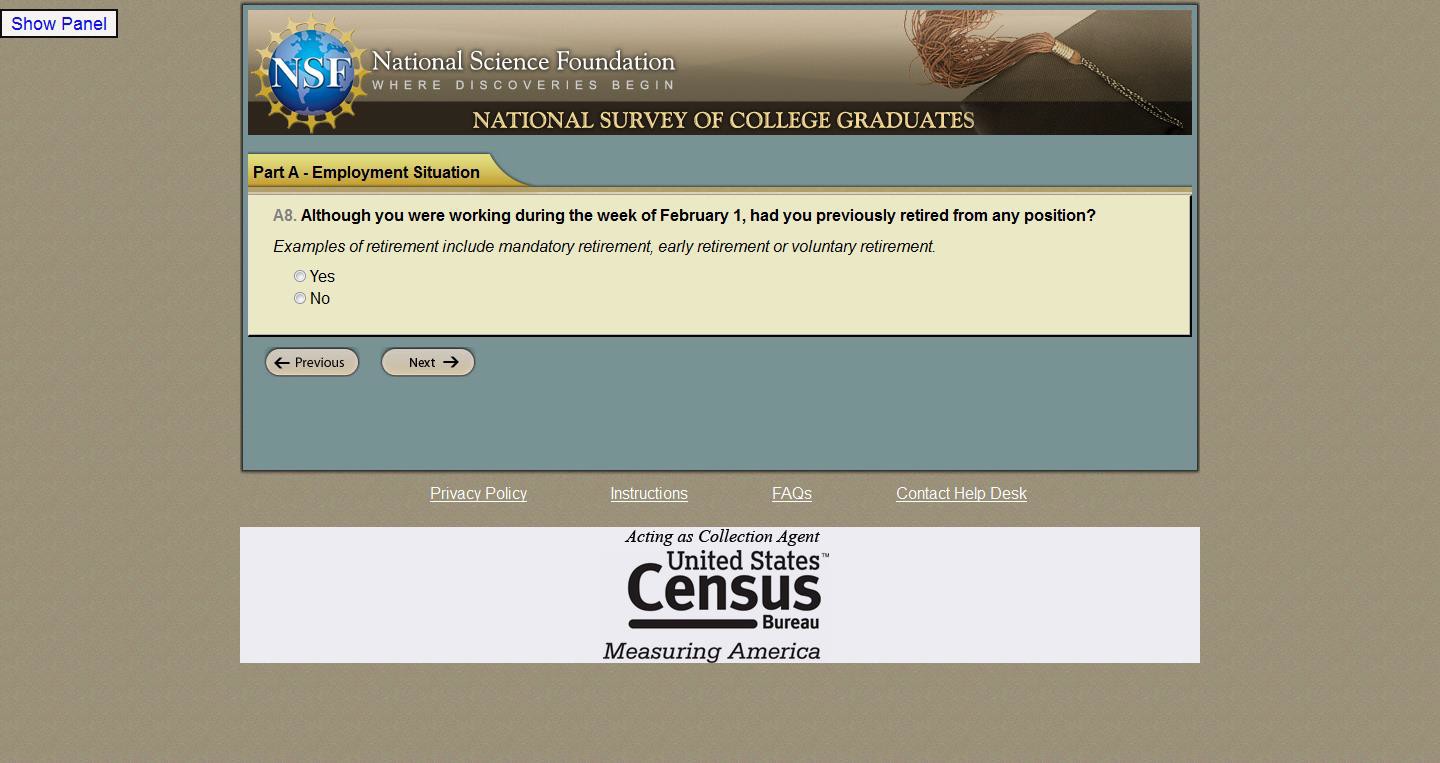 [Speaker Notes: For someone who is not retirement age, how would you feel about being asked this question.]
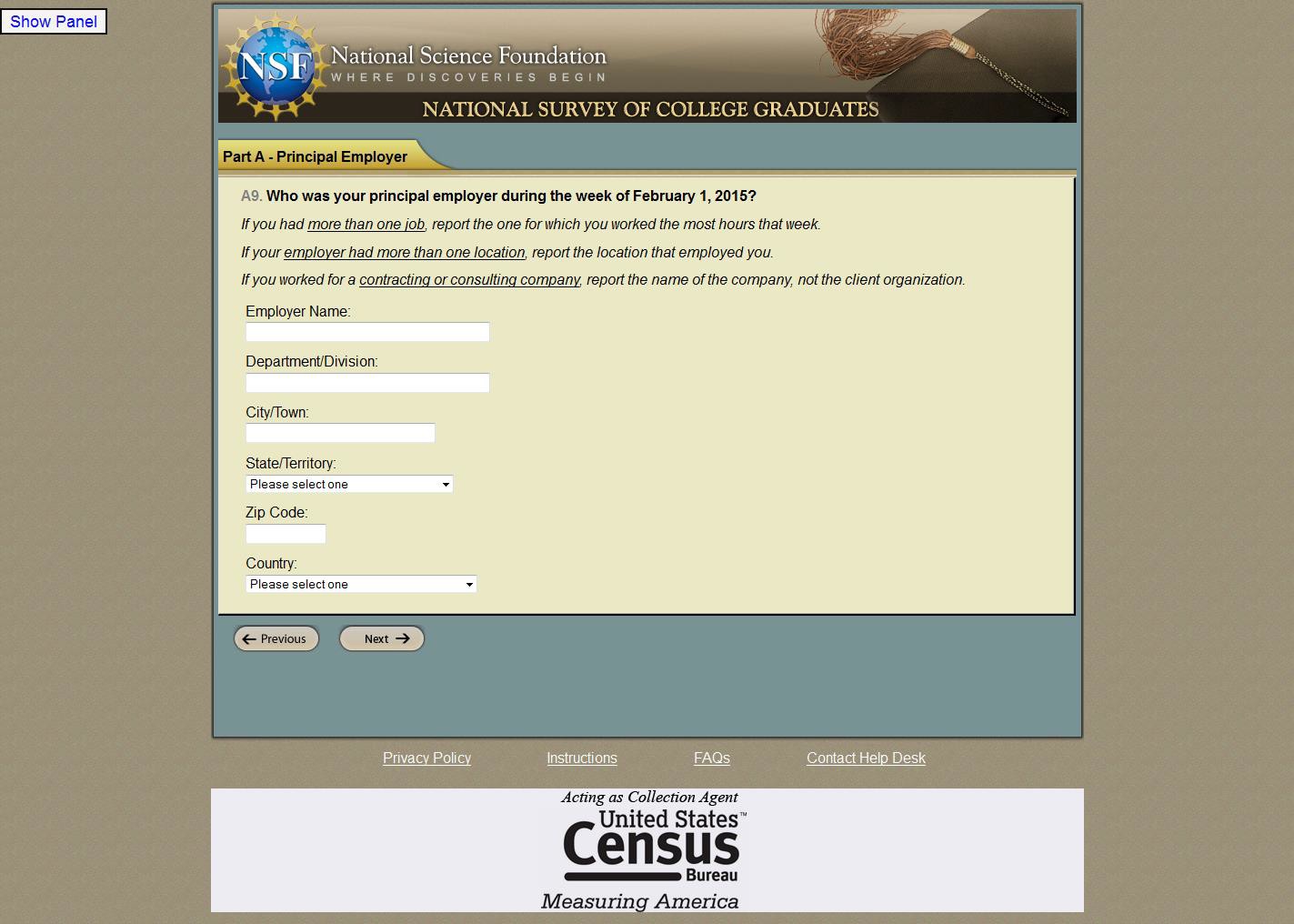 [Speaker Notes: What does “principal employer” mean to you in this question?]
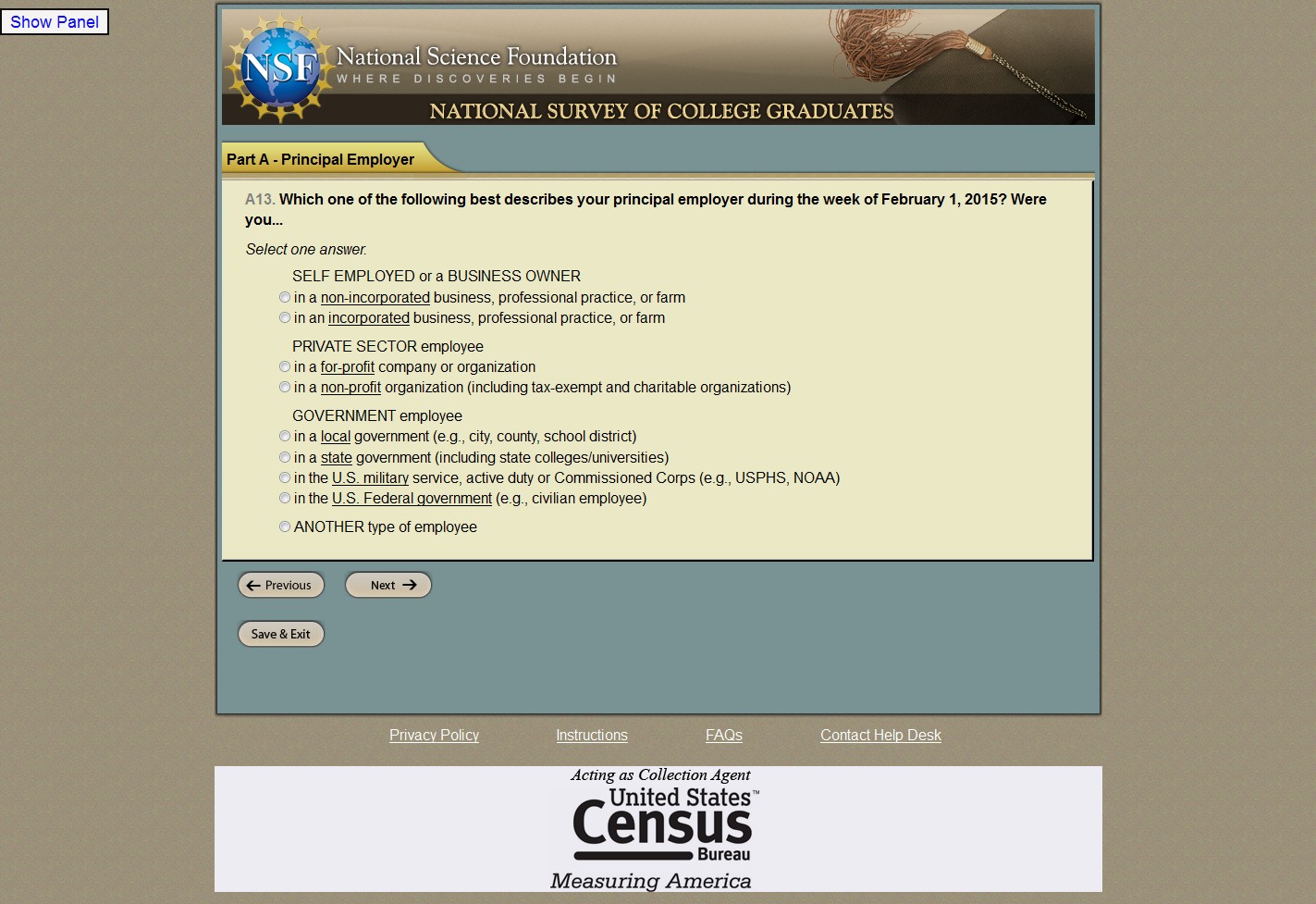 [Speaker Notes: (only review the screens they saw)
Do you have any comments on this screen?
If the user had difficulty on this screen, make note of that and say 
Tell me about your experience answering this question.]
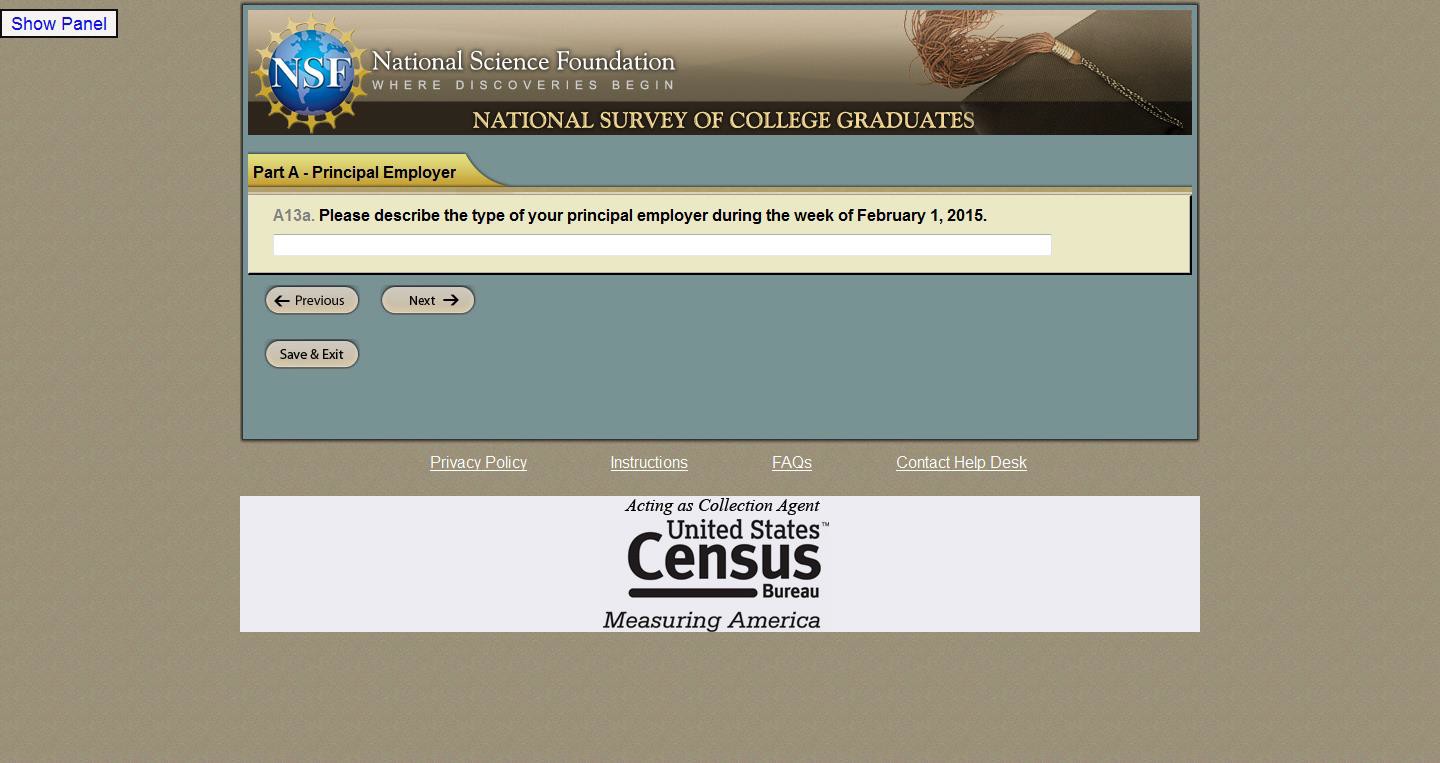 [Speaker Notes: (only review the screens they saw)
Do you have any comments on this screen?
If the user had difficulty on this screen, make note of that and say 
Tell me about your experience answering this question.]
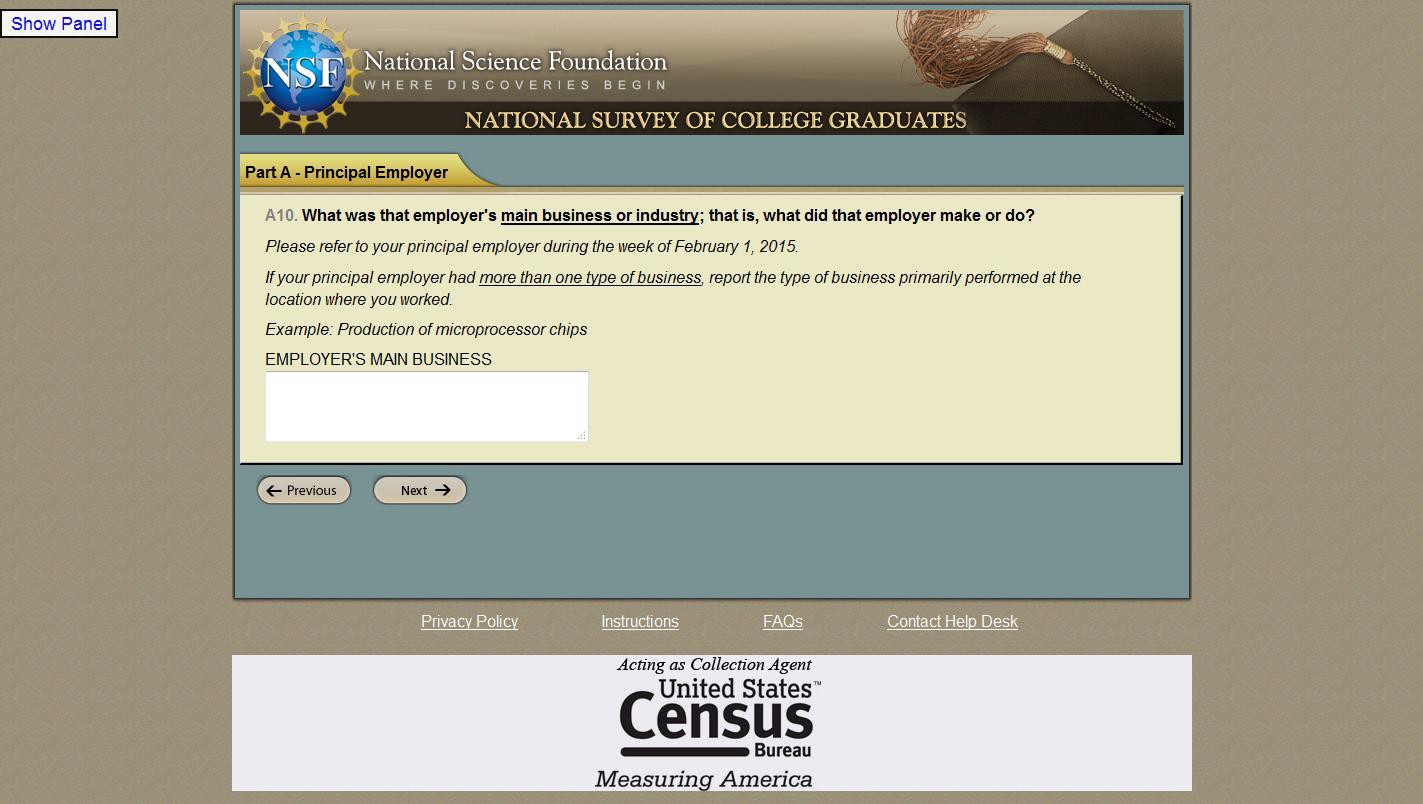 [Speaker Notes: What does “principal employer” mean to you in this question?]
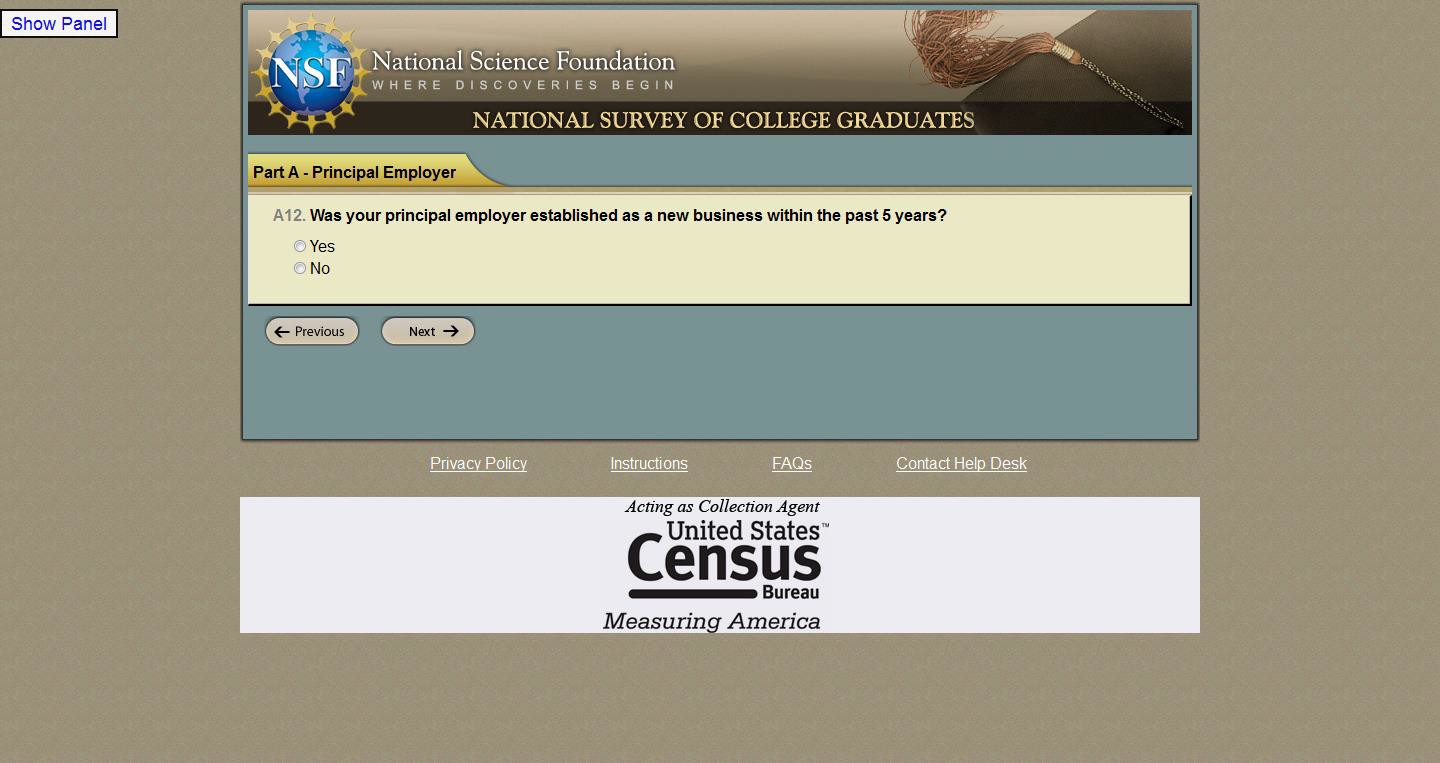 [Speaker Notes: (only review the screens they saw)
Do you have any comments on this screen?
If the user had difficulty on this screen, make note of that and say 
Tell me about your experience answering this question.]
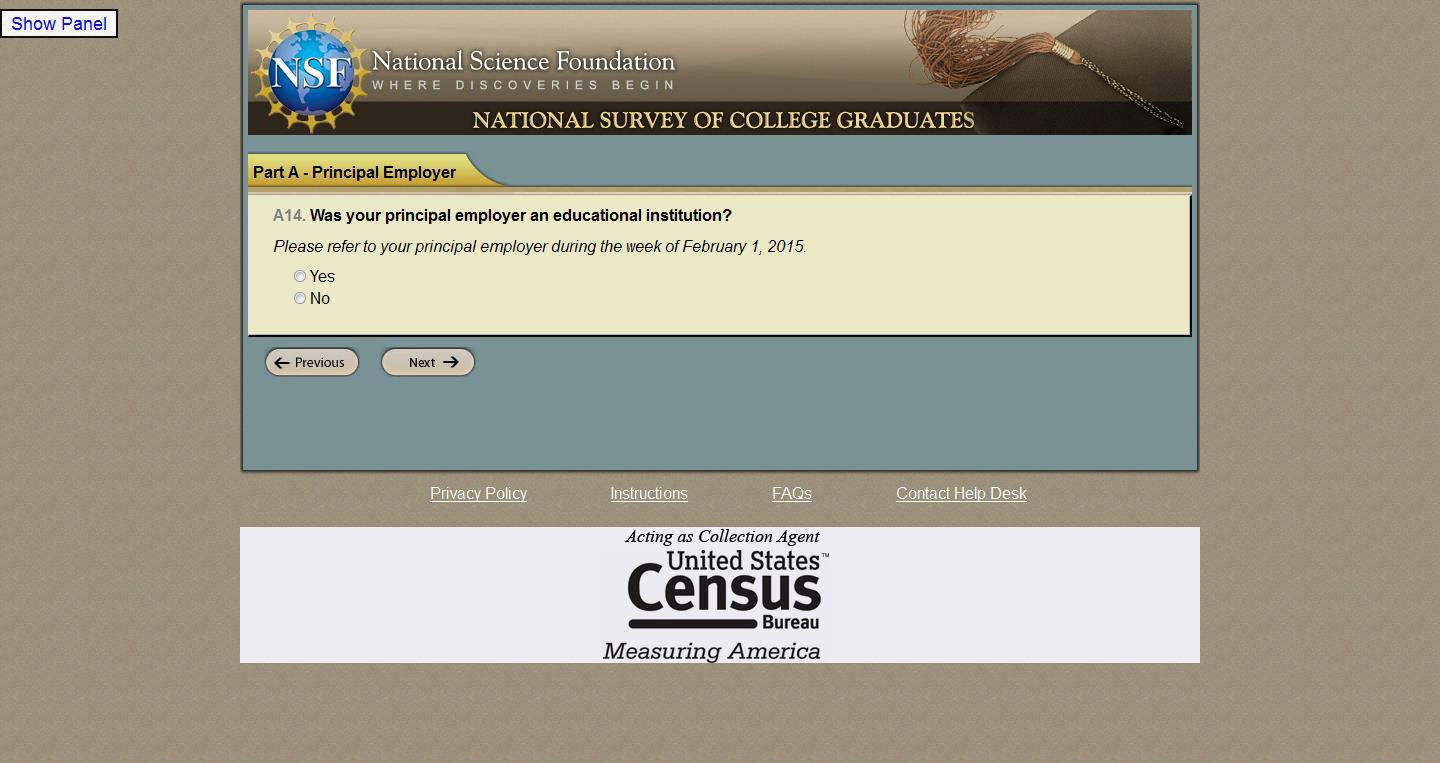 [Speaker Notes: (only review the screens they saw)
Do you have any comments on this screen?
If the user had difficulty on this screen, make note of that and say 
Tell me about your experience answering this question.]
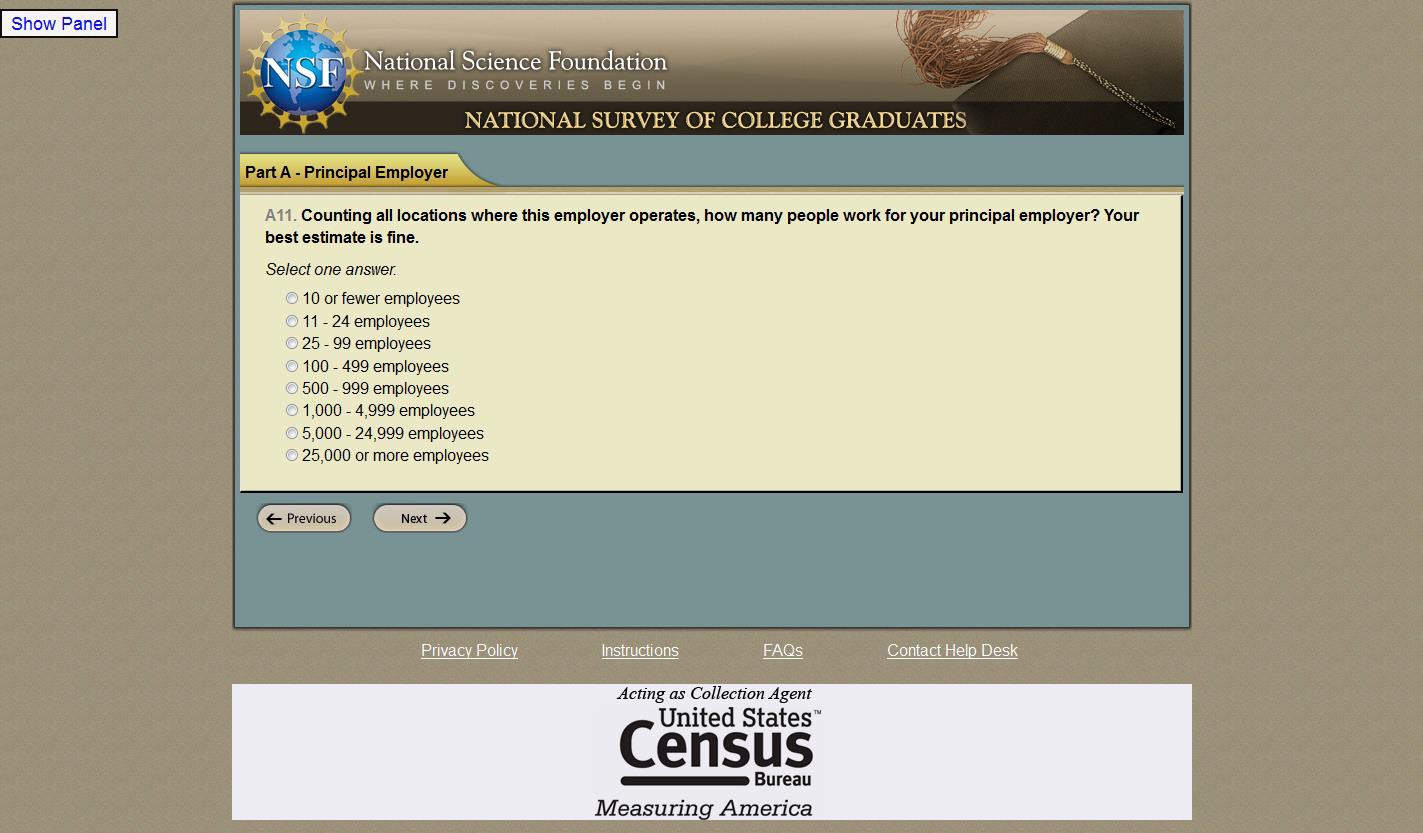 [Speaker Notes: (only review the screens they saw)
Do you have any comments on this screen?
If the user had difficulty on this screen, make note of that and say 
Tell me about your experience answering this question.]
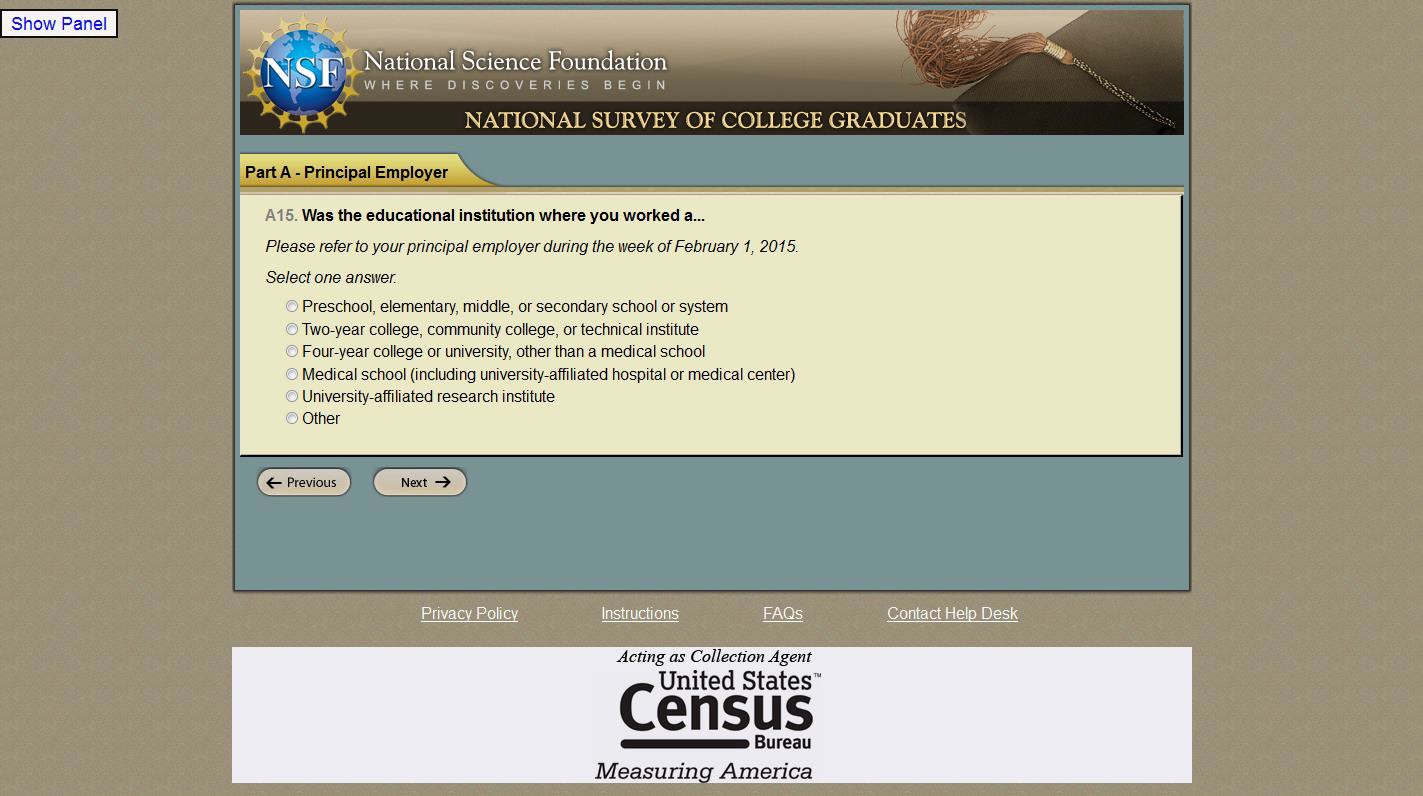 [Speaker Notes: (only review the screens they saw)
Do you have any comments on this screen?
If the user had difficulty on this screen, make note of that and say 
Tell me about your experience answering this question.]
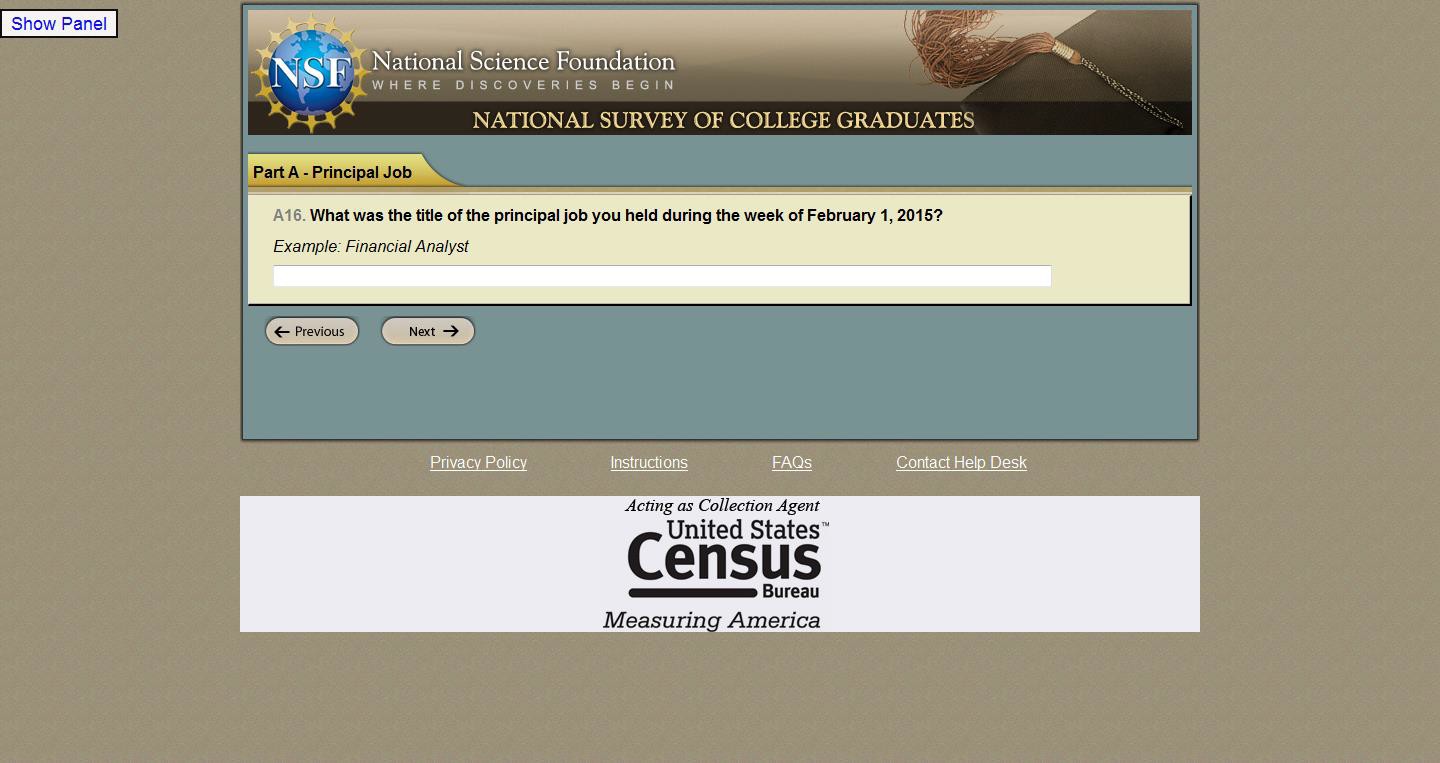 [Speaker Notes: (only review the screens they saw)
Do you have any comments on this screen?
If the user had difficulty on this screen, make note of that and say 
Tell me about your experience answering this question.]
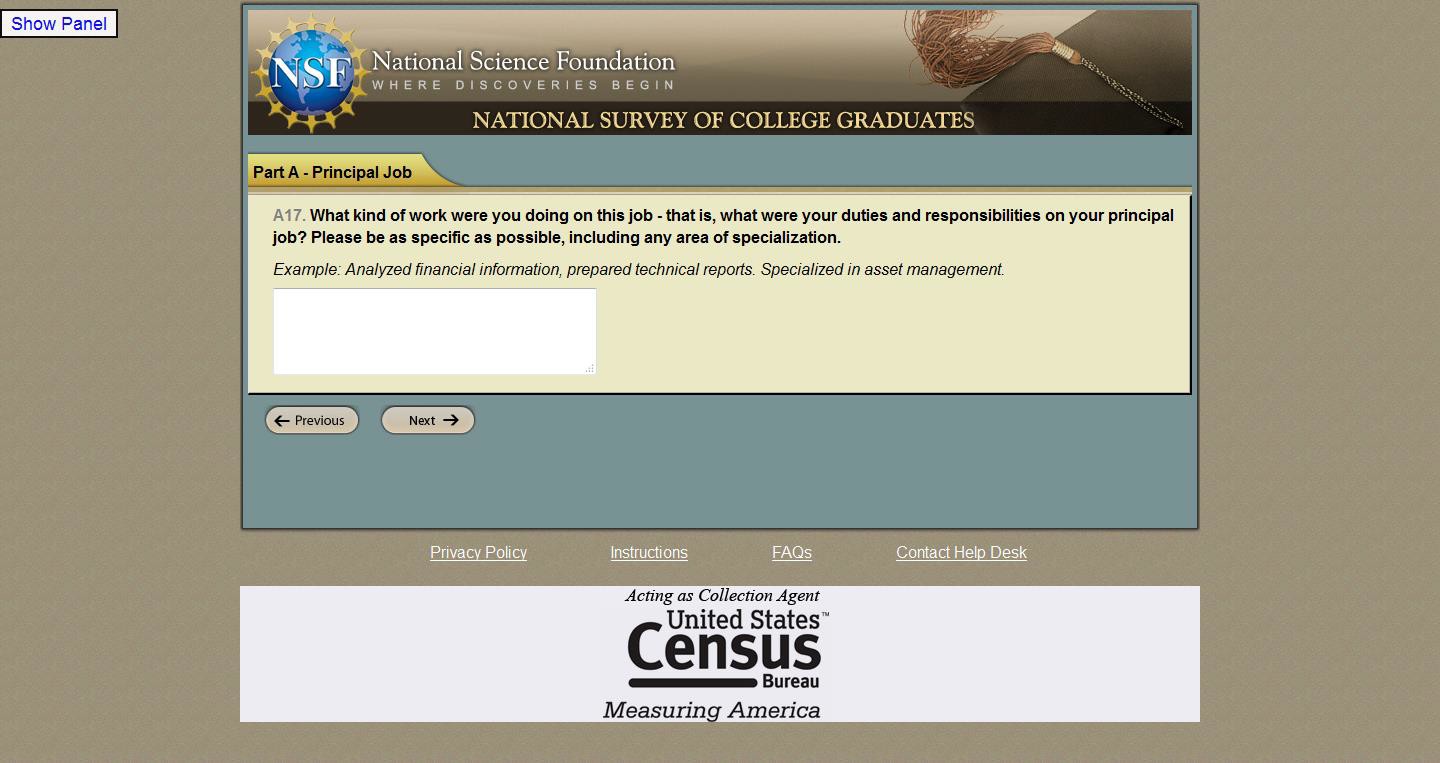 [Speaker Notes: (only review the screens they saw)
Do you have any comments on this screen?
If the user had difficulty on this screen, make note of that and say 
Tell me about your experience answering this question.]
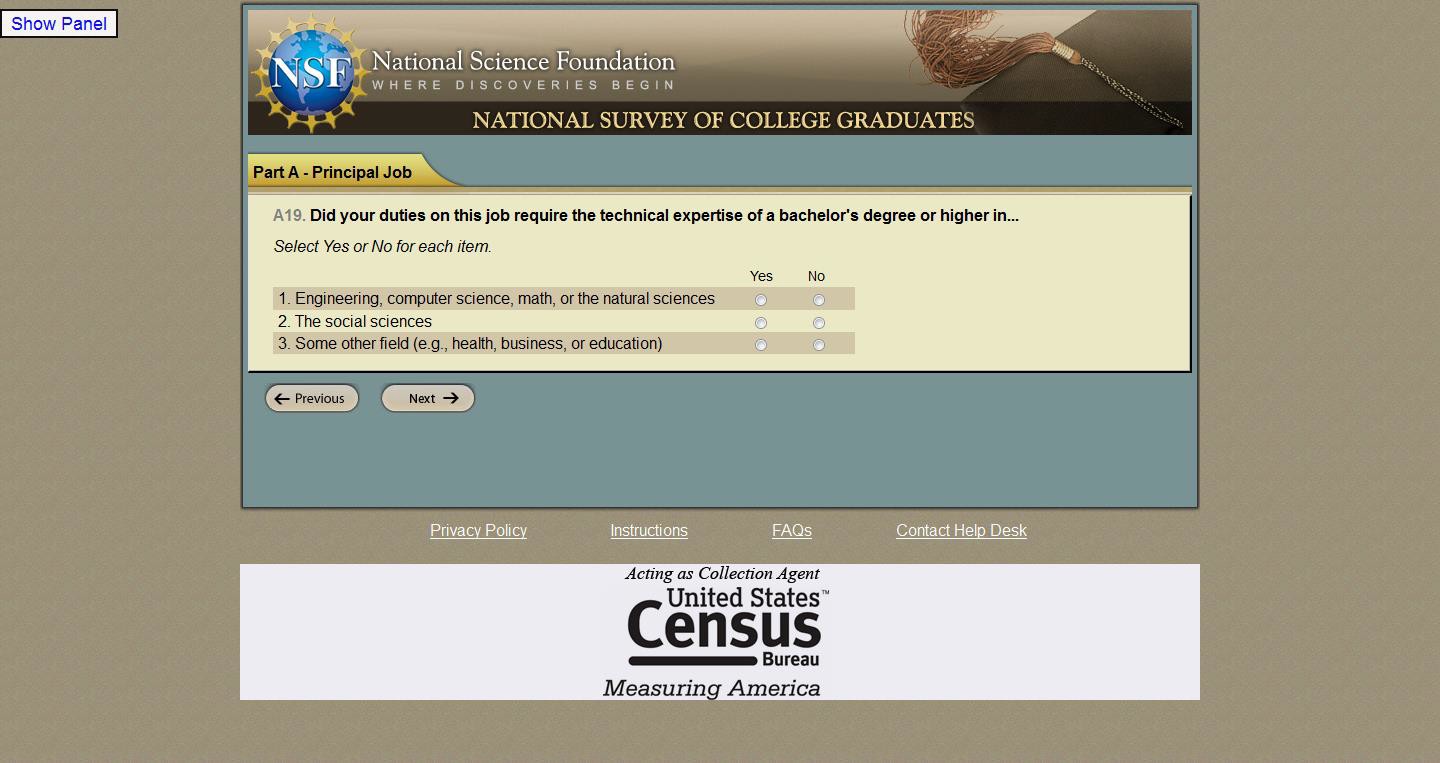 [Speaker Notes: (only review the screens they saw)
Do you have any comments on this screen?
If the user had difficulty on this screen, make note of that and say 
Tell me about your experience answering this question.]
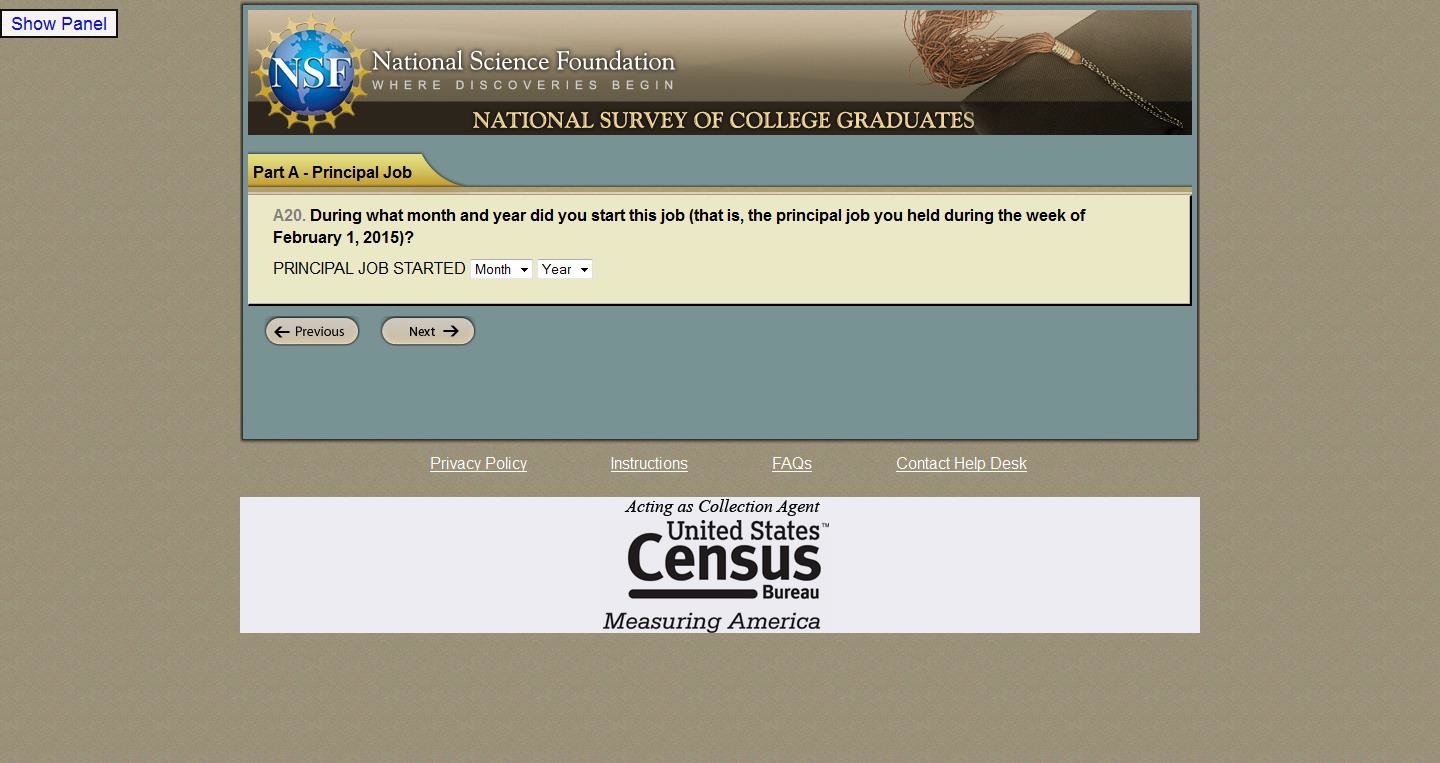 [Speaker Notes: (only review the screens they saw)
Do you have any comments on this screen?
If the user had difficulty on this screen, make note of that and say 
Tell me about your experience answering this question.]
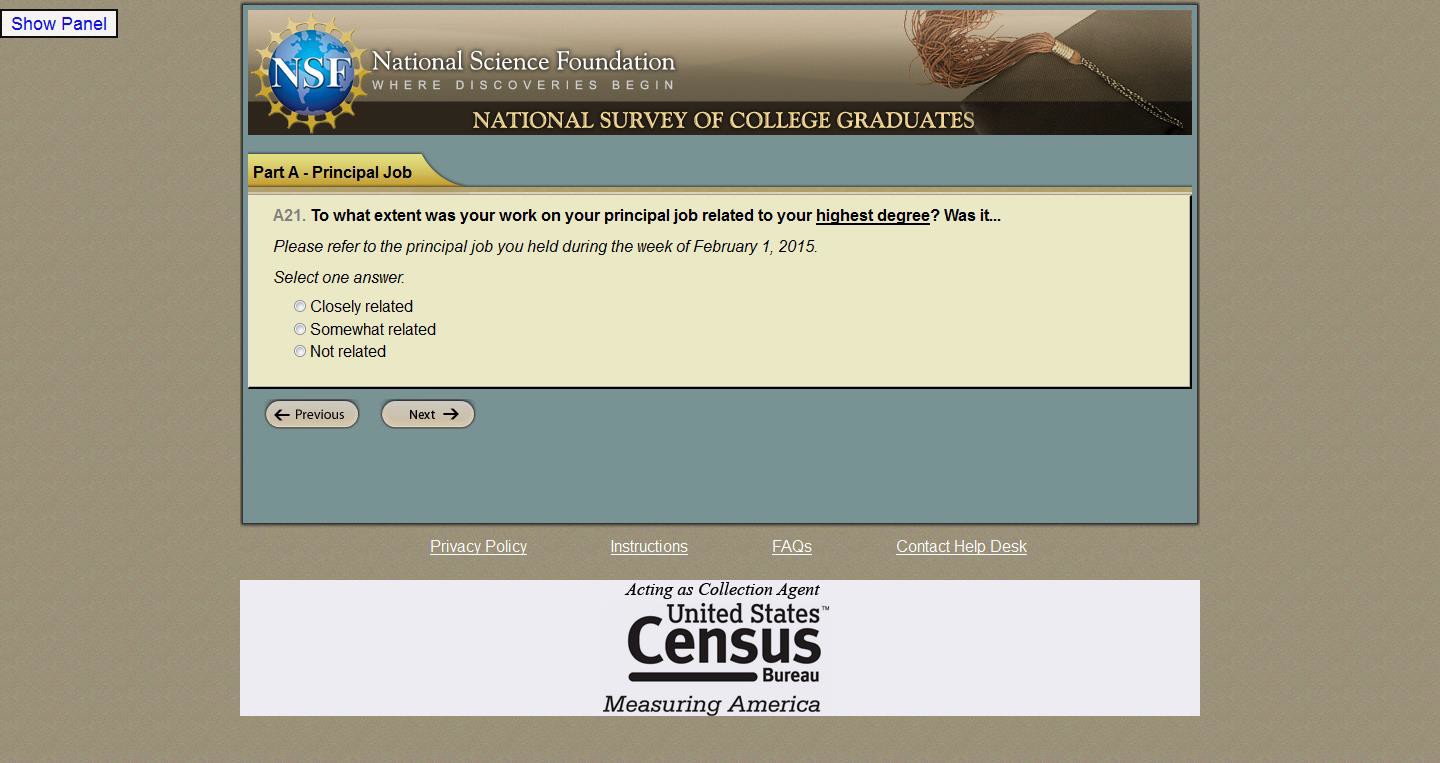 [Speaker Notes: (only review the screens they saw)
Do you have any comments on this screen?
If the user had difficulty on this screen, make note of that and say 
Tell me about your experience answering this question.]
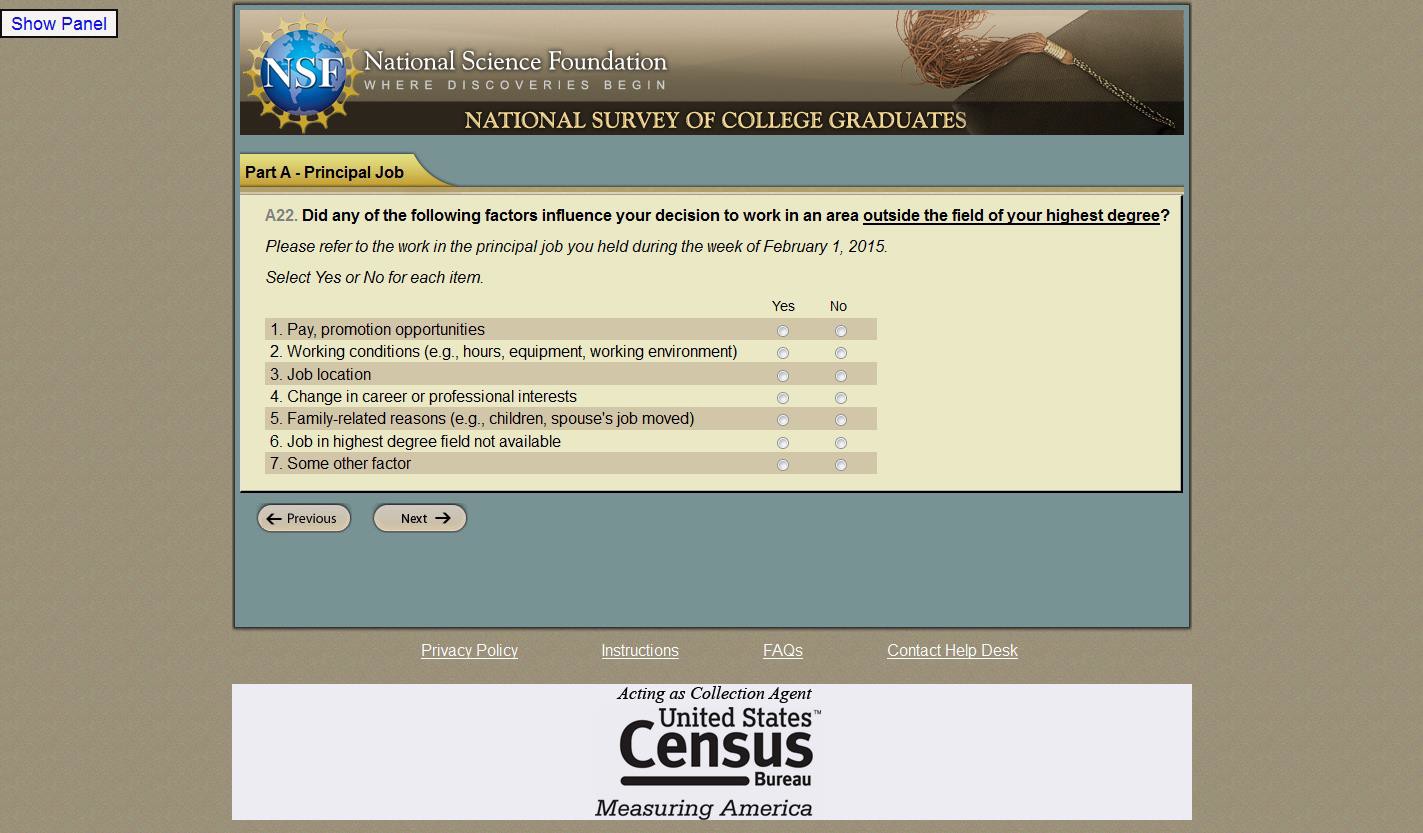 [Speaker Notes: (only review the screens they saw)
Do you have any comments on this screen?
If the user had difficulty on this screen, make note of that and say 
Tell me about your experience answering this question.]
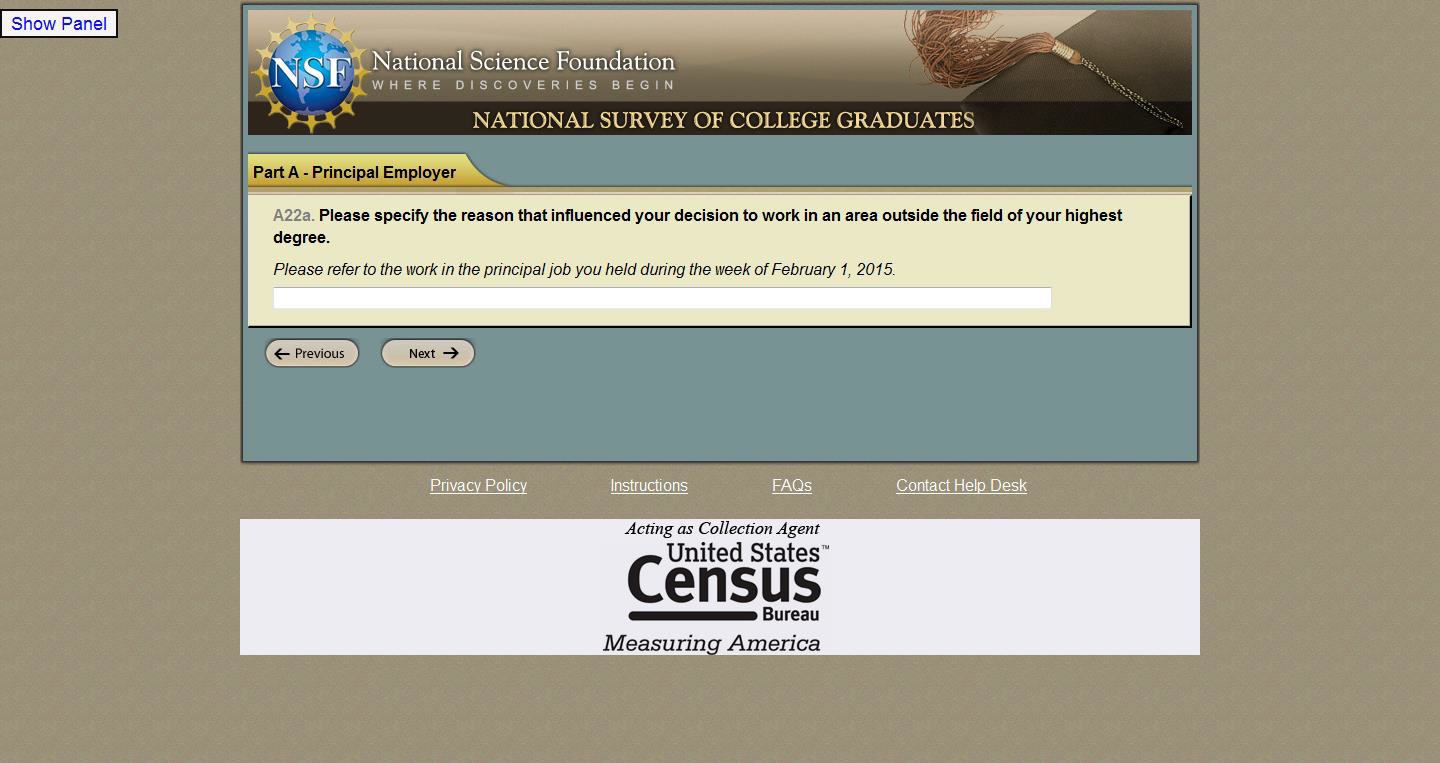 [Speaker Notes: (only review the screens they saw)
Do you have any comments on this screen?
If the user had difficulty on this screen, make note of that and say 
Tell me about your experience answering this question.]
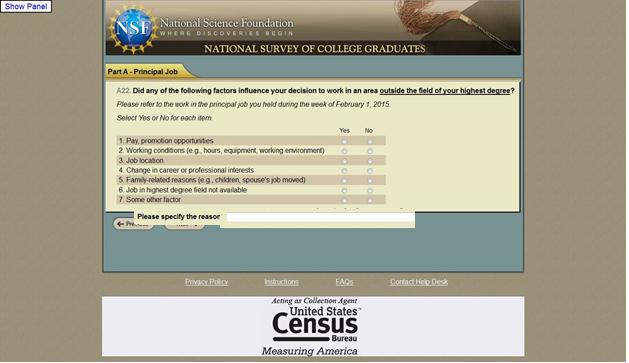 [Speaker Notes: What if the previous two questions were combined to look something like what is on this screen.  What are your thoughts about keeping the two questions separate versus combining them on one screen.  

(you can refer back to the previous slides if needed)]
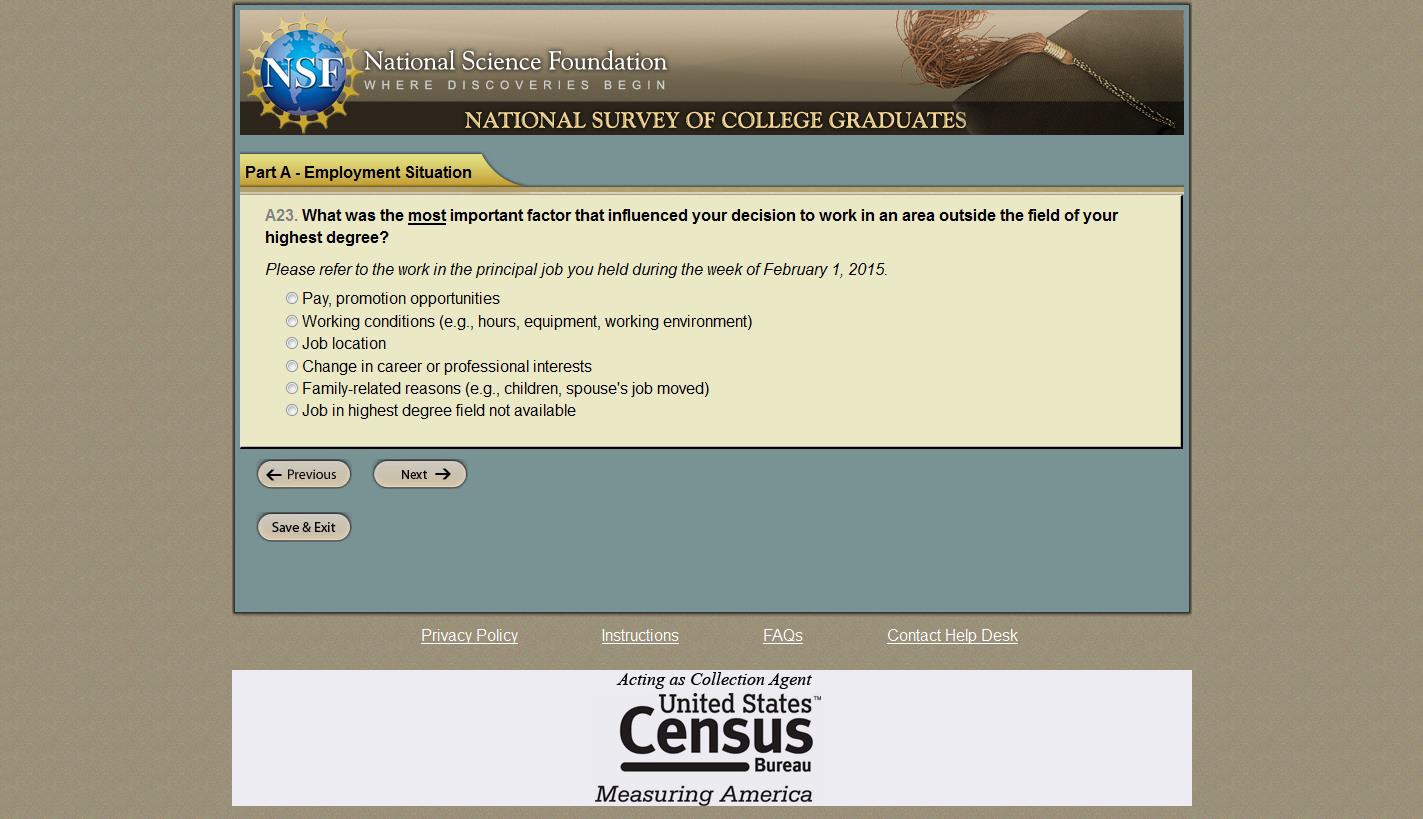 [Speaker Notes: (only review the screens they saw)
Do you have any comments on this screen?
If the user had difficulty on this screen, make note of that and say 
Tell me about your experience answering this question.]
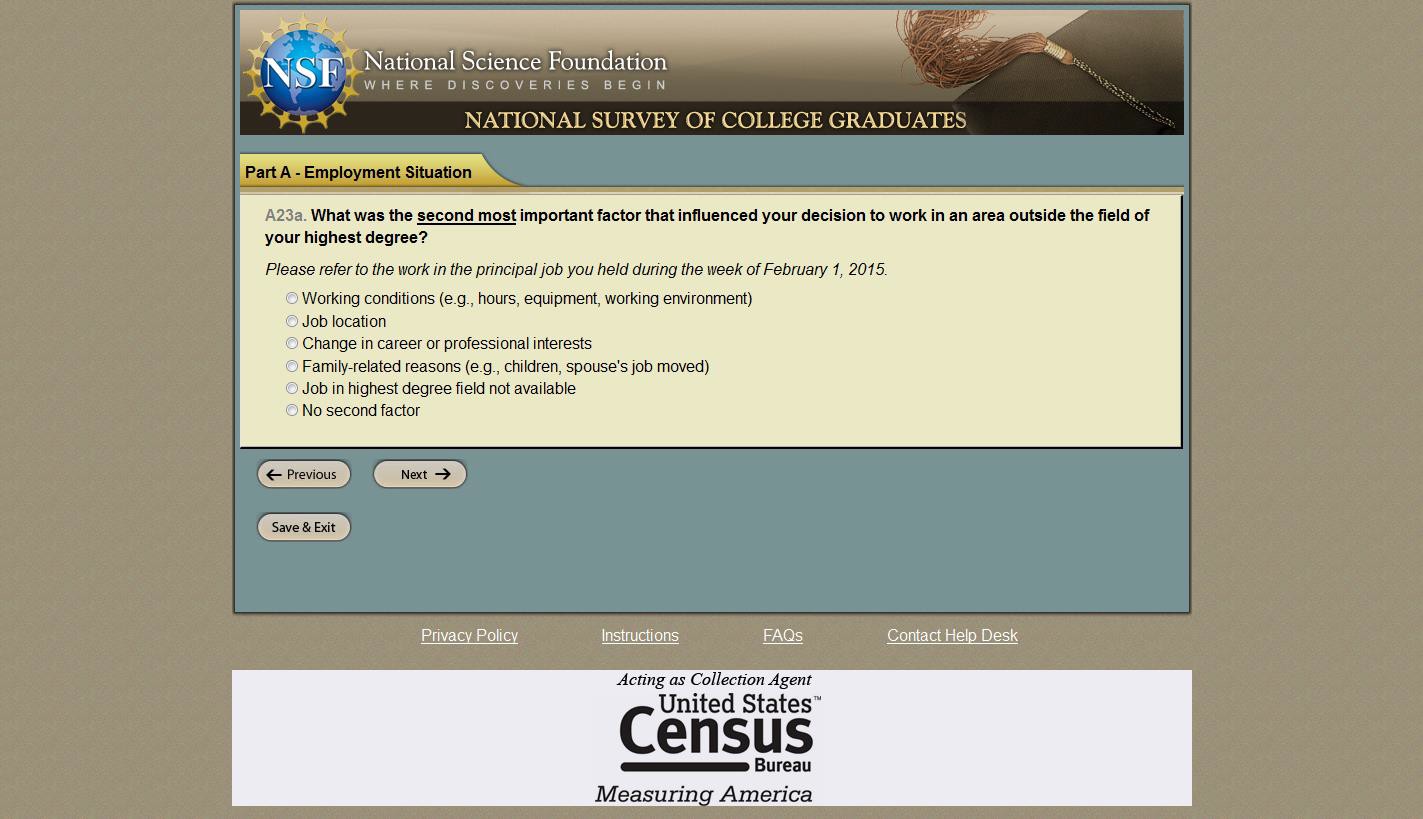 [Speaker Notes: (only review the screens they saw)
Do you have any comments on this screen?
If the user had difficulty on this screen, make note of that and say 
Tell me about your experience answering this question.]
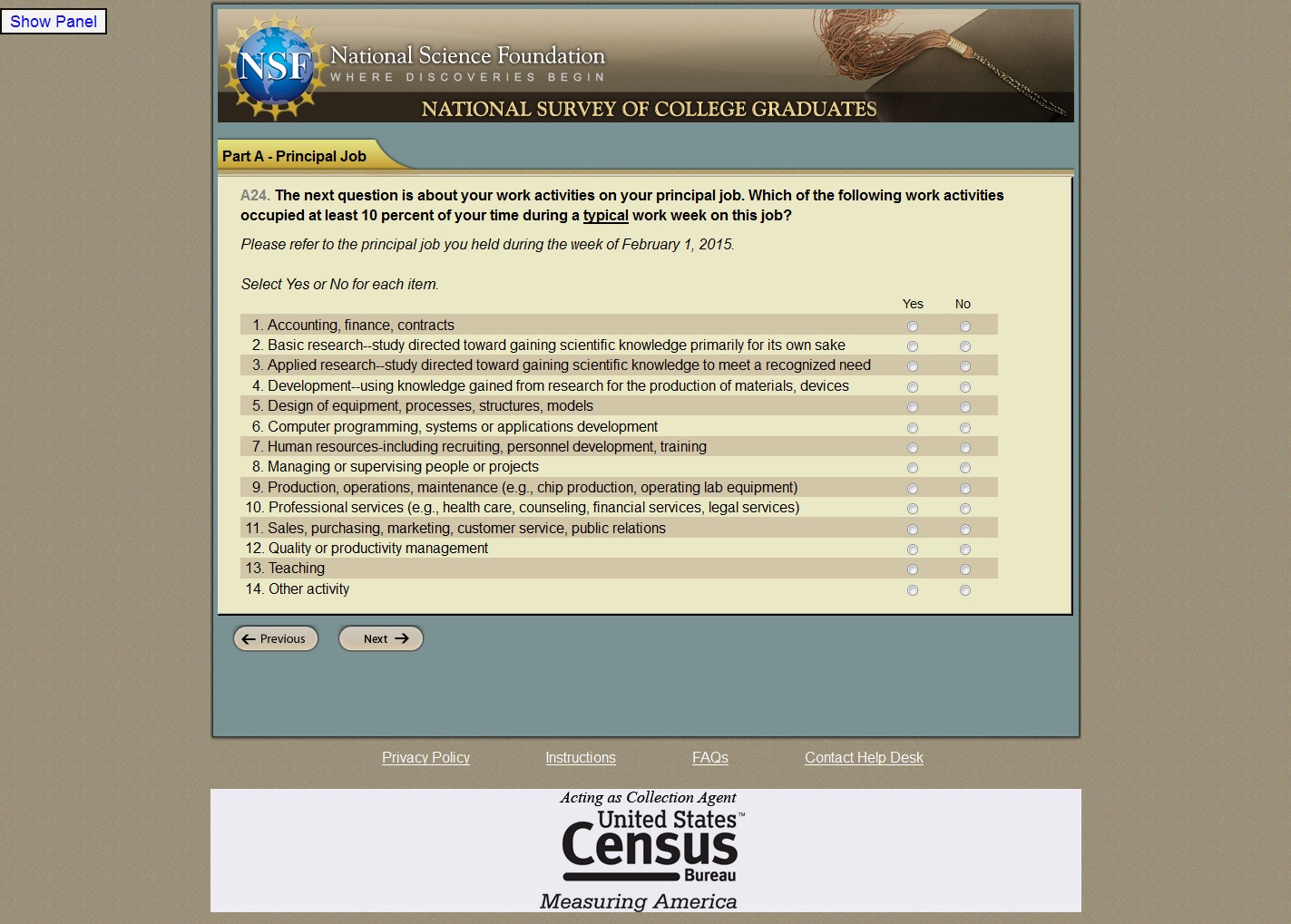 [Speaker Notes: (only review the screens they saw)
Do you have any comments on this screen?
If the user had difficulty on this screen, make note of that and say 
Tell me about your experience answering this question.]
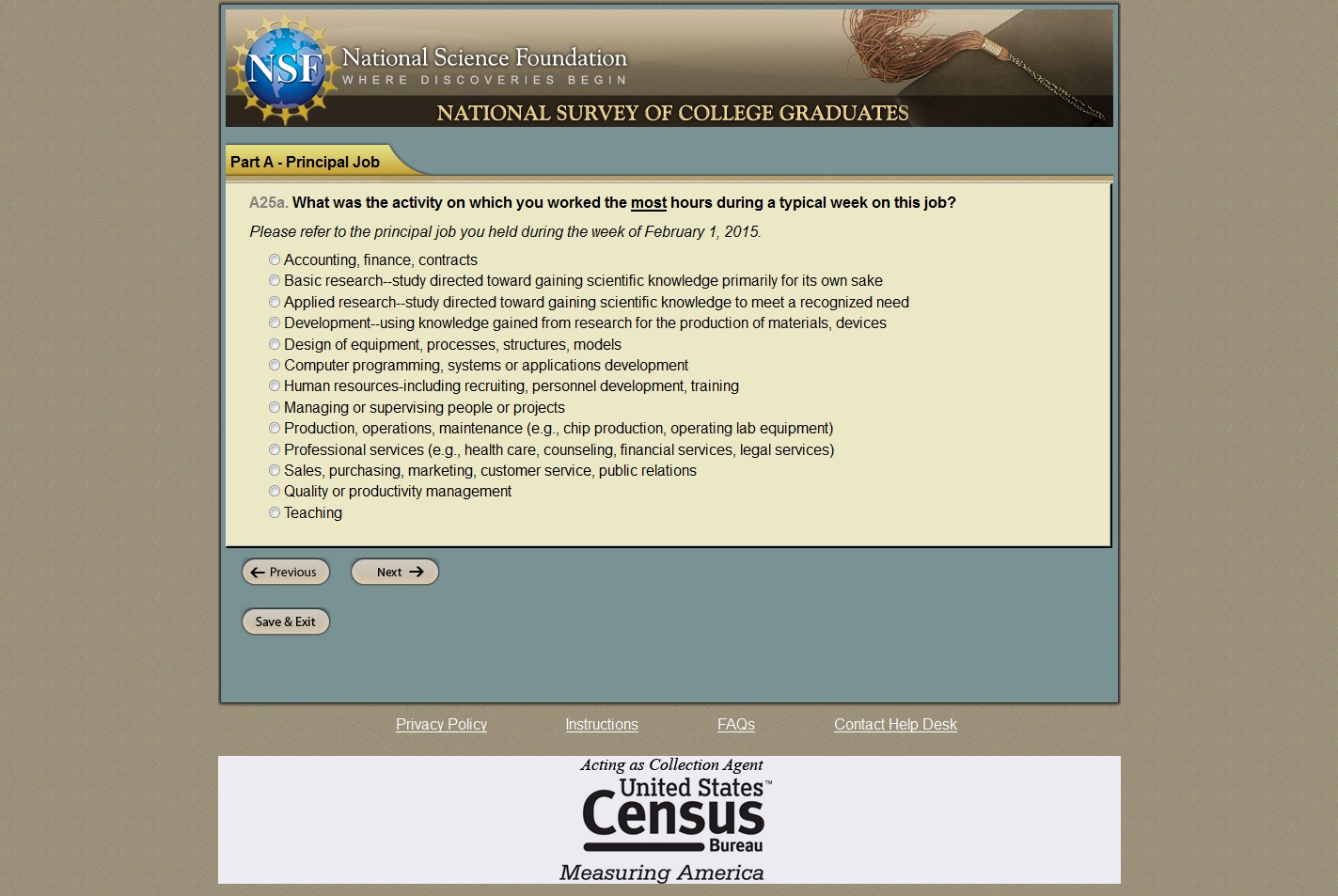 [Speaker Notes: (only review the screens they saw)
Do you have any comments on this screen?
If the user had difficulty on this screen, make note of that and say 
Tell me about your experience answering this question.]
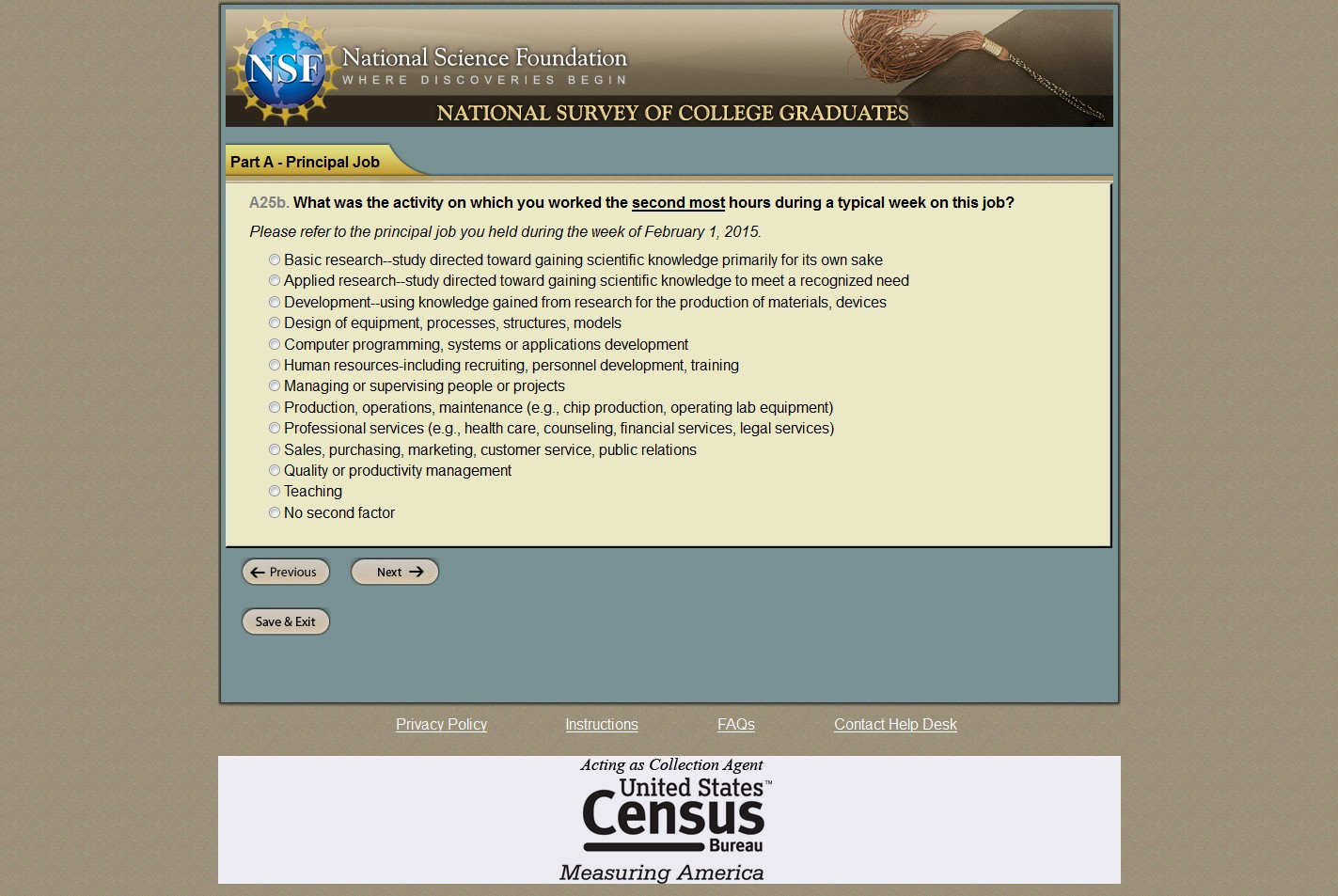 [Speaker Notes: (only review the screens they saw)
Do you have any comments on this screen?
If the user had difficulty on this screen, make note of that and say 
Tell me about your experience answering this question.]
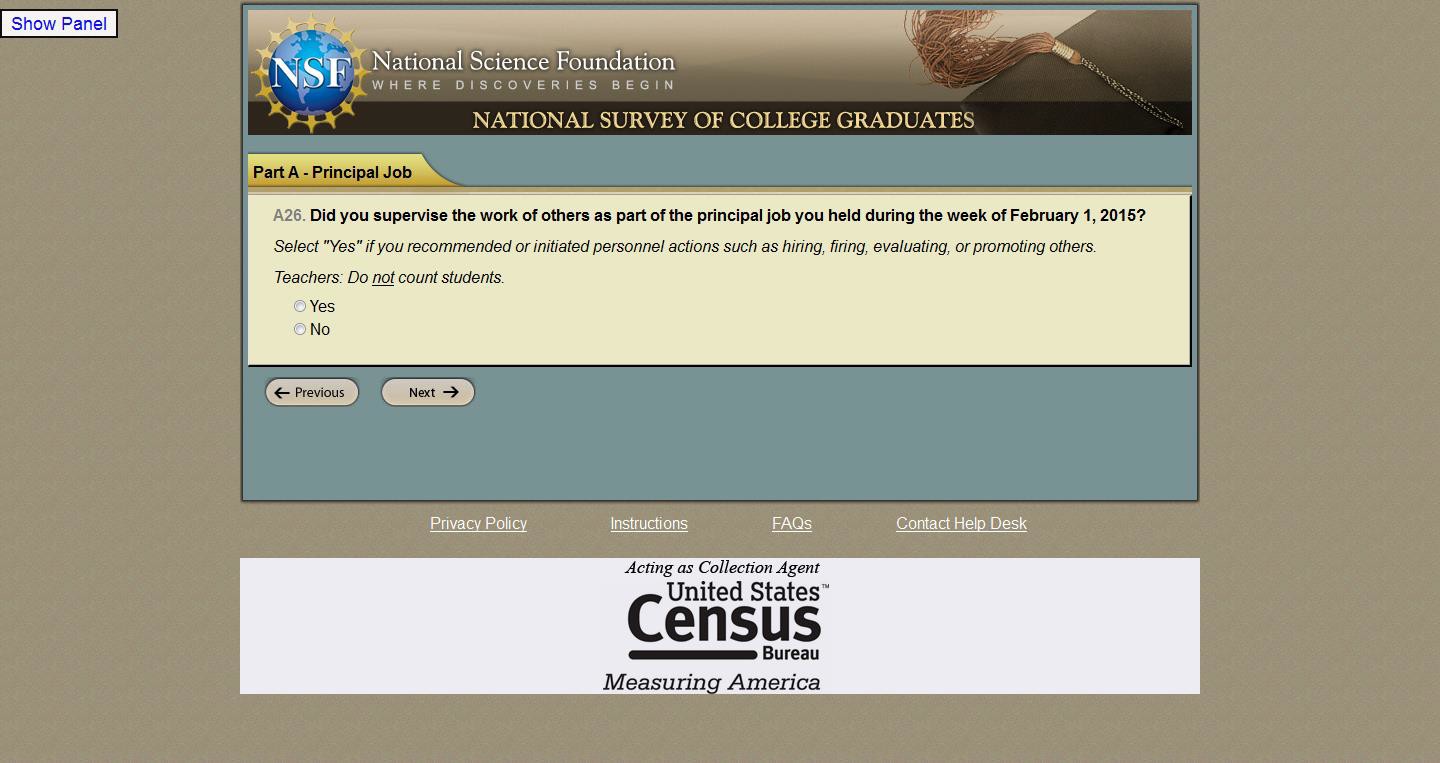 [Speaker Notes: (only review the screens they saw)
Do you have any comments on this screen?
If the user had difficulty on this screen, make note of that and say 
Tell me about your experience answering this question.]
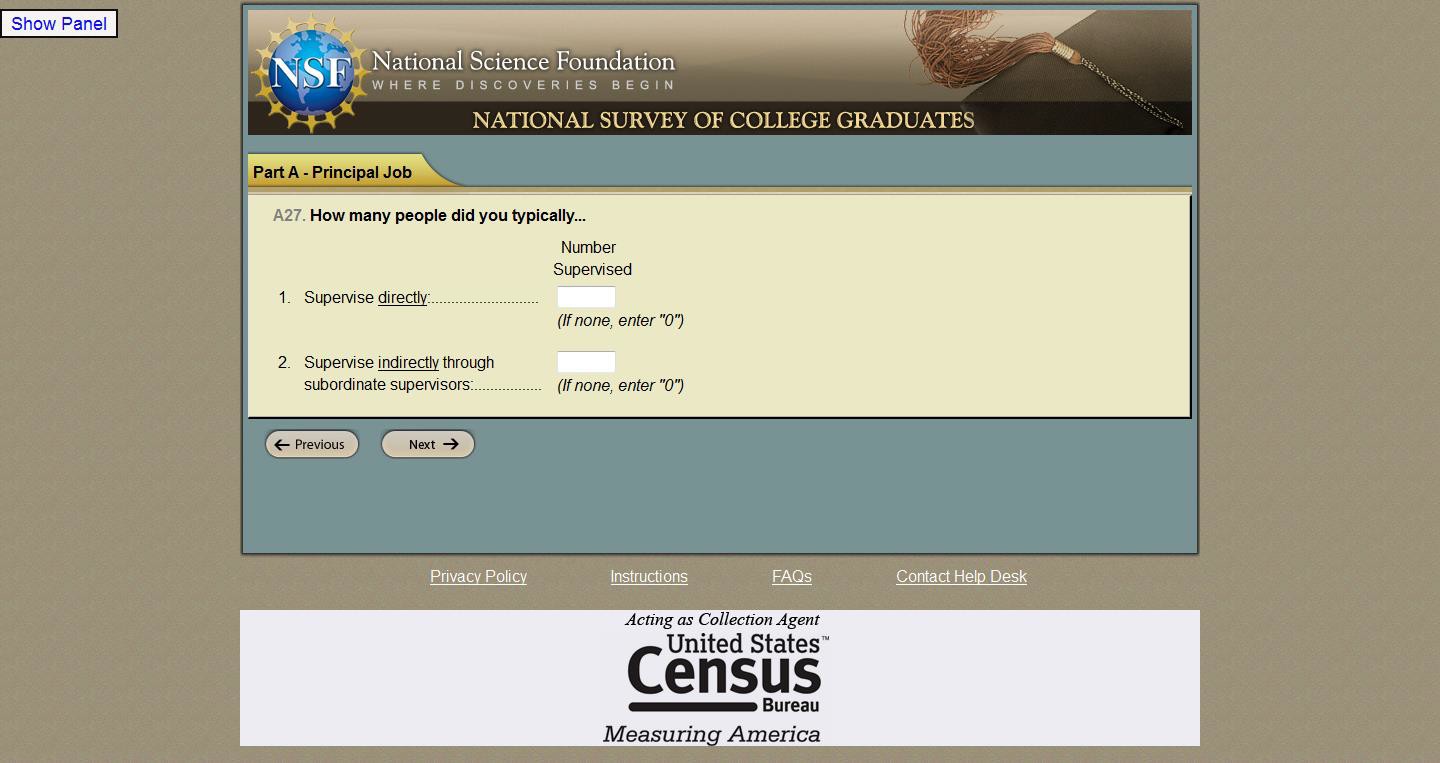 [Speaker Notes: (only review the screens they saw)
Do you have any comments on this screen?
If the user had difficulty on this screen, make note of that and say 
Tell me about your experience answering this question.]
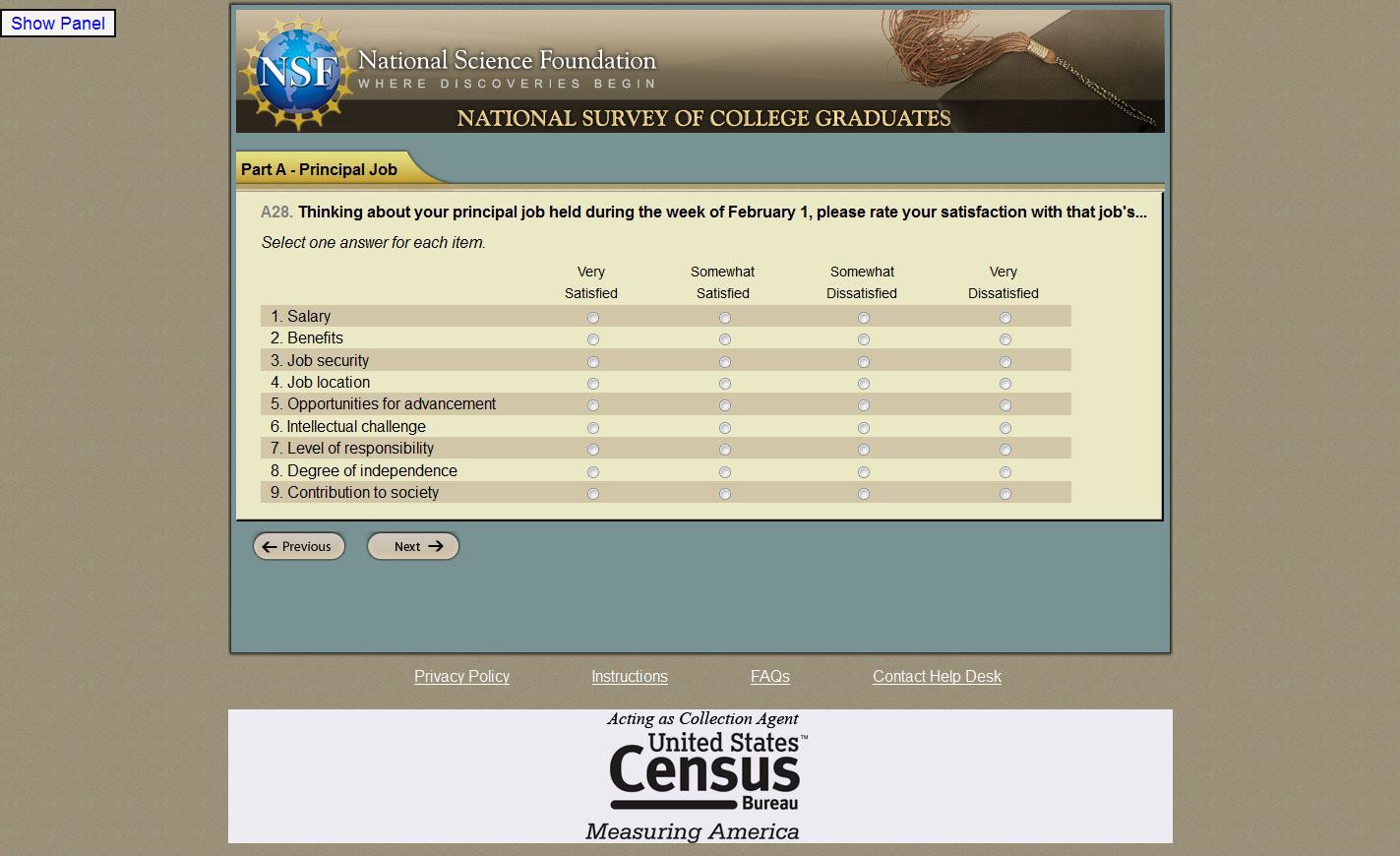 [Speaker Notes: (only review the screens they saw)
Do you have any comments on this screen?
If the user had difficulty on this screen, make note of that and say 
Tell me about your experience answering this question.]
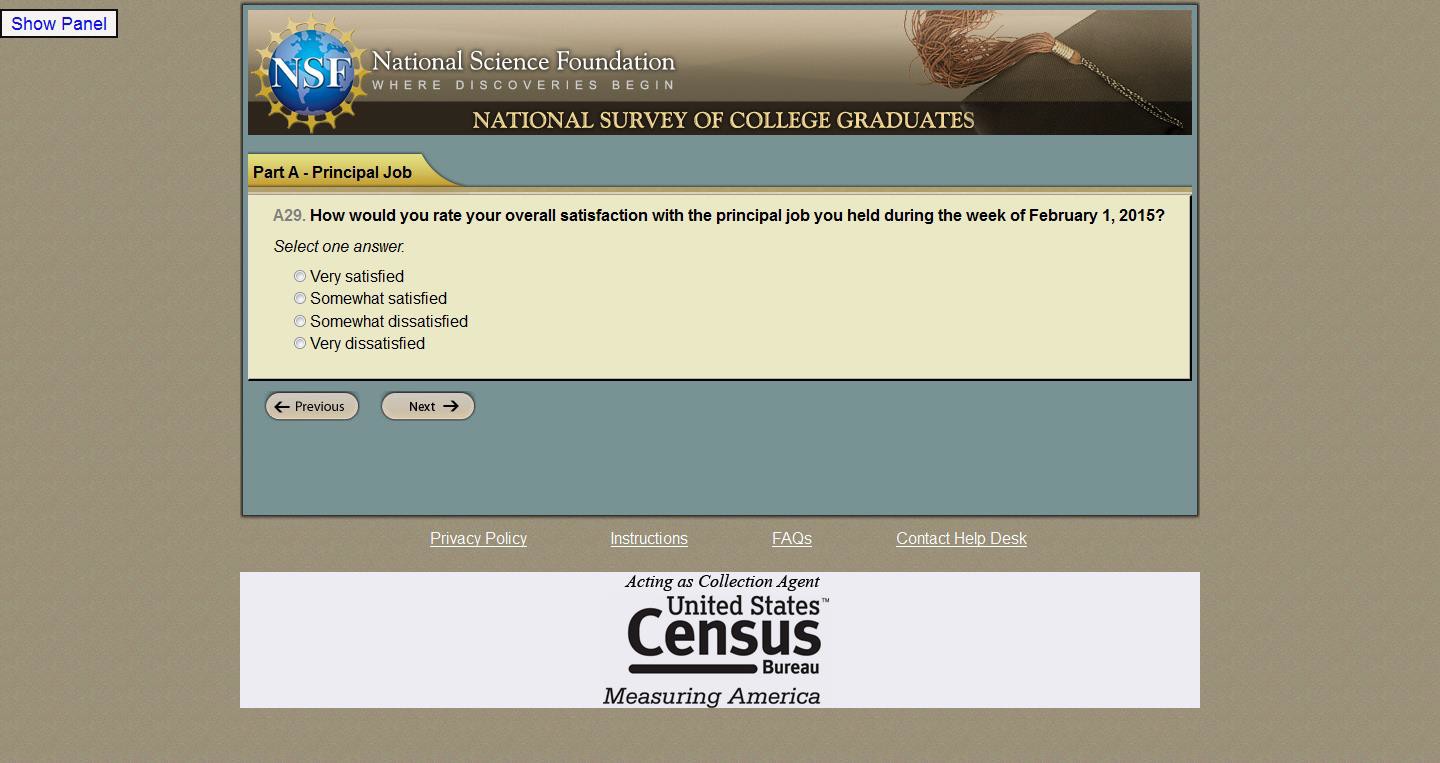 [Speaker Notes: How do you feel about answering this question about your current employer?
Do you believe your responses to the survey are confidential? 
Do you think your employer will have access to your responses?]
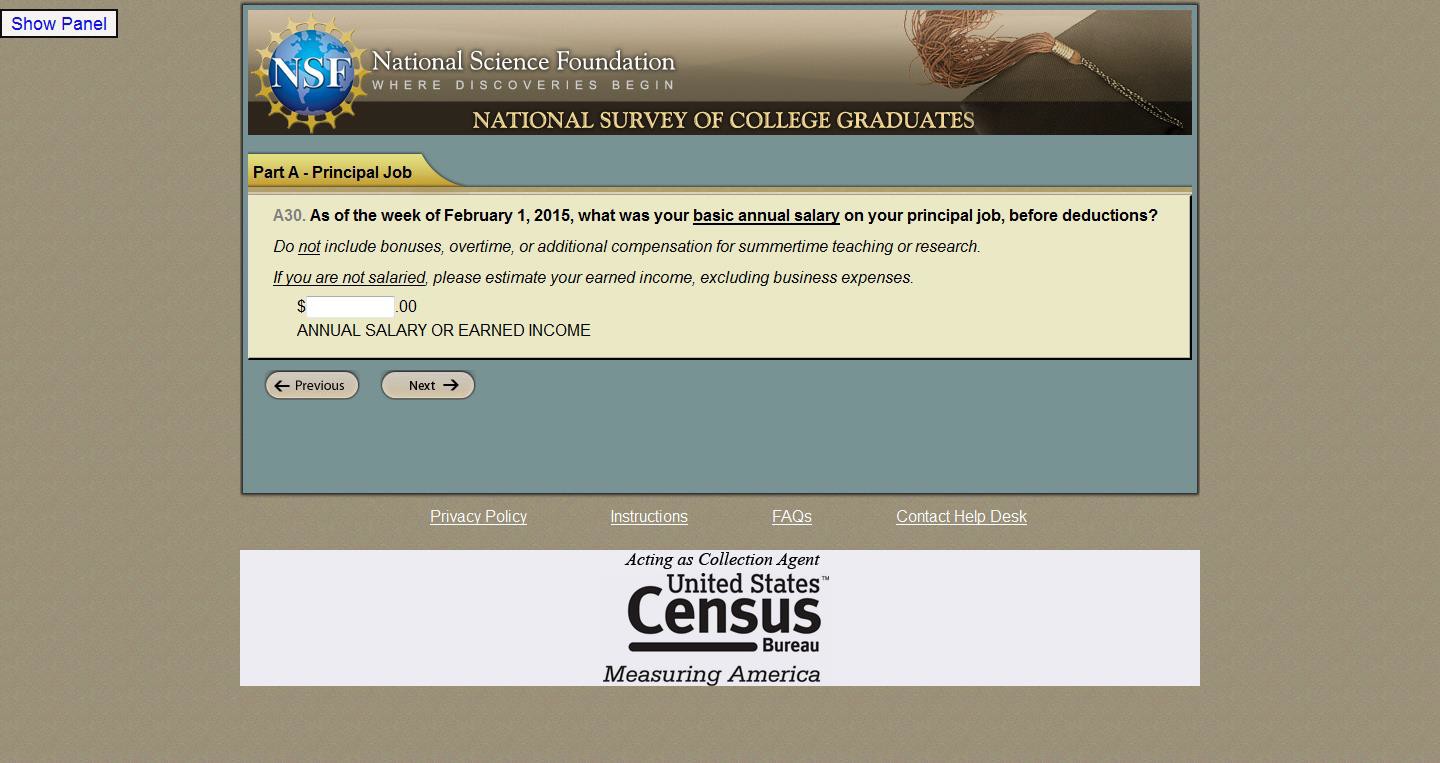 [Speaker Notes: (only review the screens they saw)
Do you have any comments on this screen?
If the user had difficulty on this screen, make note of that and say 
Tell me about your experience answering this question.]
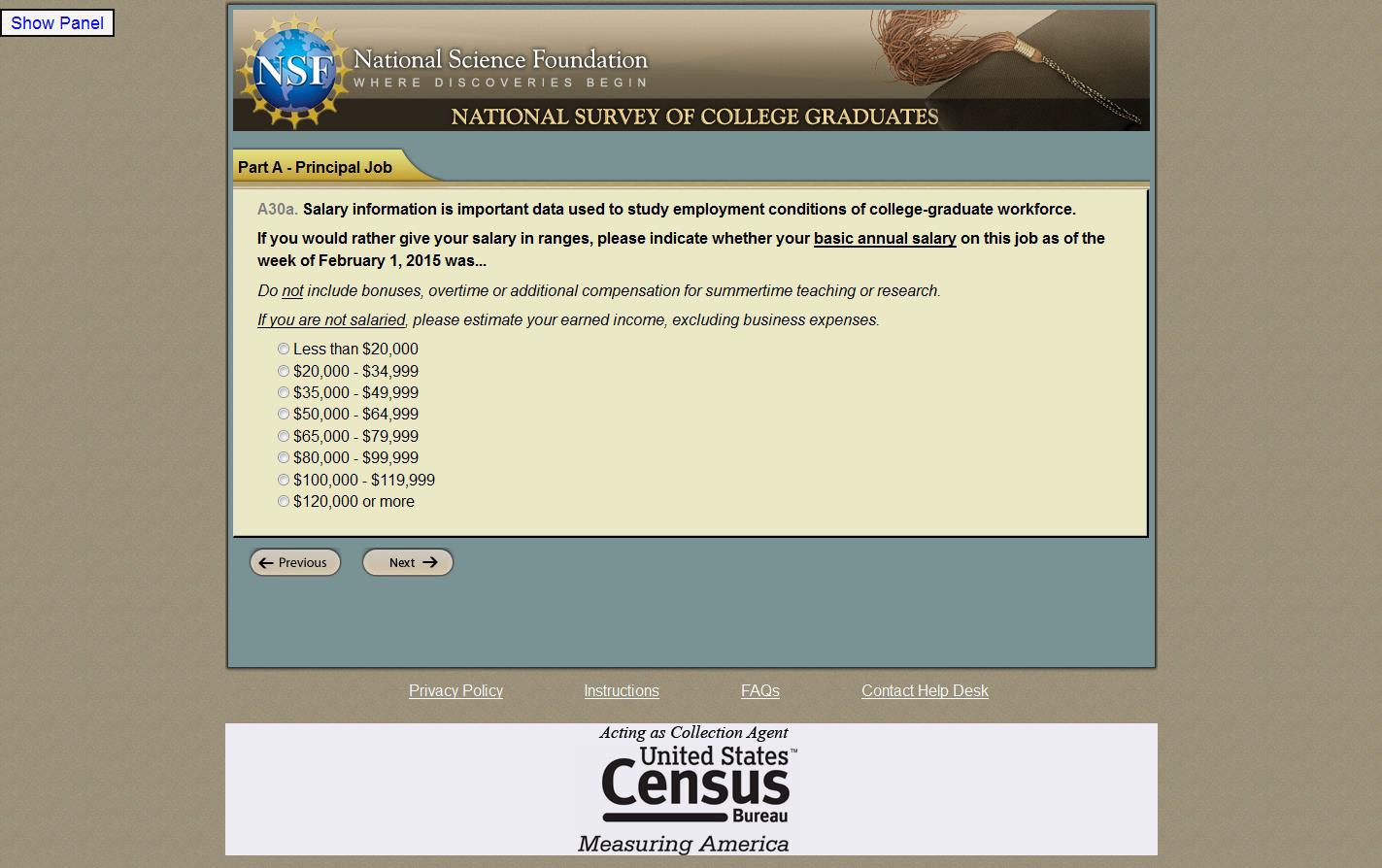 [Speaker Notes: (only review the screens they saw)
Do you have any comments on this screen?
If the user had difficulty on this screen, make note of that and say 
Tell me about your experience answering this question.]
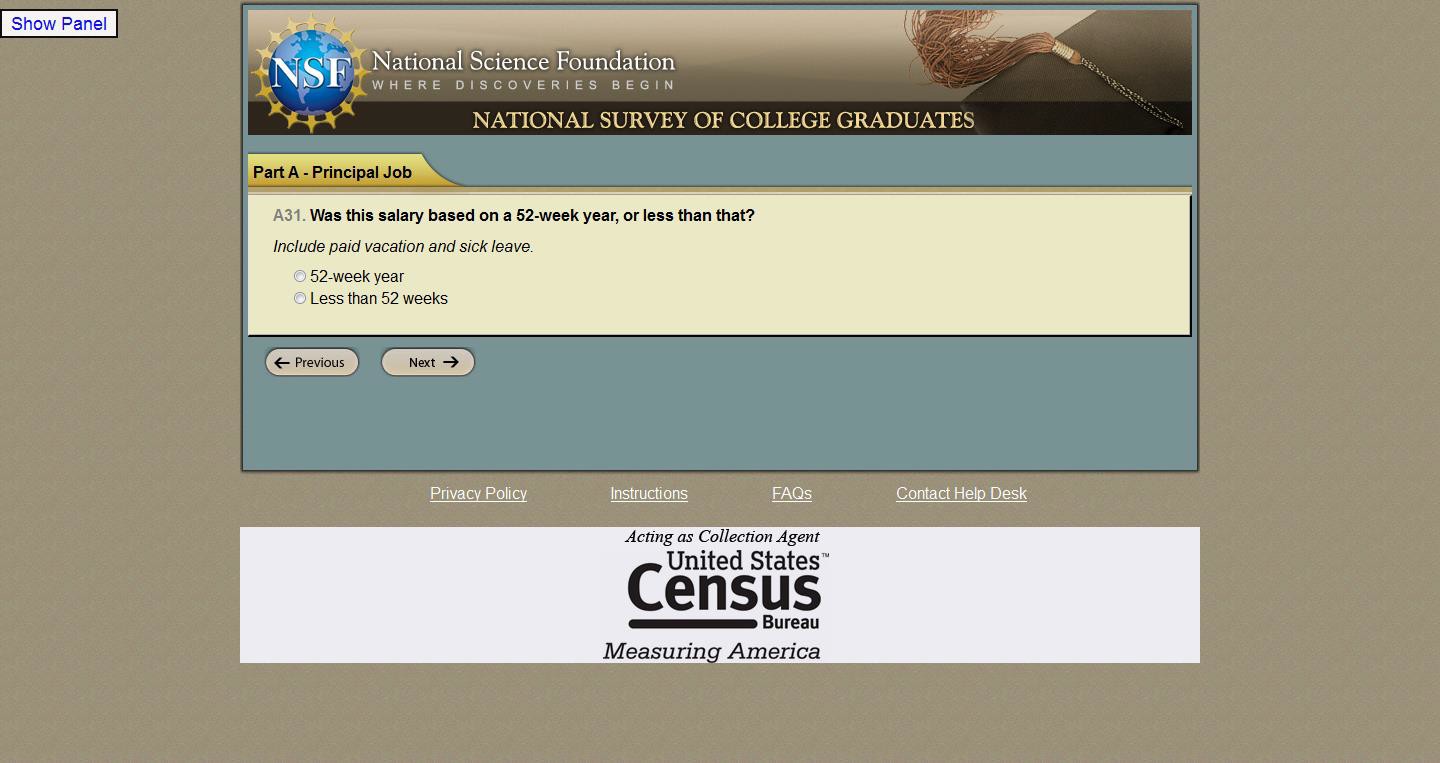 [Speaker Notes: (only review the screens they saw)
Do you have any comments on this screen?
If the user had difficulty on this screen, make note of that and say 
Tell me about your experience answering this question.]
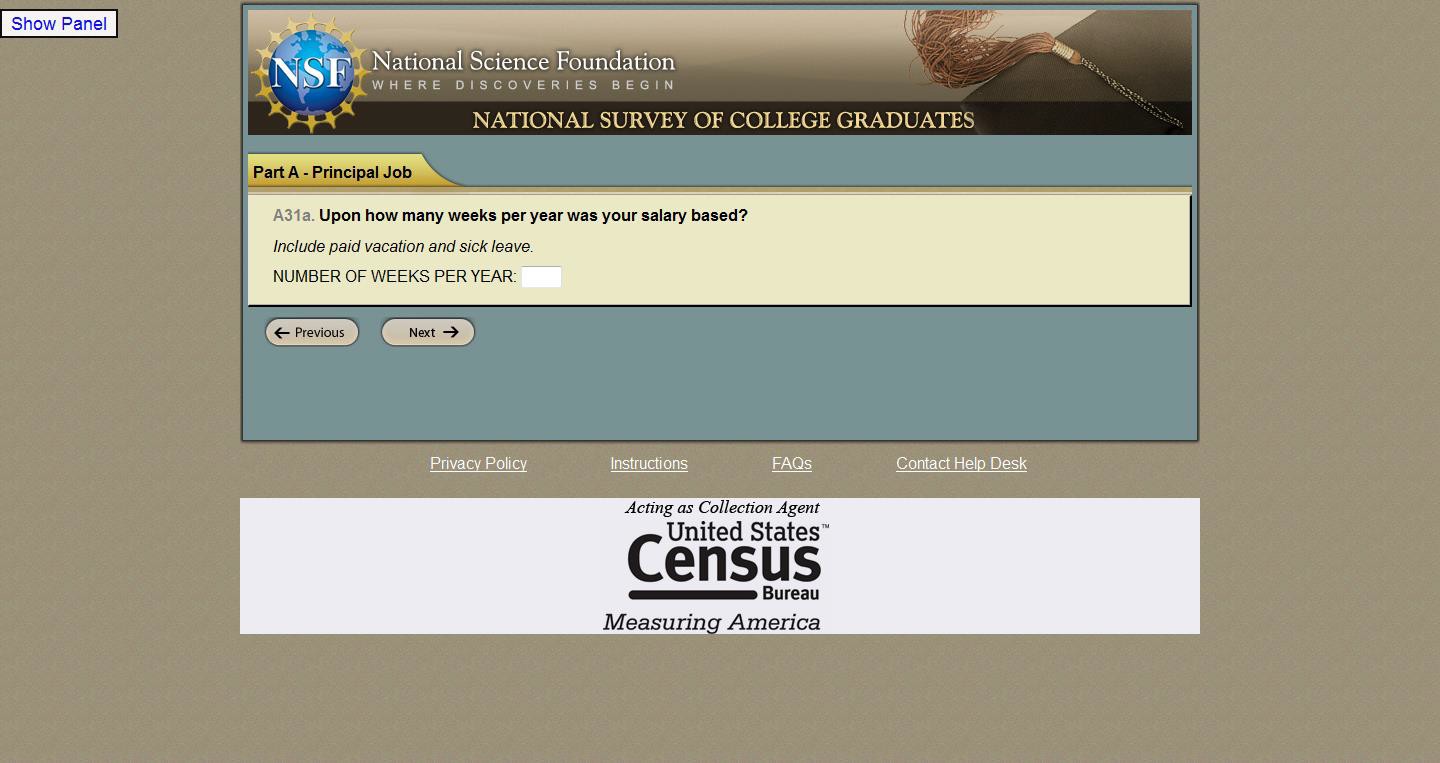 [Speaker Notes: (only review the screens they saw)
Do you have any comments on this screen?
If the user had difficulty on this screen, make note of that and say 
Tell me about your experience answering this question.]
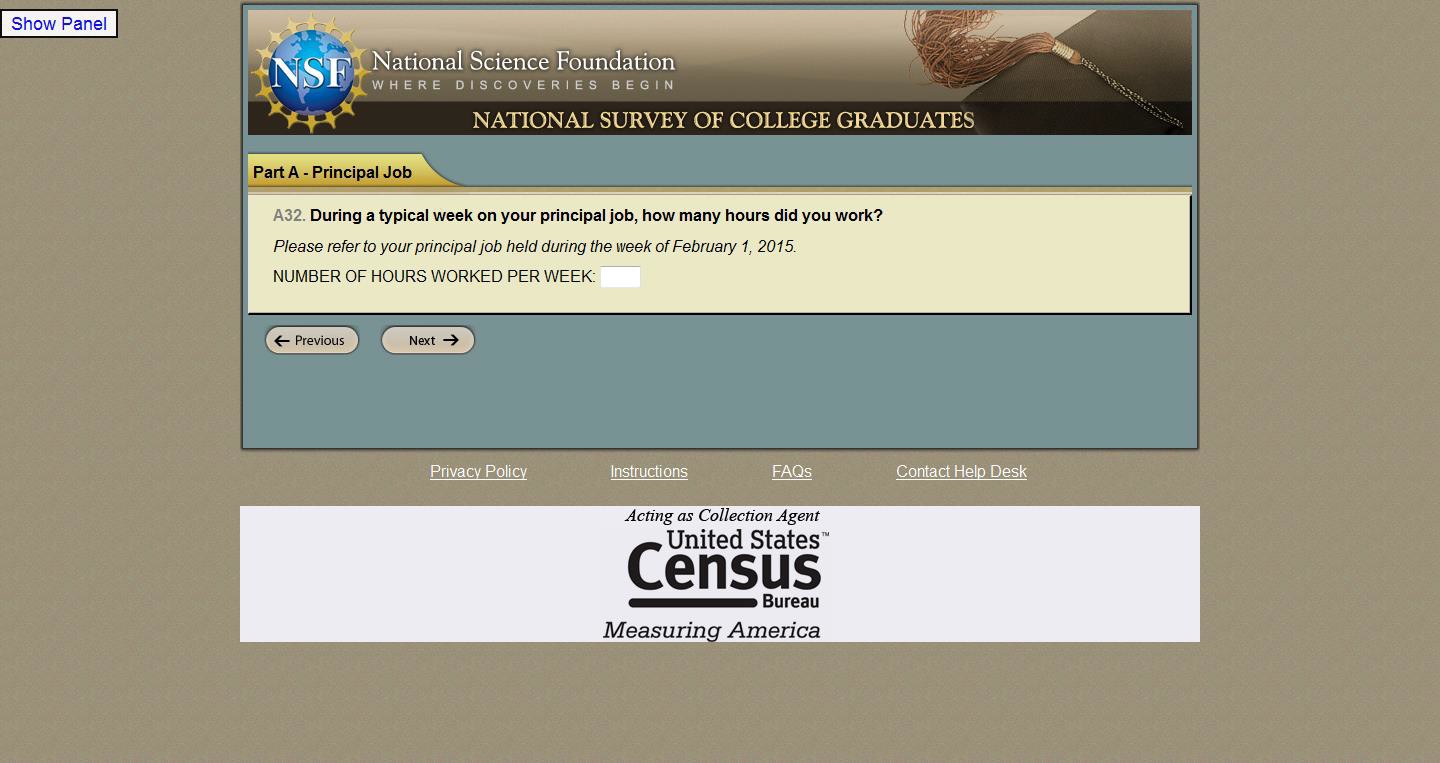 [Speaker Notes: (only review the screens they saw)
Do you have any comments on this screen?
If the user had difficulty on this screen, make note of that and say 
Tell me about your experience answering this question.]
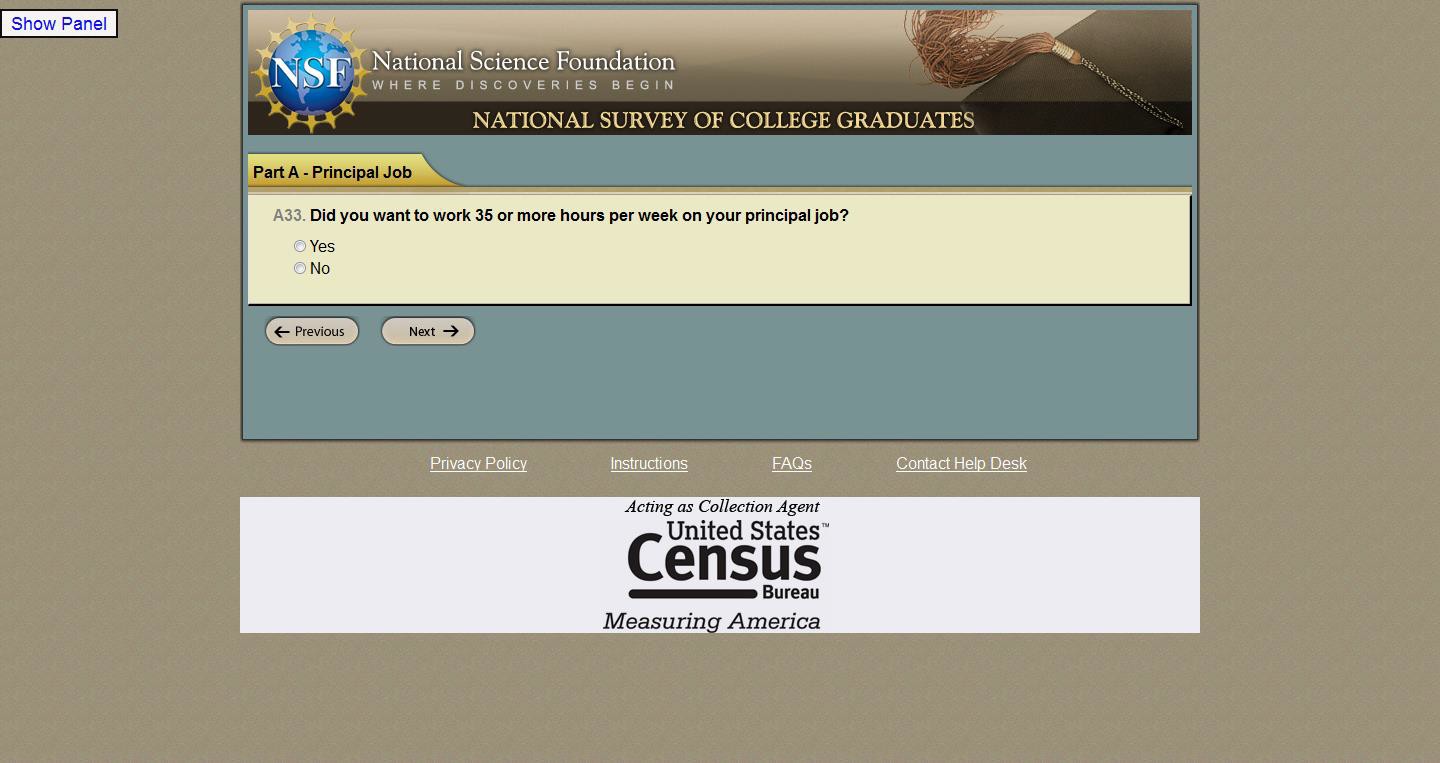 [Speaker Notes: (only review the screens they saw)
Do you have any comments on this screen?
If the user had difficulty on this screen, make note of that and say 
Tell me about your experience answering this question.]
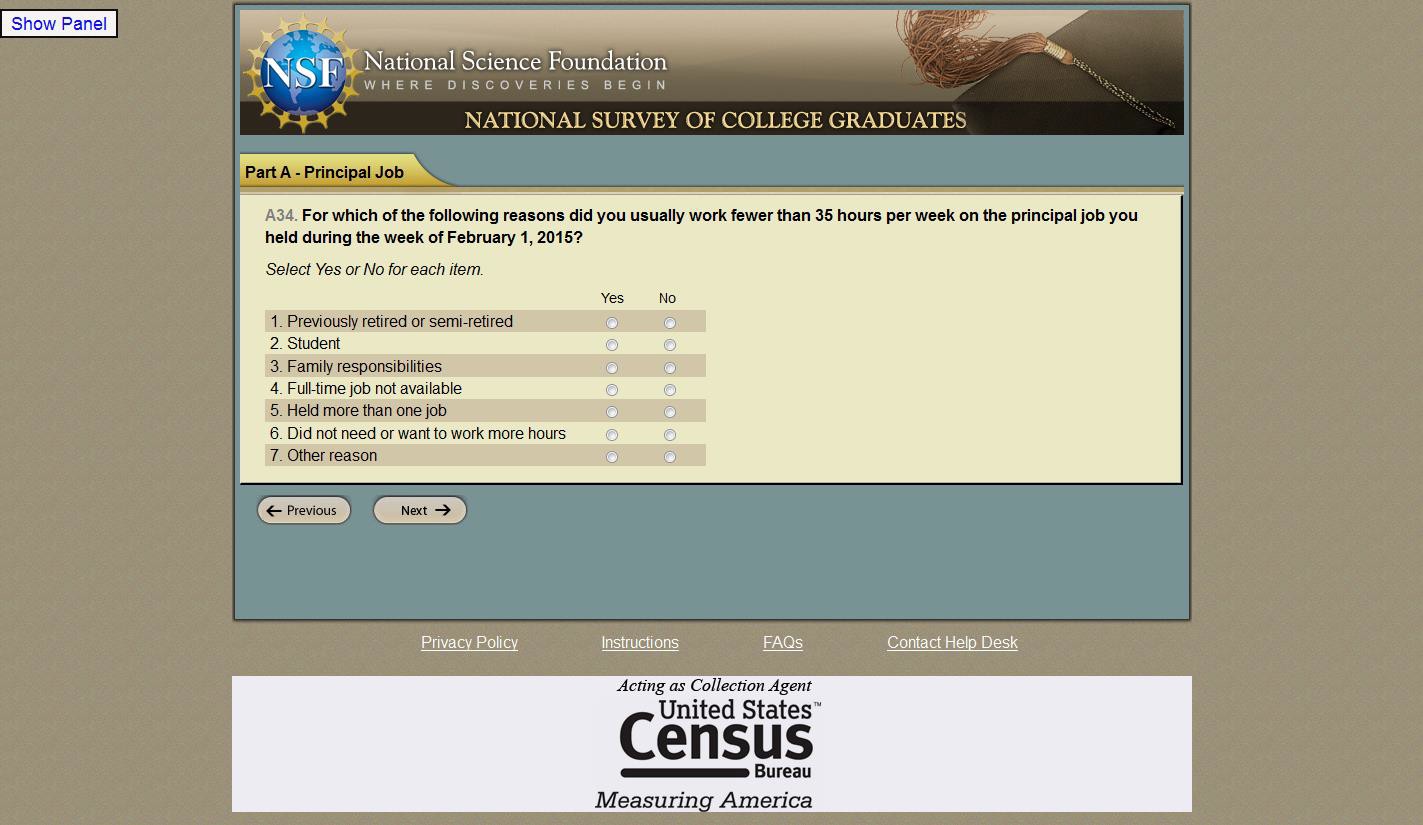 [Speaker Notes: (only review the screens they saw)
Do you have any comments on this screen?
If the user had difficulty on this screen, make note of that and say 
Tell me about your experience answering this question.]
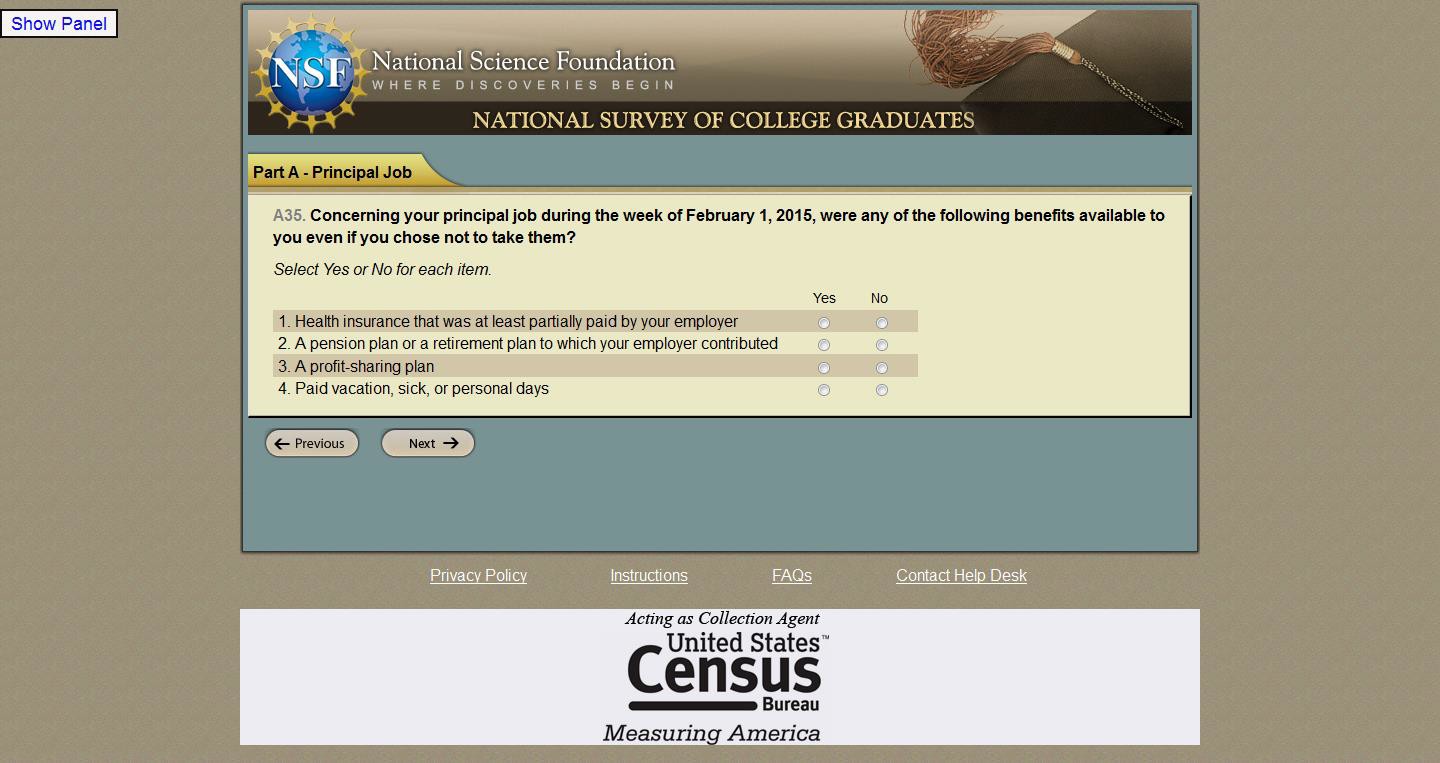 [Speaker Notes: (only review the screens they saw)
Do you have any comments on this screen?
If the user had difficulty on this screen, make note of that and say 
Tell me about your experience answering this question.]
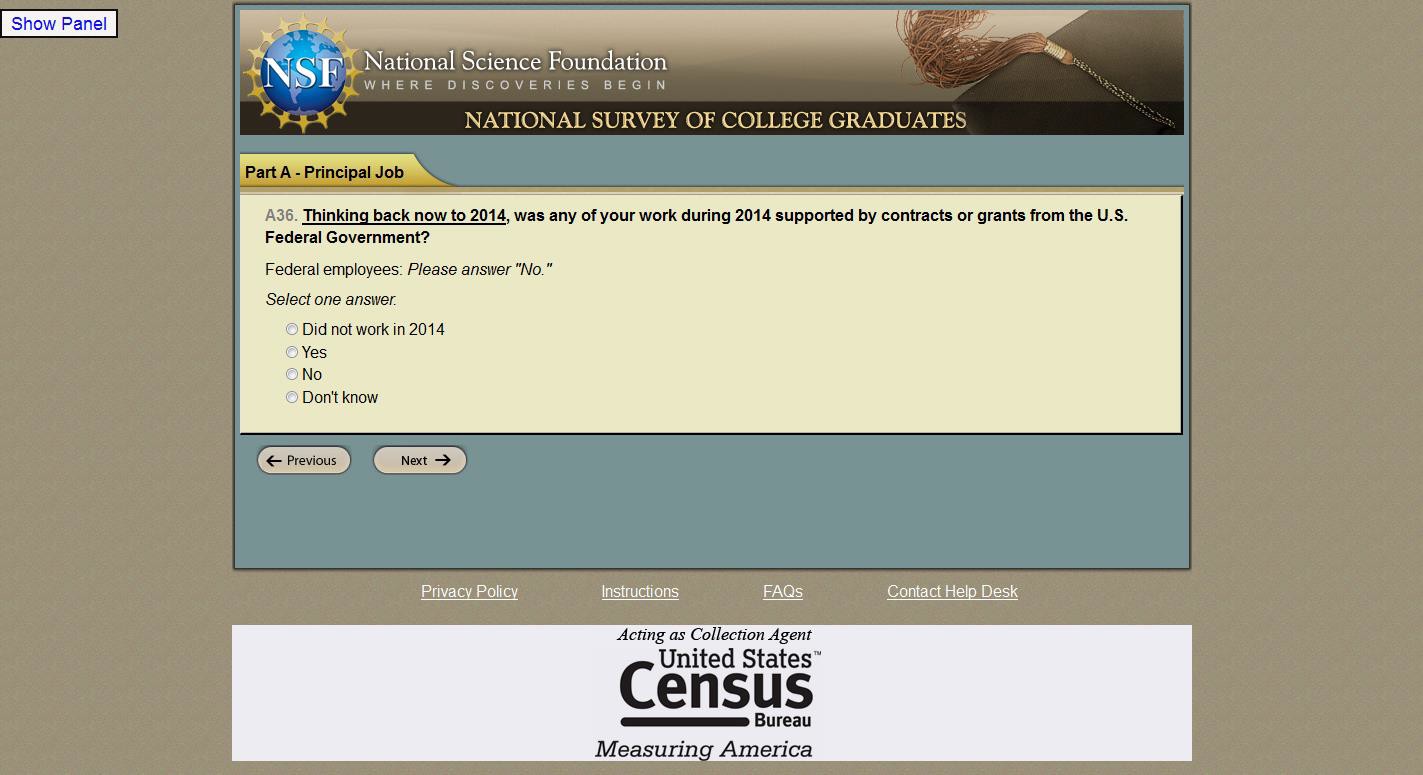 [Speaker Notes: (only review the screens they saw)
Do you have any comments on this screen?
If the user had difficulty on this screen, make note of that and say 
Tell me about your experience answering this question.]
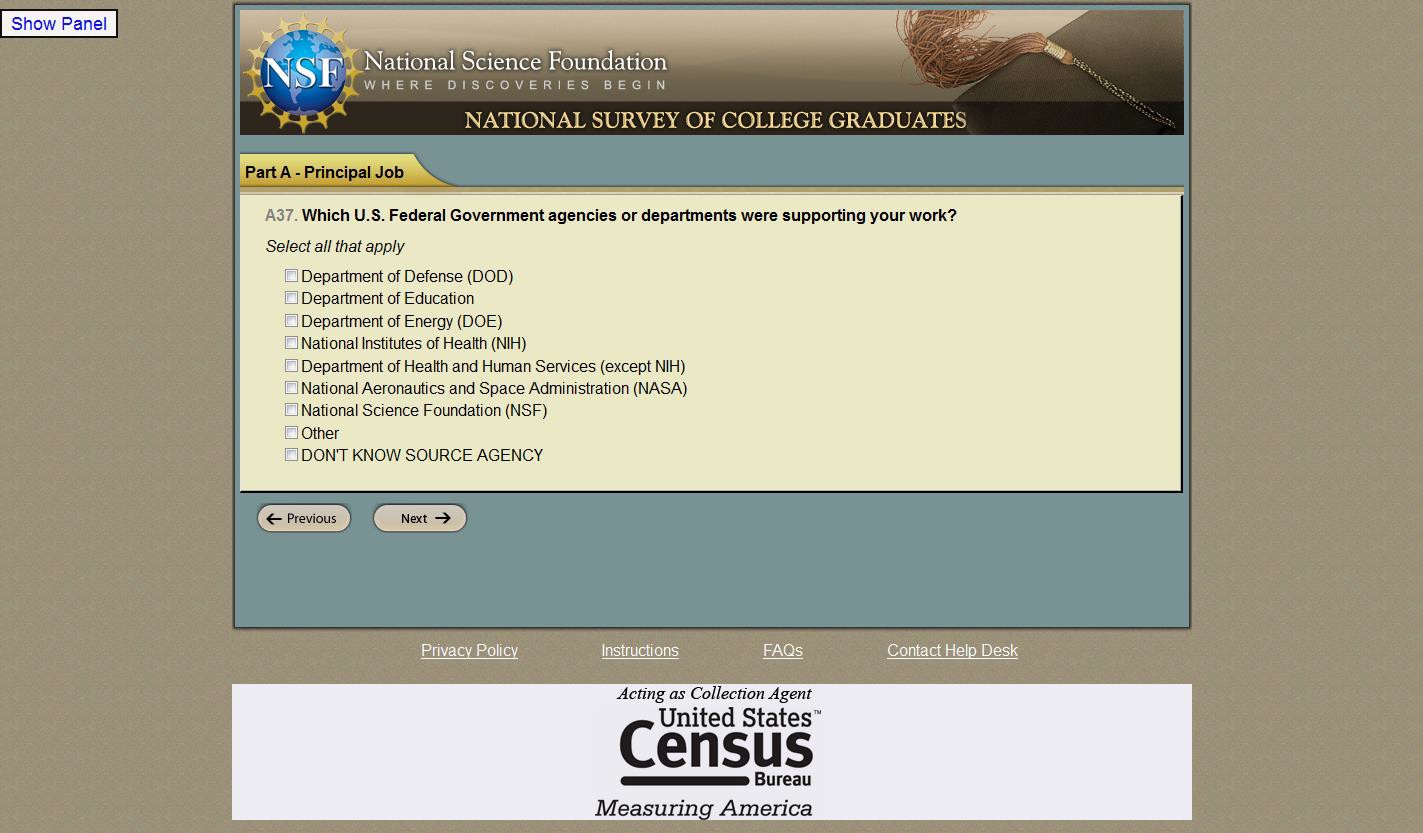 [Speaker Notes: (only review the screens they saw)
Do you have any comments on this screen?
If the user had difficulty on this screen, make note of that and say 
Tell me about your experience answering this question.]
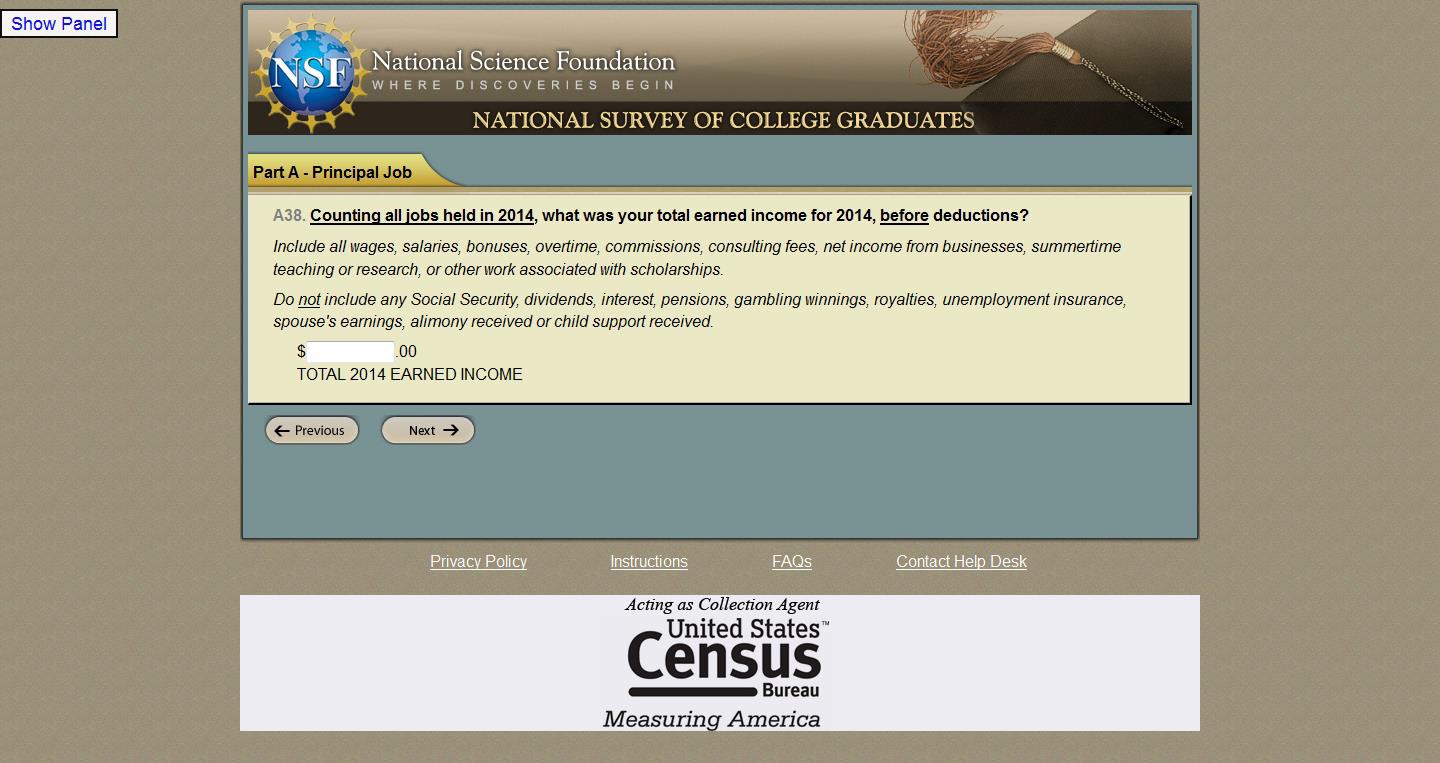 [Speaker Notes: What is this question asking you?
Did you have difficulty responding?
 If so, tell me more about that? Any recommendations to improve this?]
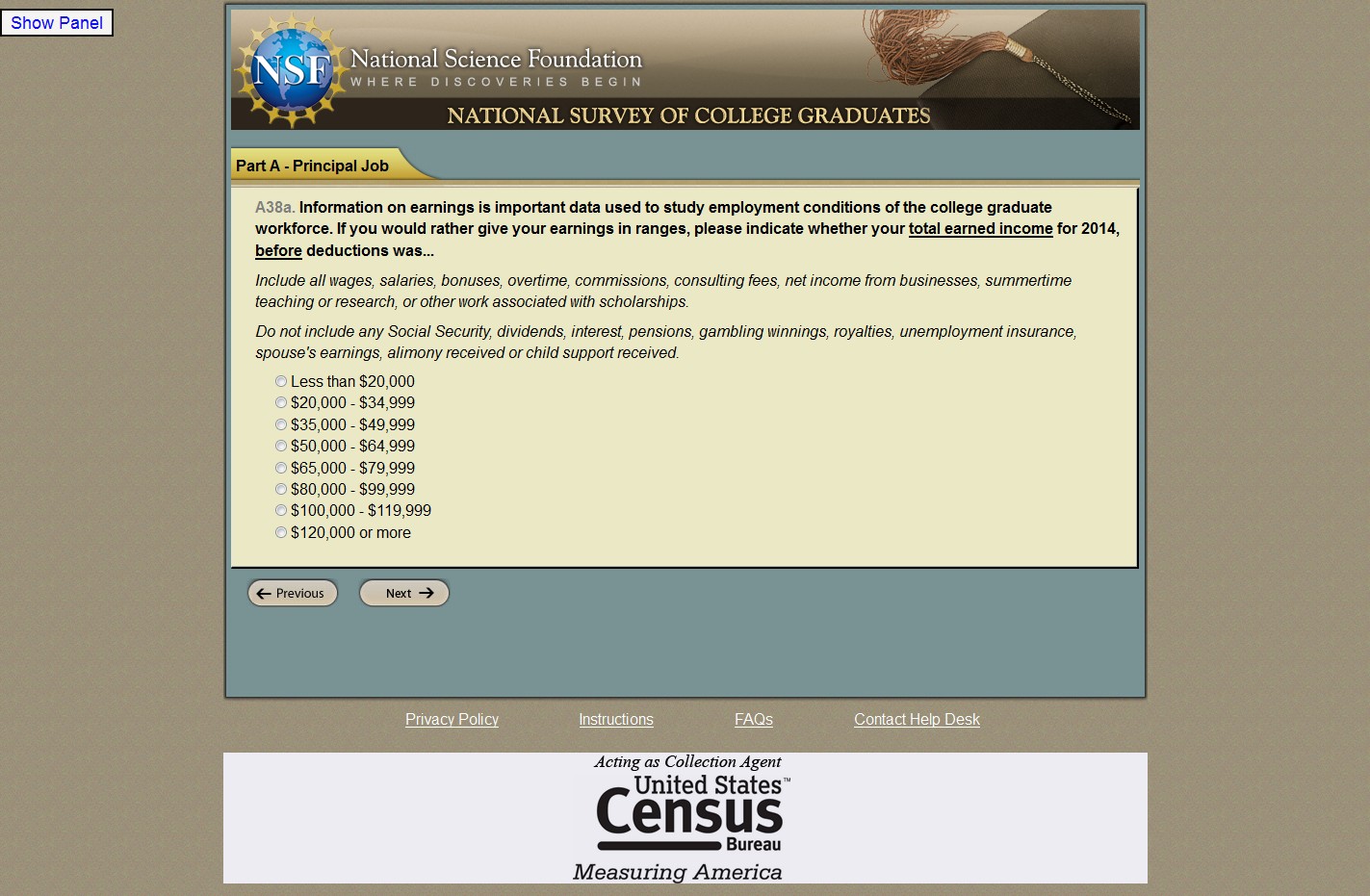 [Speaker Notes: (only review the screens they saw)
Do you have any comments on this screen?
If the user had difficulty on this screen, make note of that and say 
Tell me about your experience answering this question.]
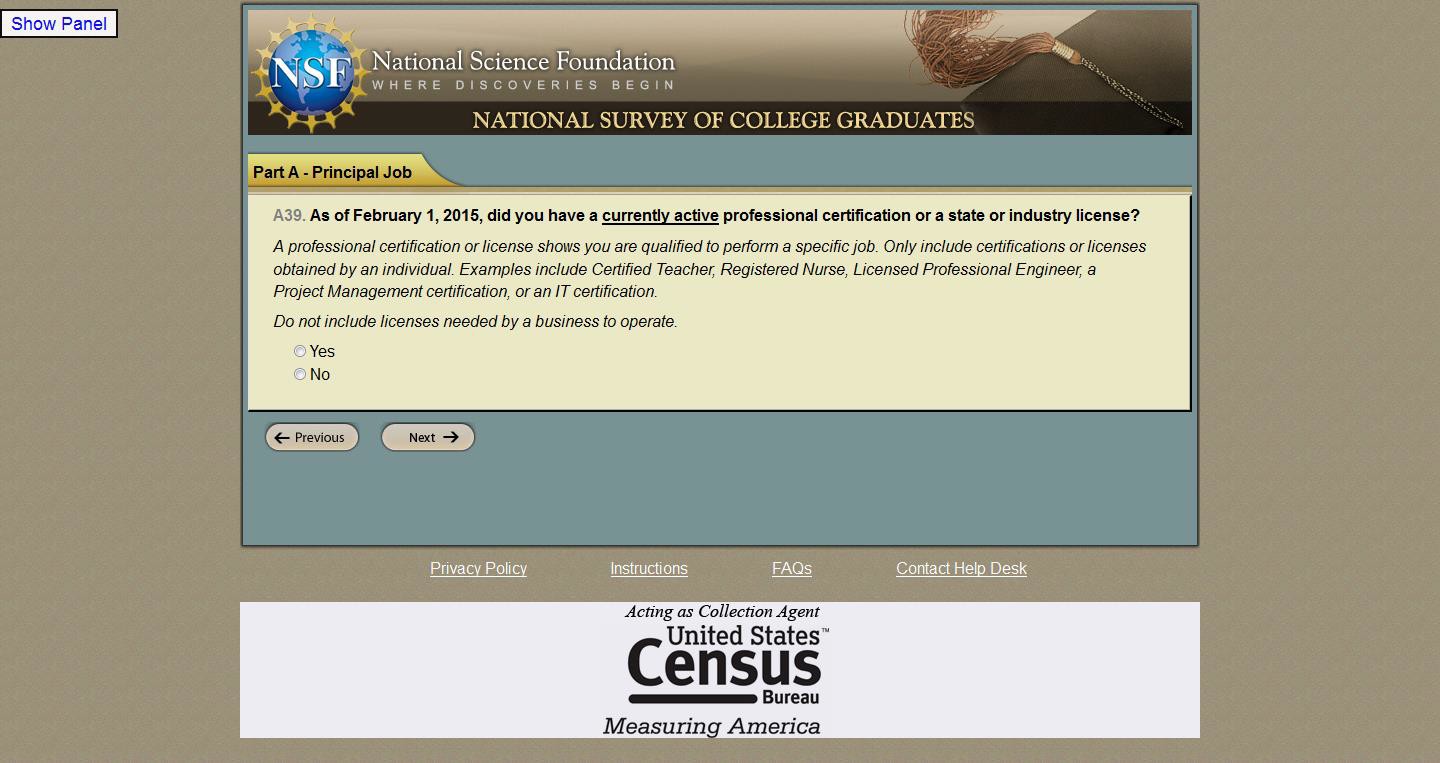 [Speaker Notes: (only review the screens they saw)
Do you have any comments on this screen?
If the user had difficulty on this screen, make note of that and say 
Tell me about your experience answering this question.]
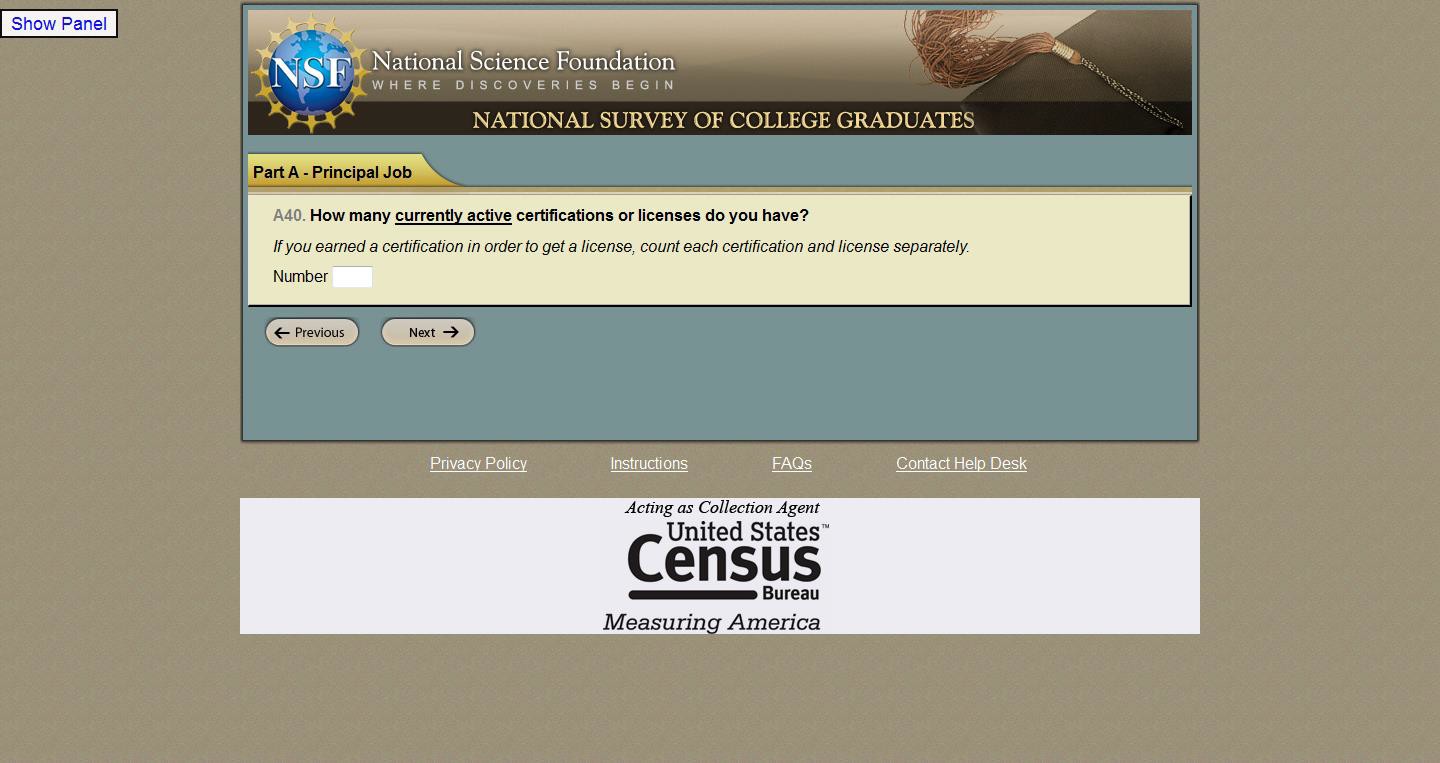 [Speaker Notes: (only review the screens they saw)
Do you have any comments on this screen?
If the user had difficulty on this screen, make note of that and say 
Tell me about your experience answering this question.]
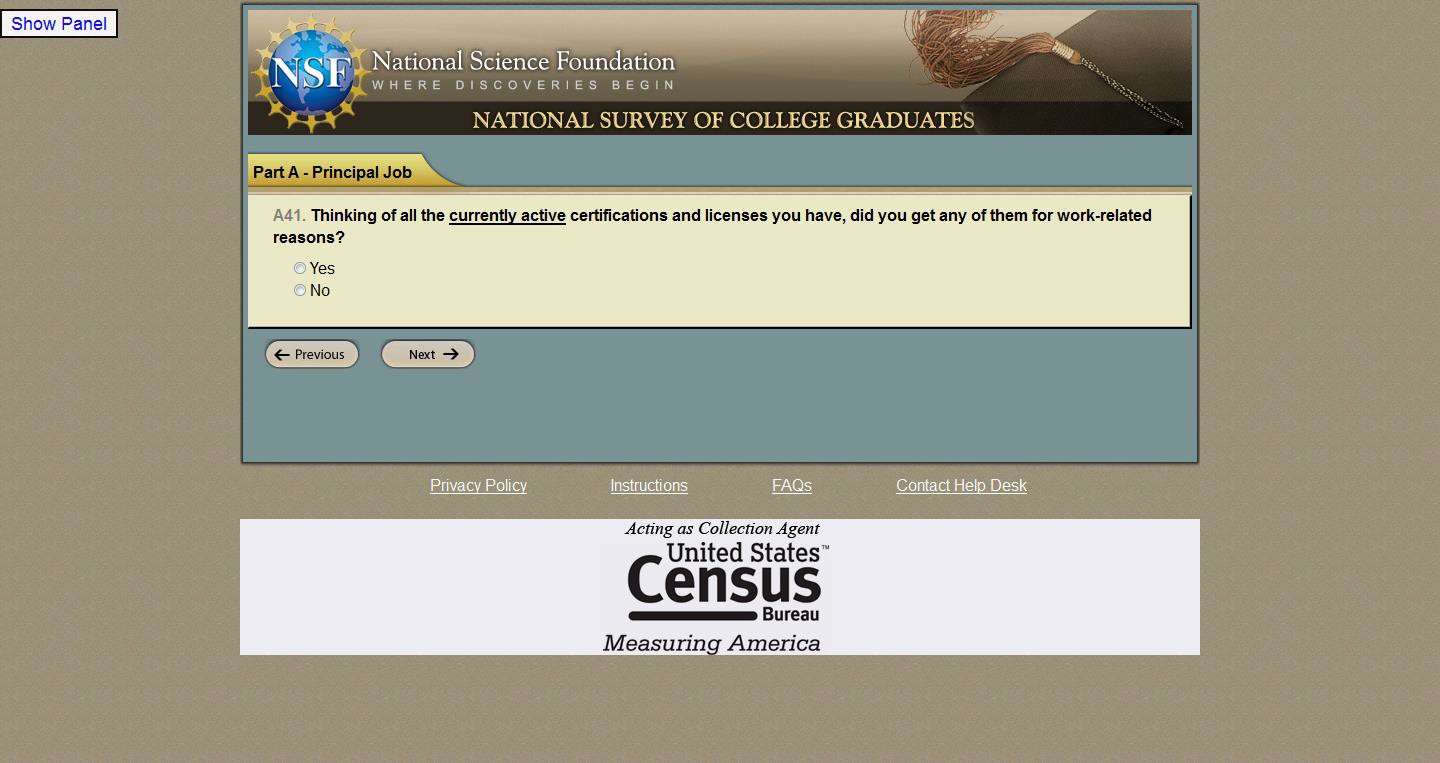 [Speaker Notes: (only review the screens they saw)
Do you have any comments on this screen?
If the user had difficulty on this screen, make note of that and say 
Tell me about your experience answering this question.]
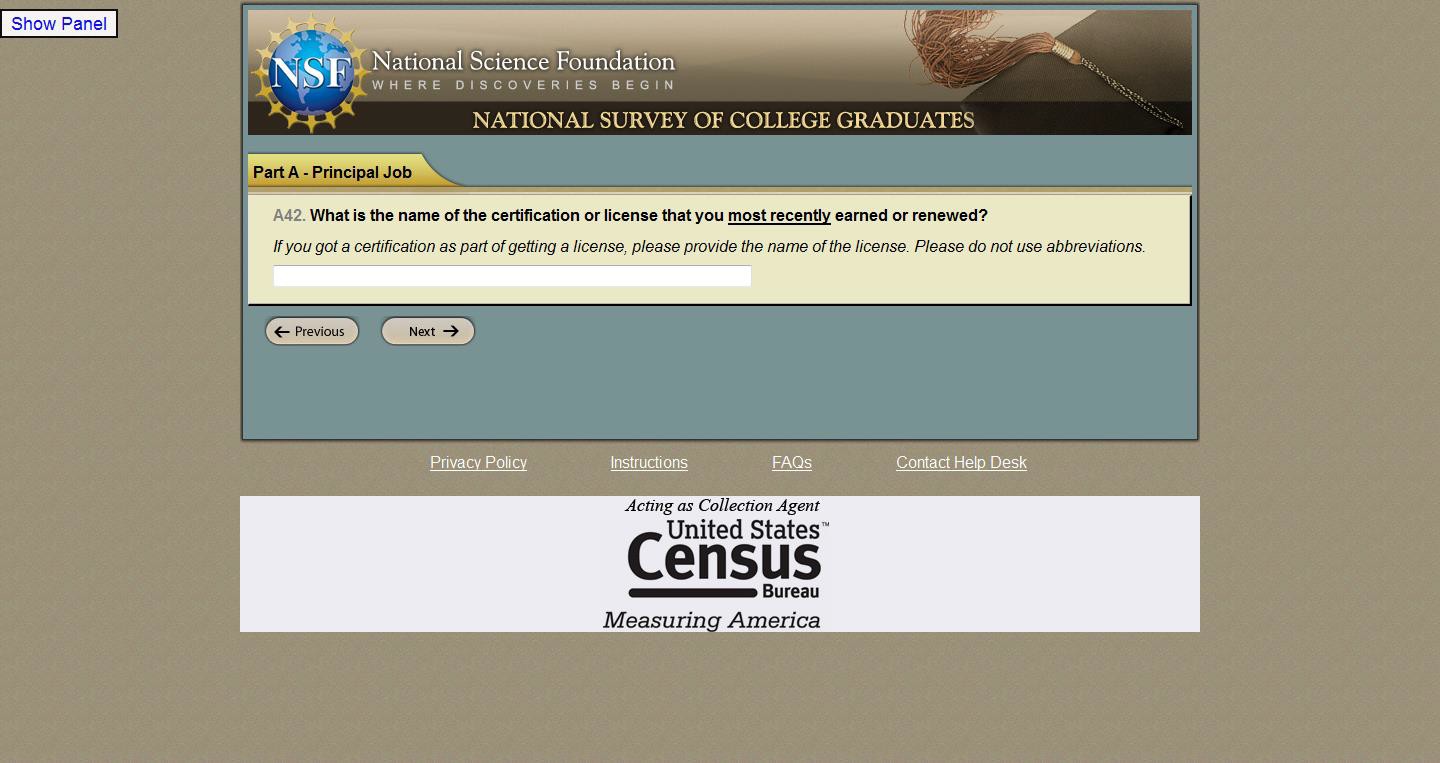 [Speaker Notes: (only review the screens they saw)
Do you have any comments on this screen?
If the user had difficulty on this screen, make note of that and say 
Tell me about your experience answering this question.]
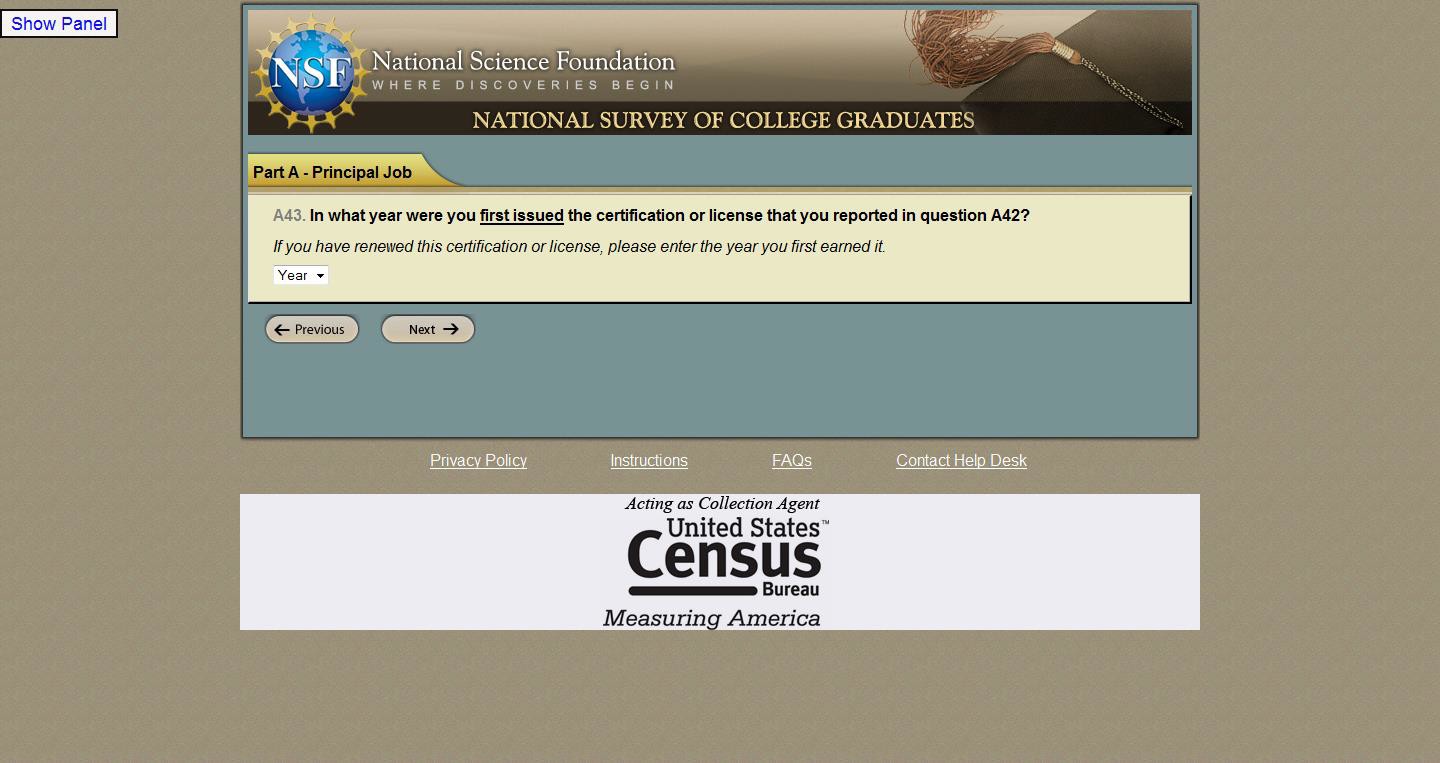 [Speaker Notes: (only review the screens they saw)
Do you have any comments on this screen?
If the user had difficulty on this screen, make note of that and say 
Tell me about your experience answering this question.]
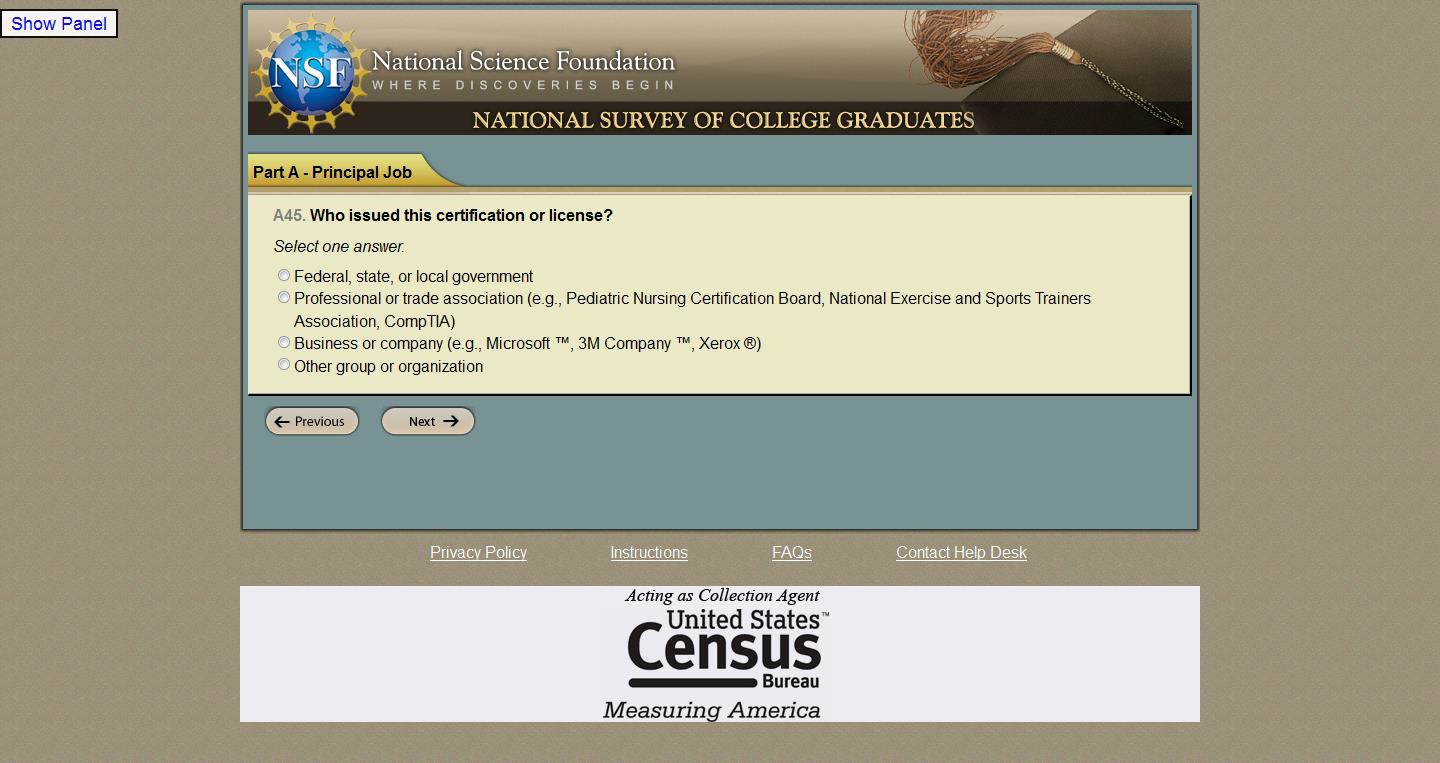 [Speaker Notes: (only review the screens they saw)
Do you have any comments on this screen?
If the user had difficulty on this screen, make note of that and say 
Tell me about your experience answering this question.]
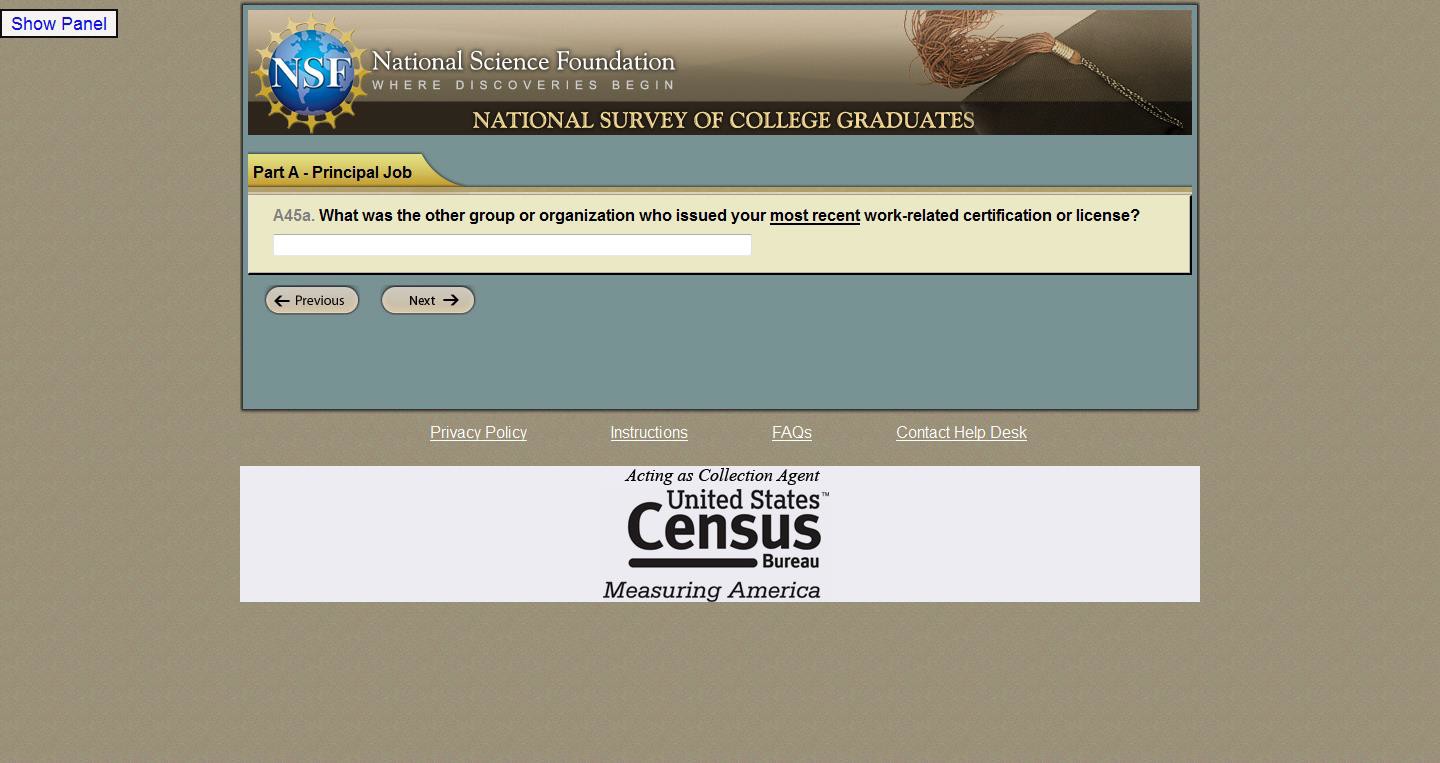 [Speaker Notes: (only review the screens they saw)
Do you have any comments on this screen?
If the user had difficulty on this screen, make note of that and say 
Tell me about your experience answering this question.]
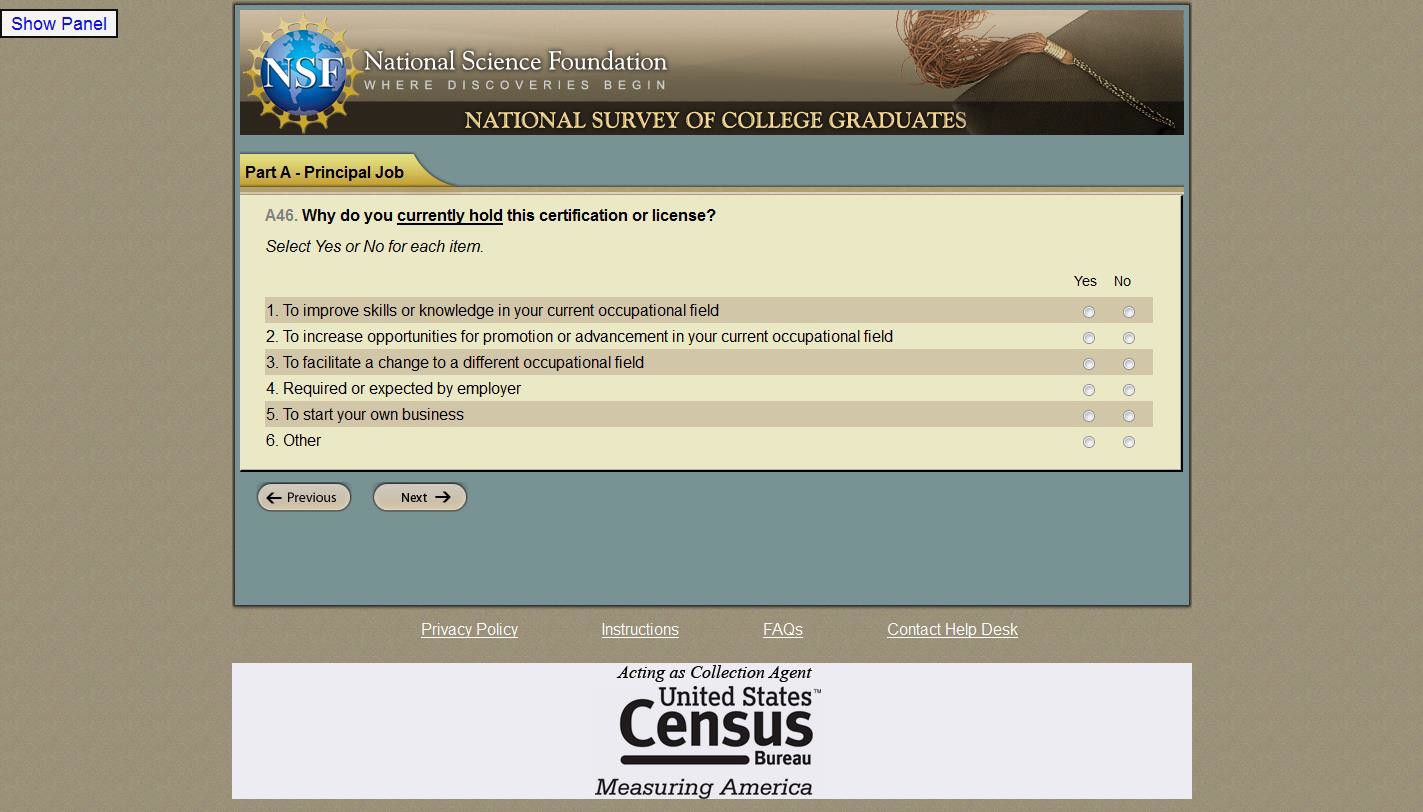 [Speaker Notes: (only review the screens they saw)
Do you have any comments on this screen?
If the user had difficulty on this screen, make note of that and say 
Tell me about your experience answering this question.]
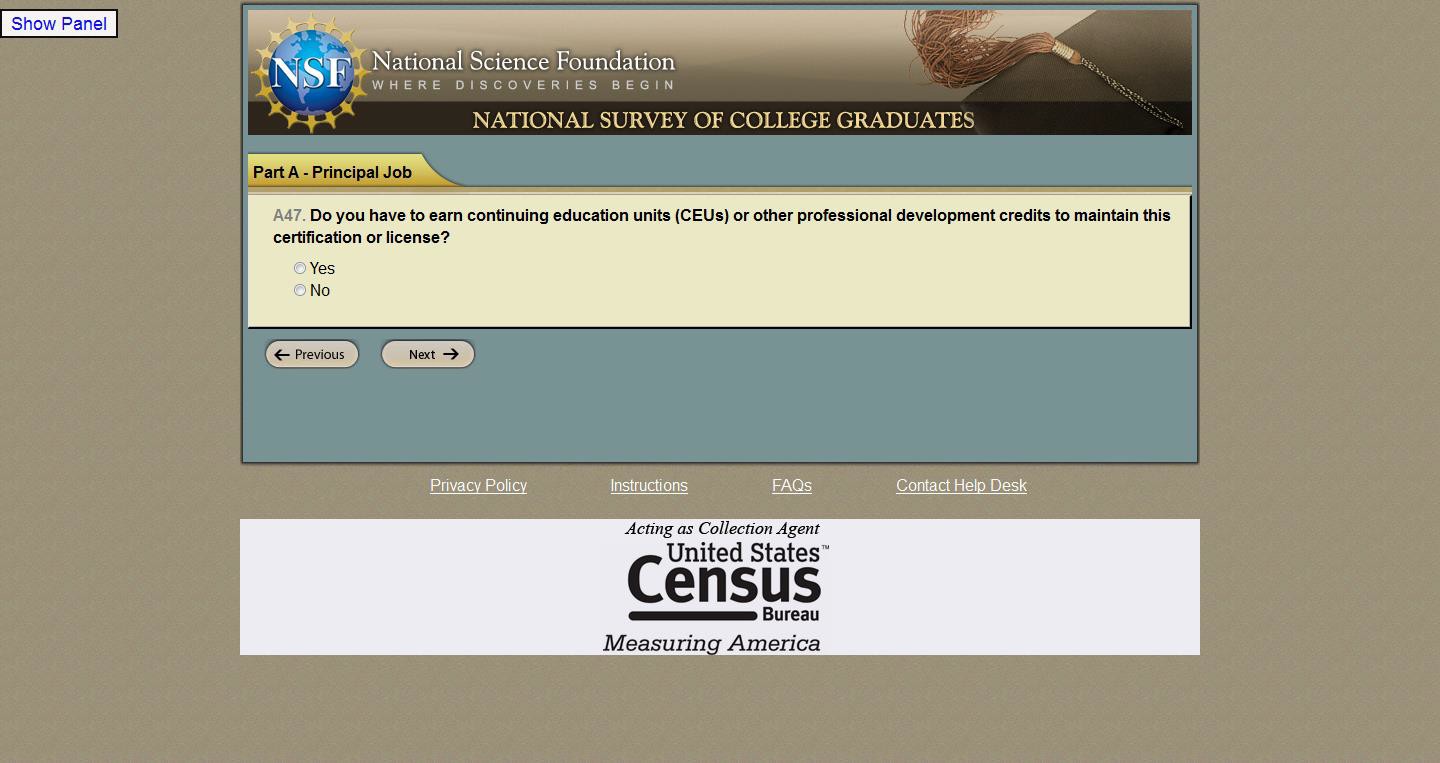 [Speaker Notes: (only review the screens they saw)
Do you have any comments on this screen?
If the user had difficulty on this screen, make note of that and say 
Tell me about your experience answering this question.]
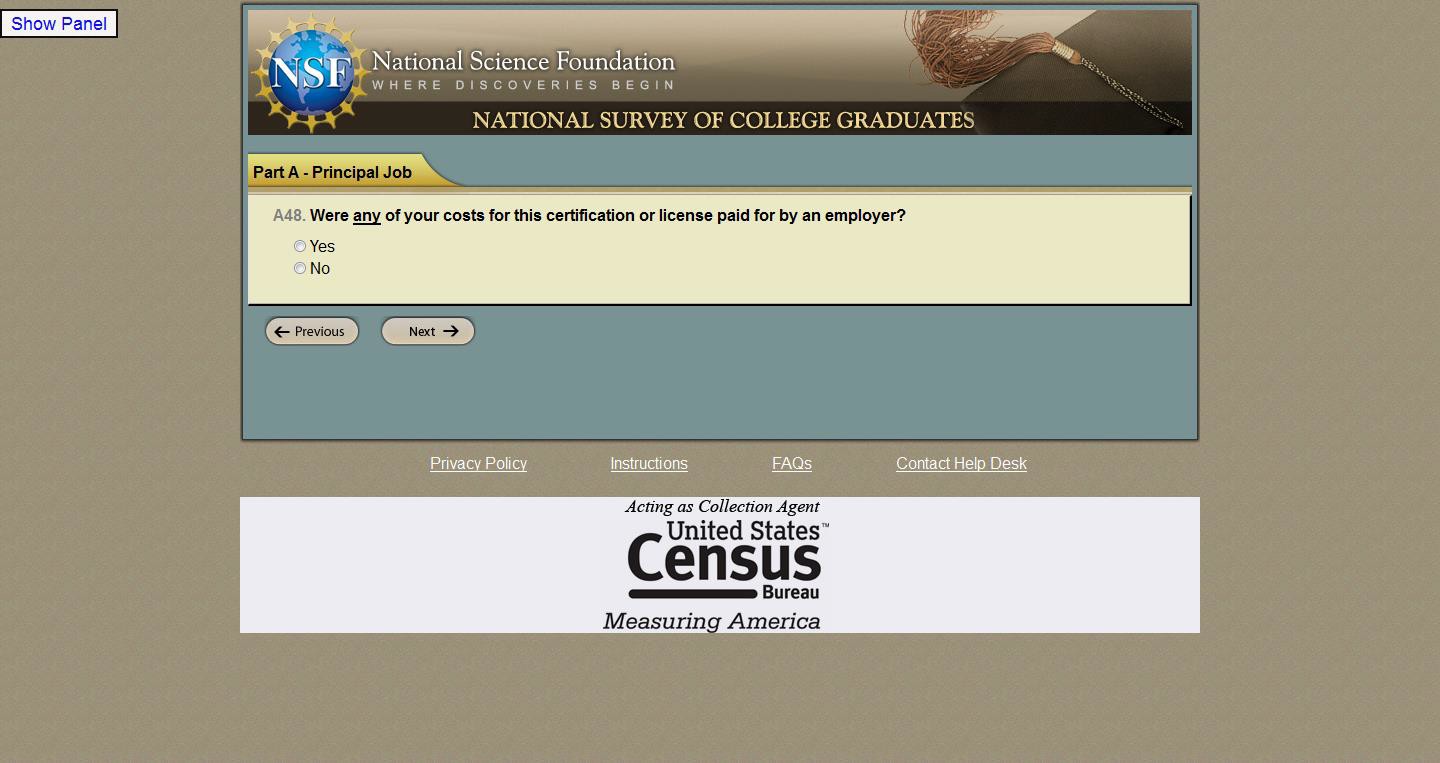 [Speaker Notes: (only review the screens they saw)
Do you have any comments on this screen?
If the user had difficulty on this screen, make note of that and say 
Tell me about your experience answering this question.]
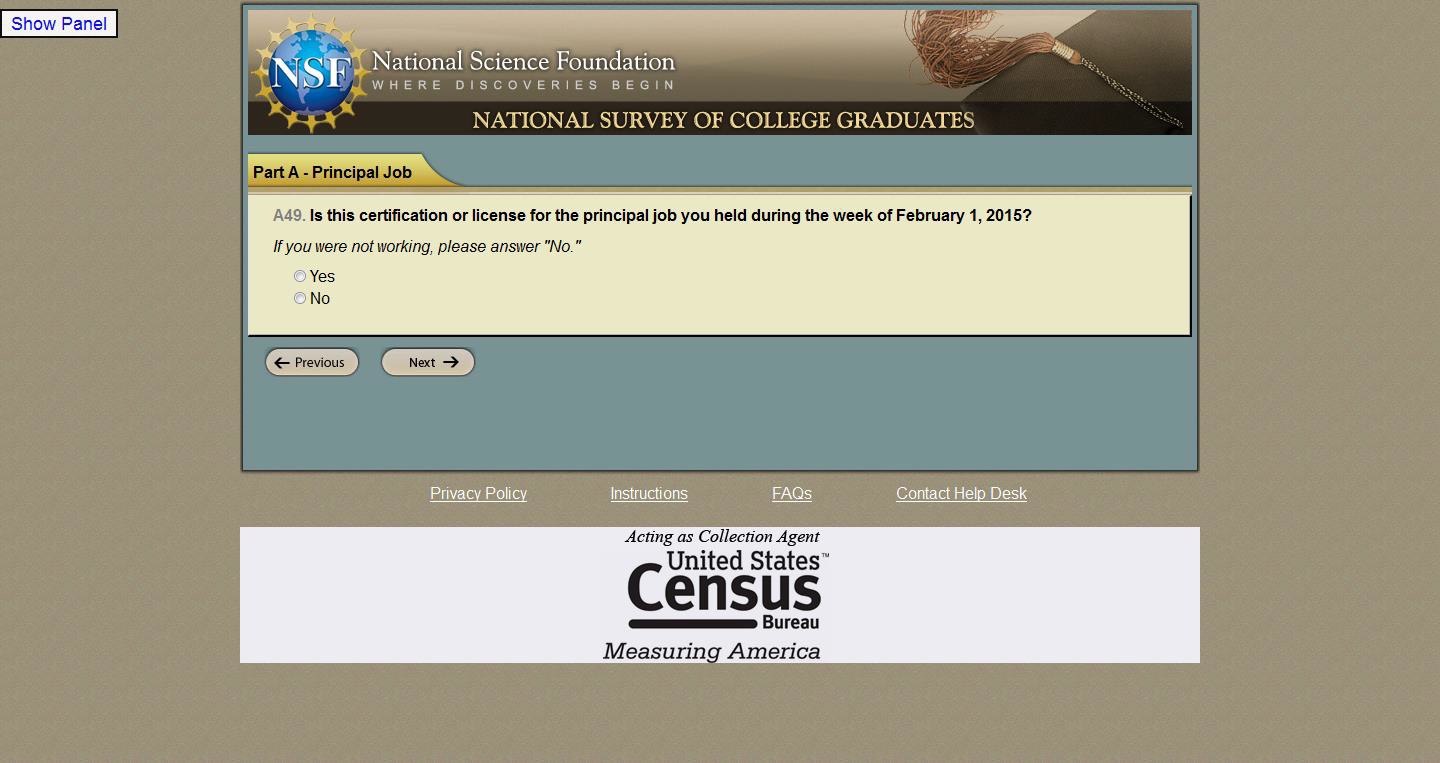 [Speaker Notes: Do you believe your responses to the survey are confidential? 
Do you think your employer will have access to your responses?]
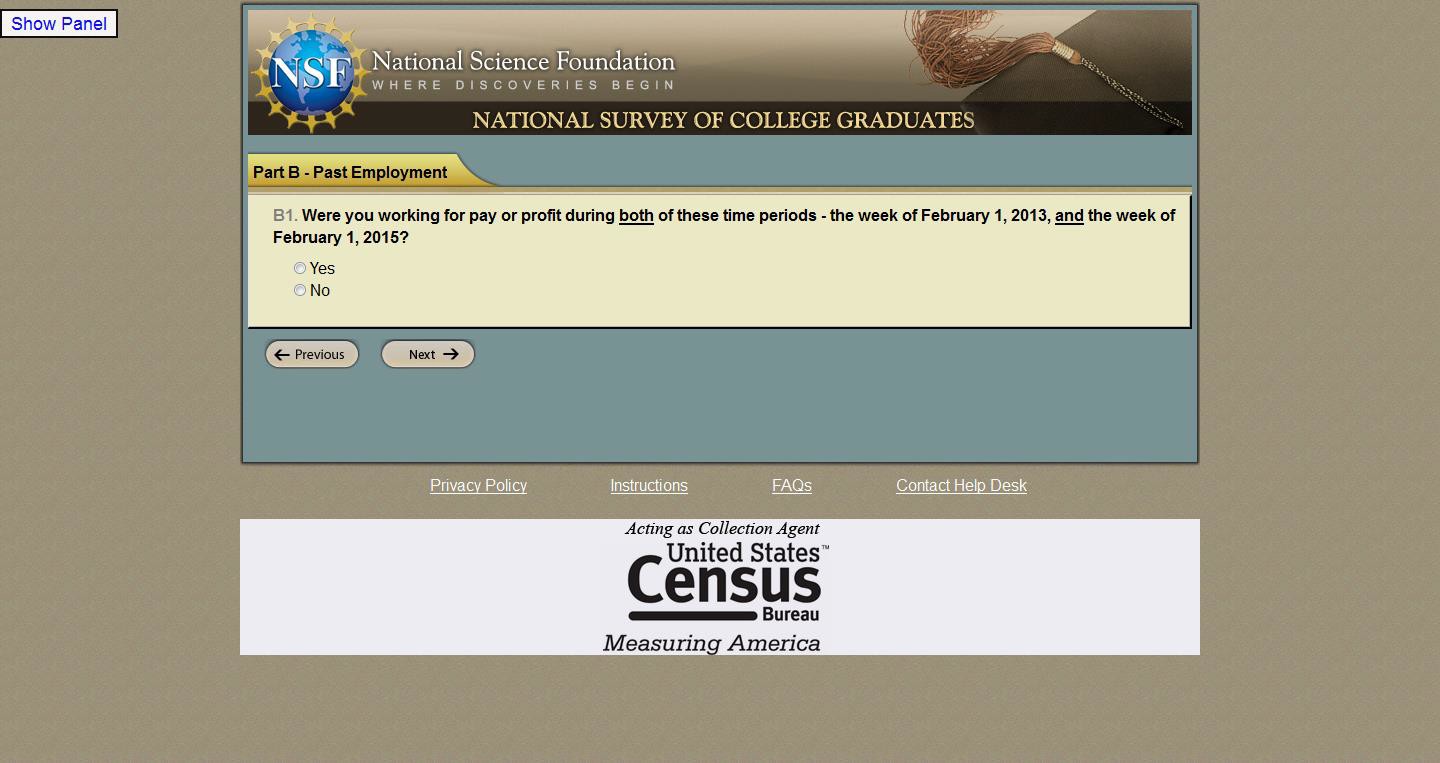 [Speaker Notes: (only review the screens they saw)
Do you have any comments on this screen?
If the user had difficulty on this screen, make note of that and say 
Tell me about your experience answering this question.]
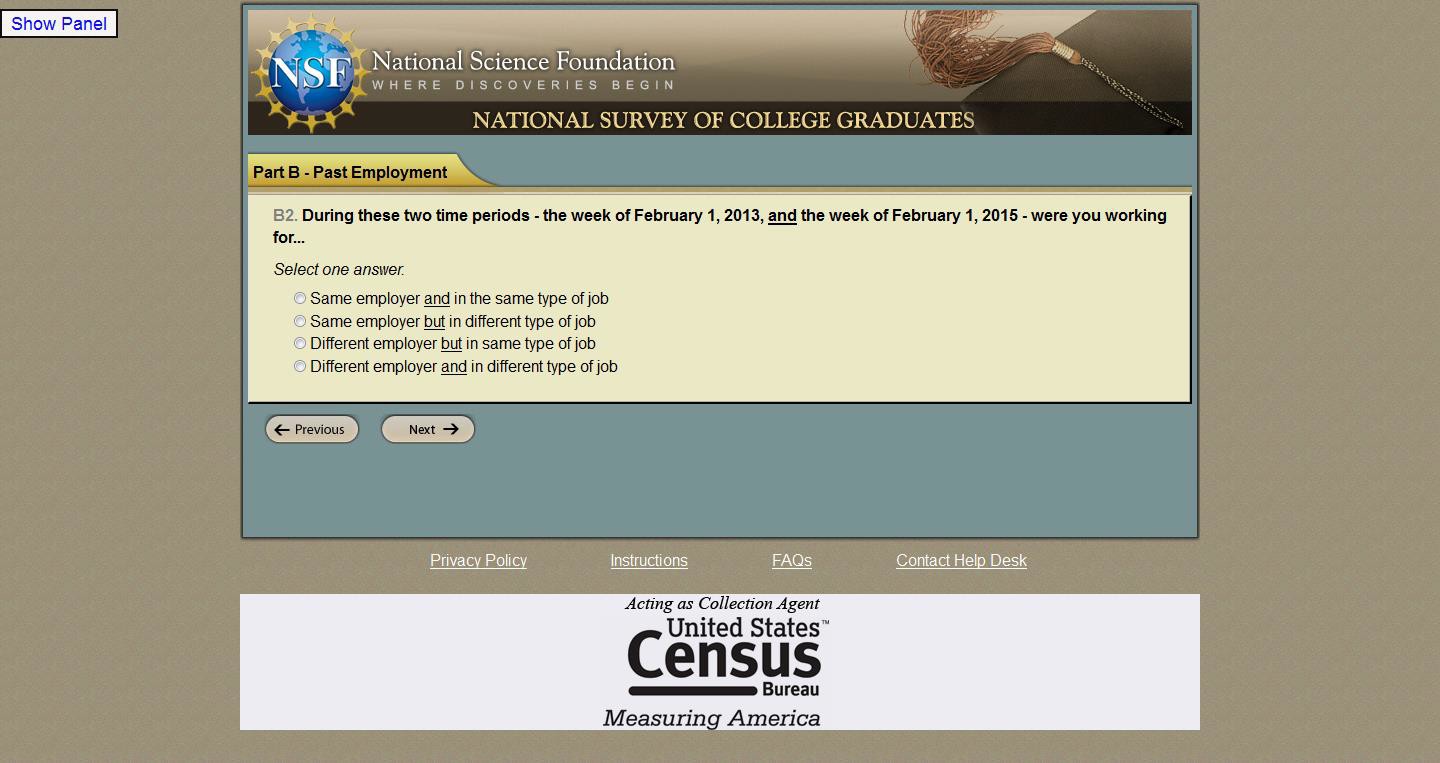 [Speaker Notes: (only review the screens they saw)
Do you have any comments on this screen?
If the user had difficulty on this screen, make note of that and say 
Tell me about your experience answering this question.]
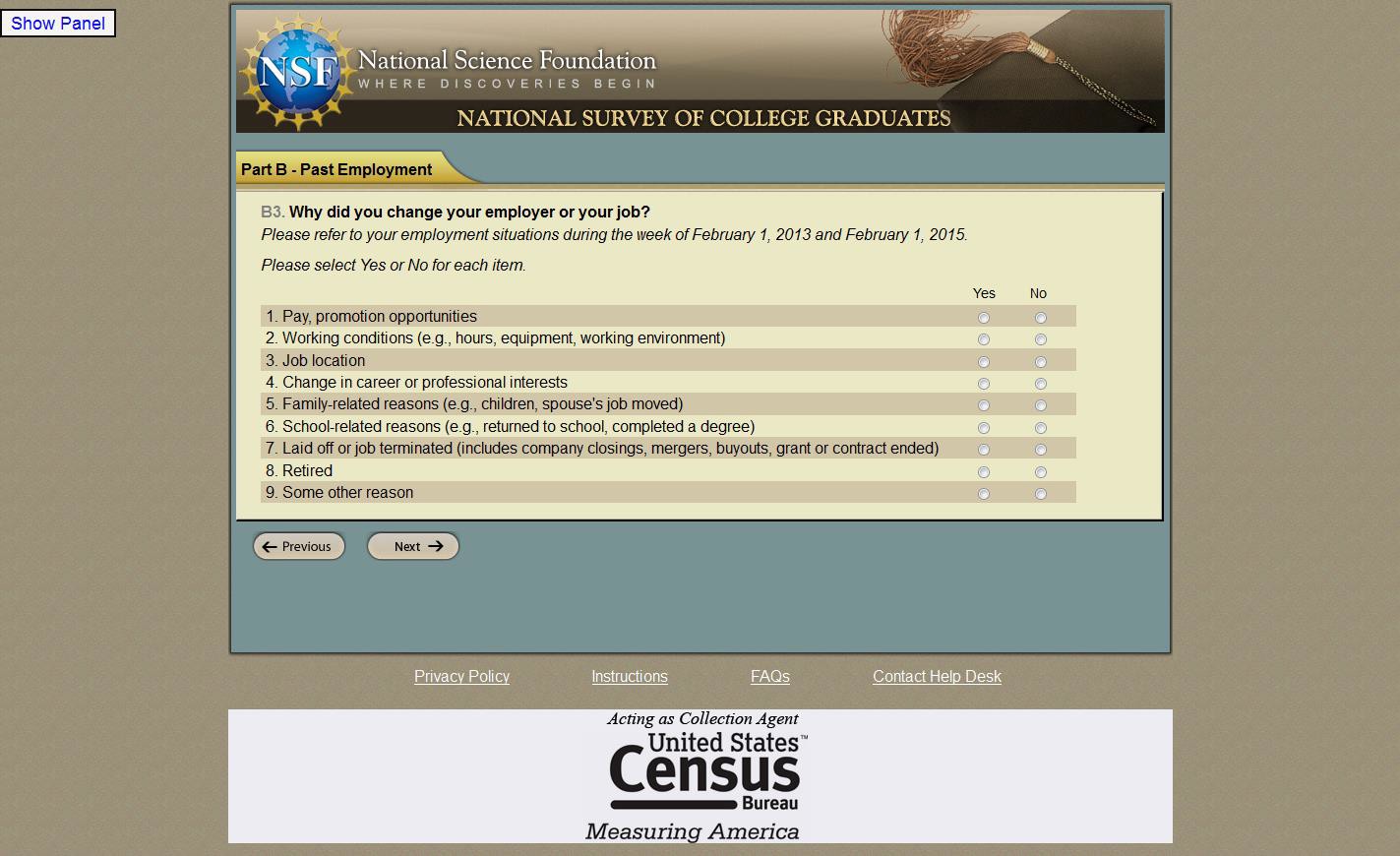 [Speaker Notes: (only review the screens they saw)
Do you have any comments on this screen?
If the user had difficulty on this screen, make note of that and say 
Tell me about your experience answering this question.]
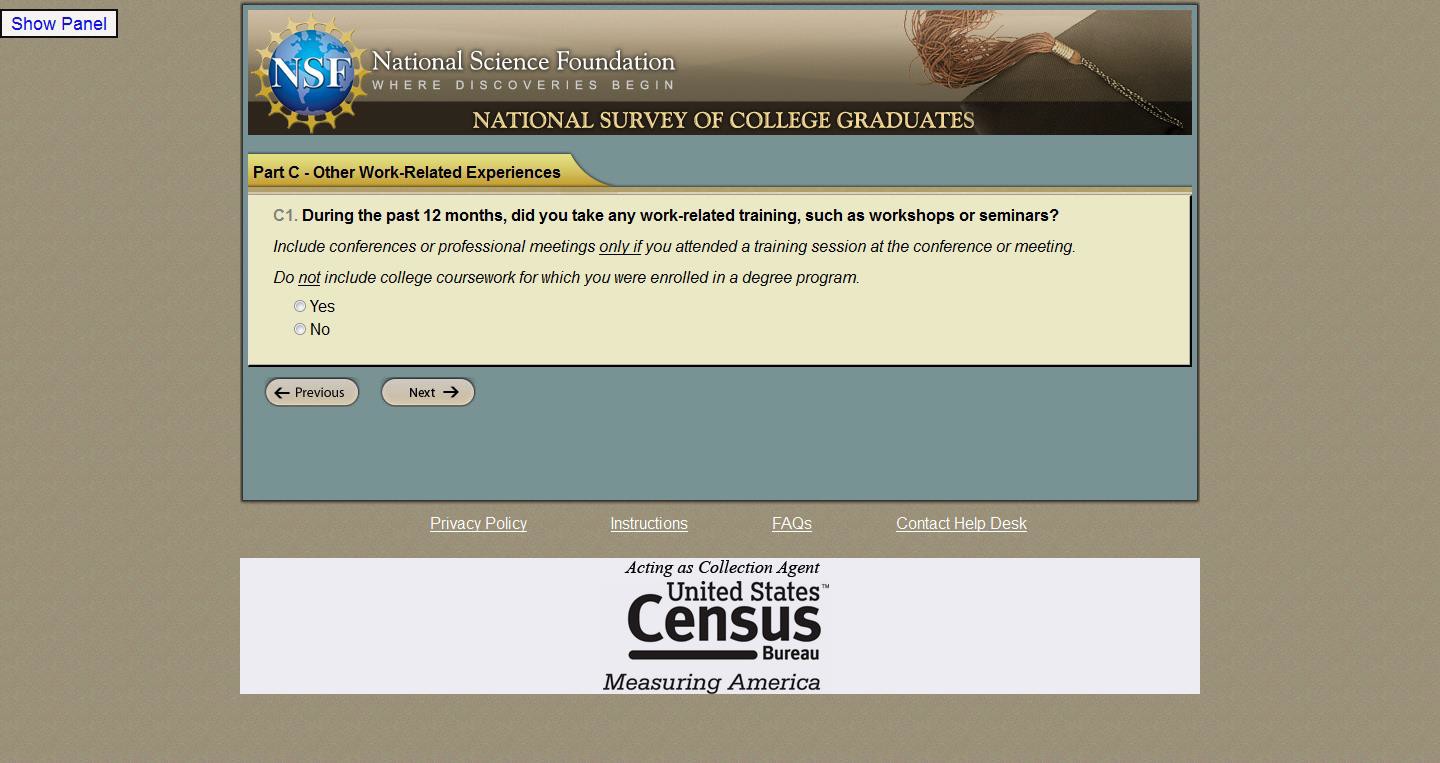 [Speaker Notes: (only review the screens they saw)
Do you have any comments on this screen?
If the user had difficulty on this screen, make note of that and say 
Tell me about your experience answering this question.]
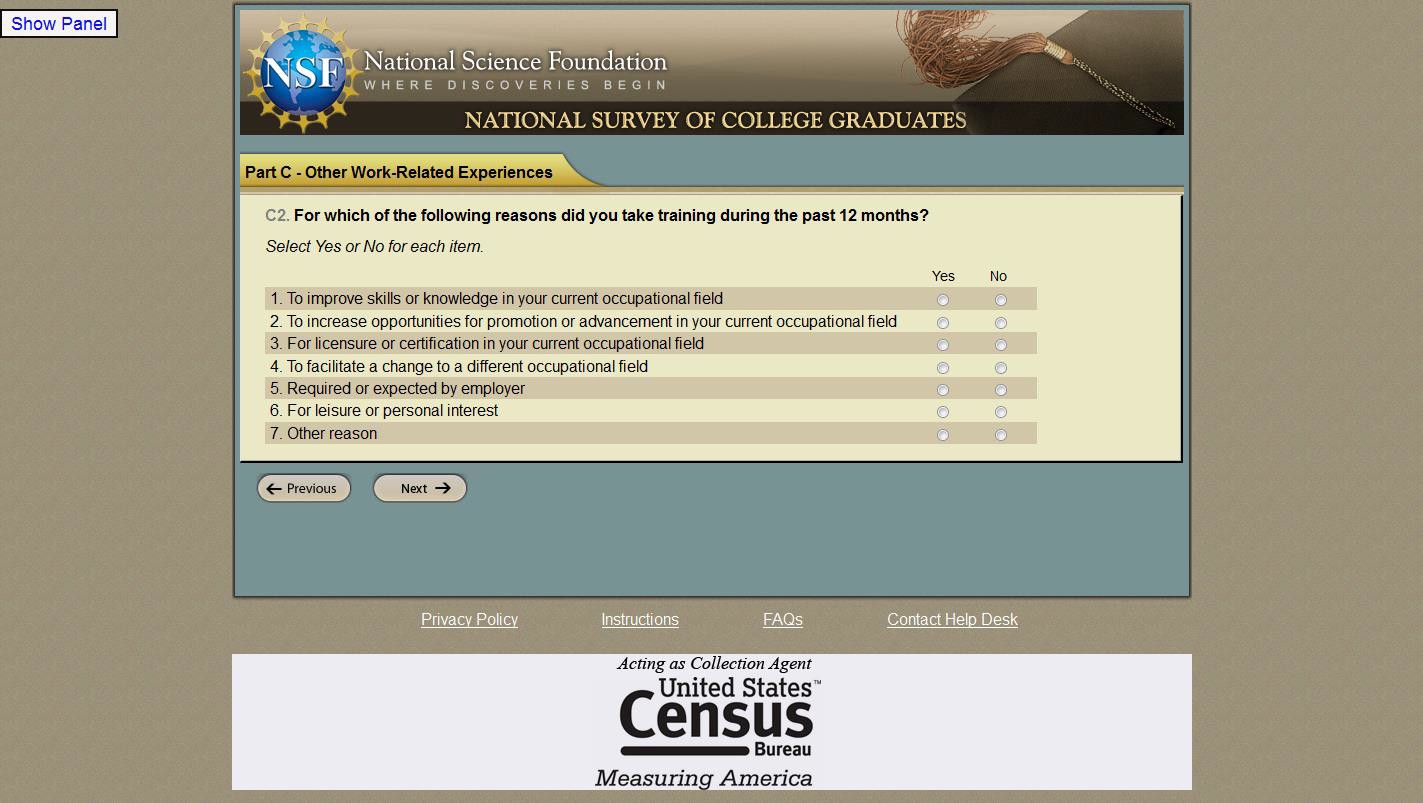 [Speaker Notes: (only review the screens they saw)
Do you have any comments on this screen?
If the user had difficulty on this screen, make note of that and say 
Tell me about your experience answering this question.]
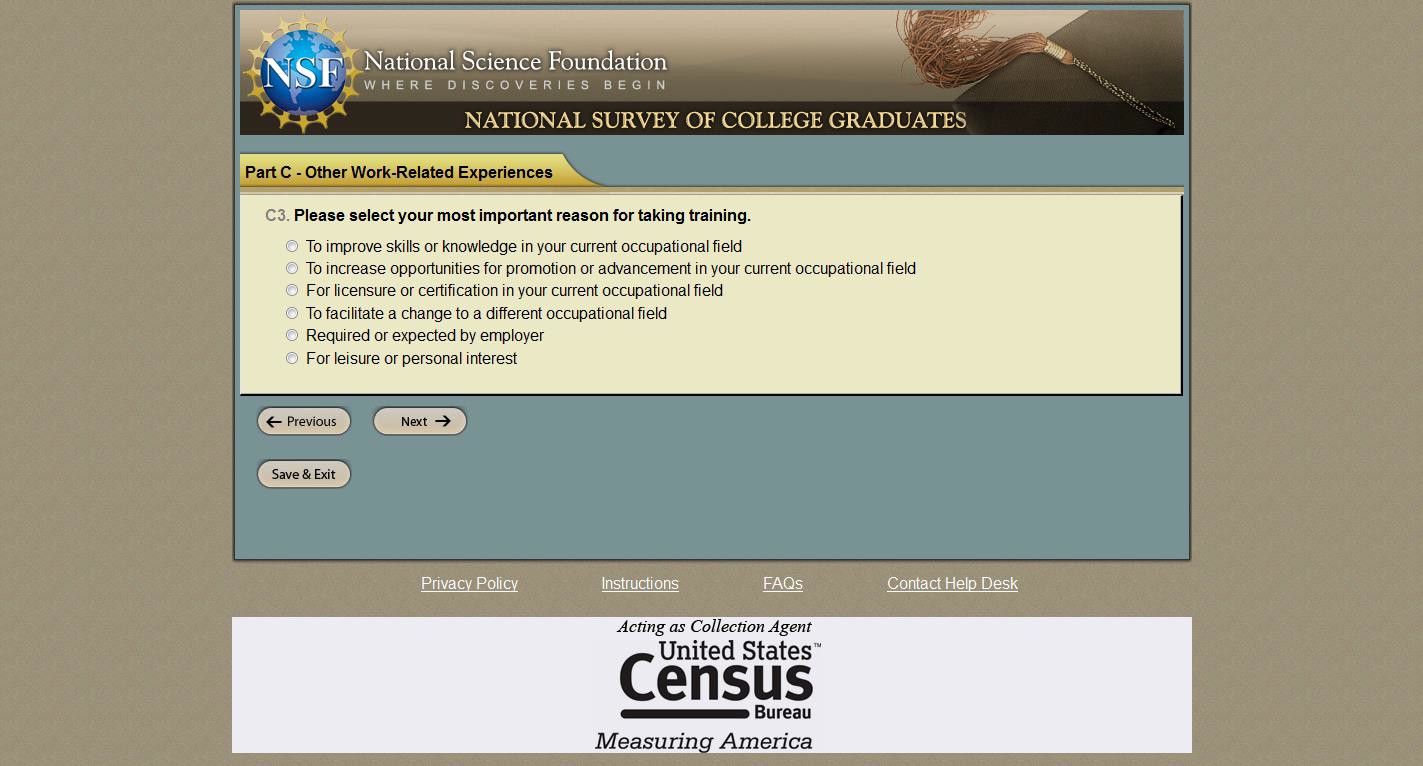 [Speaker Notes: (only review the screens they saw)
Do you have any comments on this screen?
If the user had difficulty on this screen, make note of that and say 
Tell me about your experience answering this question.]
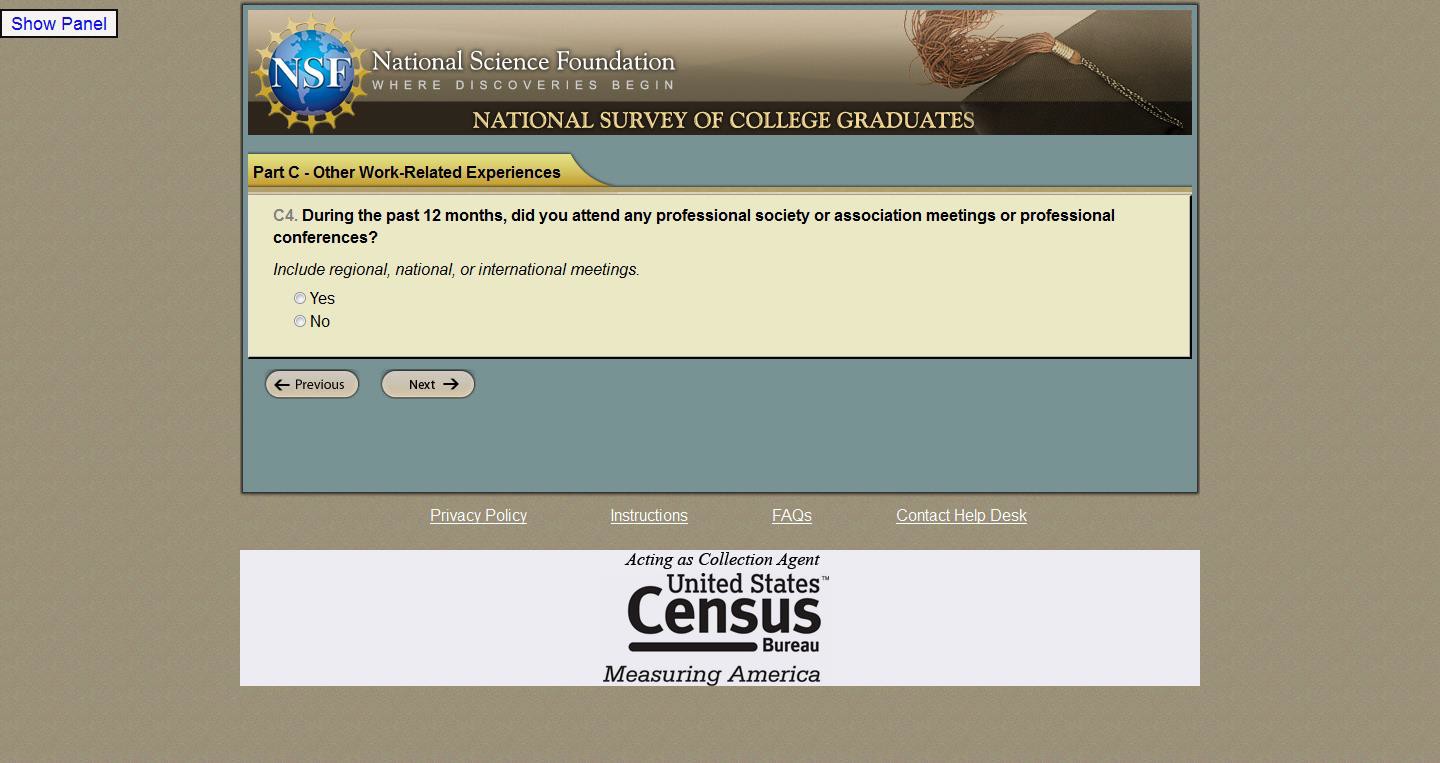 [Speaker Notes: (only review the screens they saw)
Do you have any comments on this screen?
If the user had difficulty on this screen, make note of that and say 
Tell me about your experience answering this question.]
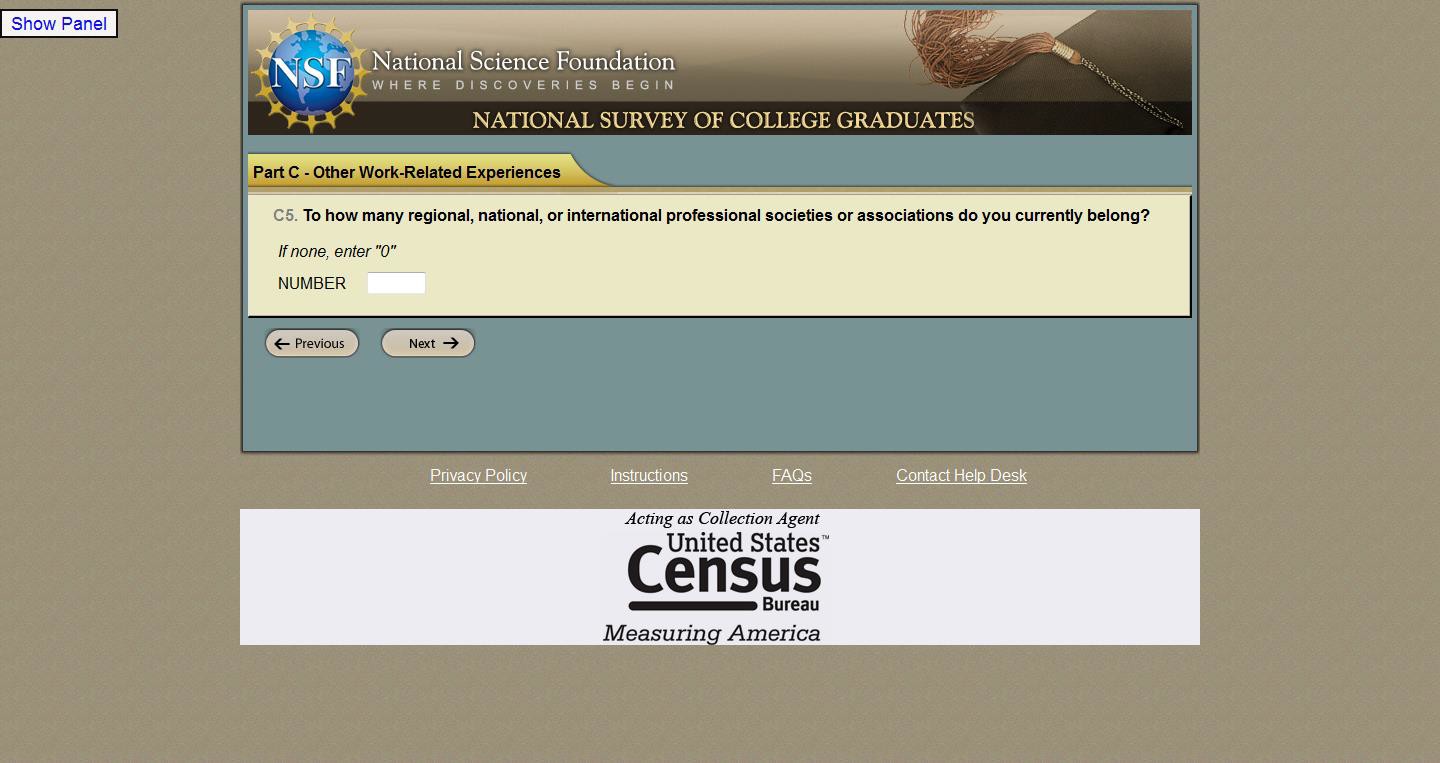 [Speaker Notes: (only review the screens they saw)
Do you have any comments on this screen?
If the user had difficulty on this screen, make note of that and say 
Tell me about your experience answering this question.]
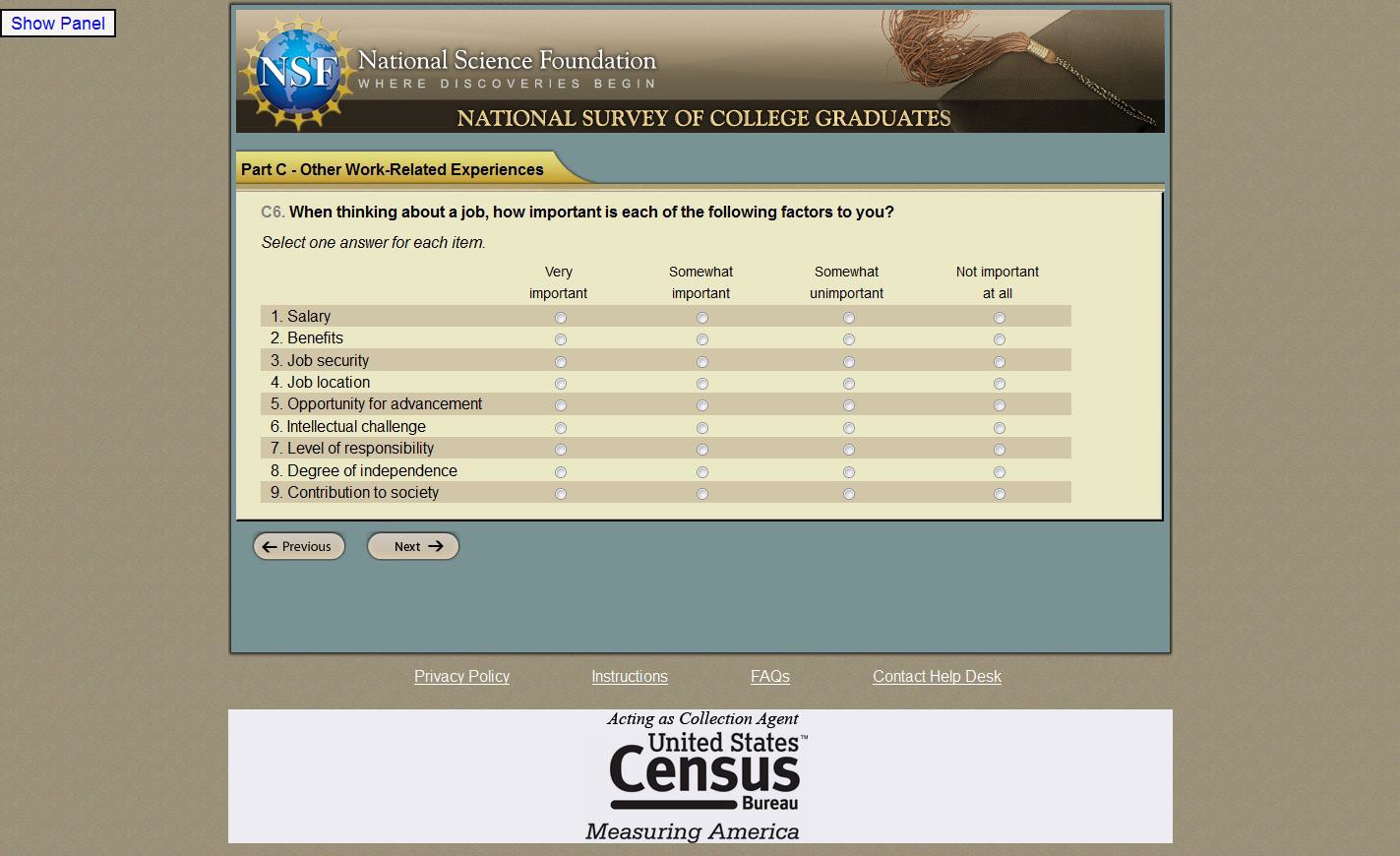 [Speaker Notes: (only review the screens they saw)
Do you have any comments on this screen?
If the user had difficulty on this screen, make note of that and say 
Tell me about your experience answering this question.]
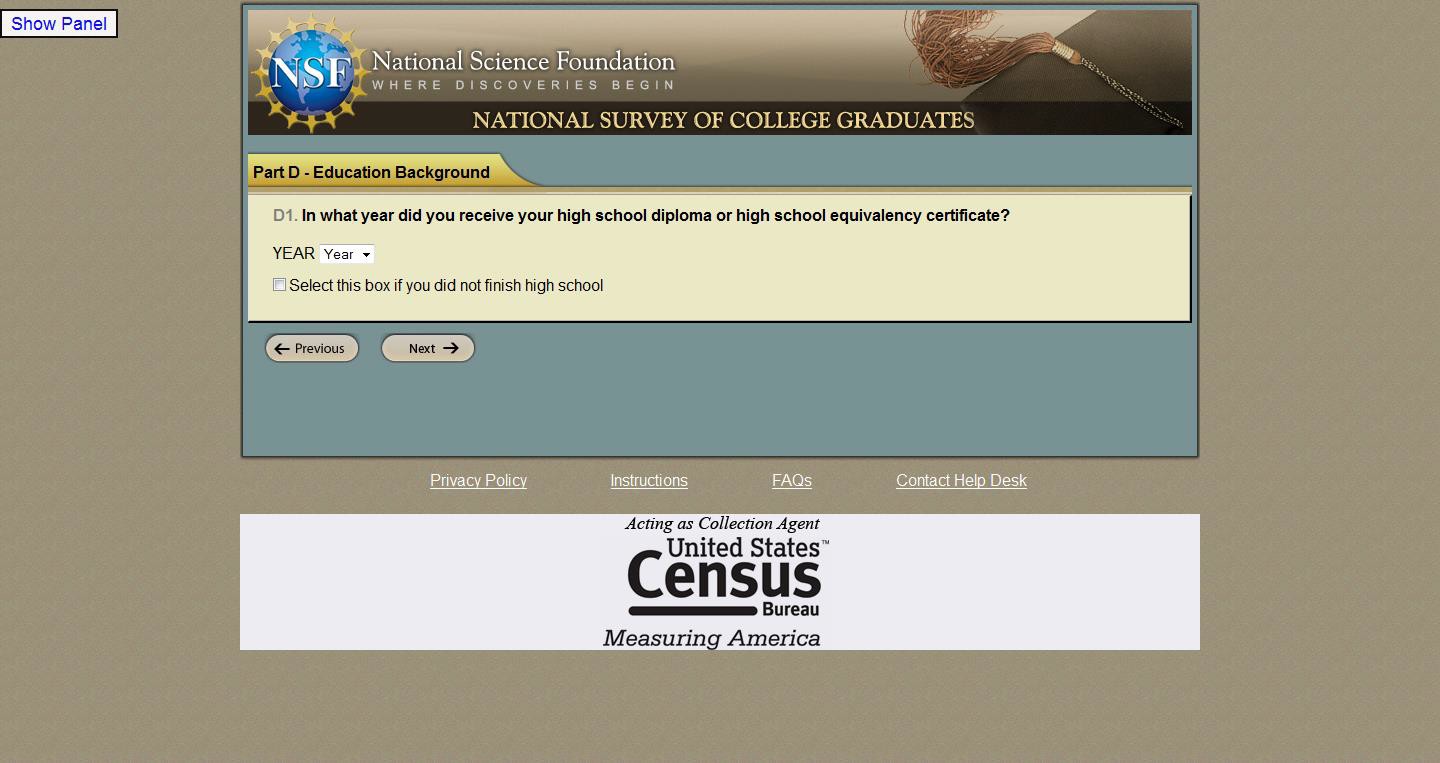 [Speaker Notes: (only review the screens they saw)
Do you have any comments on this screen?
If the user had difficulty on this screen, make note of that and say 
Tell me about your experience answering this question.]
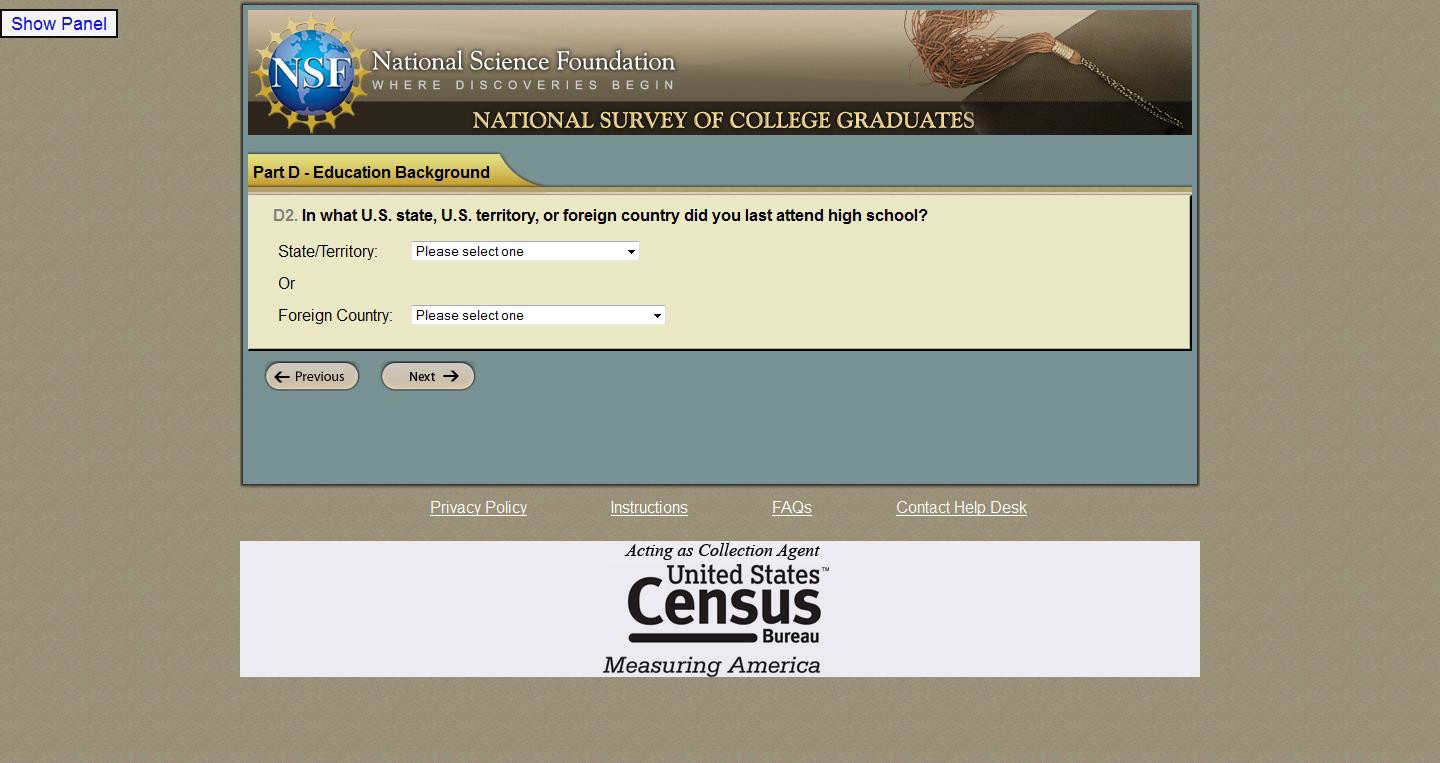 [Speaker Notes: (only review the screens they saw)
Do you have any comments on this screen?
If the user had difficulty on this screen, make note of that and say 
Tell me about your experience answering this question.]
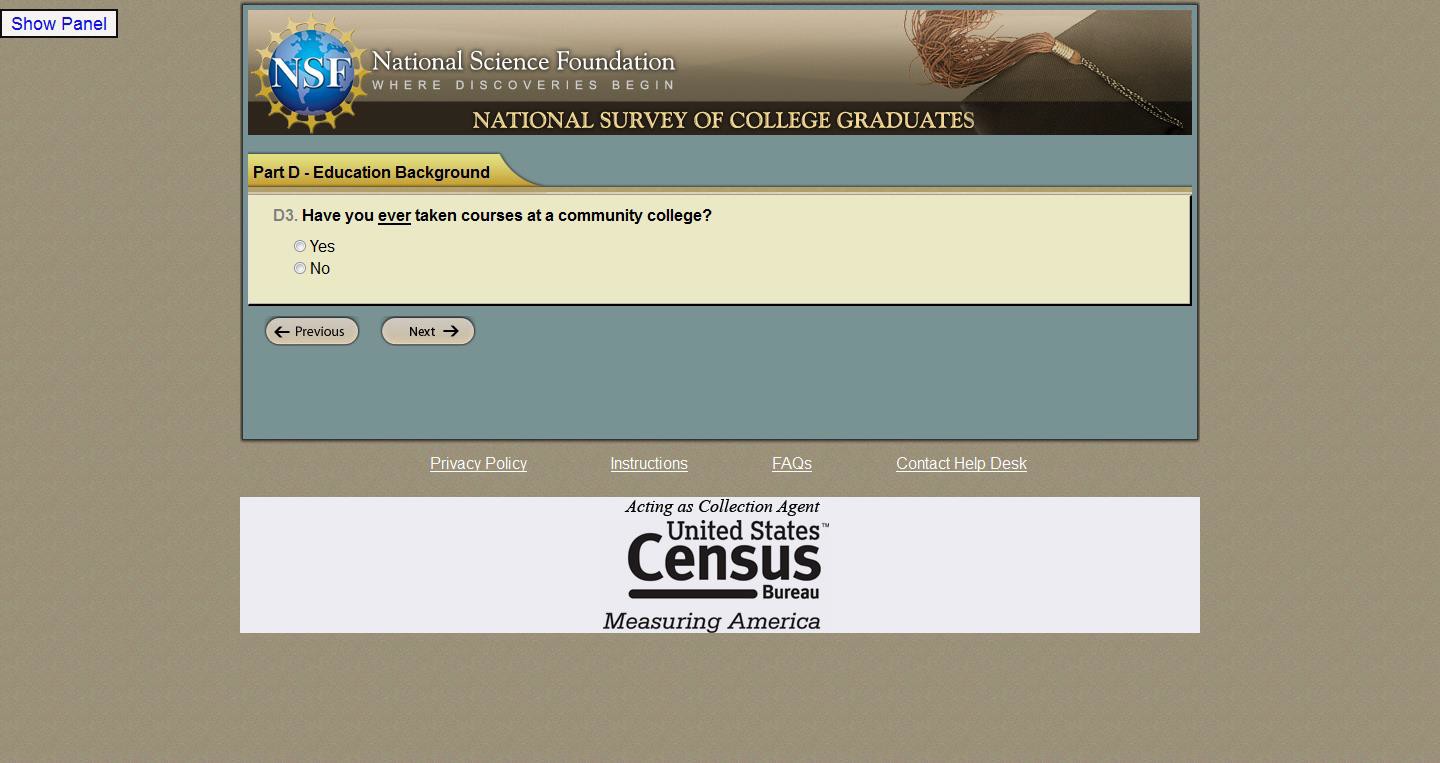 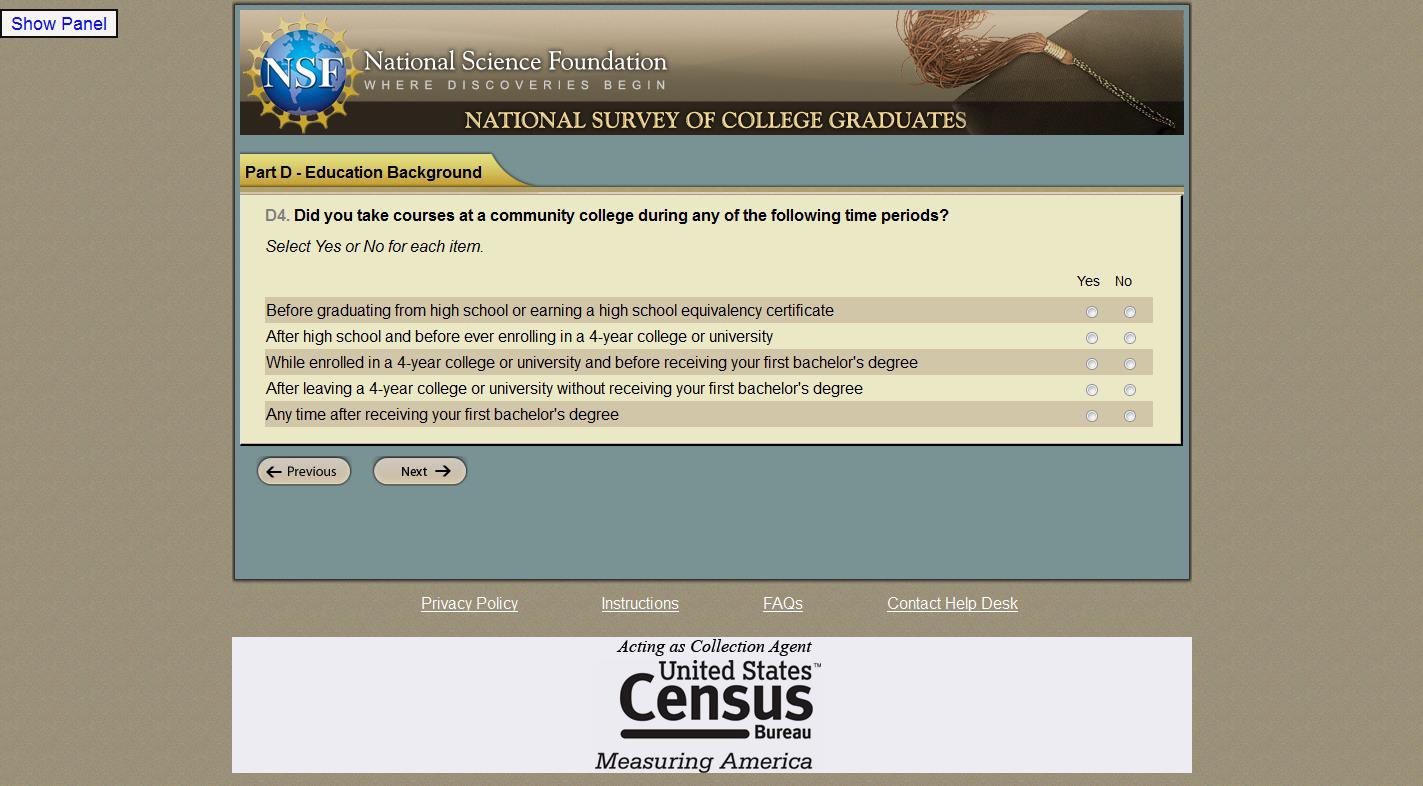 [Speaker Notes: (only review the screens they saw)
Do you have any comments on these screens?
If the user had difficulty on this screen, make note of that and say 
Tell me about your experience answering these questions.]
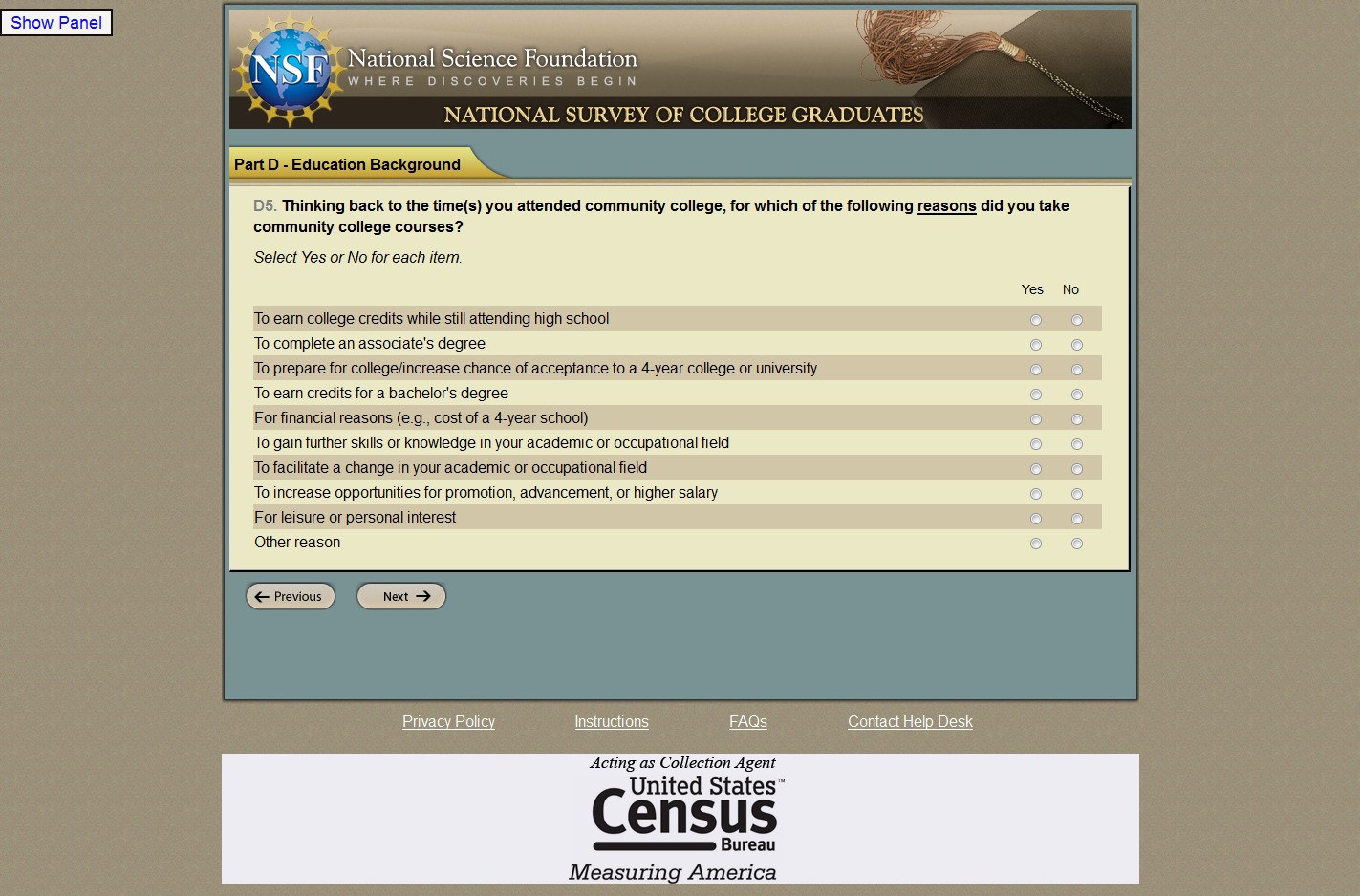 [Speaker Notes: (only review the screens they saw)
Do you have any comments on this screen?
If the user had difficulty on this screen, make note of that and say 
Tell me about your experience answering this question.]
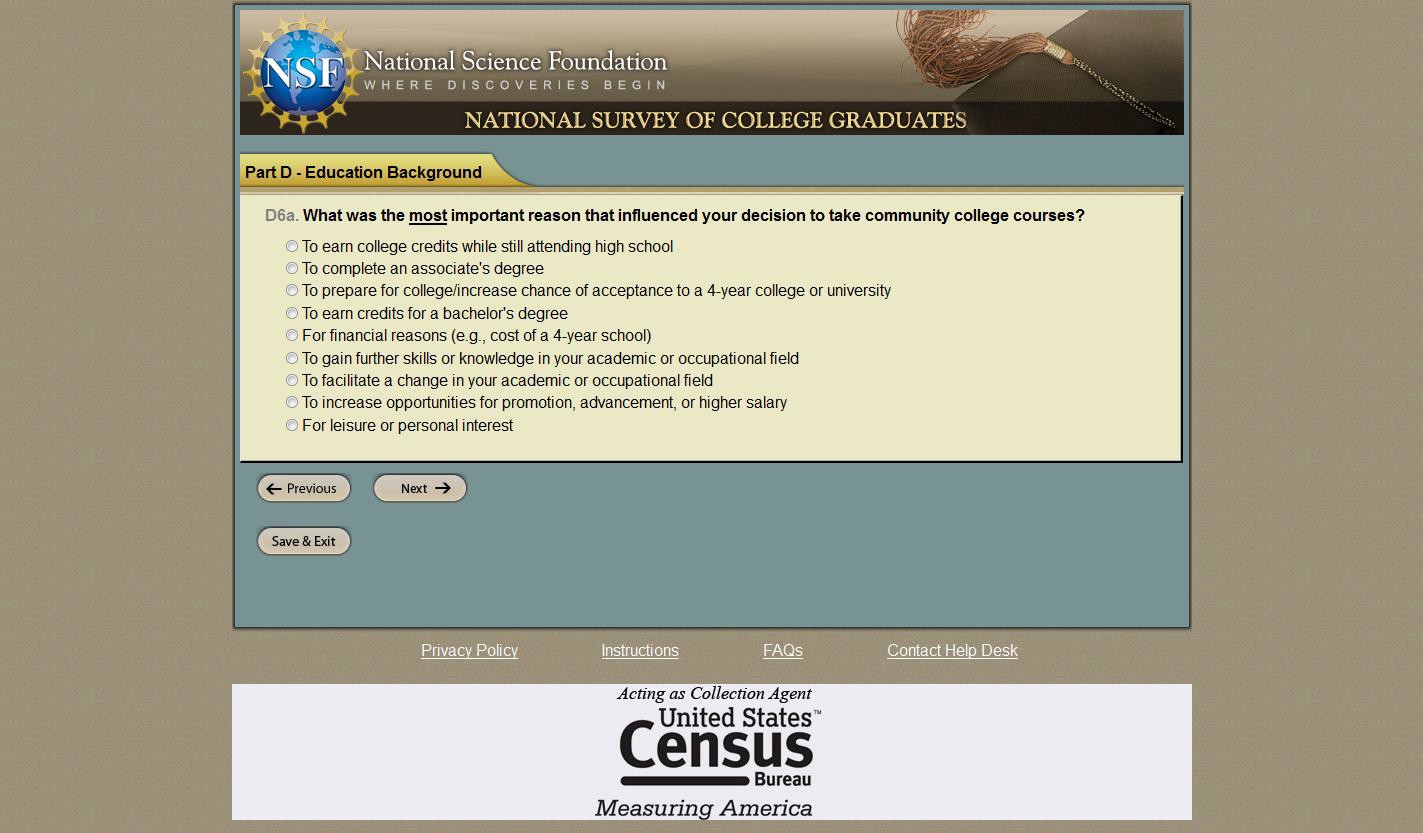 [Speaker Notes: (only review the screens they saw)
Do you have any comments on this screen?
If the user had difficulty on this screen, make note of that and say 
Tell me about your experience answering this question.]
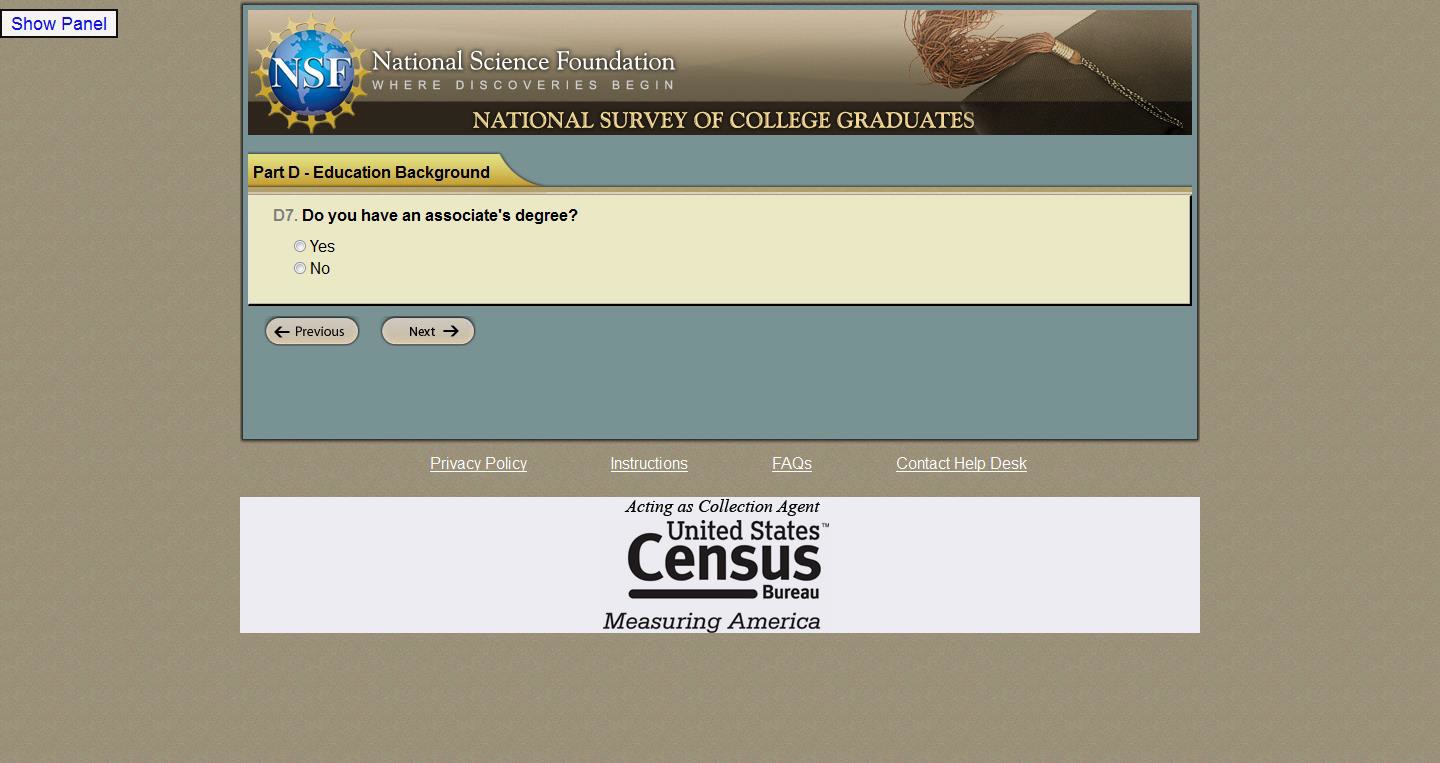 [Speaker Notes: (only review the screens they saw)
Do you have any comments on this screen?
If the user had difficulty on this screen, make note of that and say 
Tell me about your experience answering this question.]
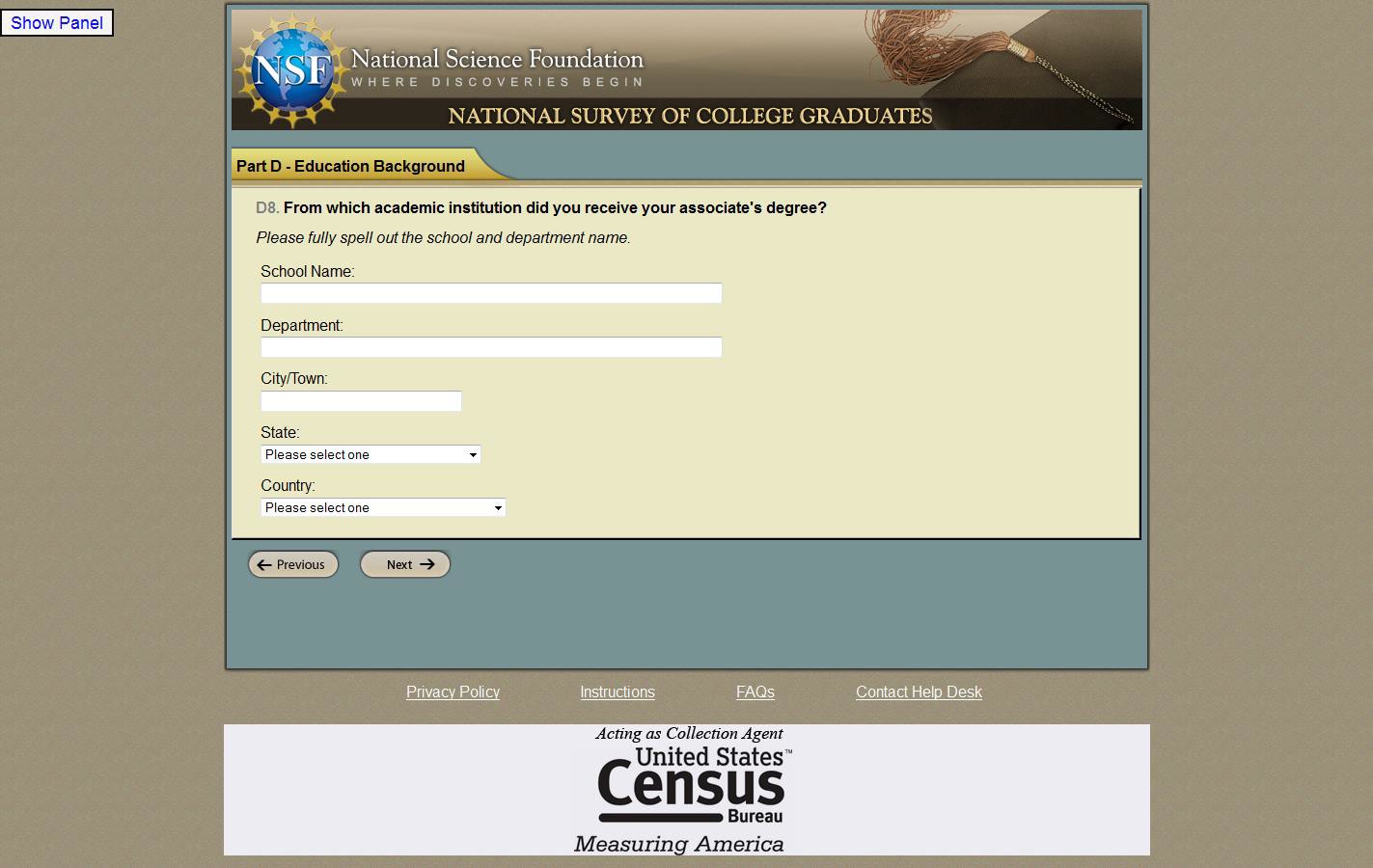 [Speaker Notes: (only review the screens they saw)
Do you have any comments on this screen?
If the user had difficulty on this screen, make note of that and say 
Tell me about your experience answering this question.]
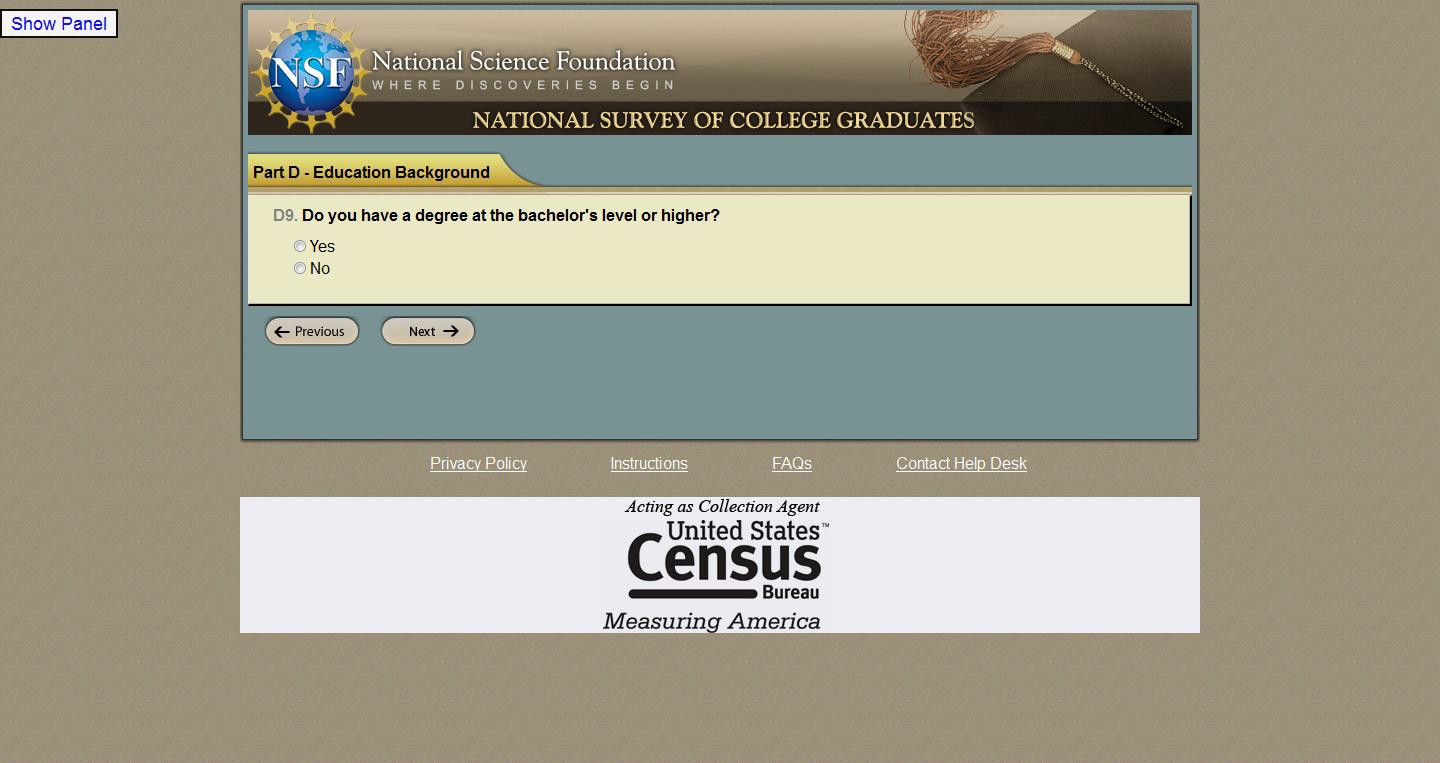 [Speaker Notes: (only review the screens they saw)
Do you have any comments on this screen?
If the user had difficulty on this screen, make note of that and say 
Tell me about your experience answering this question.]
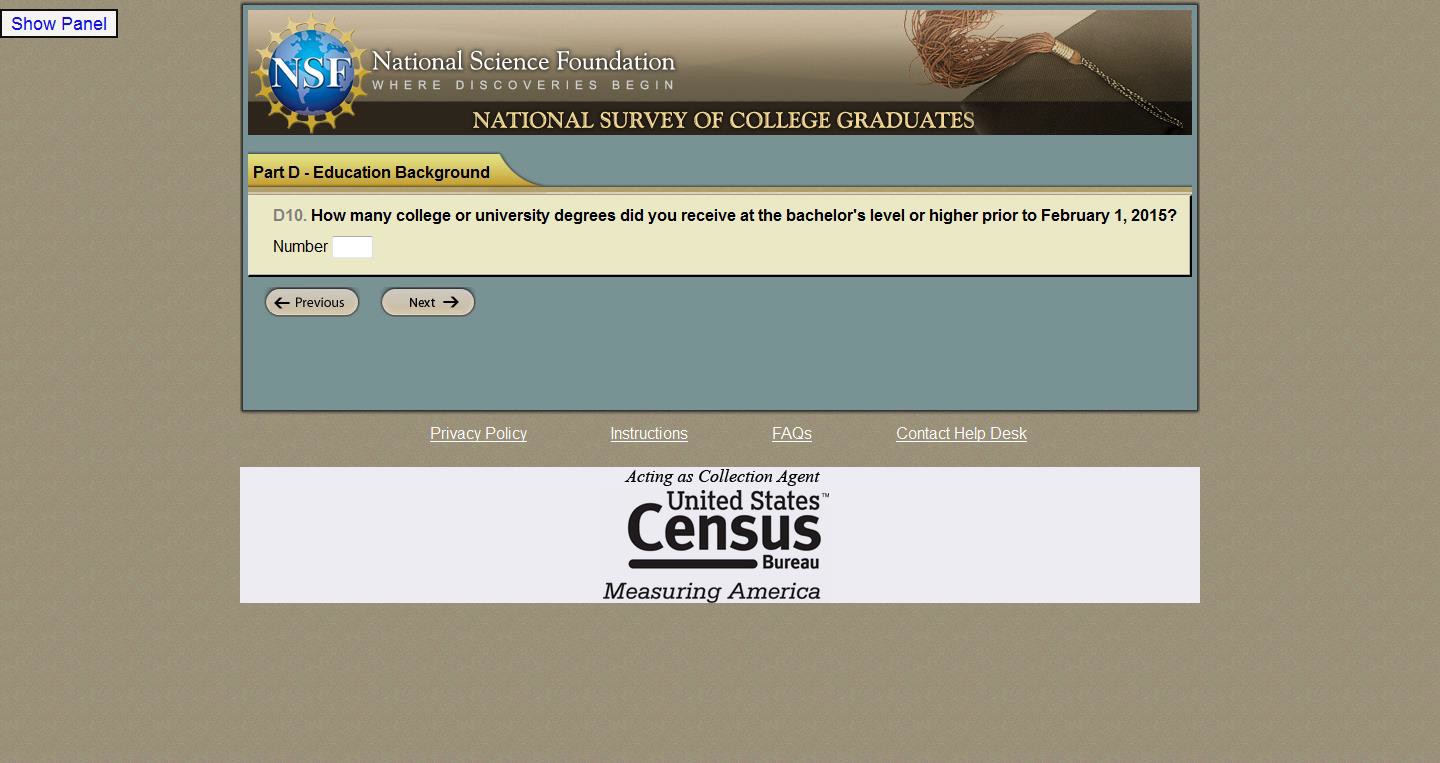 [Speaker Notes: (only review the screens they saw)
Do you have any comments on this screen?
If the user had difficulty on this screen, make note of that and say 
Tell me about your experience answering this question.]
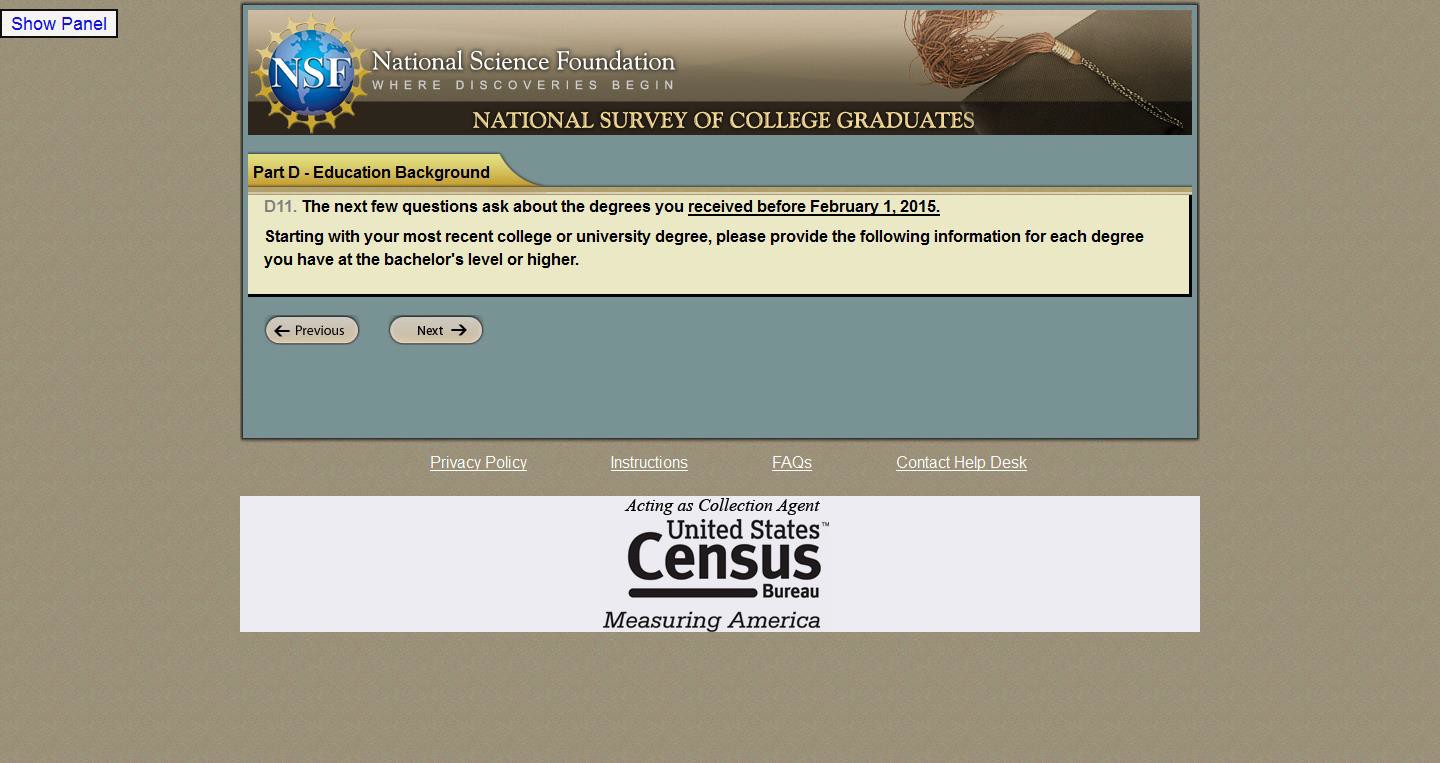 [Speaker Notes: (only review the screens they saw)
Do you have any comments on this screen?
If the user had difficulty on this screen, make note of that and say 
Tell me about your experience answering this question.]
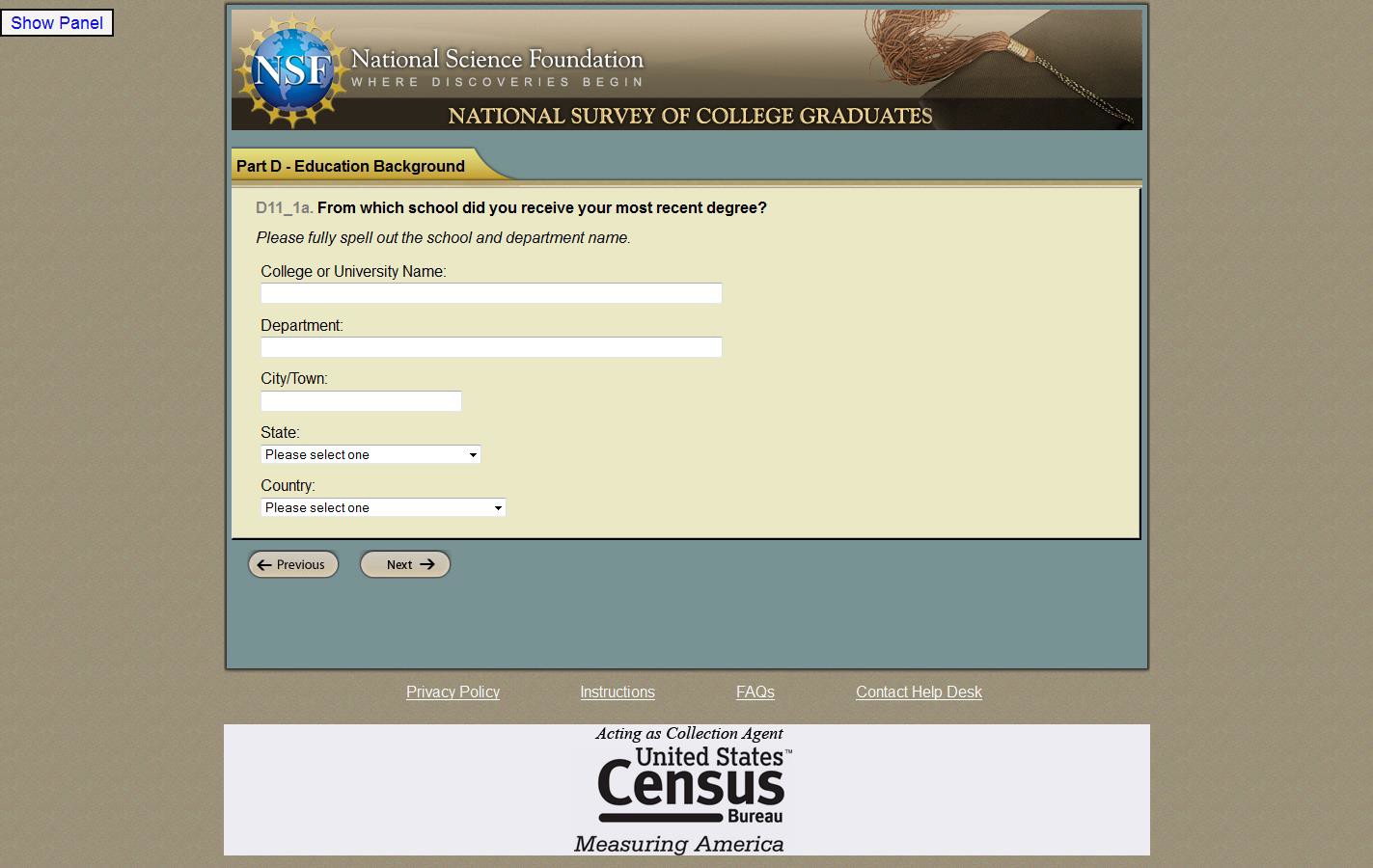 [Speaker Notes: (only review the screens they saw)
Do you have any comments on this screen?
If the user had difficulty on this screen, make note of that and say 
Tell me about your experience answering this question.]
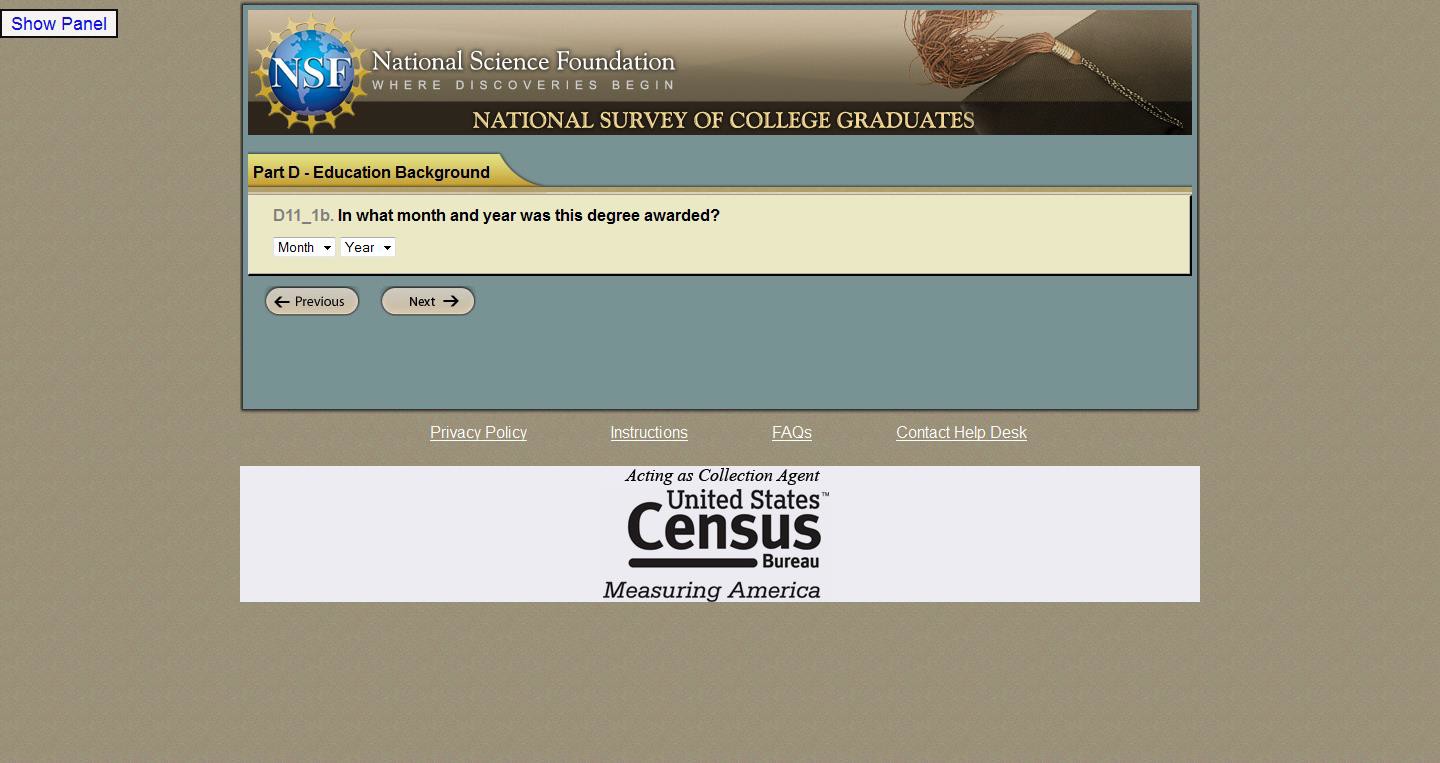 [Speaker Notes: If someone does not know the month that they were awarded their degree but knows the year, how should they respond?]
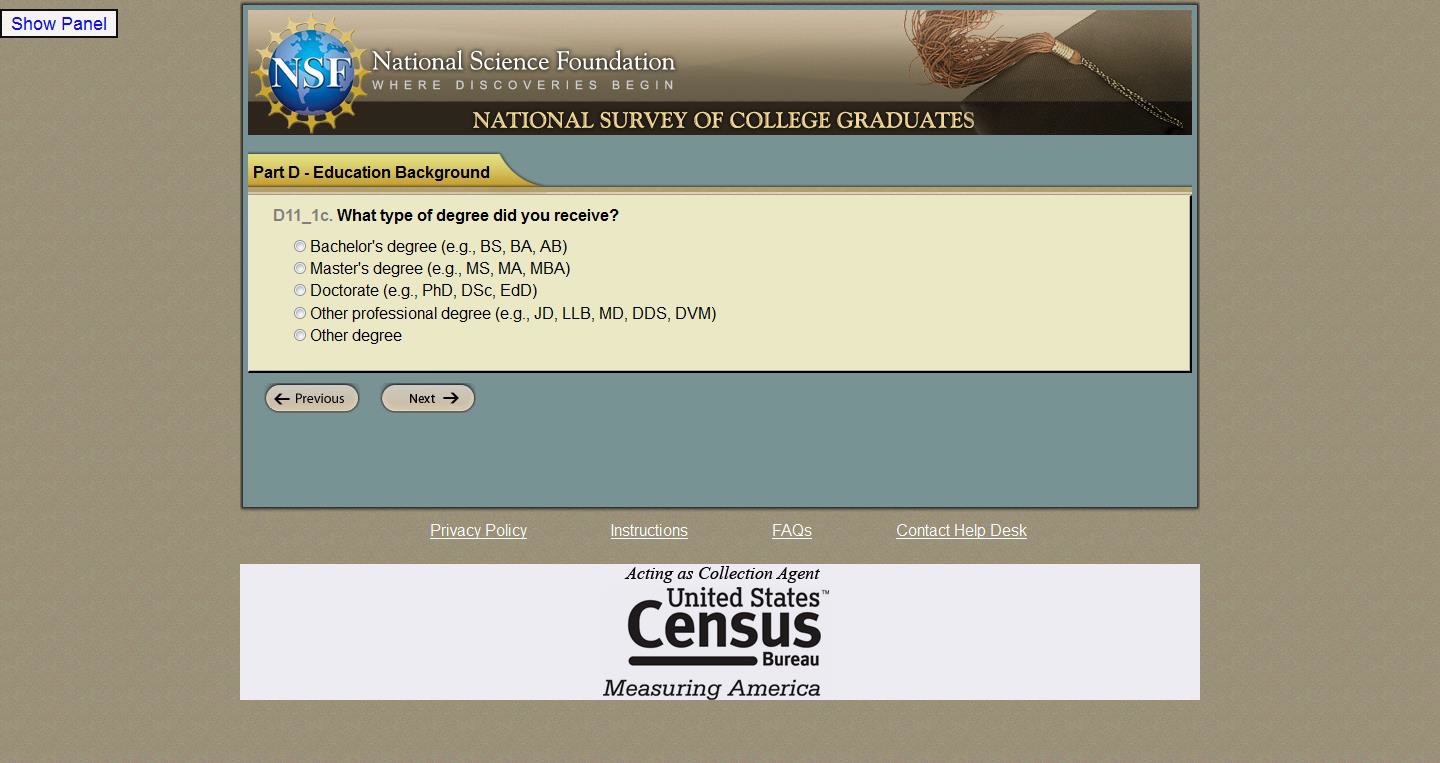 [Speaker Notes: (only review the screens they saw)
Do you have any comments on this screen?
If the user had difficulty on this screen, make note of that and say 
Tell me about your experience answering this question.]
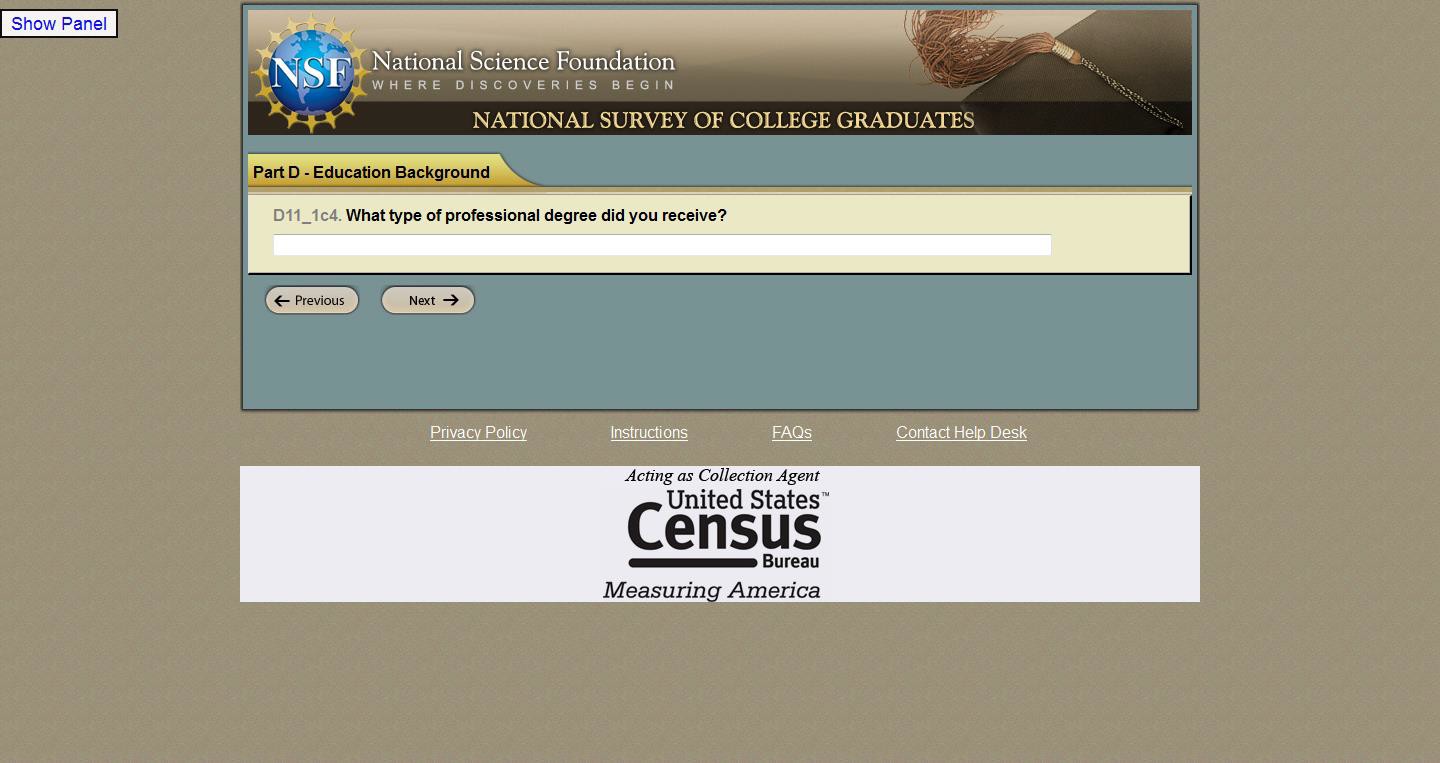 [Speaker Notes: (only review the screens they saw)
Do you have any comments on this screen?
If the user had difficulty on this screen, make note of that and say 
Tell me about your experience answering this question.]
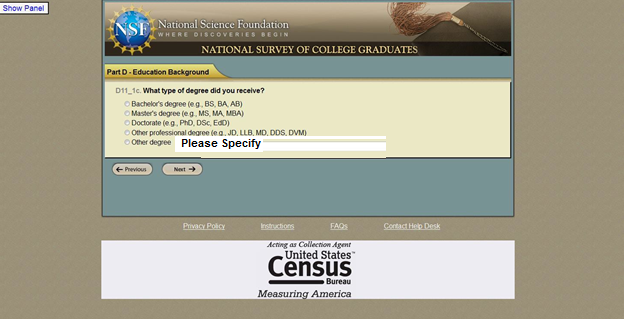 [Speaker Notes: What if the previous two questions were combined to look something like what is on this screen.  What are your thoughts about keeping the two questions separate versus combining them on one screen.  

(you can refer back to the previous slides if needed)

There were many screens like this in the instrument.  Do you have a general preference for keeping each question separate or combining them?]
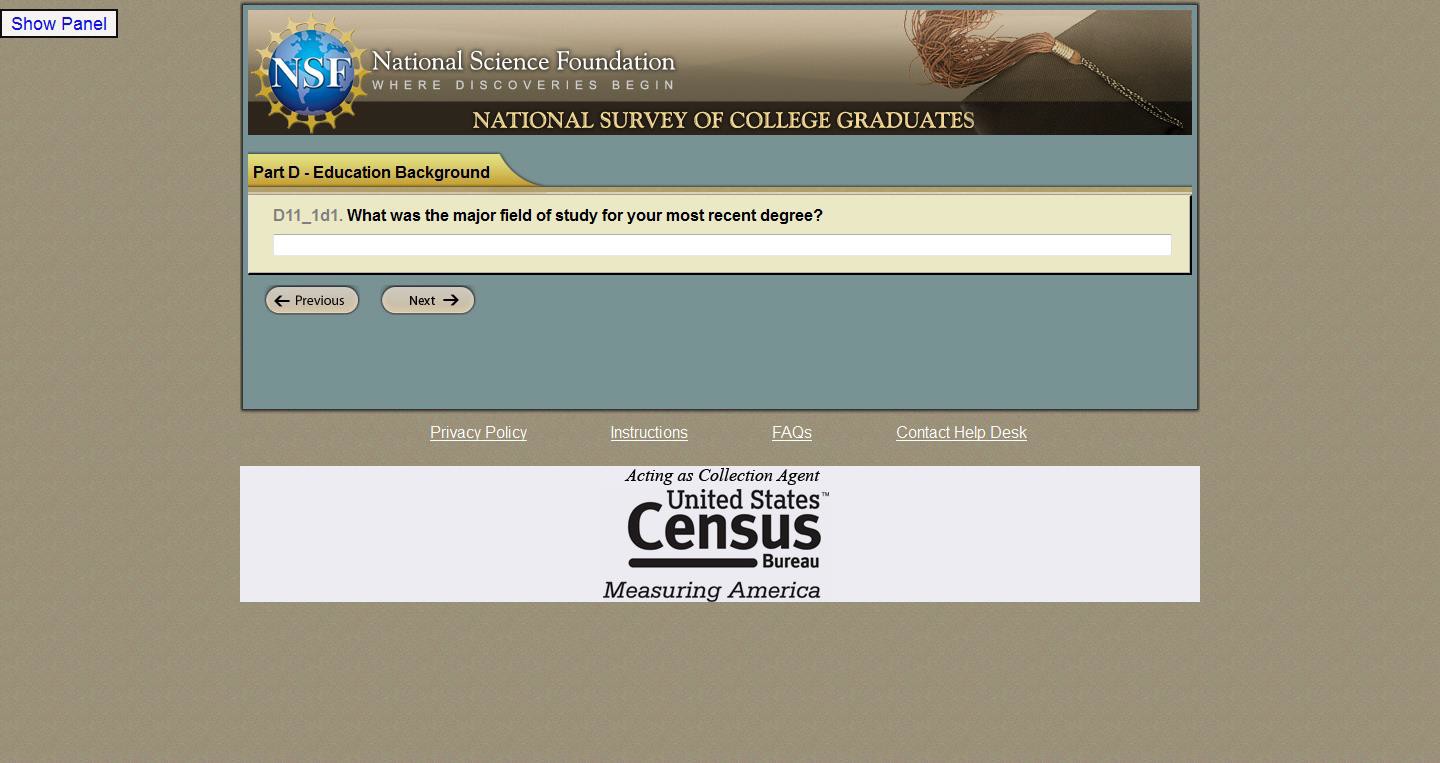 [Speaker Notes: (only review the screens they saw)
Do you have any comments on this screen?
If the user had difficulty on this screen, make note of that and say 
Tell me about your experience answering this question.]
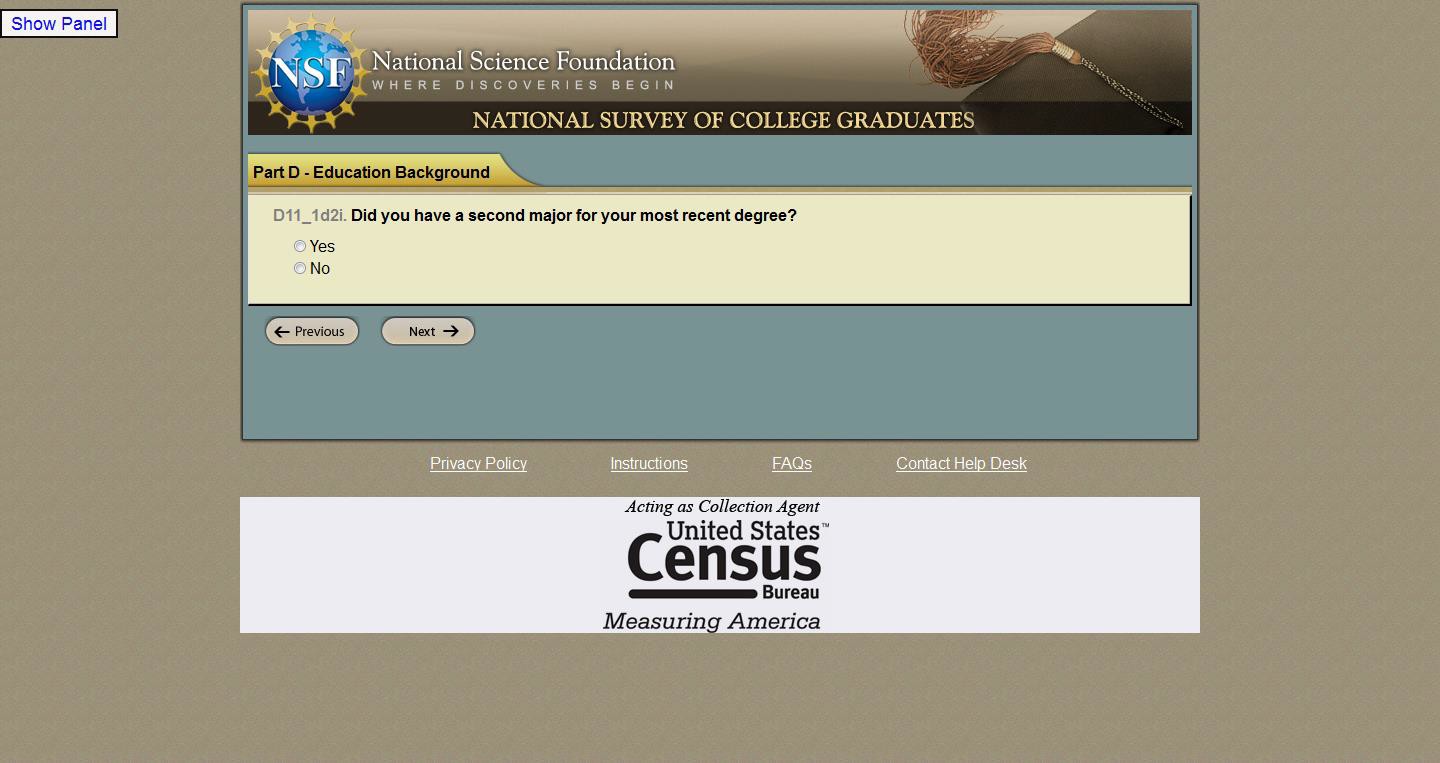 [Speaker Notes: (only review the screens they saw)
Do you have any comments on this screen?
If the user had difficulty on this screen, make note of that and say 
Tell me about your experience answering this question.]
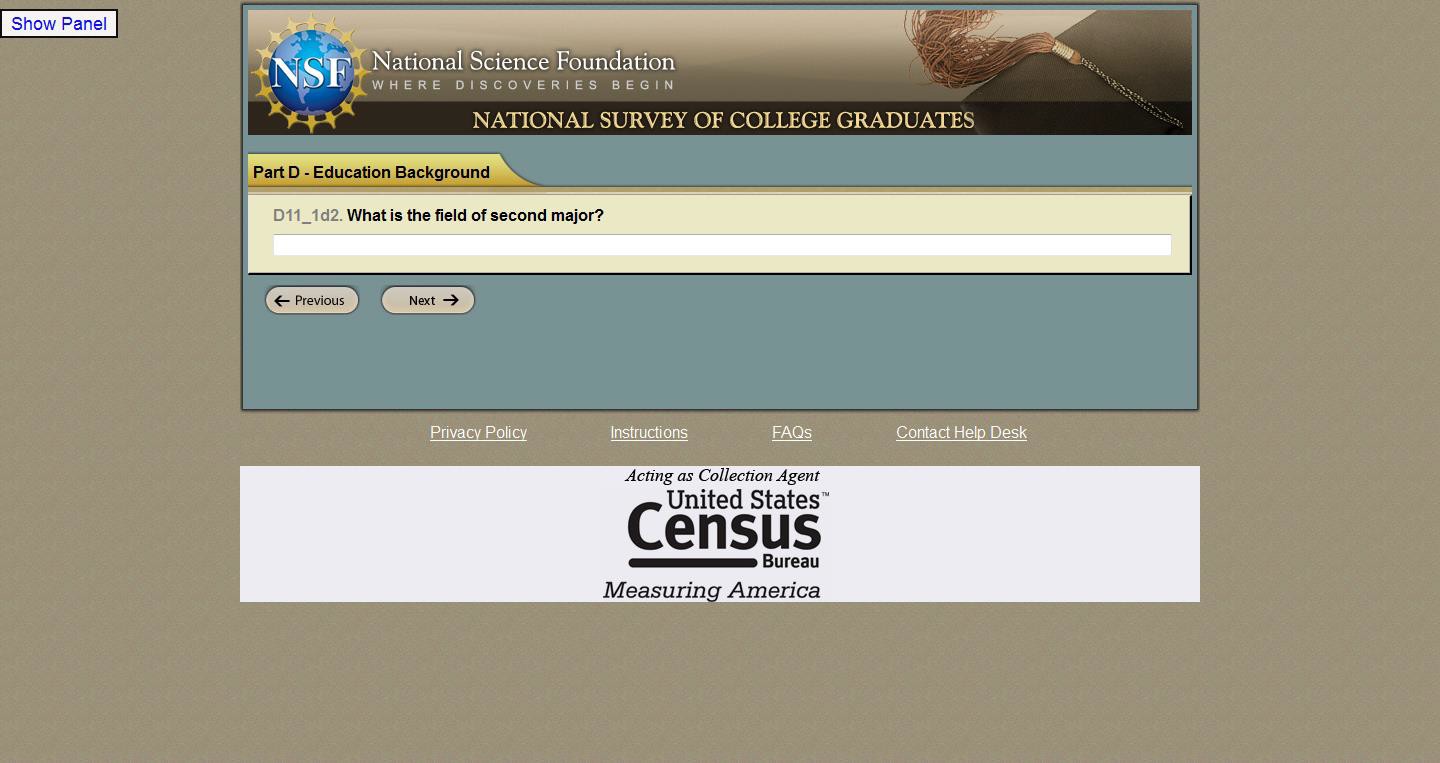 [Speaker Notes: (only review the screens they saw)
Do you have any comments on this screen?
If the user had difficulty on this screen, make note of that and say 
Tell me about your experience answering this question.]
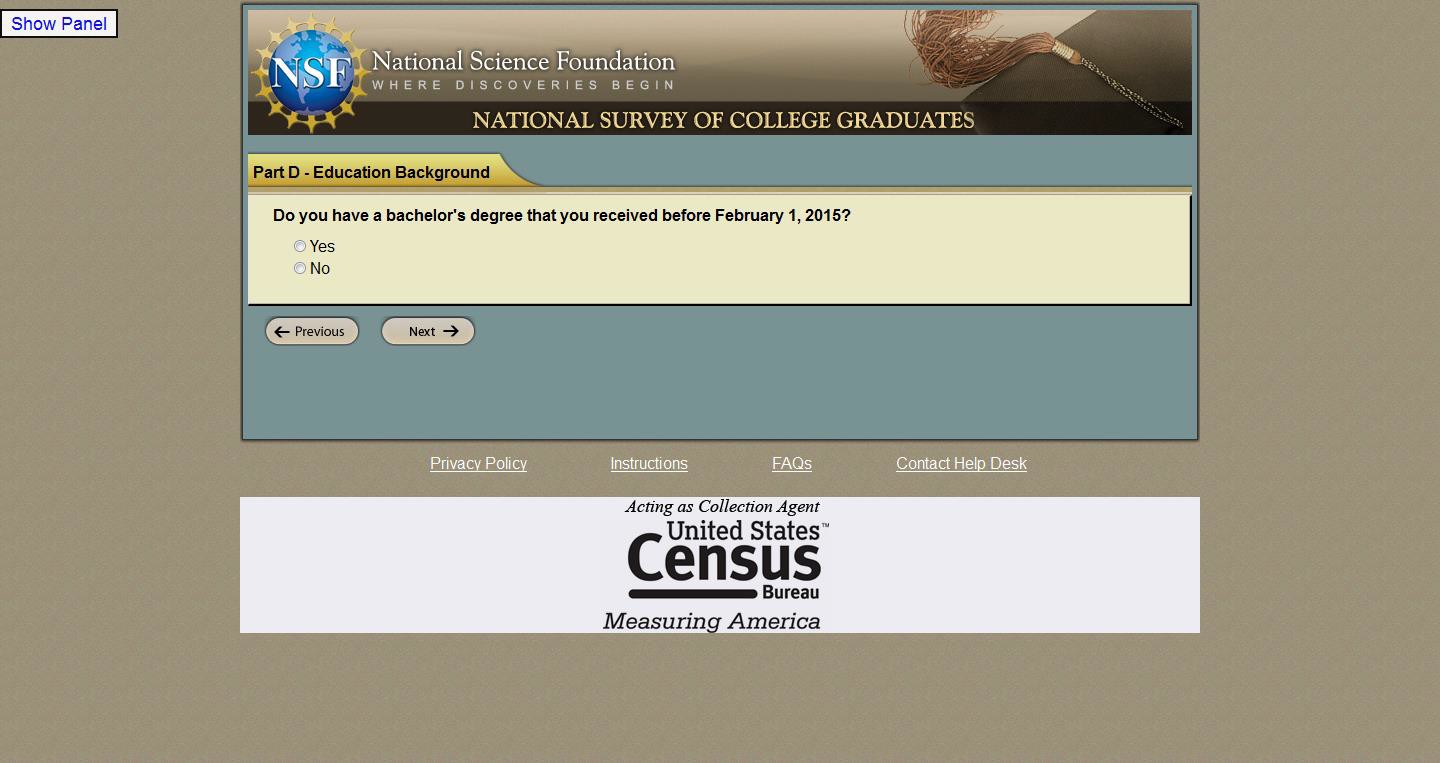 [Speaker Notes: Make sure you understand the degrees this person received and when.  It looks like there can be up to 5 degrees listed.]
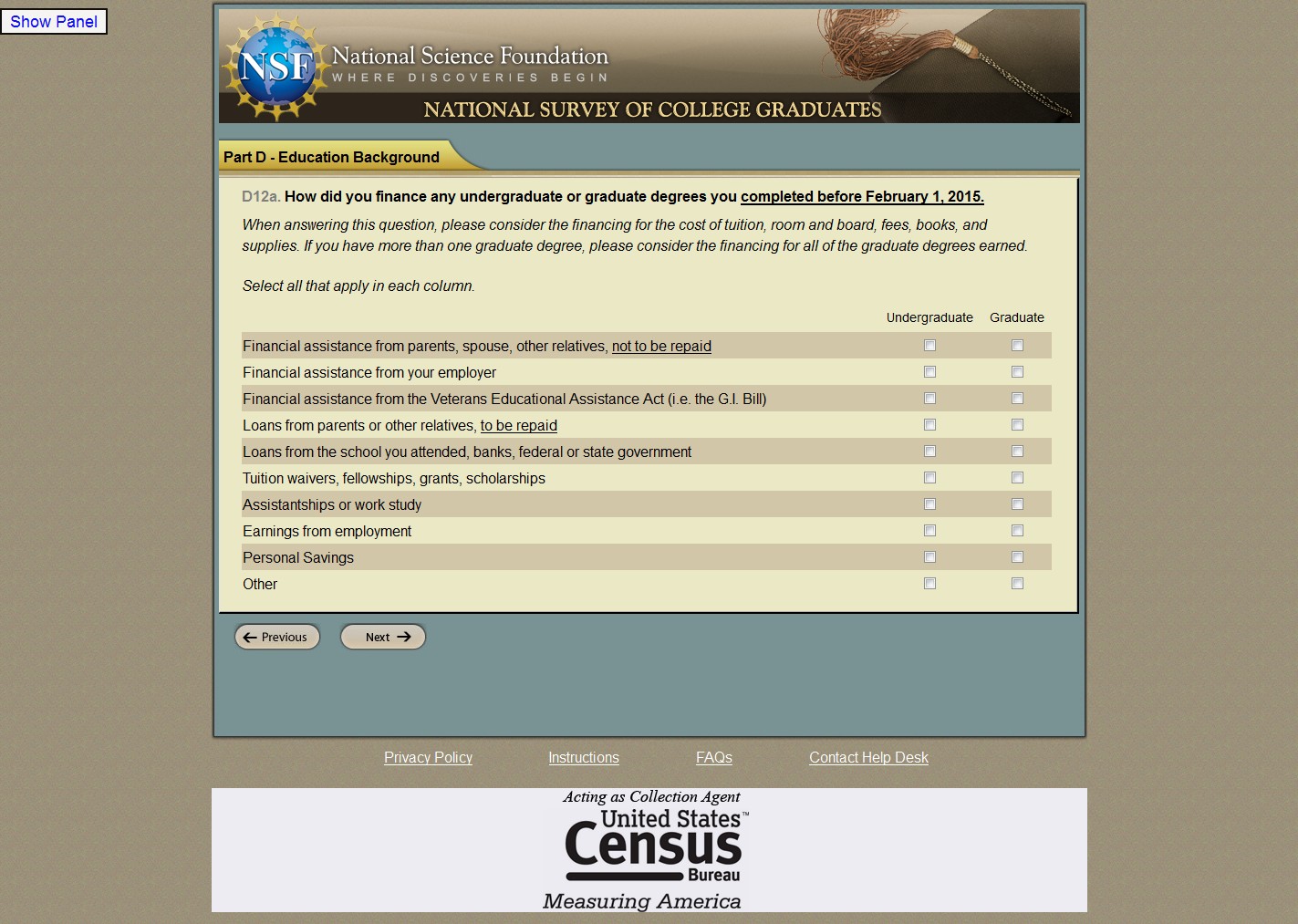 [Speaker Notes: (only review the screens they saw)
Do you have any comments on this screen?
If the user had difficulty on this screen, make note of that and say 
Tell me about your experience answering this question.]
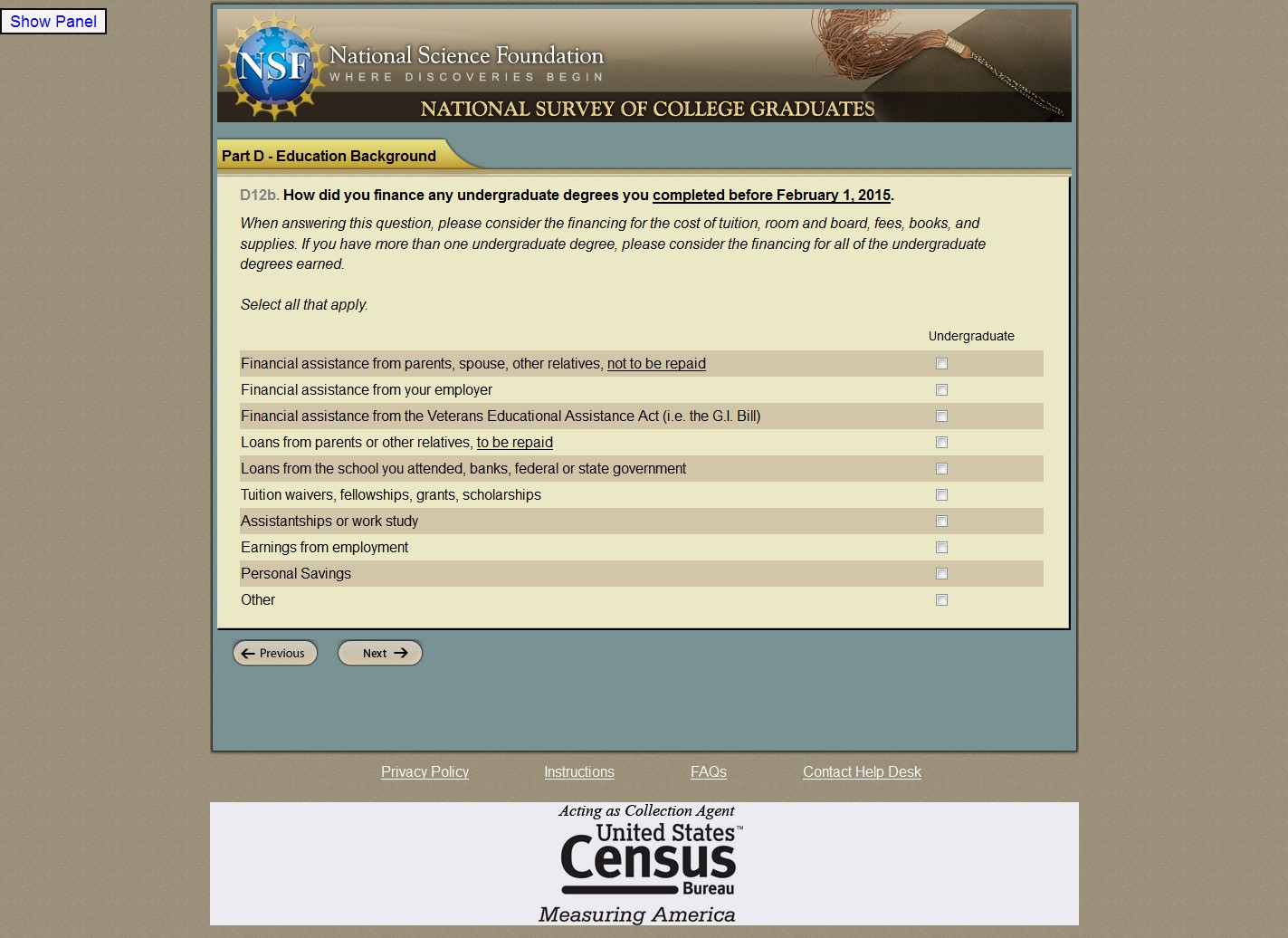 [Speaker Notes: (only review the screens they saw)
Do you have any comments on this screen?
If the user had difficulty on this screen, make note of that and say 
Tell me about your experience answering this question.]
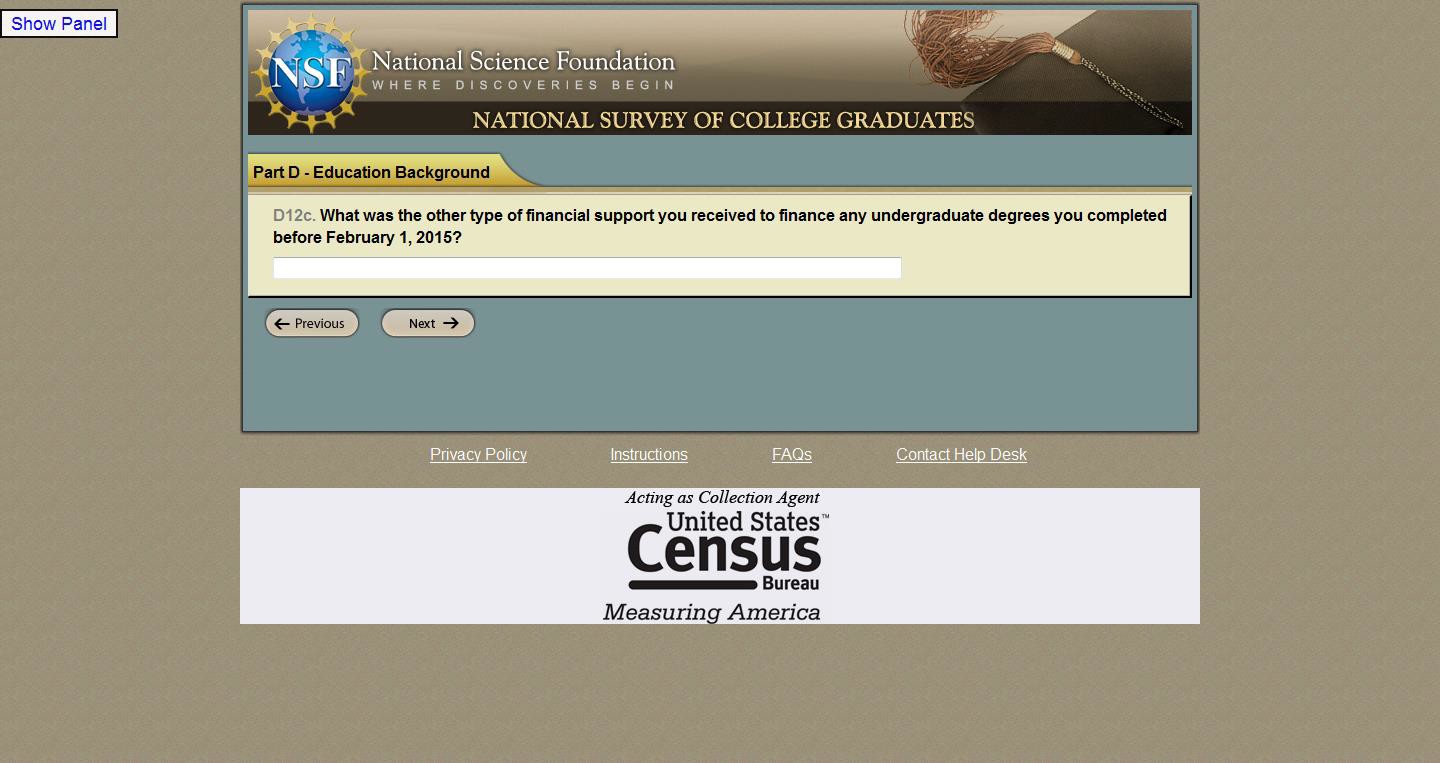 [Speaker Notes: (only review the screens they saw)
Do you have any comments on this screen?
If the user had difficulty on this screen, make note of that and say 
Tell me about your experience answering this question.]
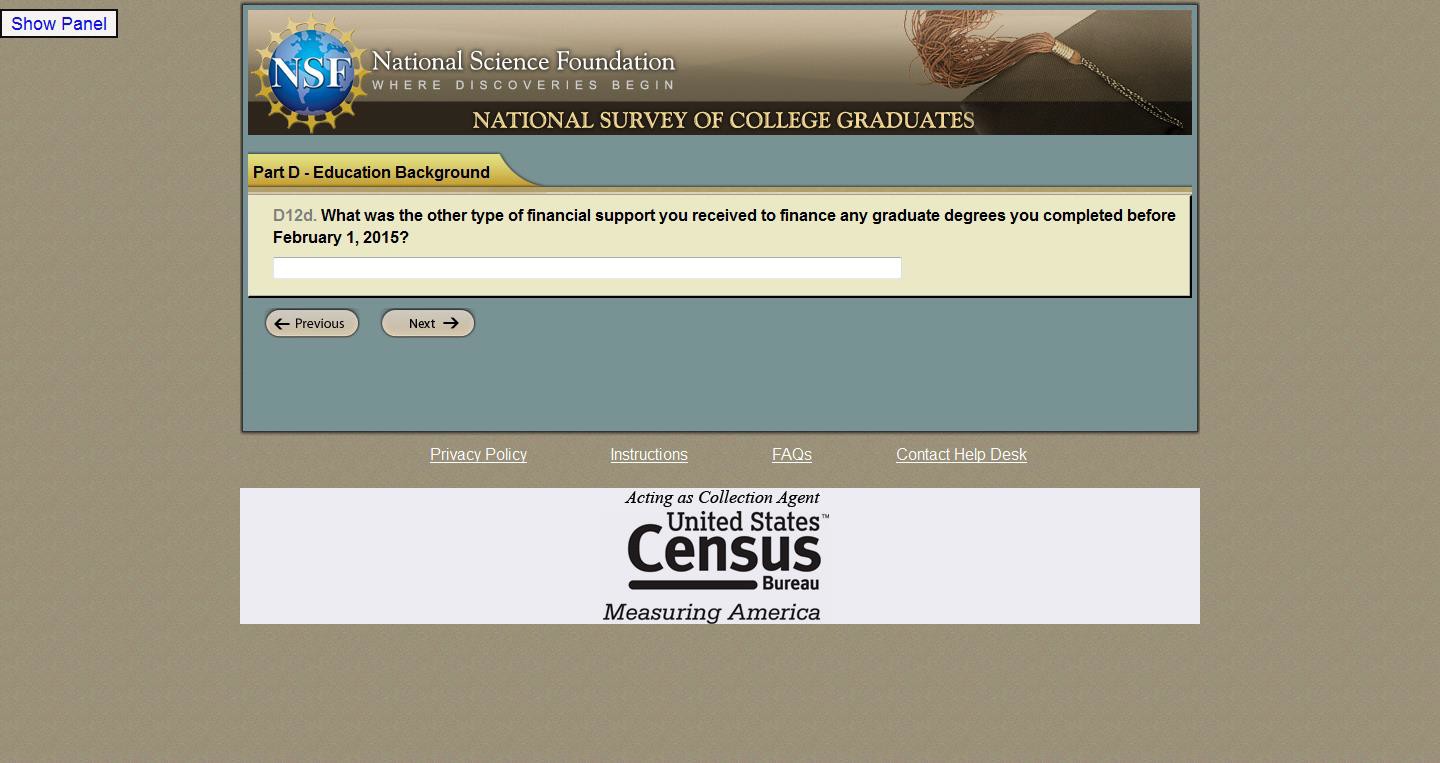 [Speaker Notes: (only review the screens they saw)
Do you have any comments on this screen?
If the user had difficulty on this screen, make note of that and say 
Tell me about your experience answering this question.]
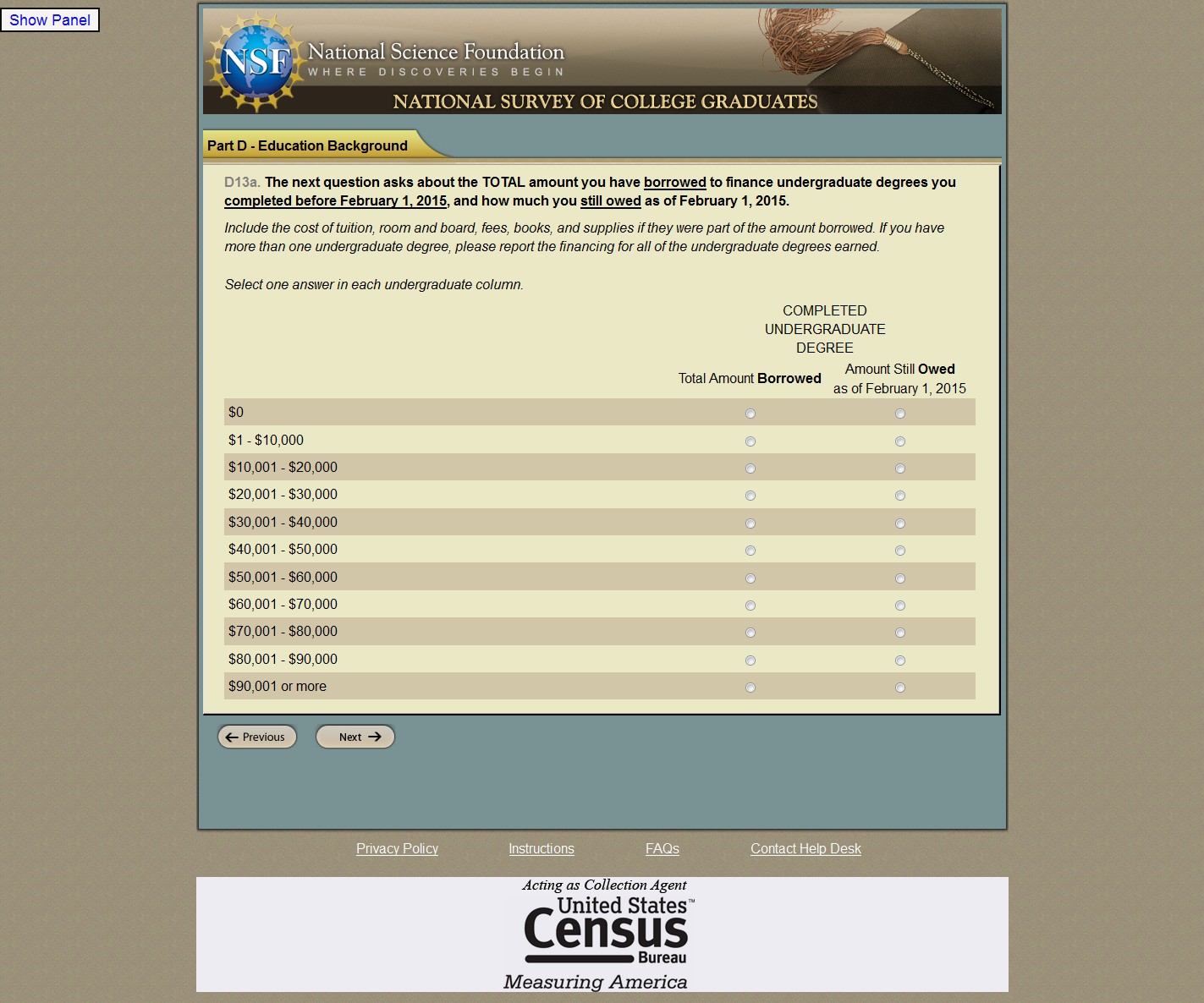 [Speaker Notes: Was this question easy or difficulty to answer? Why?]
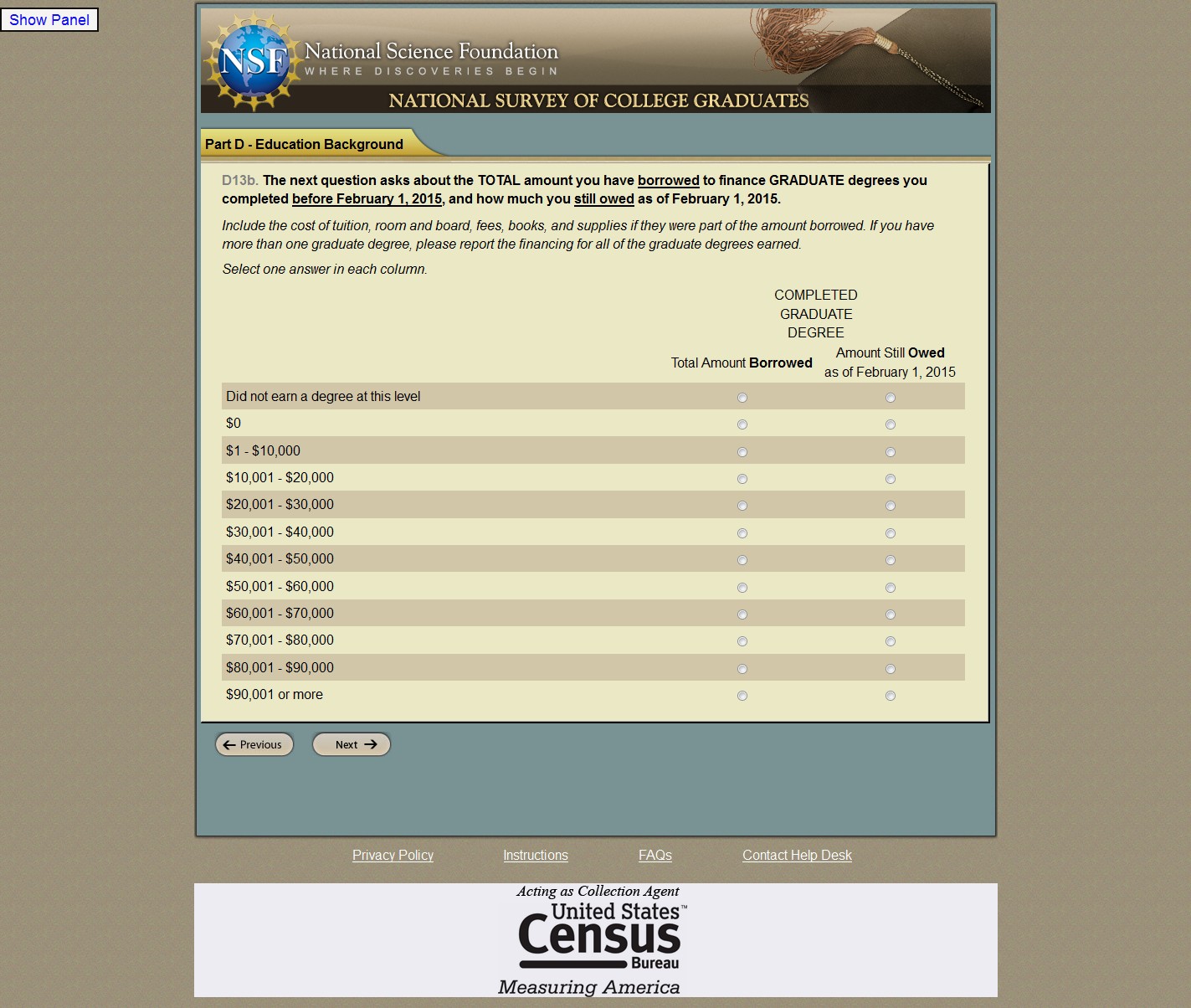 [Speaker Notes: Was this question easy or difficulty to answer? Why?]
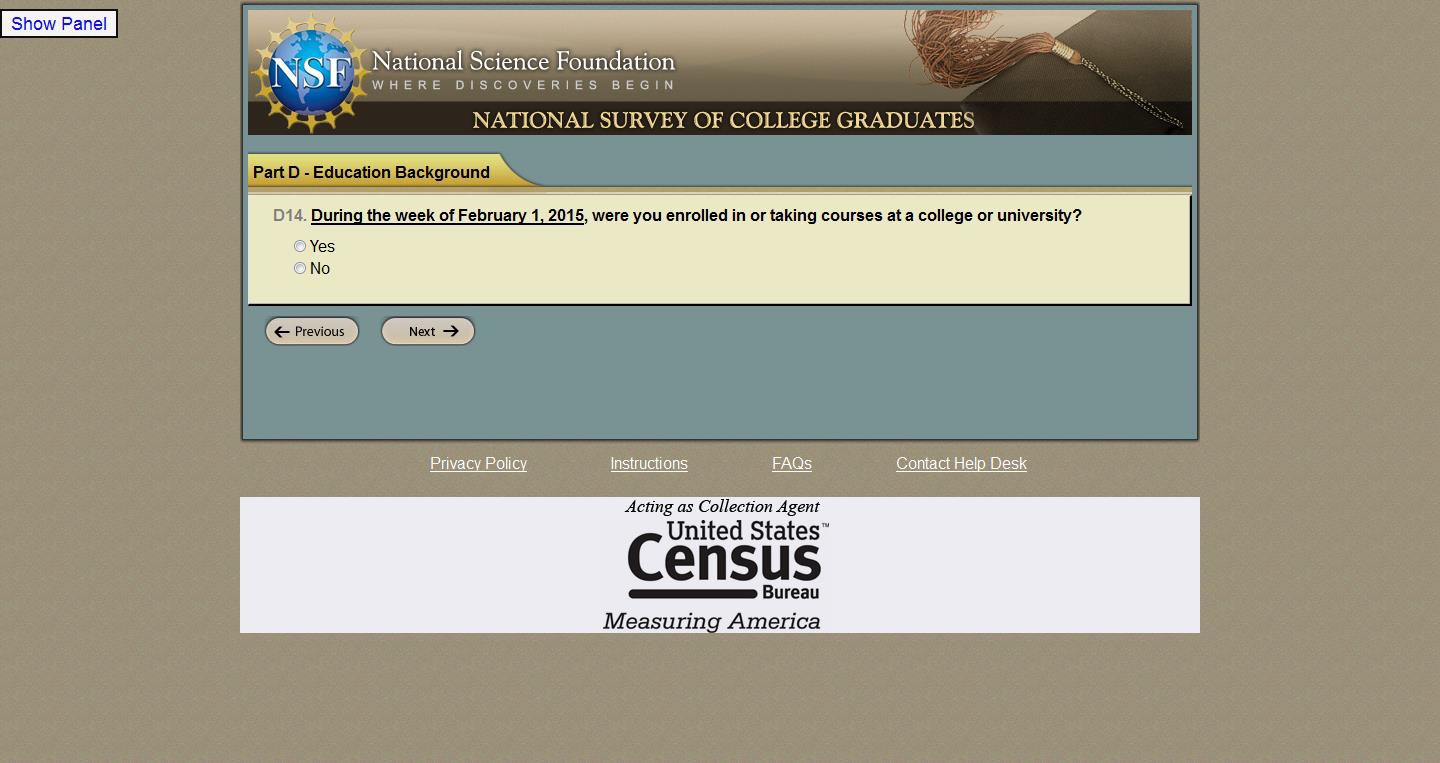 [Speaker Notes: (only review the screens they saw)
Do you have any comments on this screen?
If the user had difficulty on this screen, make note of that and say 
Tell me about your experience answering this question.]
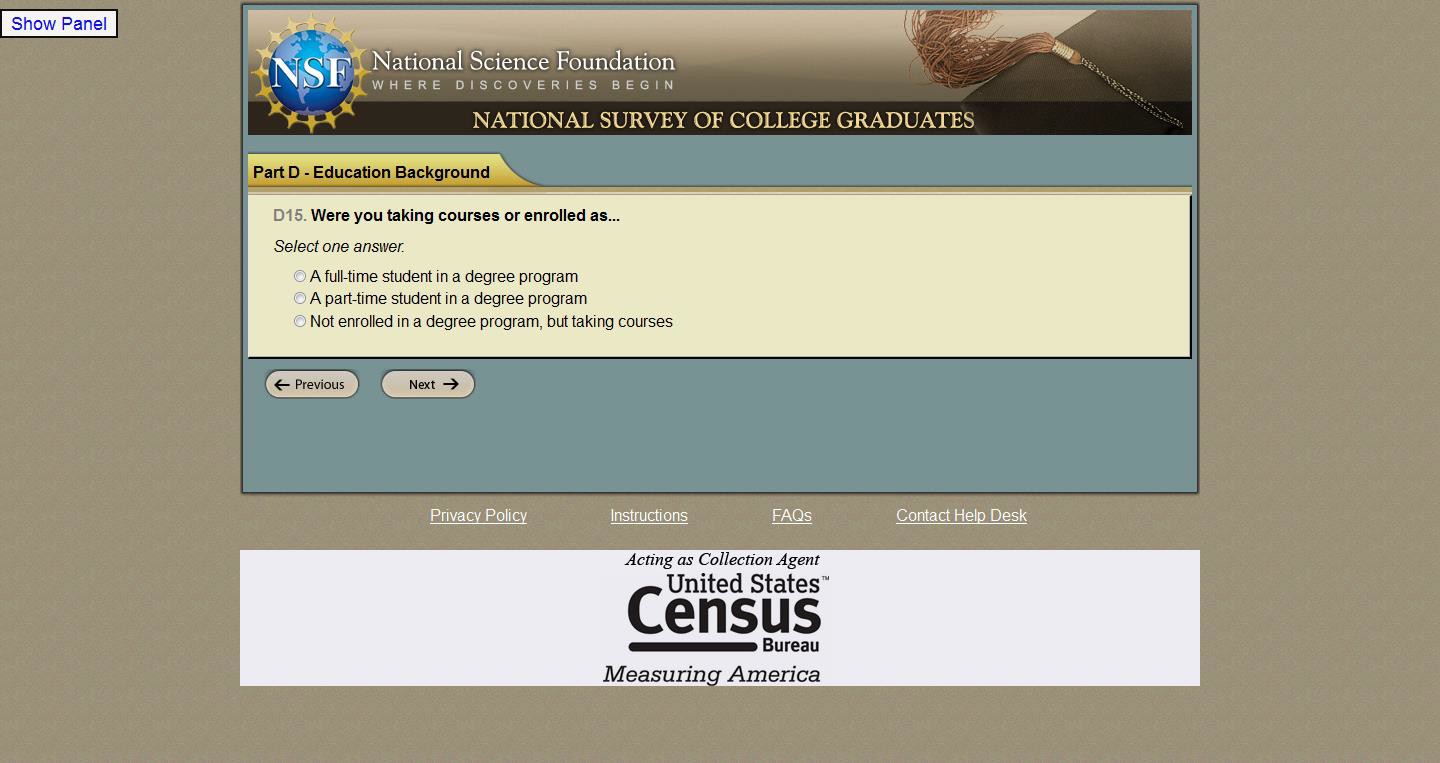 [Speaker Notes: (only review the screens they saw)
Do you have any comments on this screen?
If the user had difficulty on this screen, make note of that and say 
Tell me about your experience answering this question.]
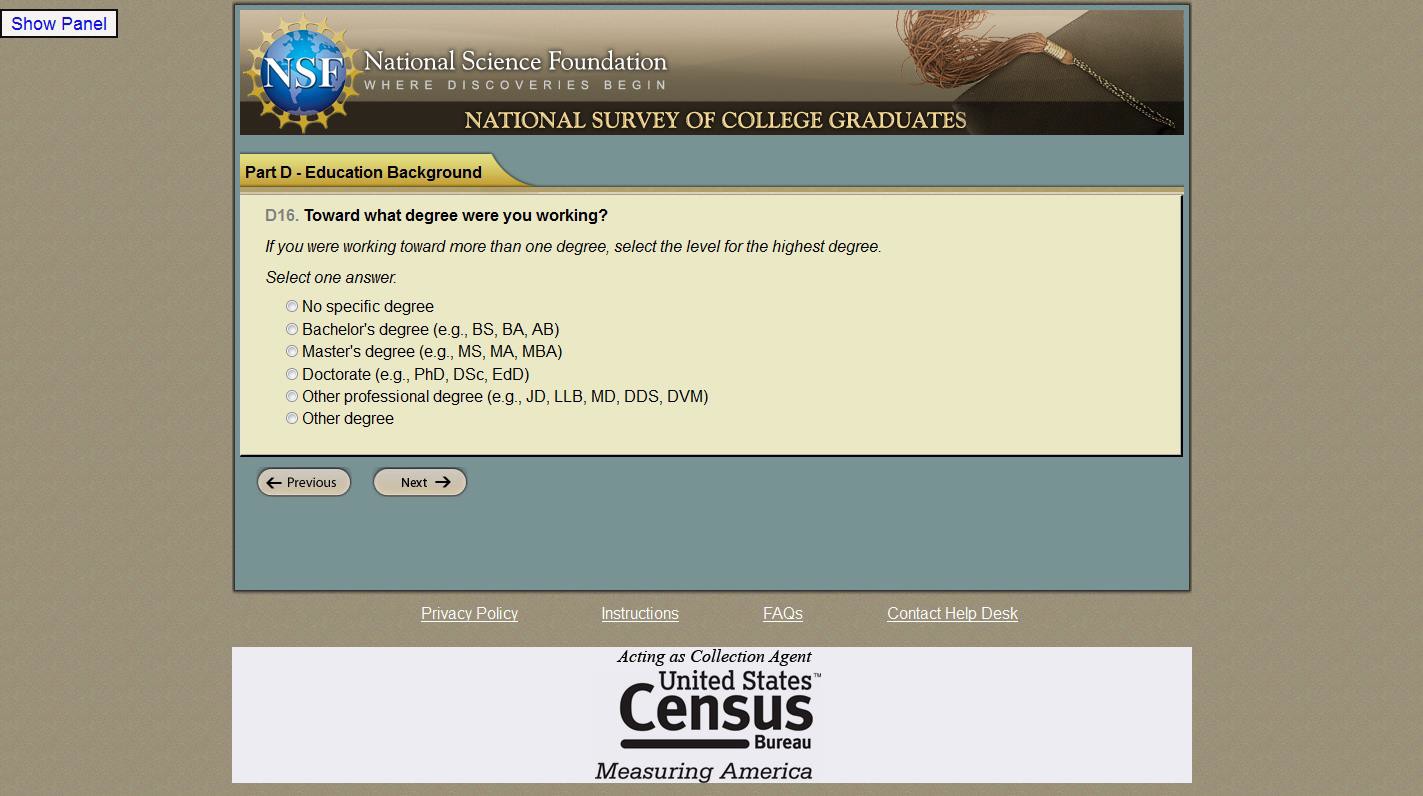 [Speaker Notes: (only review the screens they saw)
Do you have any comments on this screen?
If the user had difficulty on this screen, make note of that and say 
Tell me about your experience answering this question.]
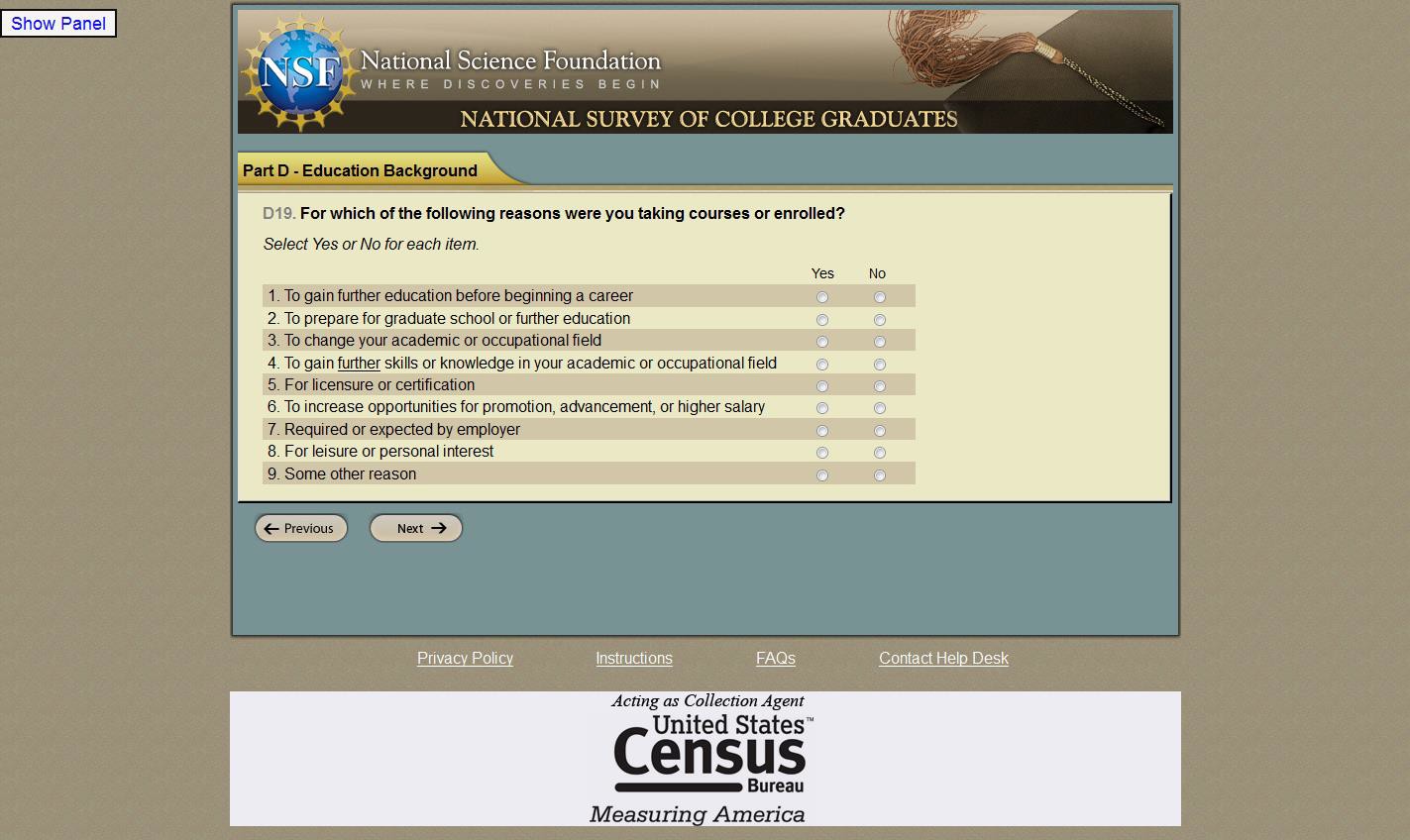 [Speaker Notes: (only review the screens they saw)
Do you have any comments on this screen?
If the user had difficulty on this screen, make note of that and say 
Tell me about your experience answering this question.]
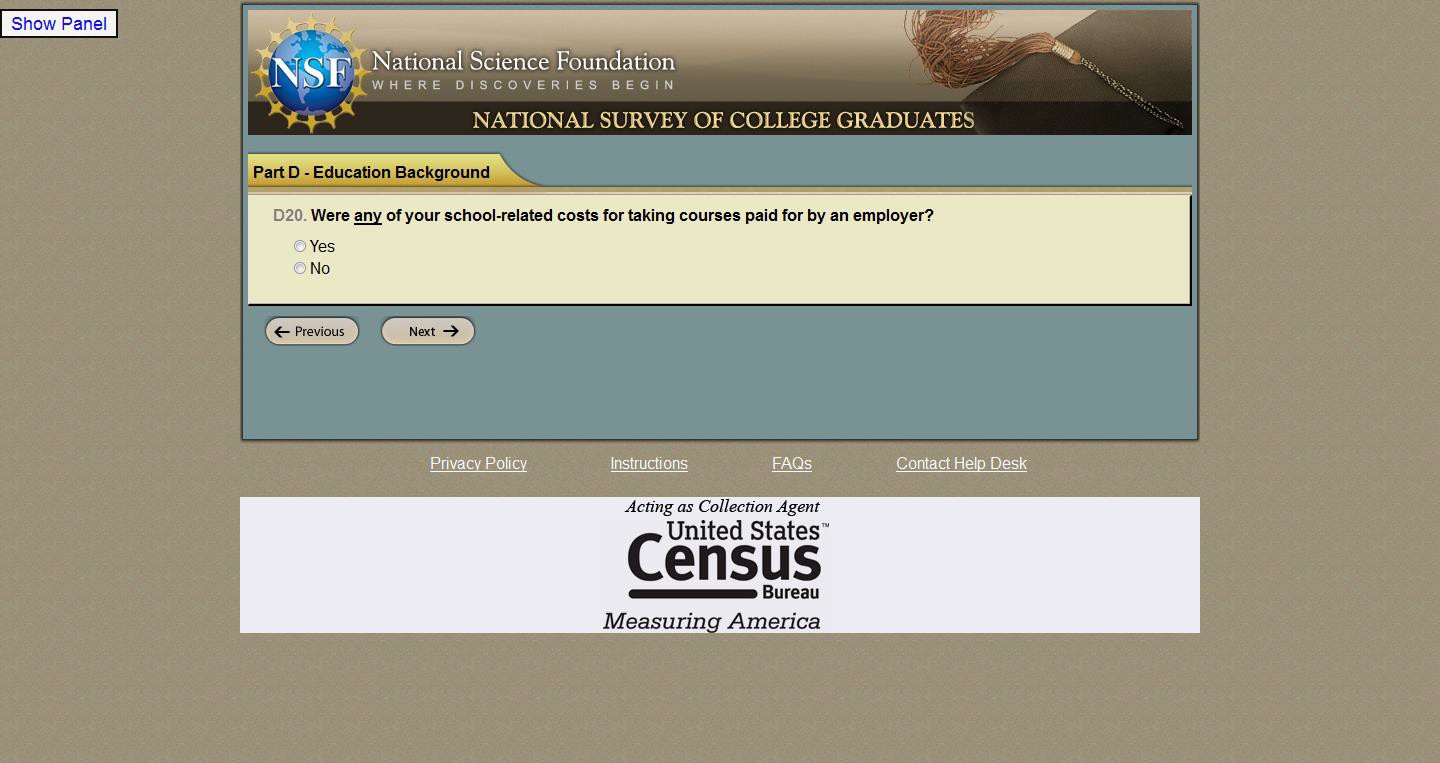 [Speaker Notes: (only review the screens they saw)
Do you have any comments on this screen?
If the user had difficulty on this screen, make note of that and say 
Tell me about your experience answering this question.]
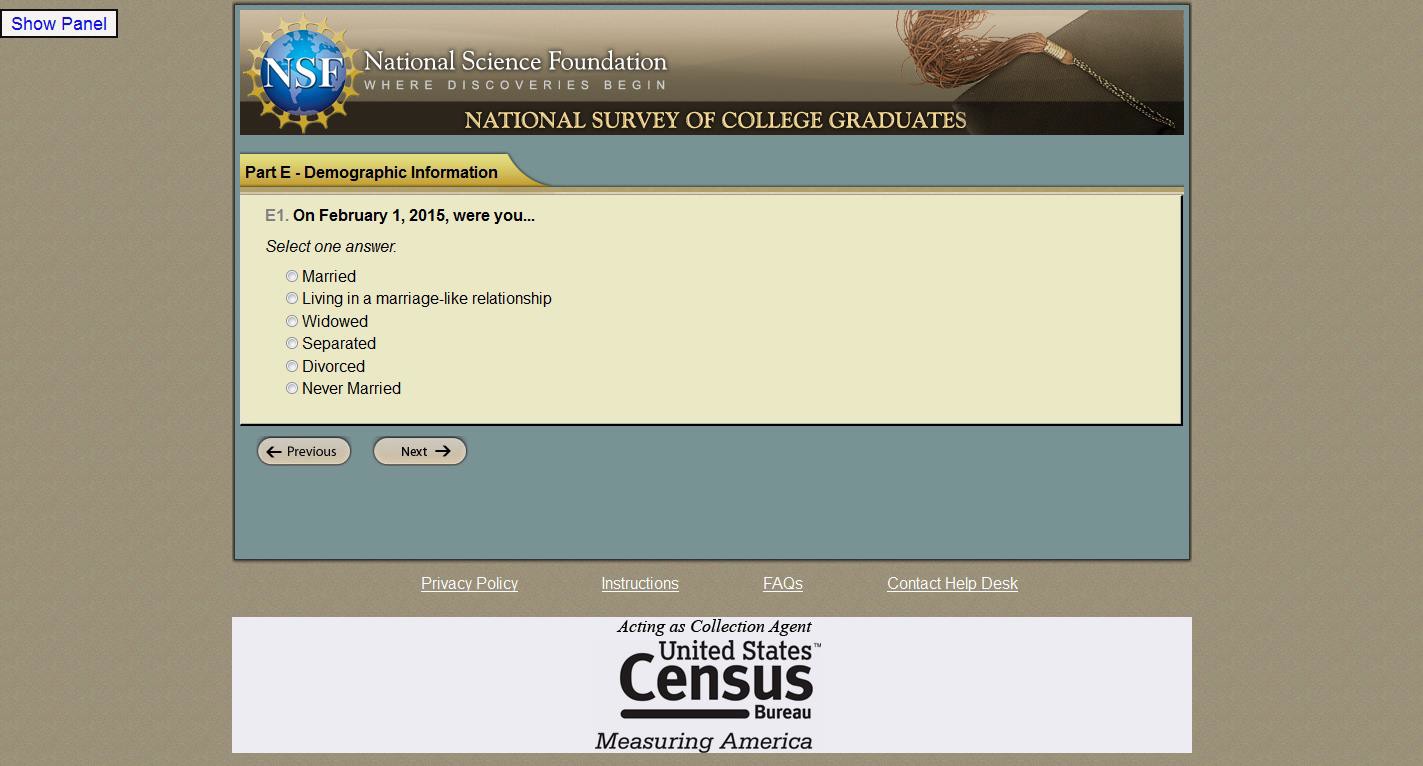 [Speaker Notes: (only review the screens they saw)
Do you have any comments on this screen?
If the user had difficulty on this screen, make note of that and say 
Tell me about your experience answering this question.]
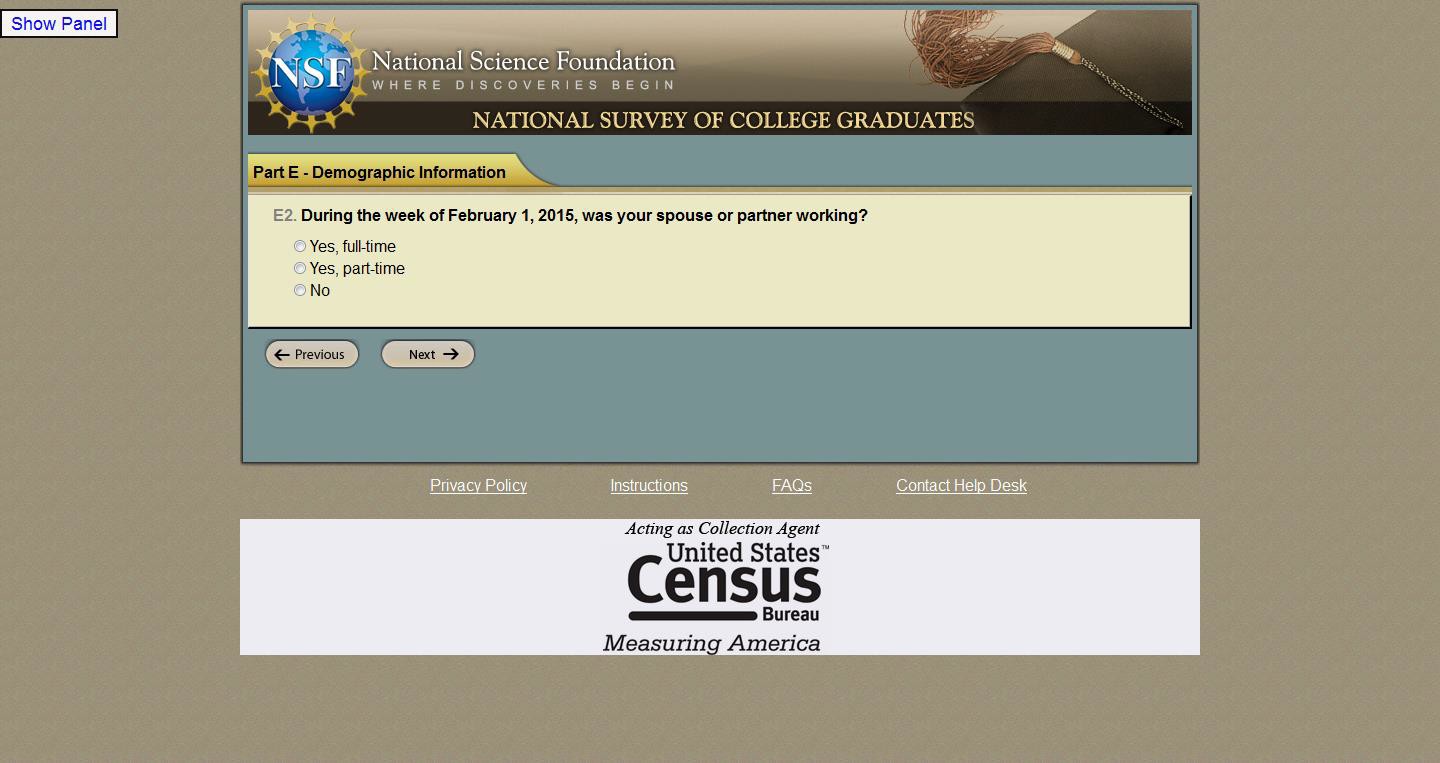 [Speaker Notes: (only review the screens they saw)
Do you have any comments on this screen?
If the user had difficulty on this screen, make note of that and say 
Tell me about your experience answering this question.]
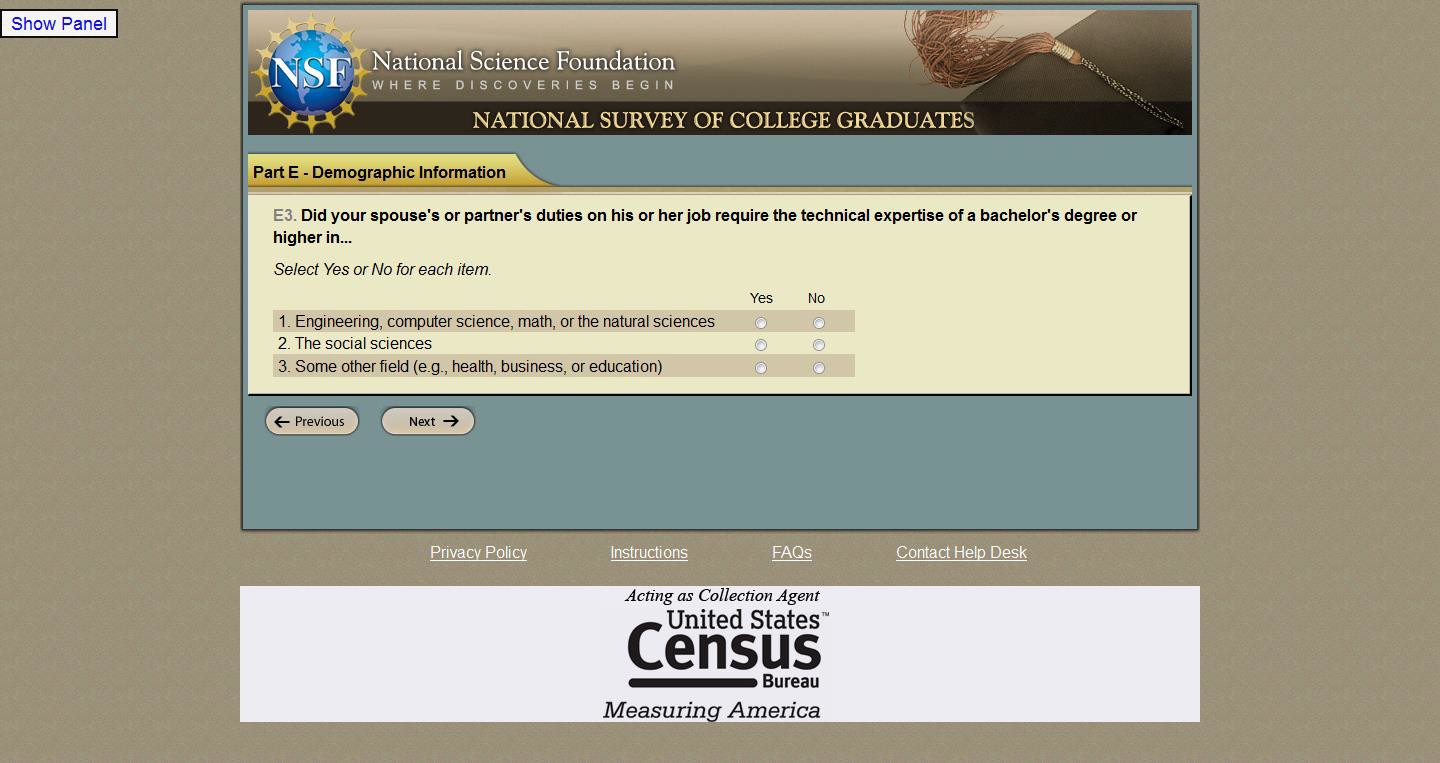 [Speaker Notes: (only review the screens they saw)
Do you have any comments on this screen?
If the user had difficulty on this screen, make note of that and say 
Tell me about your experience answering this question.]
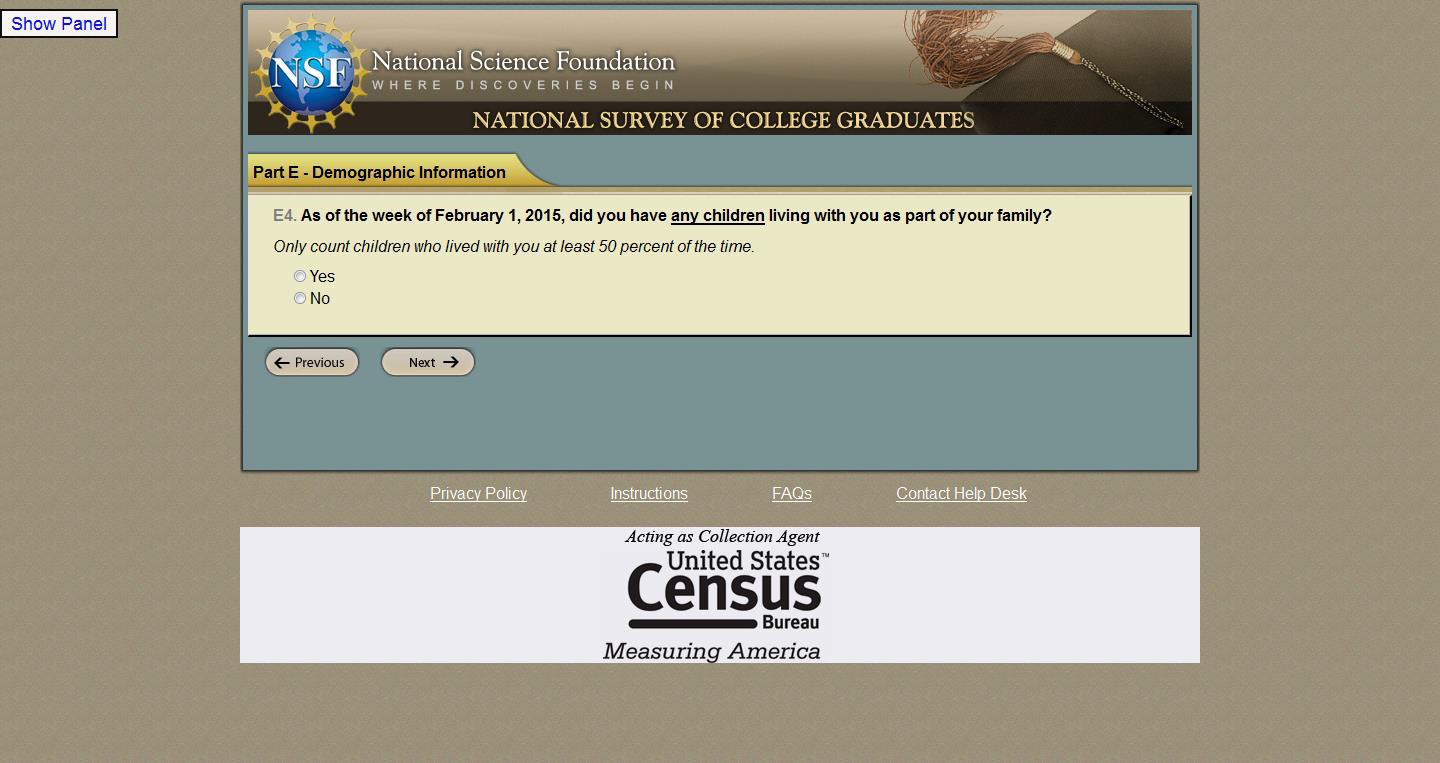 [Speaker Notes: (only review the screens they saw)
Do you have any comments on this screen?
If the user had difficulty on this screen, make note of that and say 
Tell me about your experience answering this question.]
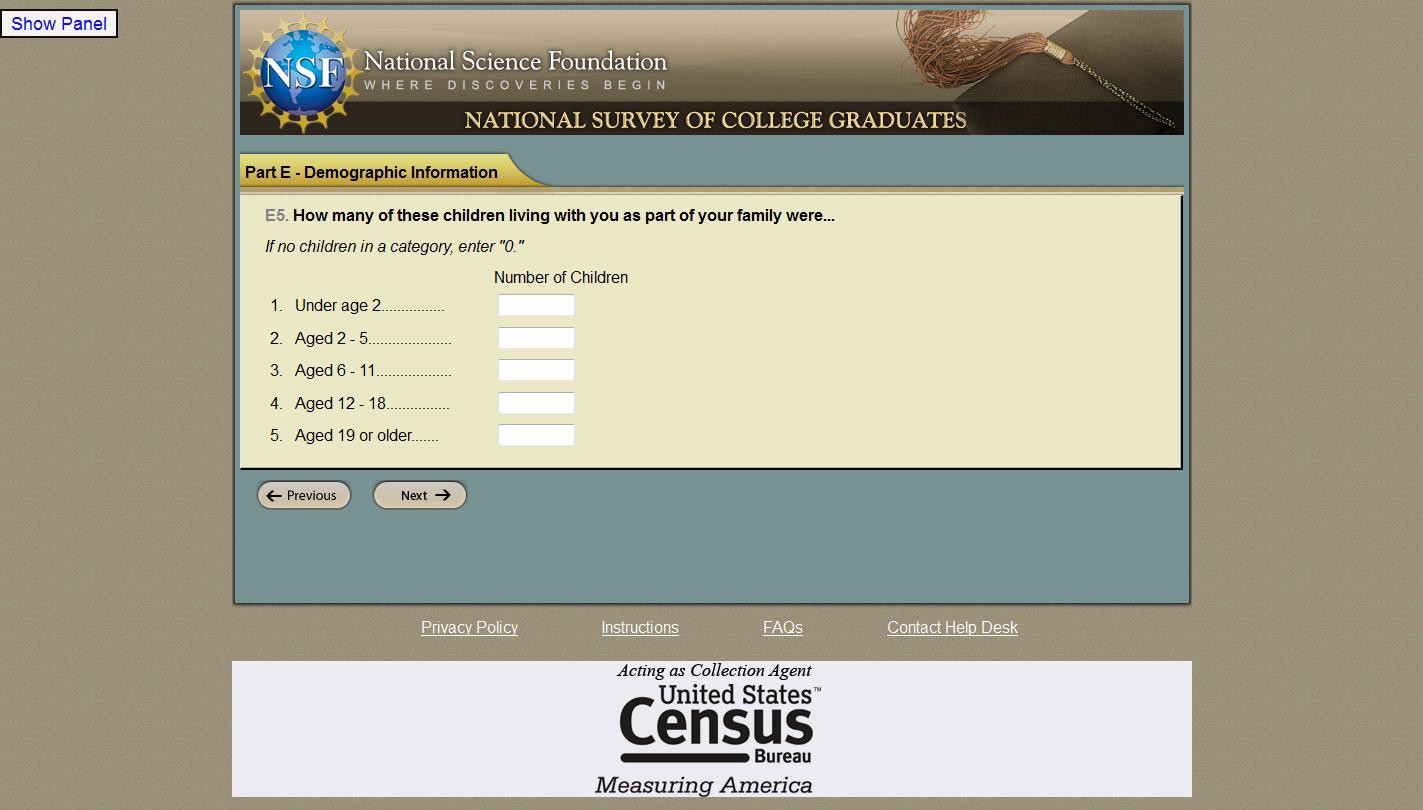 [Speaker Notes: (only review the screens they saw)
Do you have any comments on this screen?
If the user had difficulty on this screen, make note of that and say 
Tell me about your experience answering this question.]
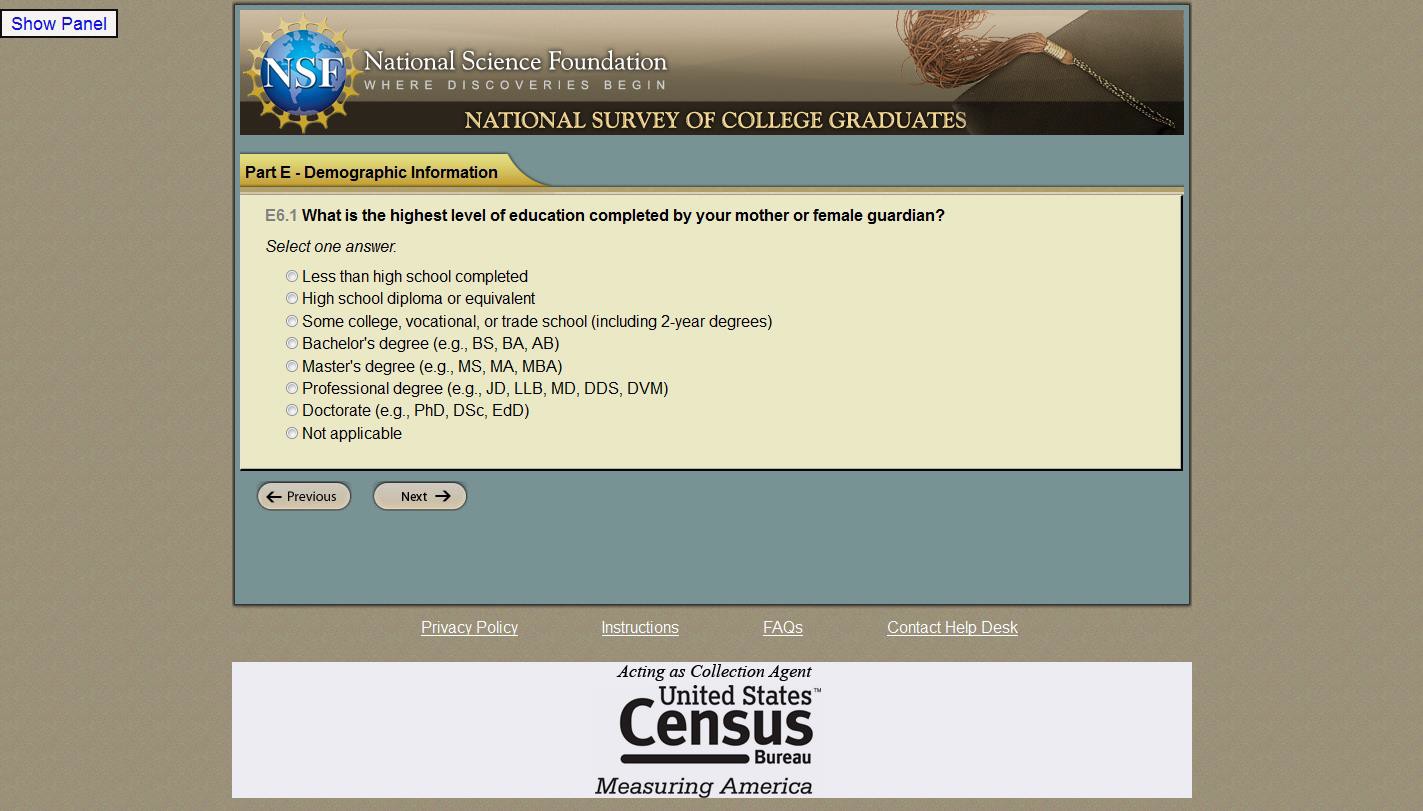 [Speaker Notes: (only review the screens they saw)
Do you have any comments on this screen?
If the user had difficulty on this screen, make note of that and say 
Tell me about your experience answering this question.]
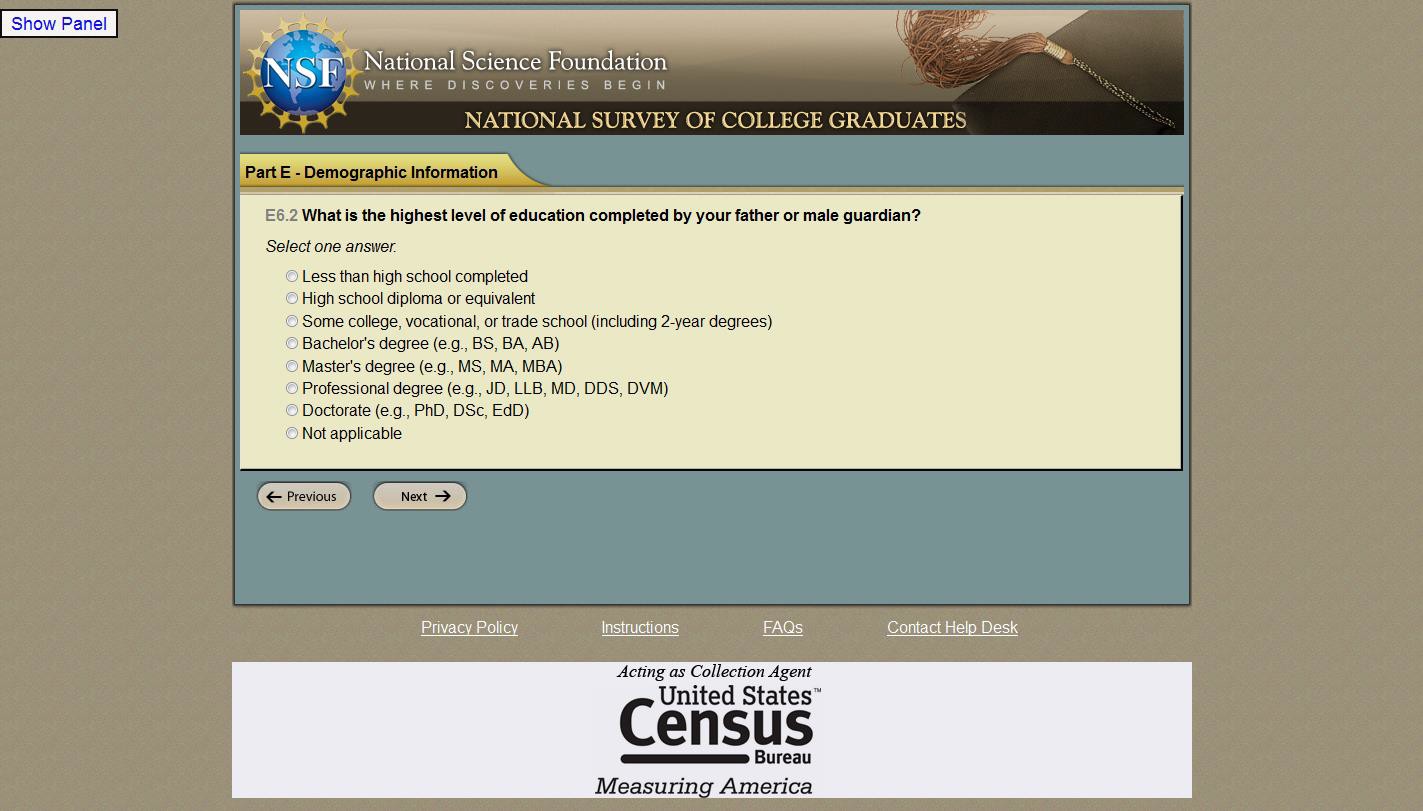 [Speaker Notes: (only review the screens they saw)
Do you have any comments on this screen?
If the user had difficulty on this screen, make note of that and say 
Tell me about your experience answering this question.]
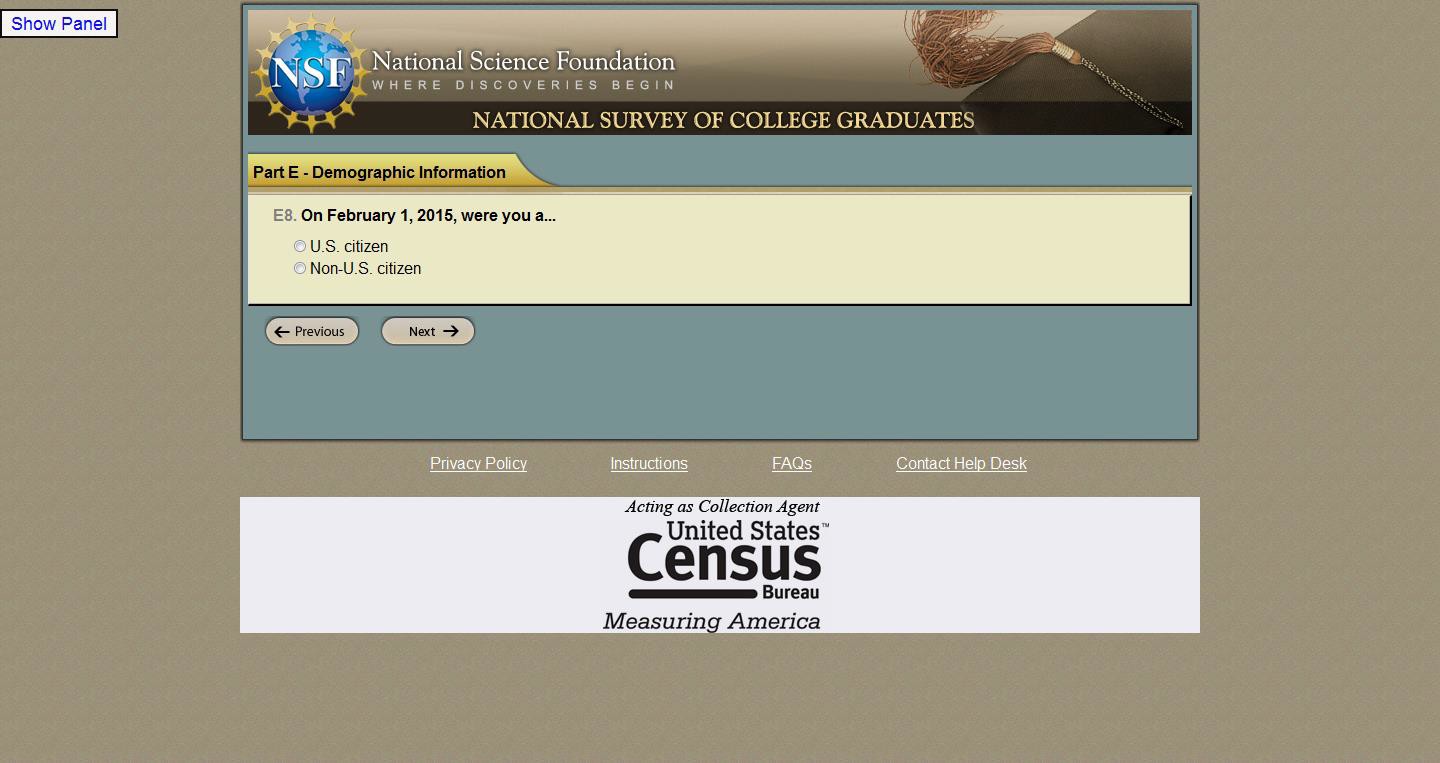 [Speaker Notes: (only review the screens they saw)
Do you have any comments on this screen?
If the user had difficulty on this screen, make note of that and say 
Tell me about your experience answering this question.]
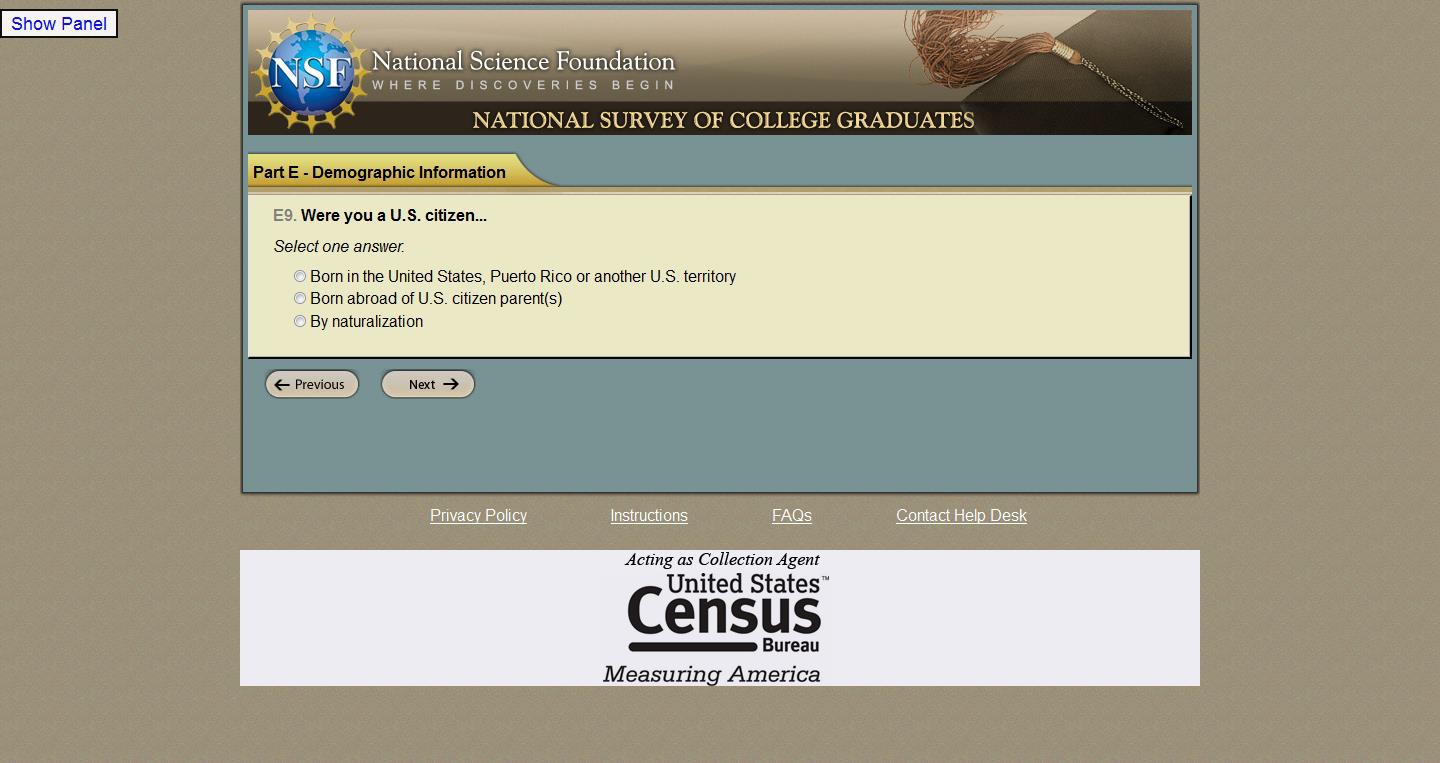 [Speaker Notes: (only review the screens they saw)
Do you have any comments on this screen?
If the user had difficulty on this screen, make note of that and say 
Tell me about your experience answering this question.]
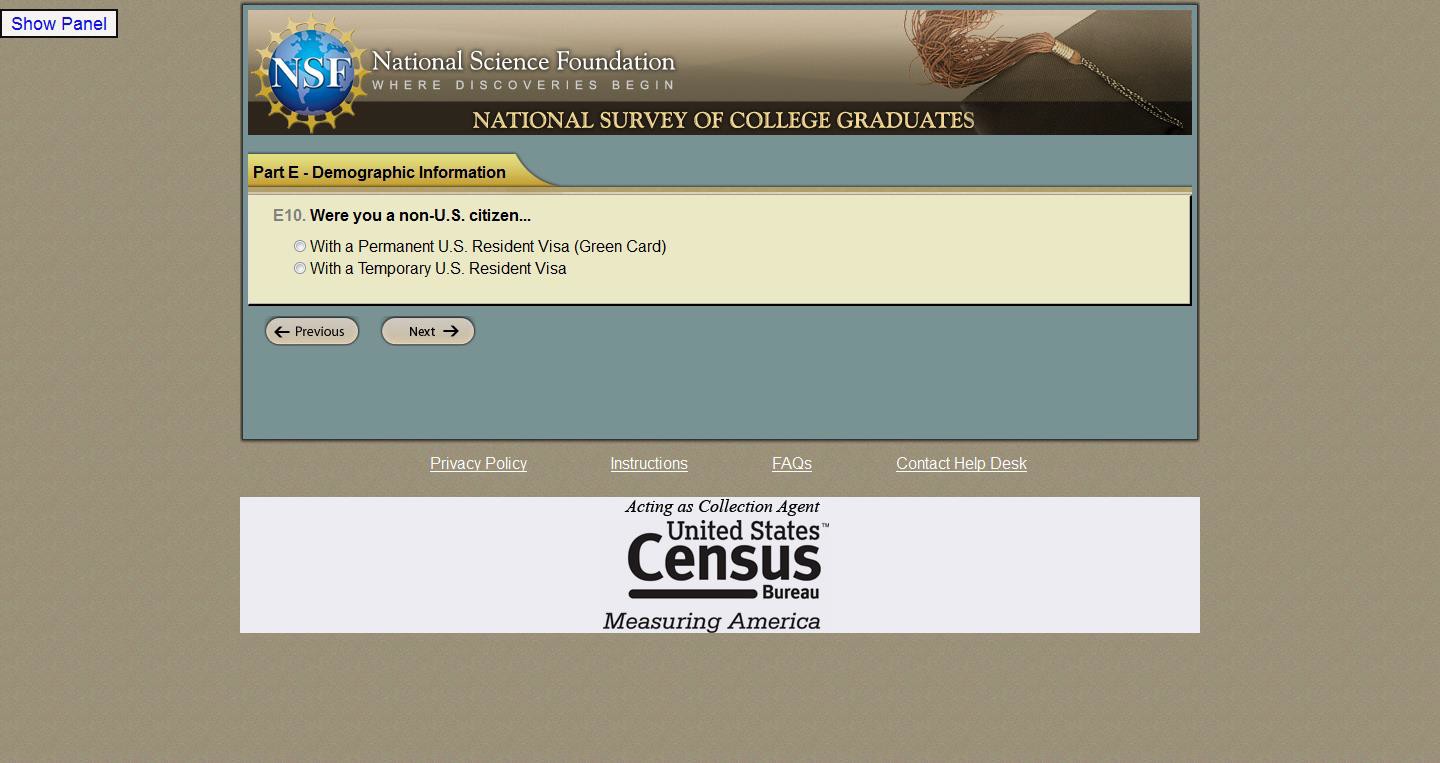 [Speaker Notes: (only review the screens they saw)
Do you have any comments on this screen?
If the user had difficulty on this screen, make note of that and say 
Tell me about your experience answering this question.]
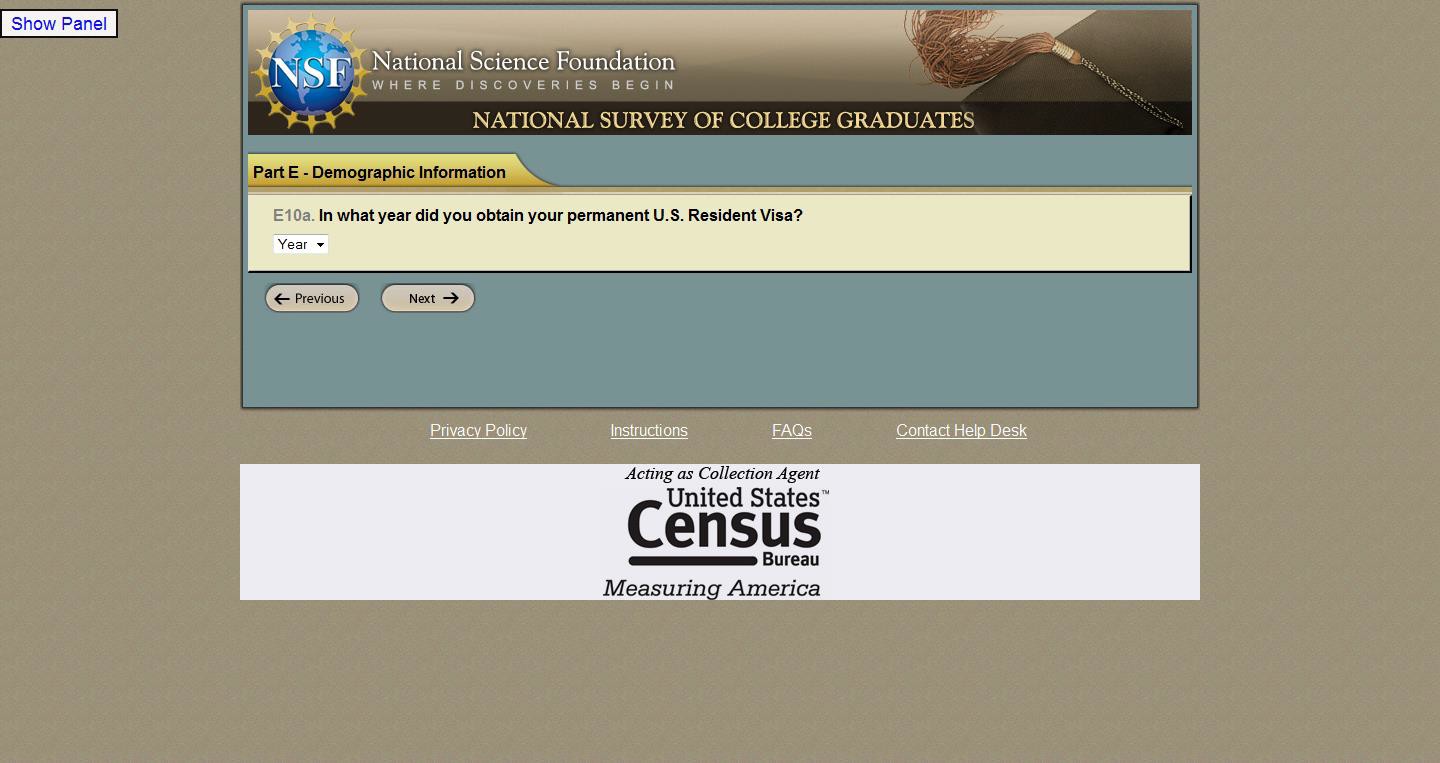 [Speaker Notes: (only review the screens they saw)
Do you have any comments on this screen?
If the user had difficulty on this screen, make note of that and say 
Tell me about your experience answering this question.]
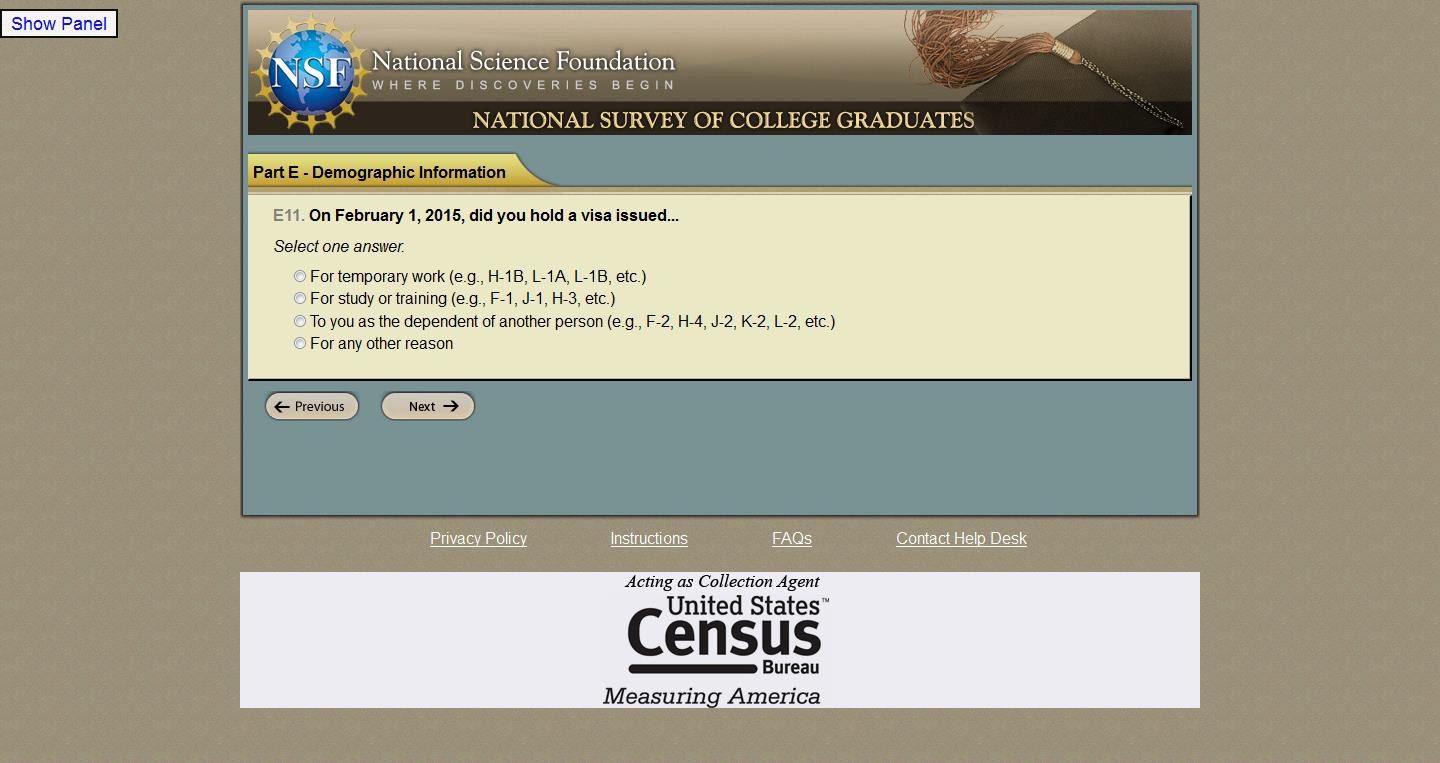 [Speaker Notes: (only review the screens they saw)
Do you have any comments on this screen?
If the user had difficulty on this screen, make note of that and say 
Tell me about your experience answering this question.]
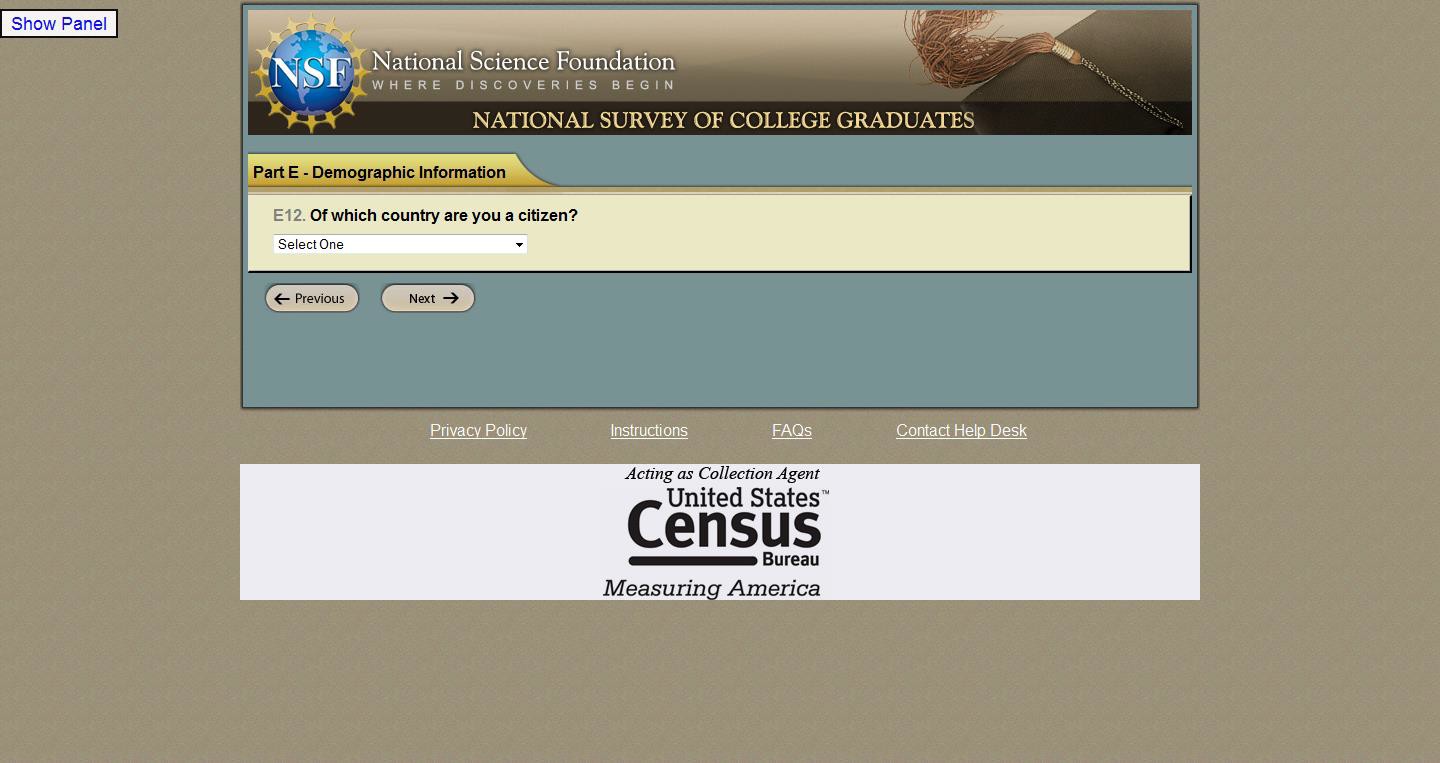 [Speaker Notes: (only review the screens they saw)
Do you have any comments on this screen?
If the user had difficulty on this screen, make note of that and say 
Tell me about your experience answering this question.]
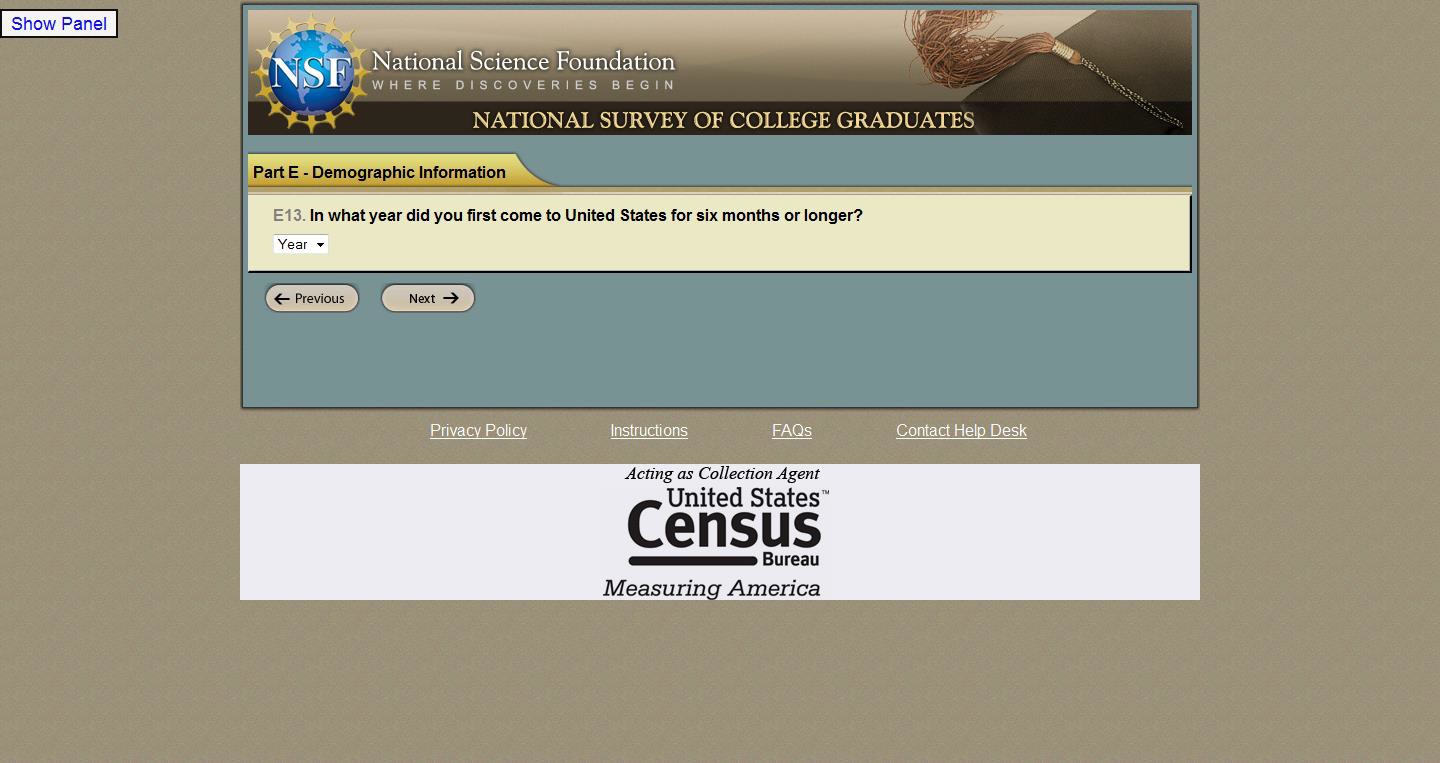 [Speaker Notes: (only review the screens they saw)
Do you have any comments on this screen?
If the user had difficulty on this screen, make note of that and say 
Tell me about your experience answering this question.]
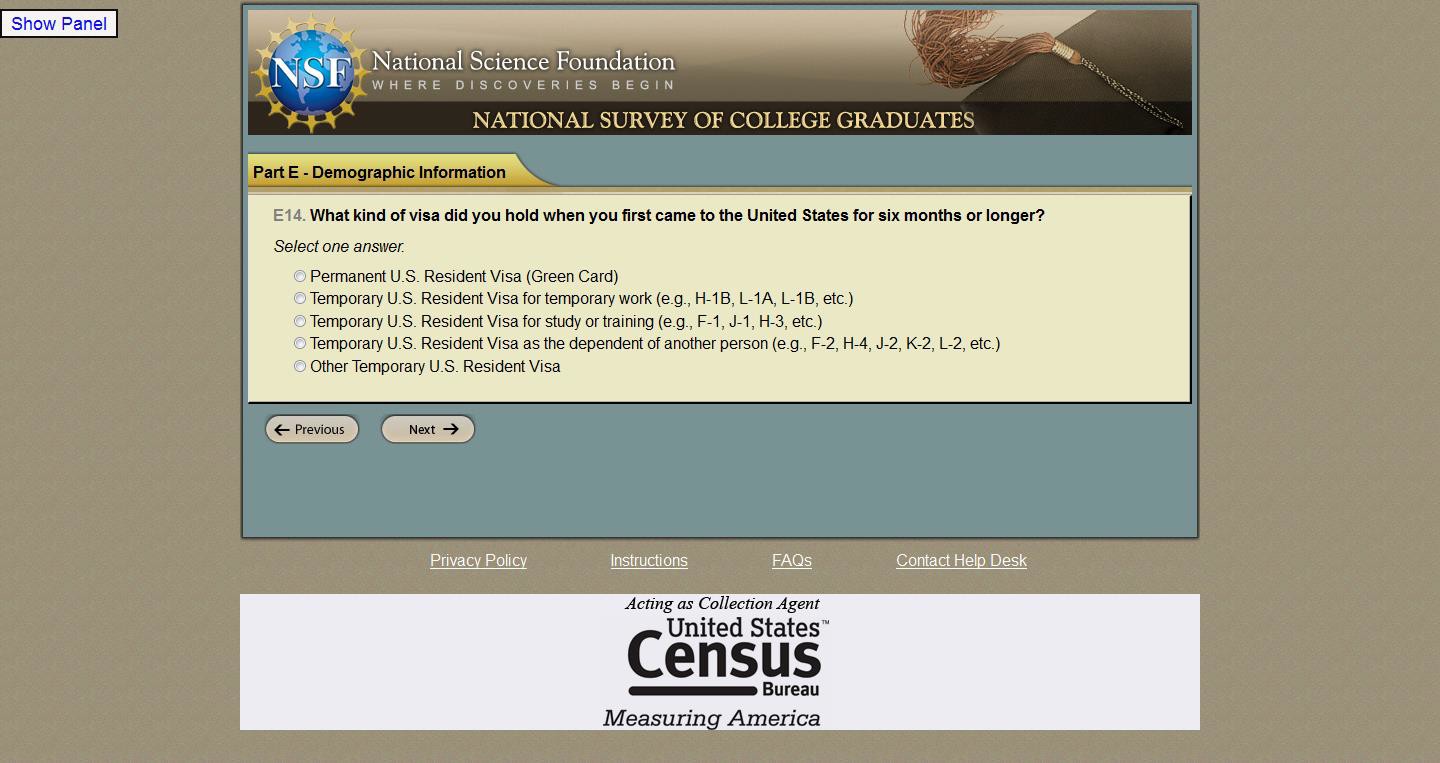 [Speaker Notes: (only review the screens they saw)
Do you have any comments on this screen?
If the user had difficulty on this screen, make note of that and say 
Tell me about your experience answering this question.]
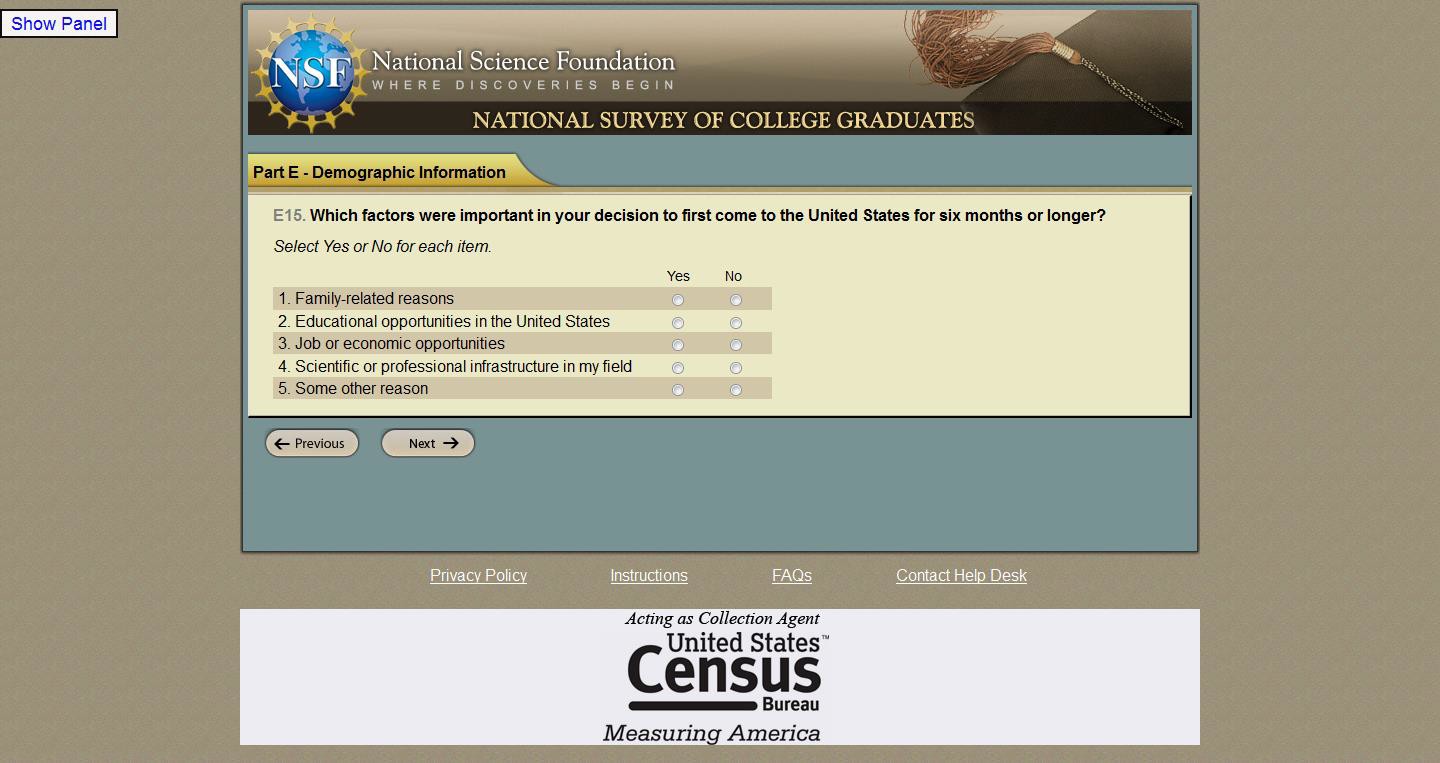 [Speaker Notes: (only review the screens they saw)
Do you have any comments on this screen?
If the user had difficulty on this screen, make note of that and say 
Tell me about your experience answering this question.]
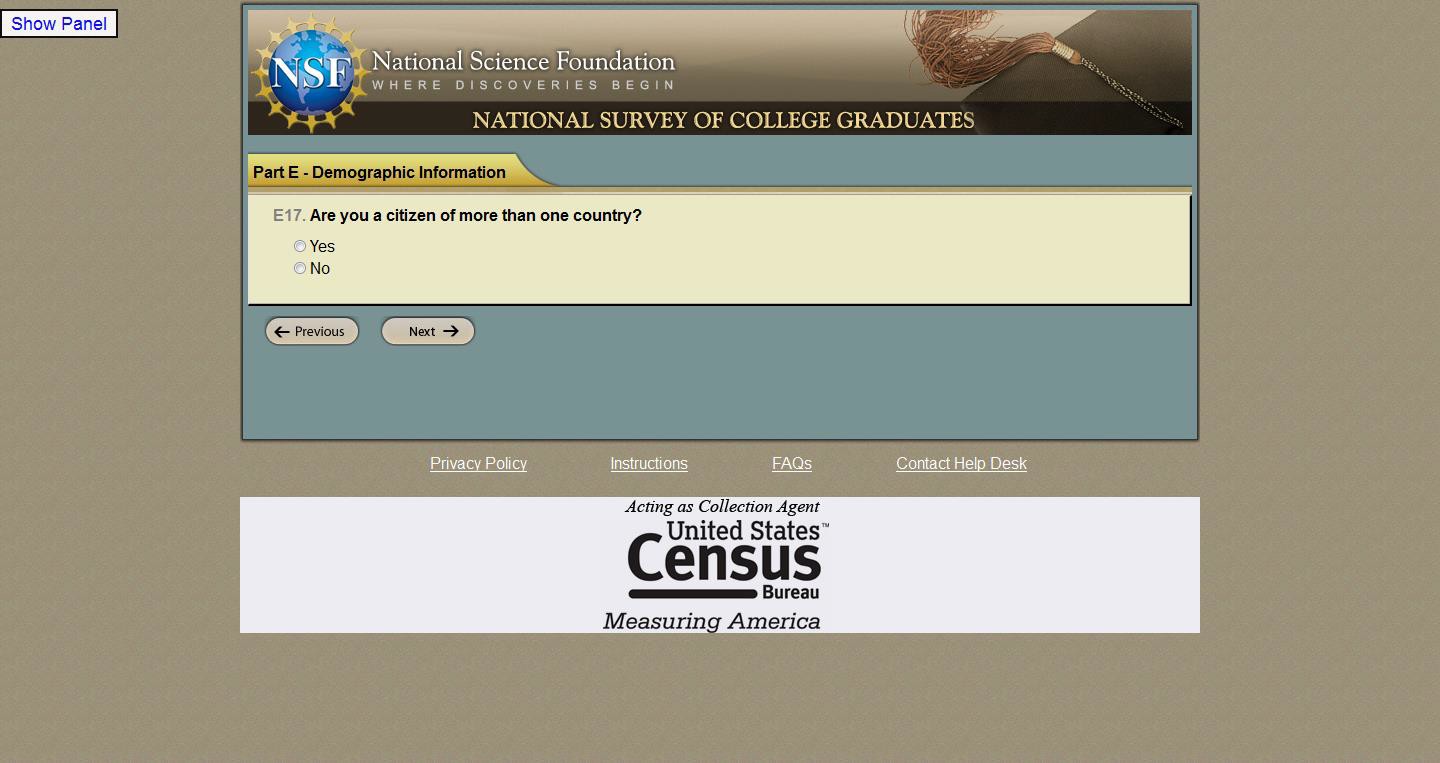 [Speaker Notes: (only review the screens they saw)
Do you have any comments on this screen?
If the user had difficulty on this screen, make note of that and say 
Tell me about your experience answering this question.]
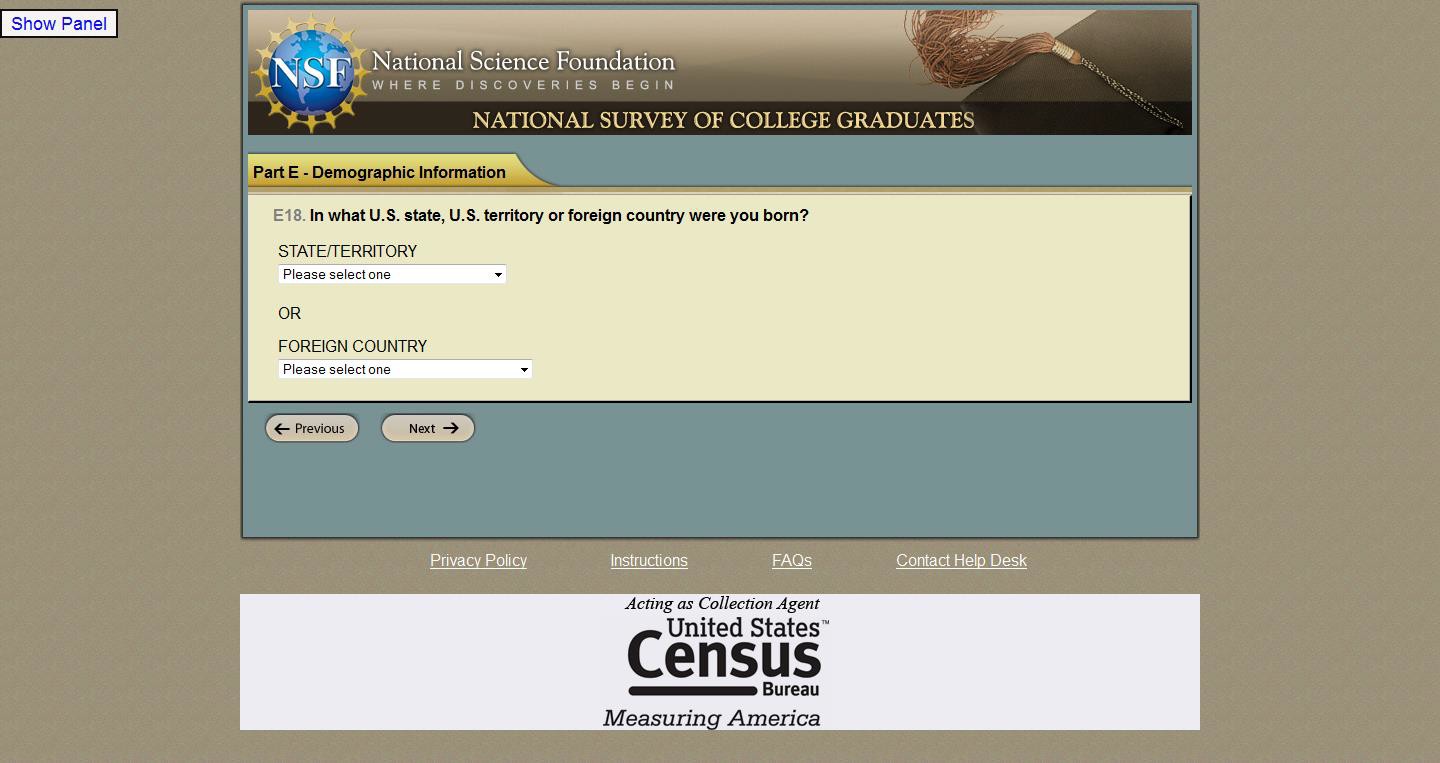 [Speaker Notes: (only review the screens they saw)
Do you have any comments on this screen?
If the user had difficulty on this screen, make note of that and say 
Tell me about your experience answering this question.]
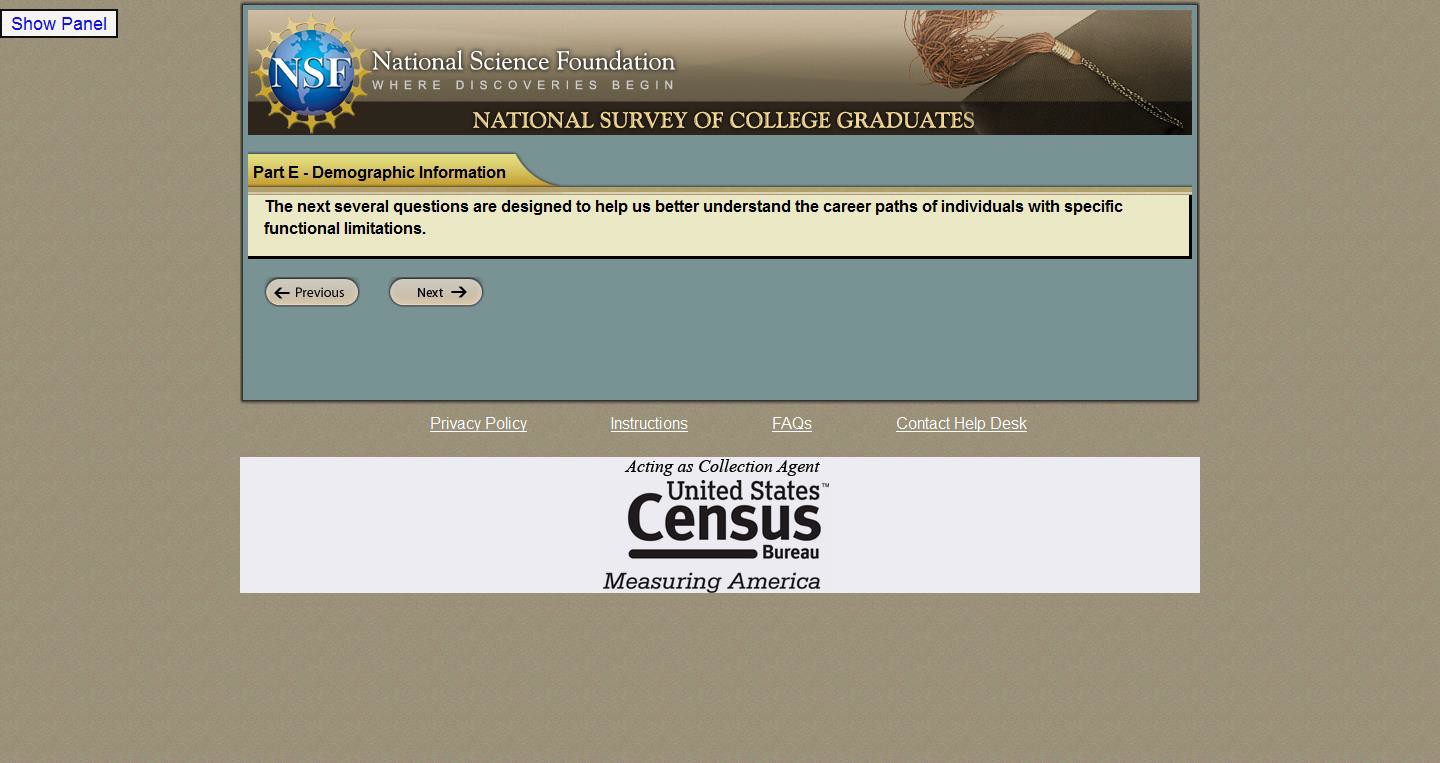 [Speaker Notes: (only review the screens they saw)
Do you have any comments on this screen?
If the user had difficulty on this screen, make note of that and say 
Tell me about your experience answering this question.]
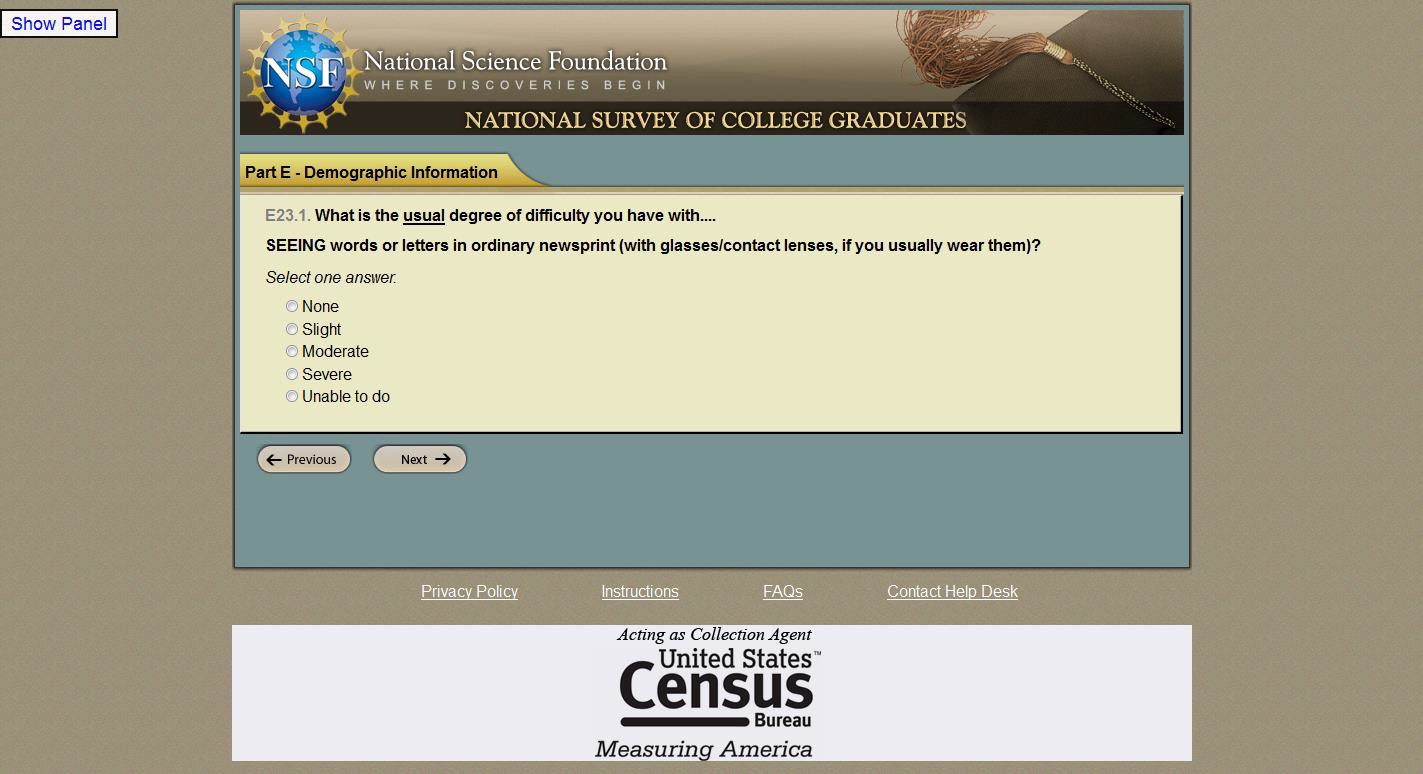 [Speaker Notes: (only review the screens they saw)
Do you have any comments on this screen?
If the user had difficulty on this screen, make note of that and say 
Tell me about your experience answering this question.]
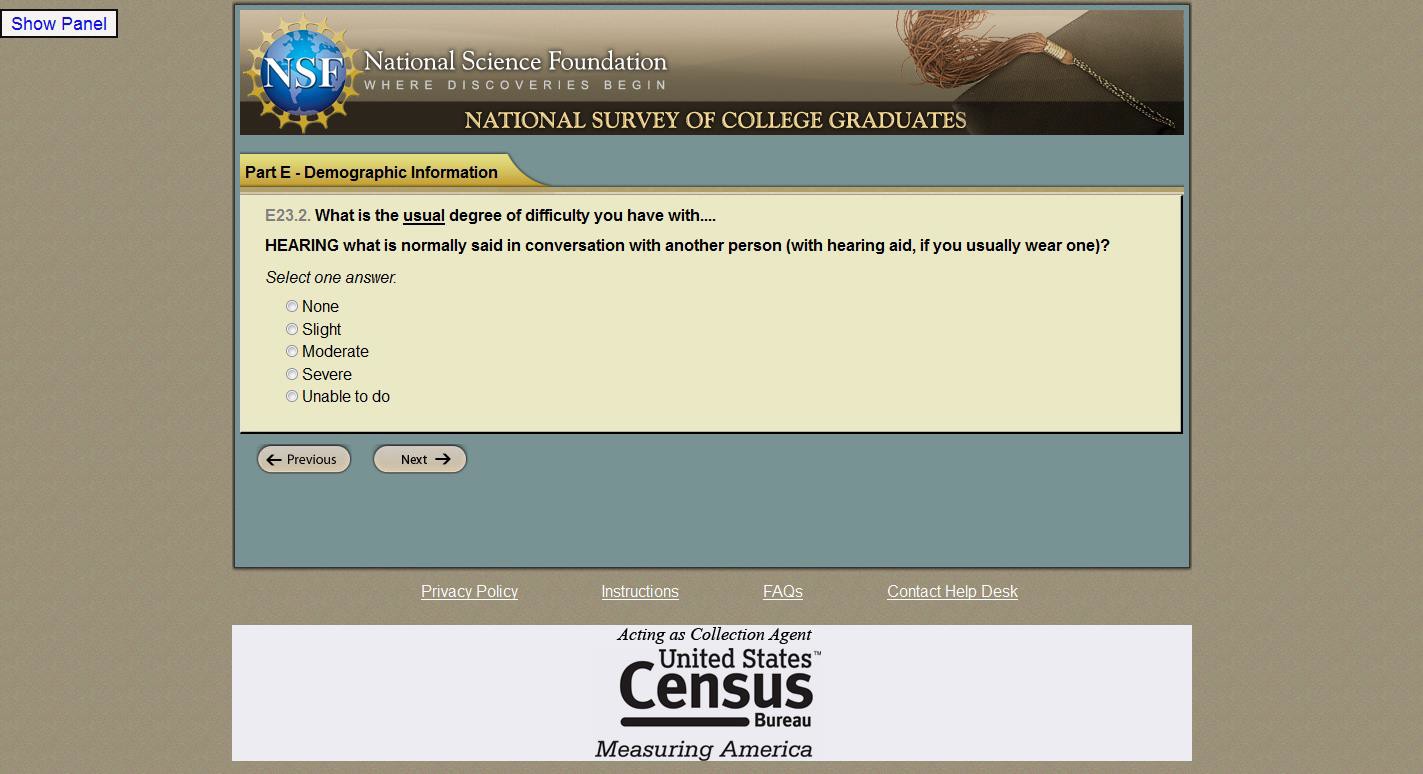 [Speaker Notes: (only review the screens they saw)
Do you have any comments on this screen?
If the user had difficulty on this screen, make note of that and say 
Tell me about your experience answering this question.]
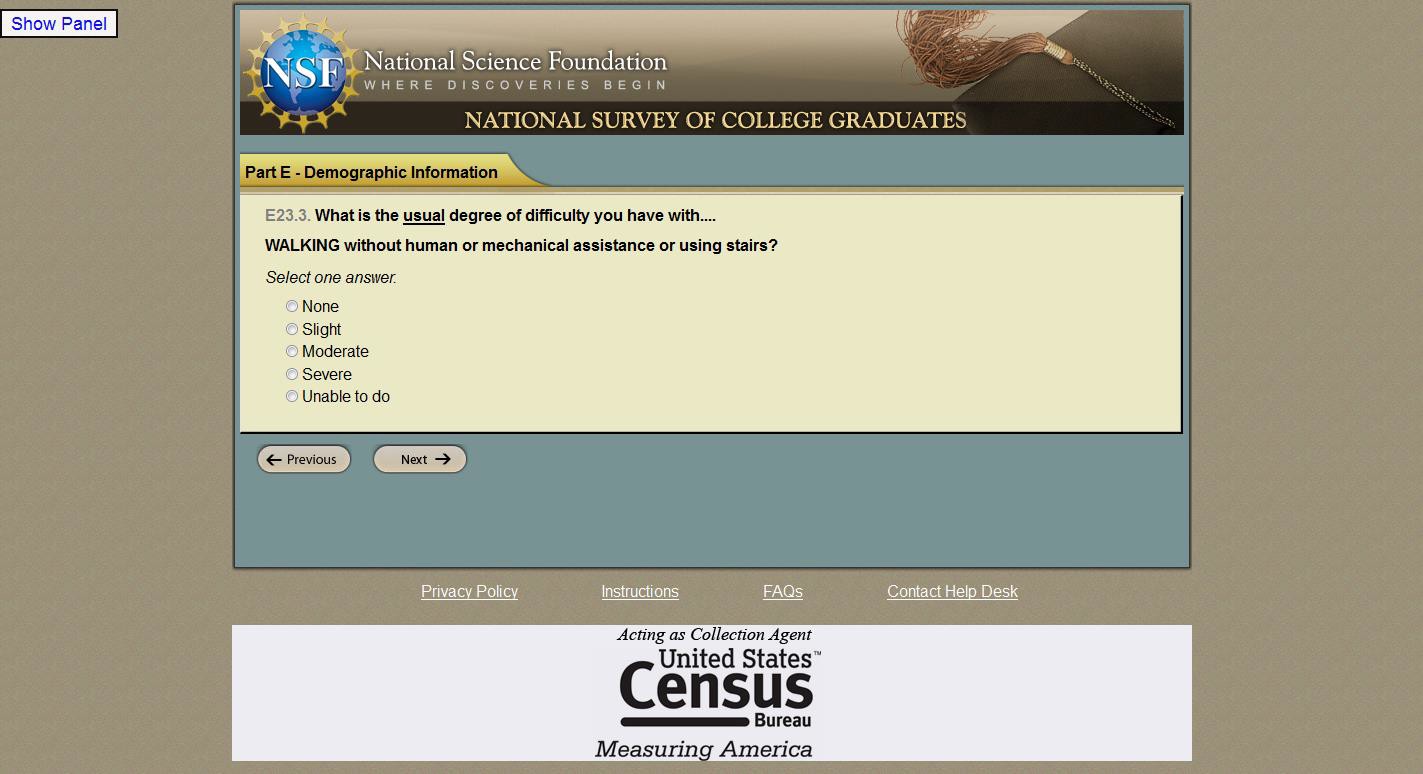 [Speaker Notes: (only review the screens they saw)
Do you have any comments on this screen?
If the user had difficulty on this screen, make note of that and say 
Tell me about your experience answering this question.]
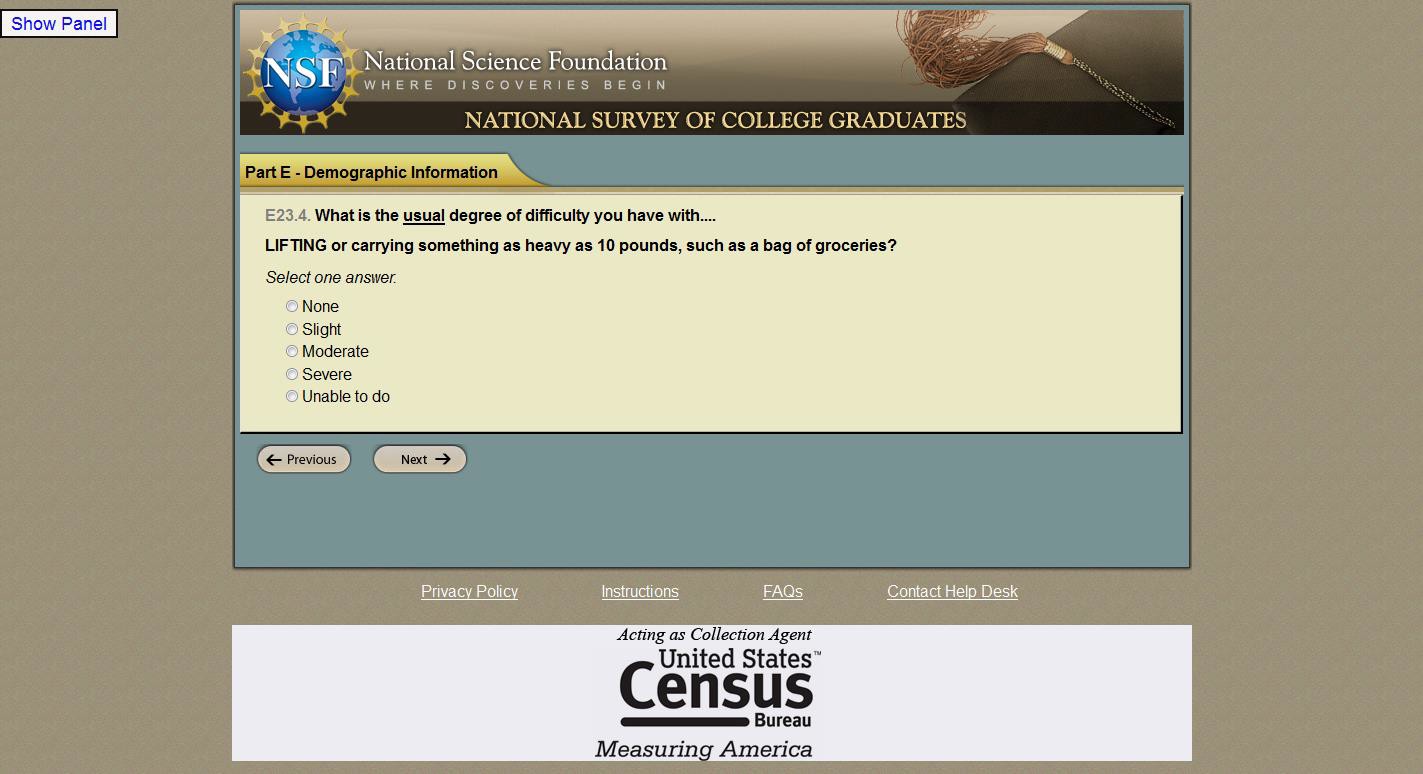 [Speaker Notes: (only review the screens they saw)
Do you have any comments on this screen?
If the user had difficulty on this screen, make note of that and say 
Tell me about your experience answering this question.]
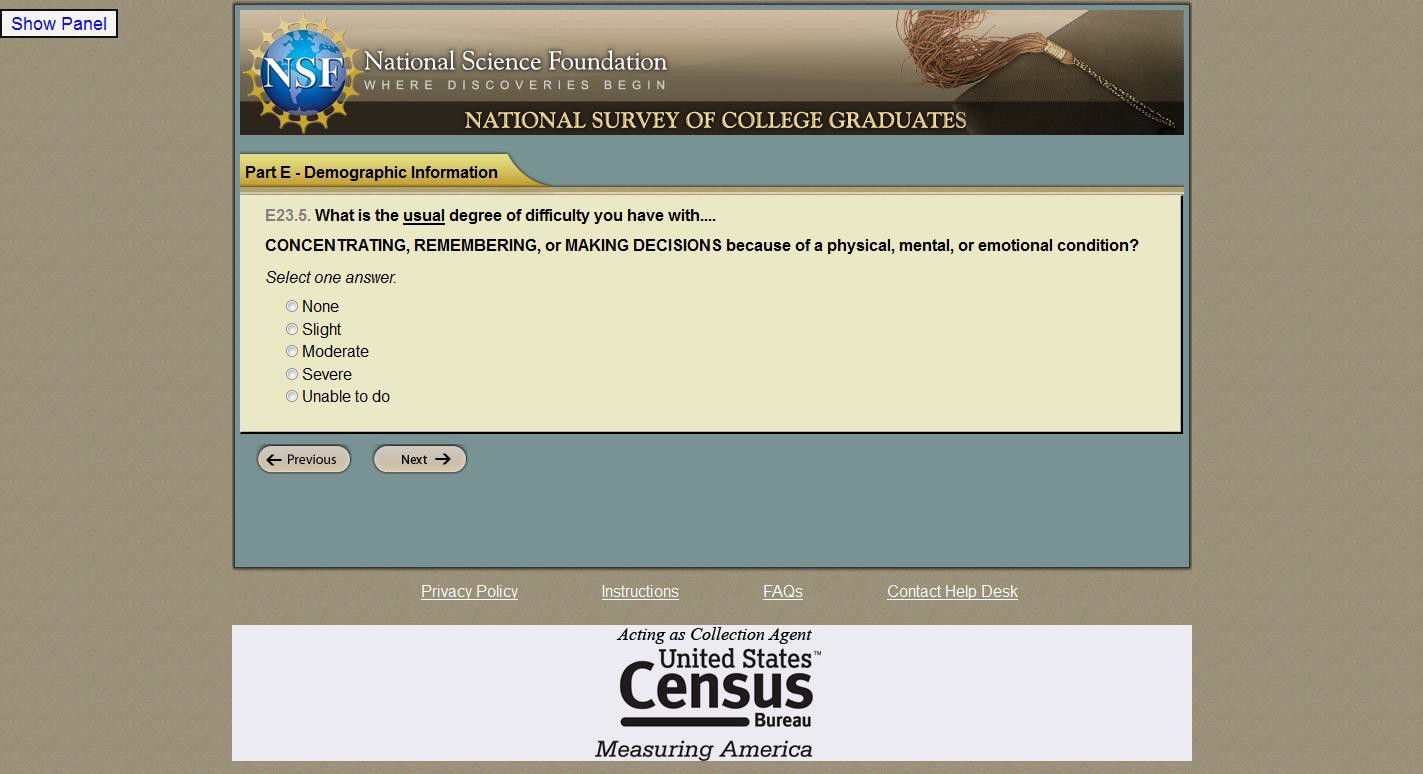 [Speaker Notes: (only review the screens they saw)
Do you have any comments on this screen?
If the user had difficulty on this screen, make note of that and say 
Tell me about your experience answering this question.]
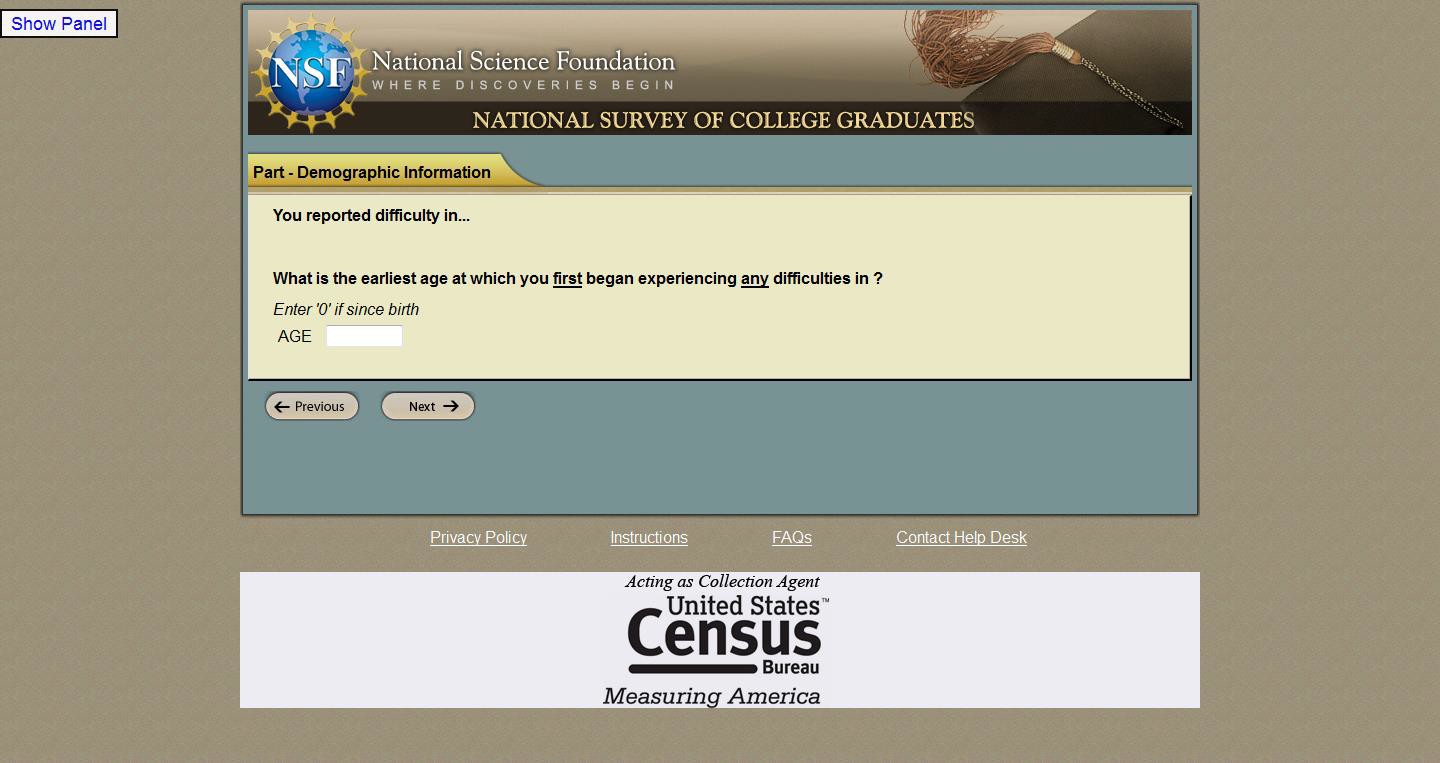 [Speaker Notes: (only review the screens they saw)
Do you have any comments on this screen?
If the user had difficulty on this screen, make note of that and say 
Tell me about your experience answering this question.]
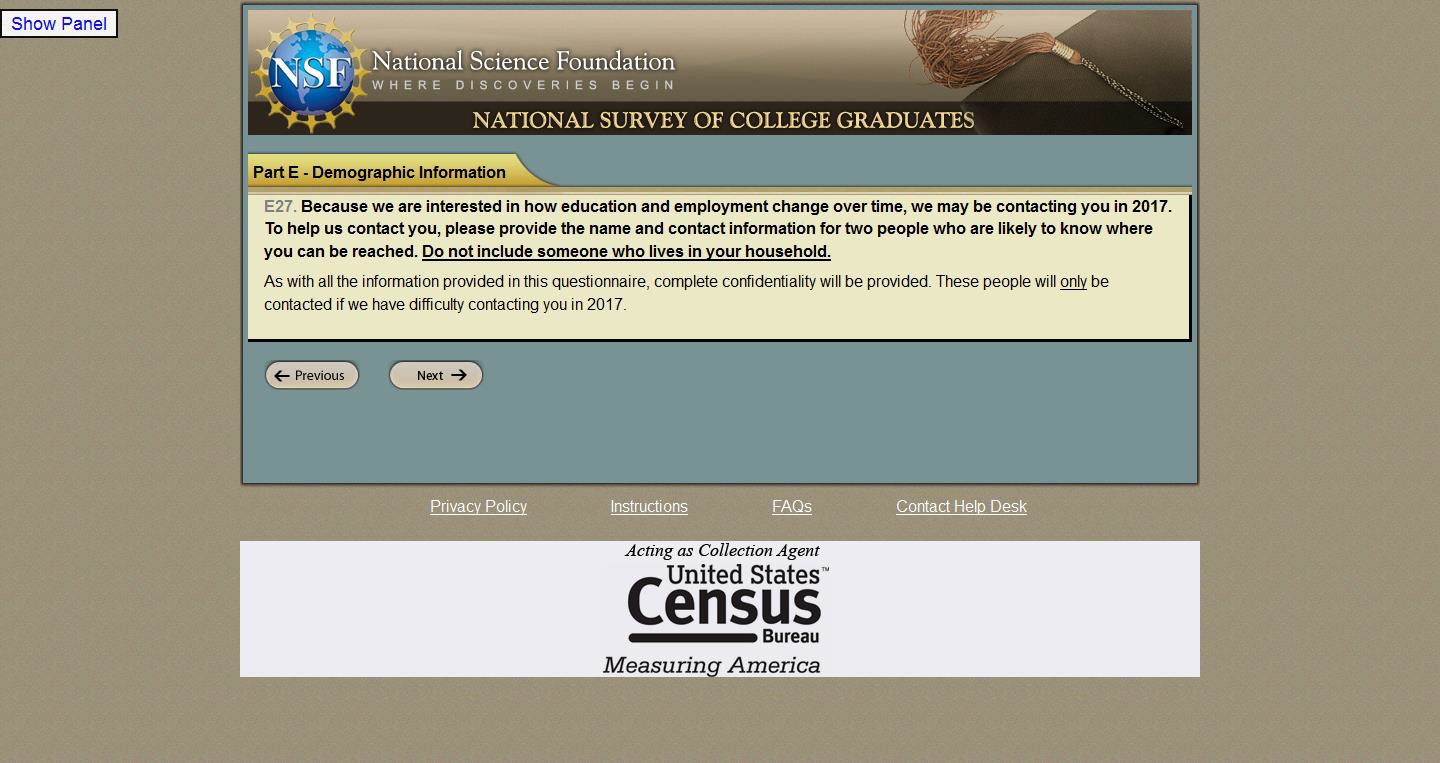 [Speaker Notes: (only review the screens they saw)
Do you have any comments on this screen?
If the user had difficulty on this screen, make note of that and say 
Tell me about your experience answering this question.]
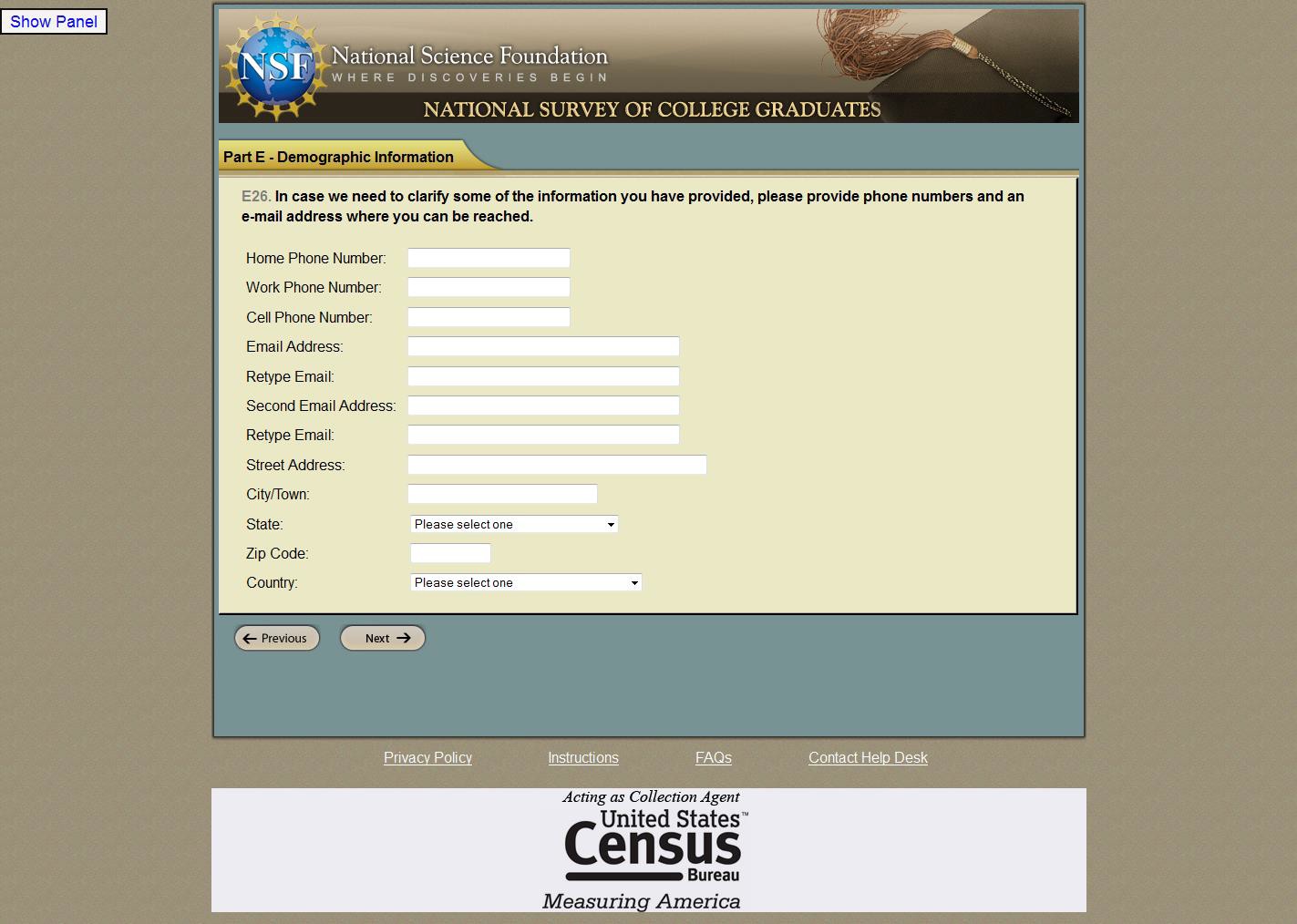 [Speaker Notes: (only review the screens they saw)
Do you have any comments on this screen?
If the user had difficulty on this screen, make note of that and say 
Tell me about your experience answering this question.]
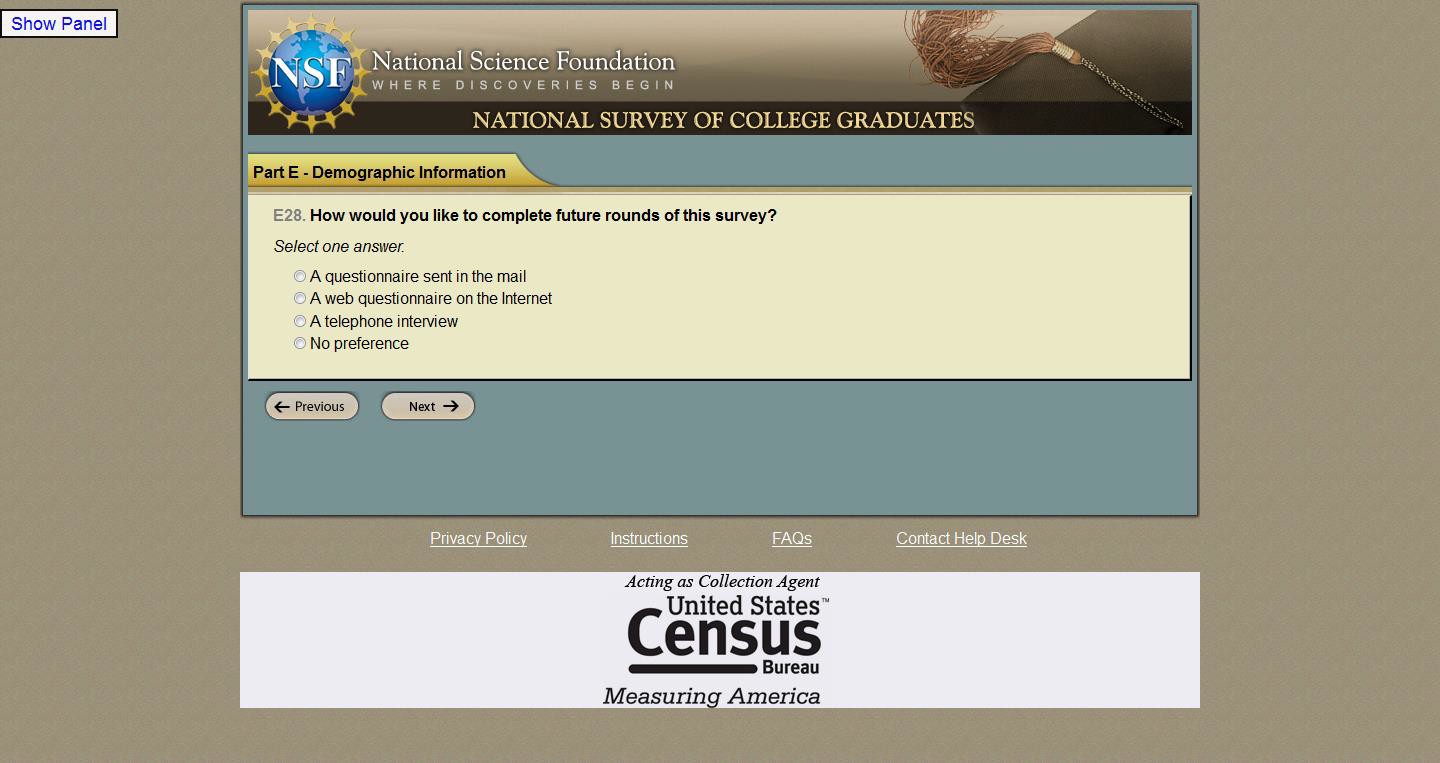 [Speaker Notes: (only review the screens they saw)
Do you have any comments on this screen?
If the user had difficulty on this screen, make note of that and say 
Tell me about your experience answering this question.]
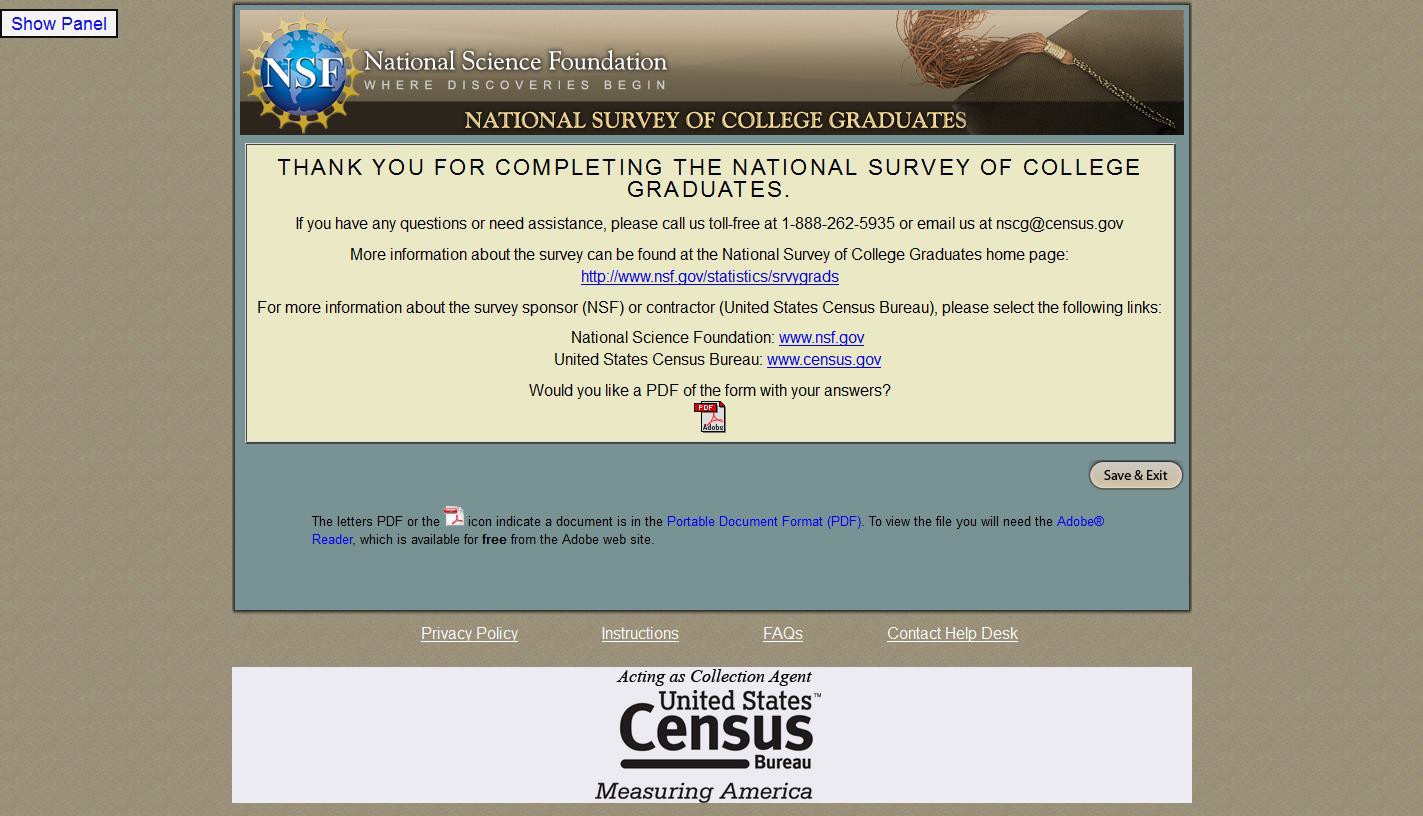 [Speaker Notes: (only review the screens they saw)
Do you have any comments on this screen?]